AP
The New Jersey Student Learning Standards
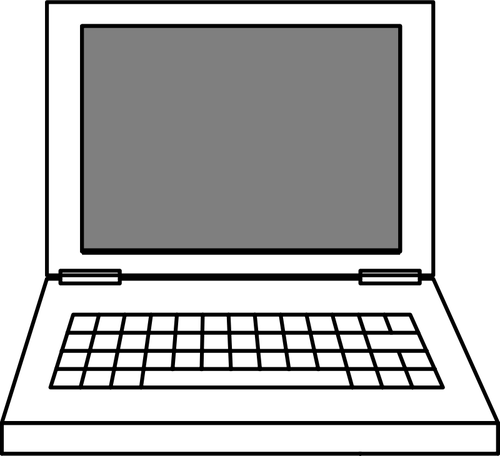 Computer Science & Design Thinking
8.1.5 
Algorithms & Programming
8.1.5
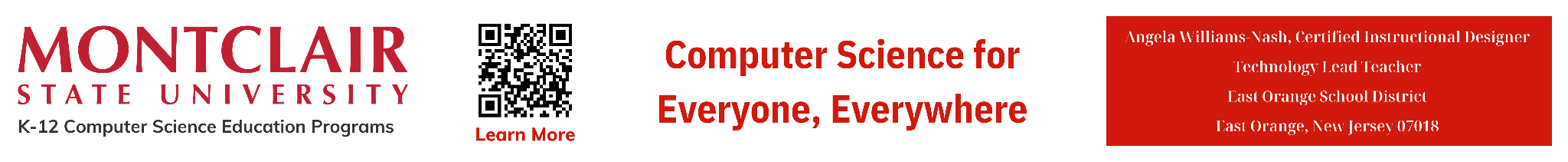 ‹#›
AP
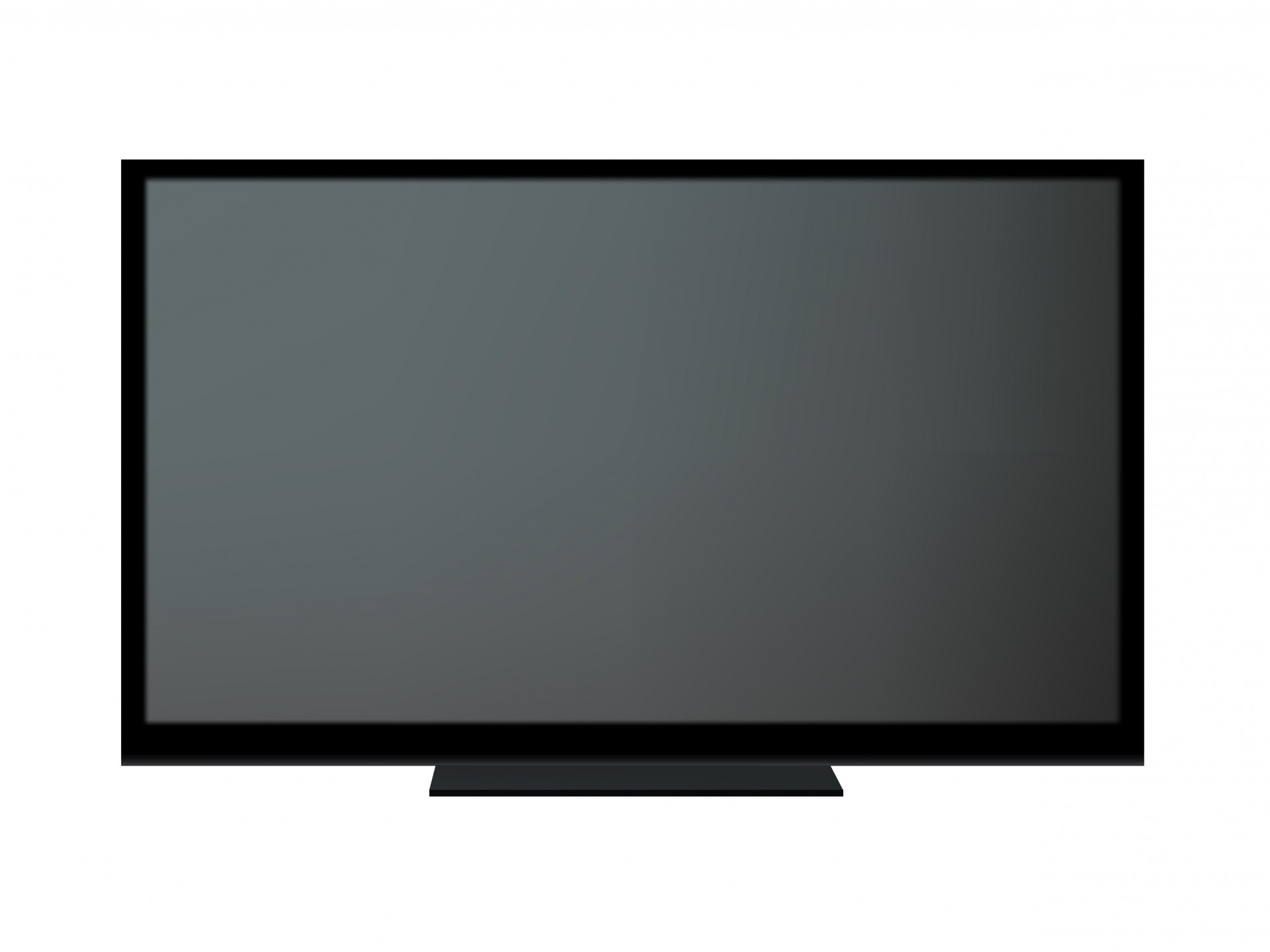 New Jersey Student Learning Standards
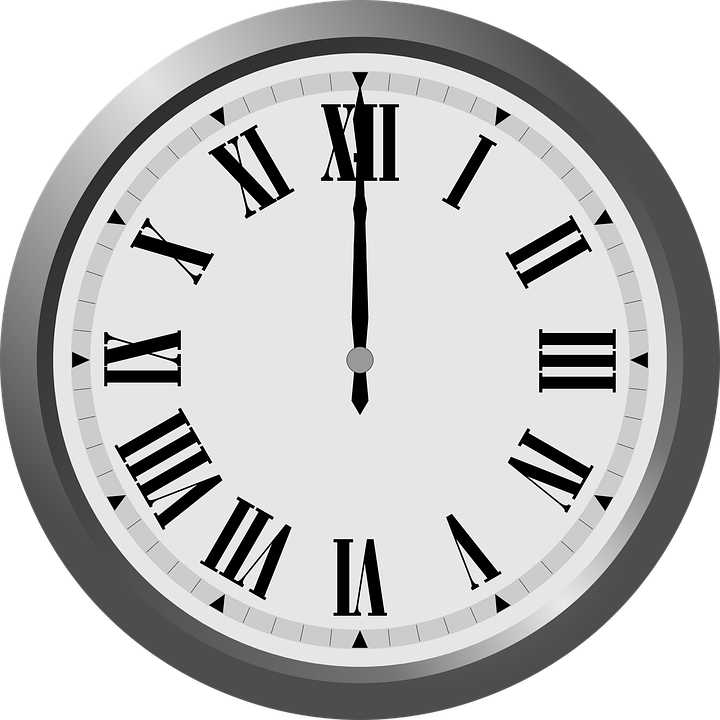 Technology:
8.1.5.AP.1: Compare and refine multiple algorithms for the same task and determine which is the most appropriate. 
8.1.5.AP.2: Create programs that use clearly named variables to store and modify data. 
8.1.5.AP.3: Create programs that include sequences, events, loops, and conditionals. 
8.1.5.AP.4: Break down problems into smaller, manageable sub-problems to facilitate program development. 
8.1.5.AP.5: Modify, remix, or incorporate pieces of existing programs into one’s own work to add additional features or create a new program.
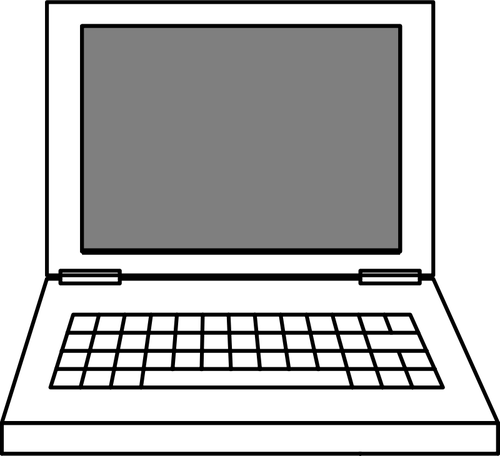 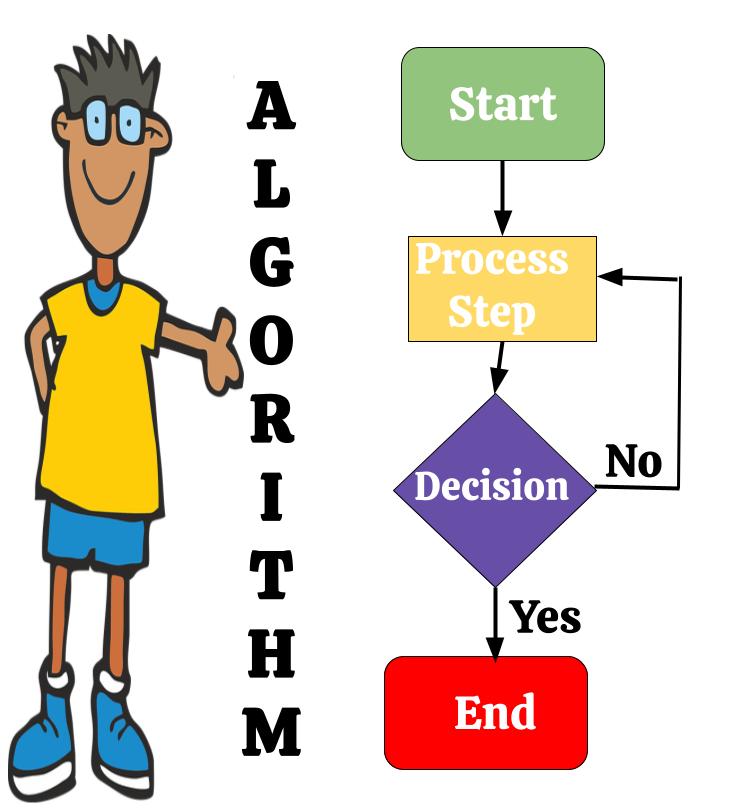 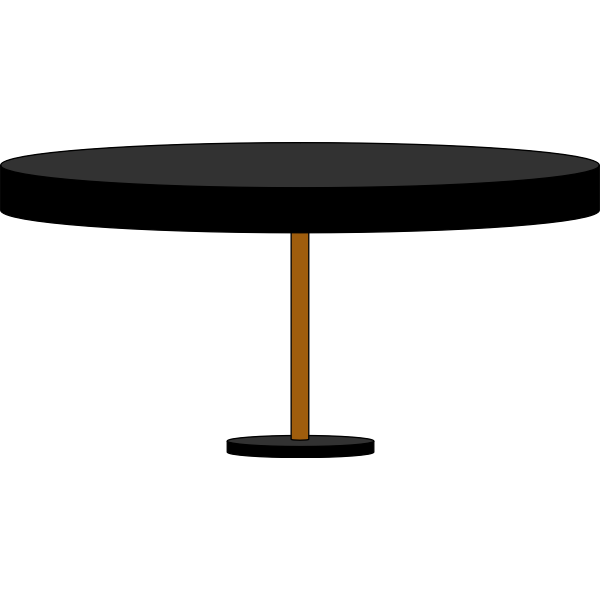 8.1.5
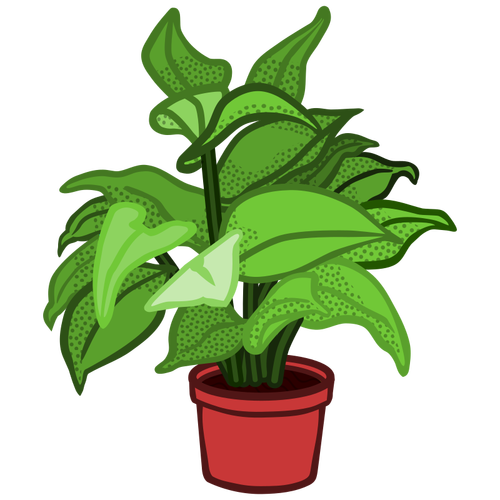 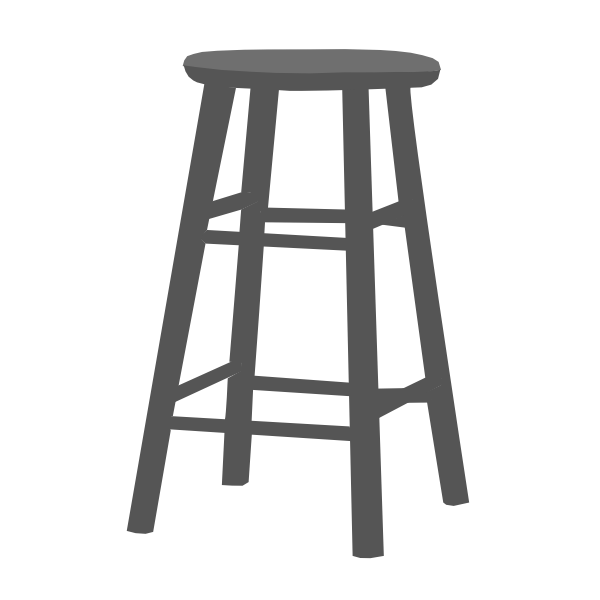 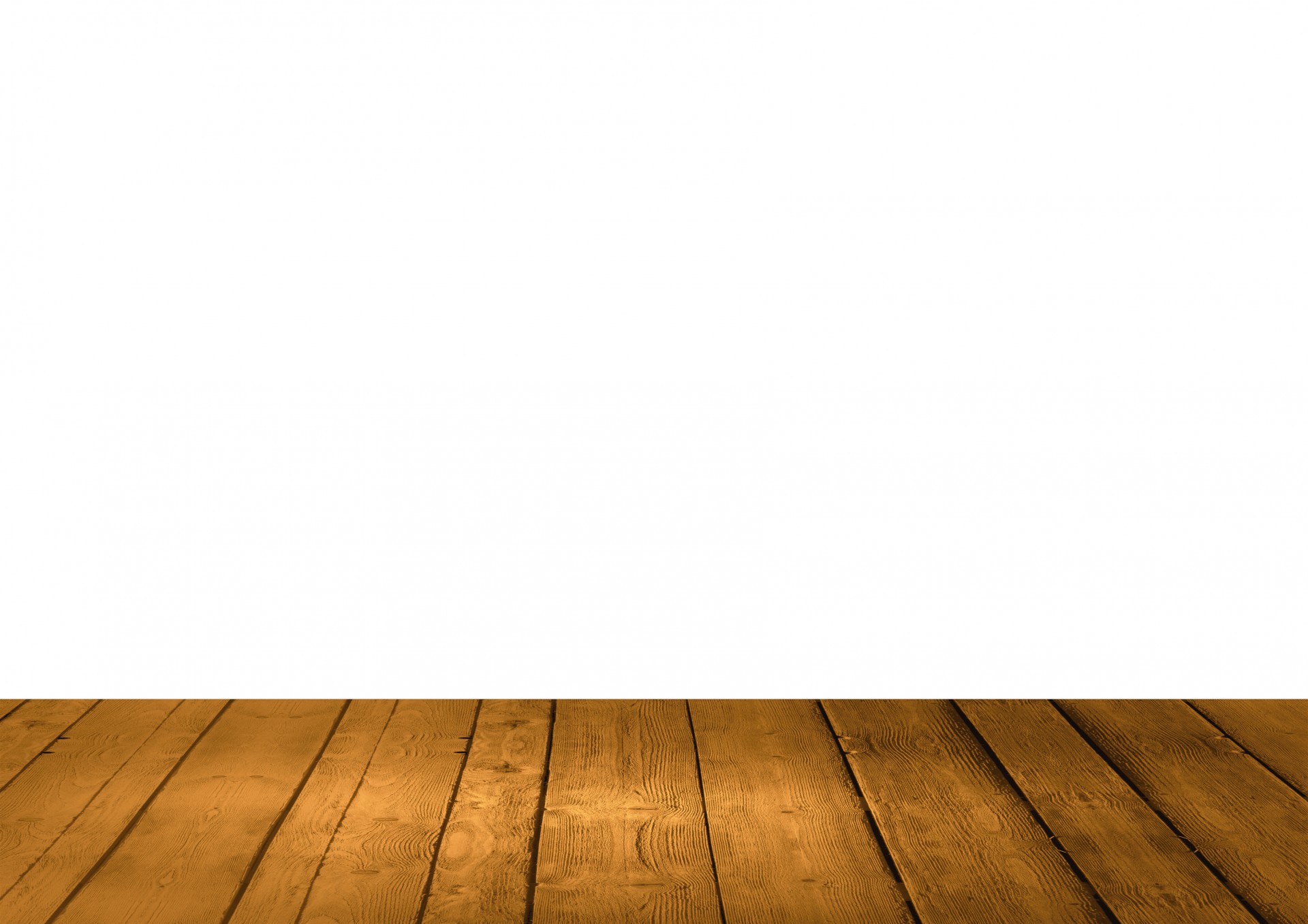 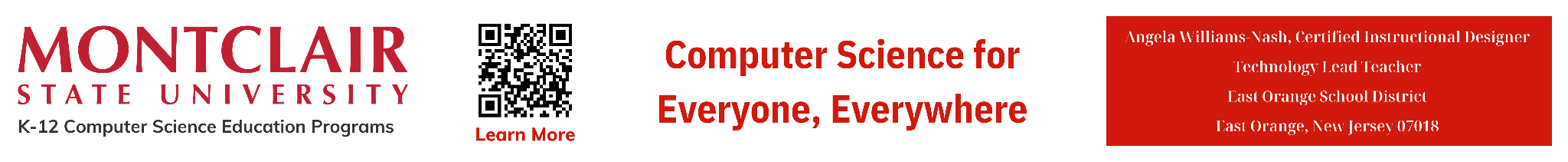 ‹#›
I
AP
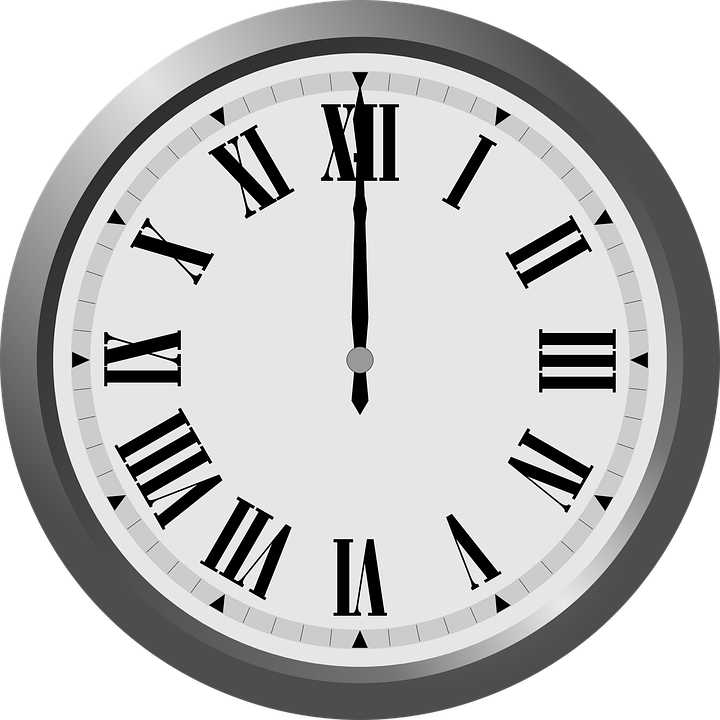 Core Concept  8.1.5 Algorithms & Programming
An algorithm is a sequence of steps designed to accomplish a specific task. Algorithms are translated into programs, or code, to provide instructions for computing devices. Algorithms and programming control all computing systems, empowering people to communicate with the world in new ways and solve compelling problems.
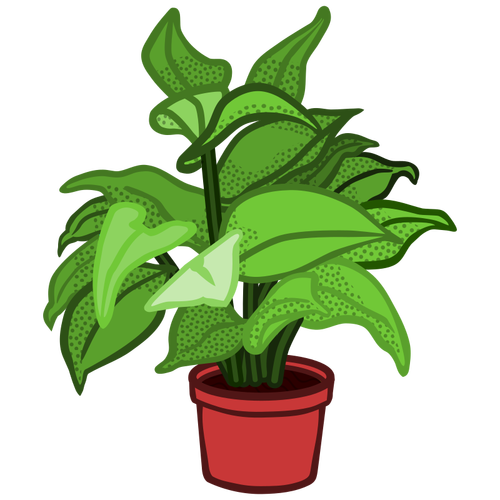 8.1.5
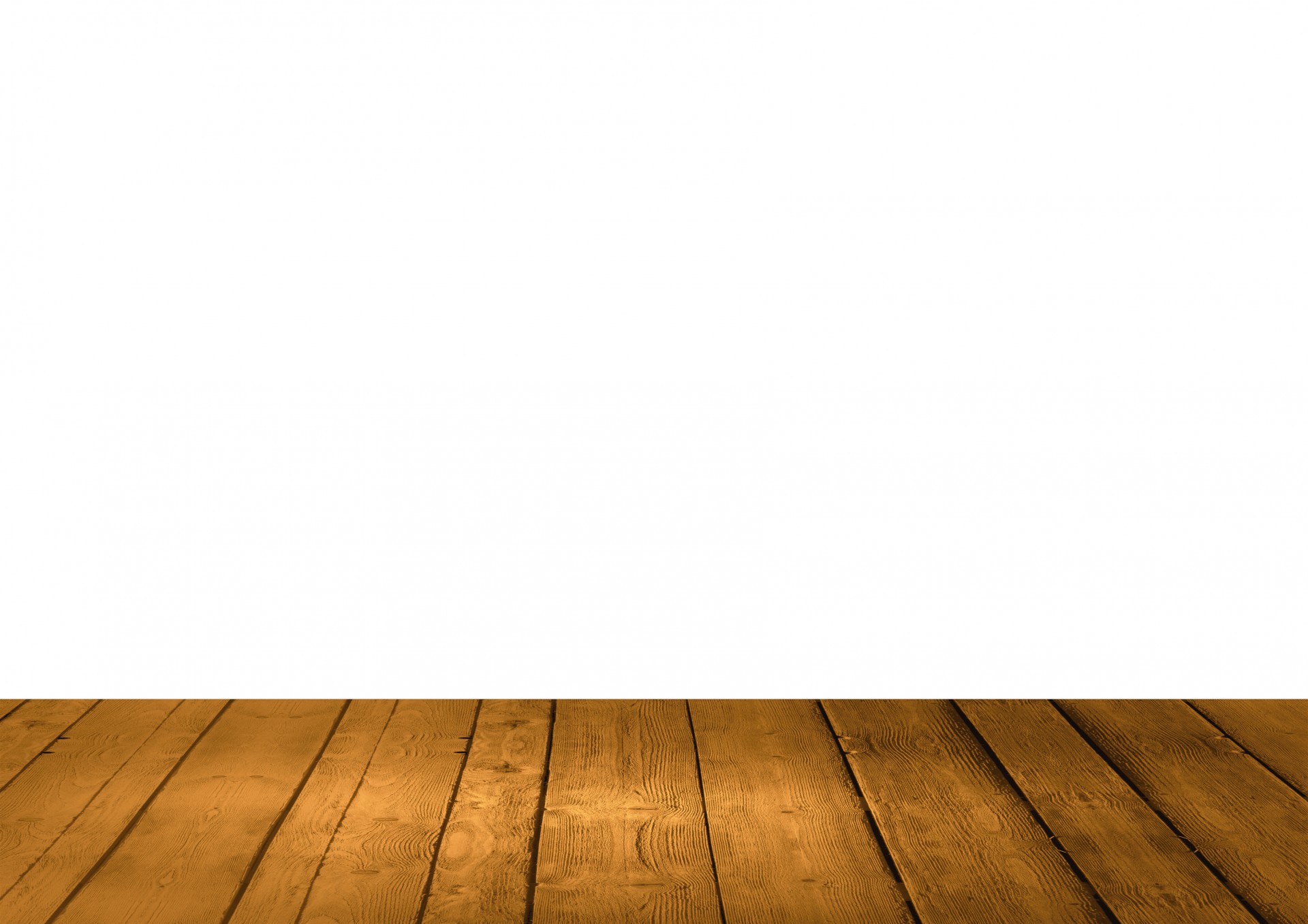 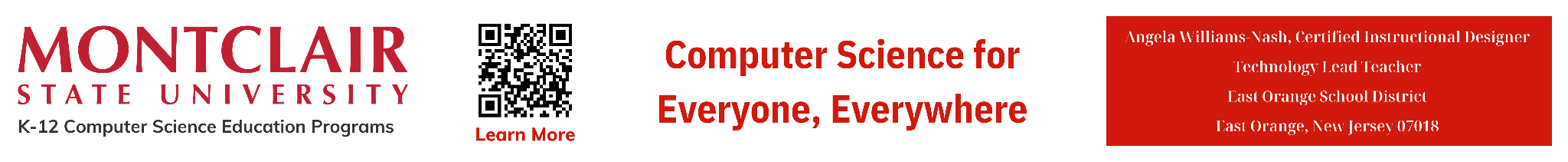 ‹#›
AP
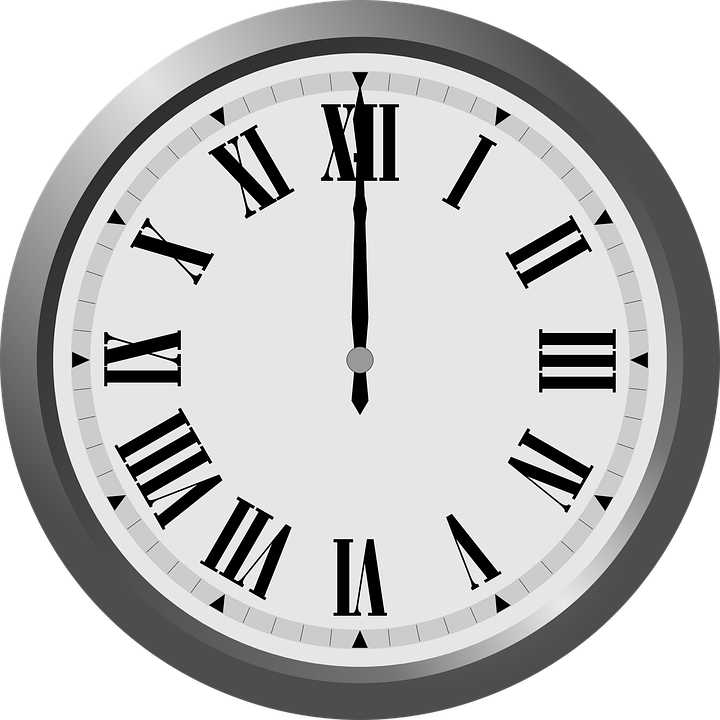 Topics Covered
Communication Between Humans
Algorithms
Control Structures
Pseudocode
Decomposition
Debugging
Data Types
Variables
Programming
Computer Programming
Works Cited
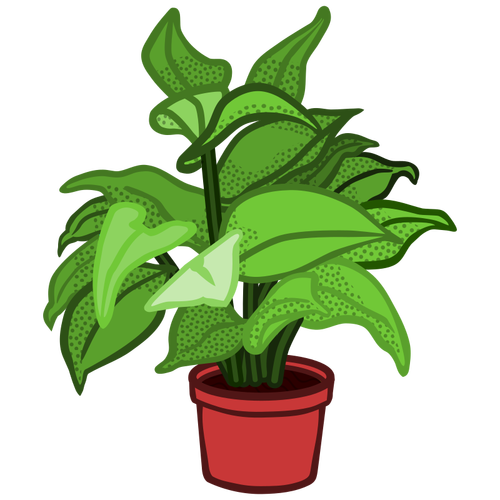 8.1.5
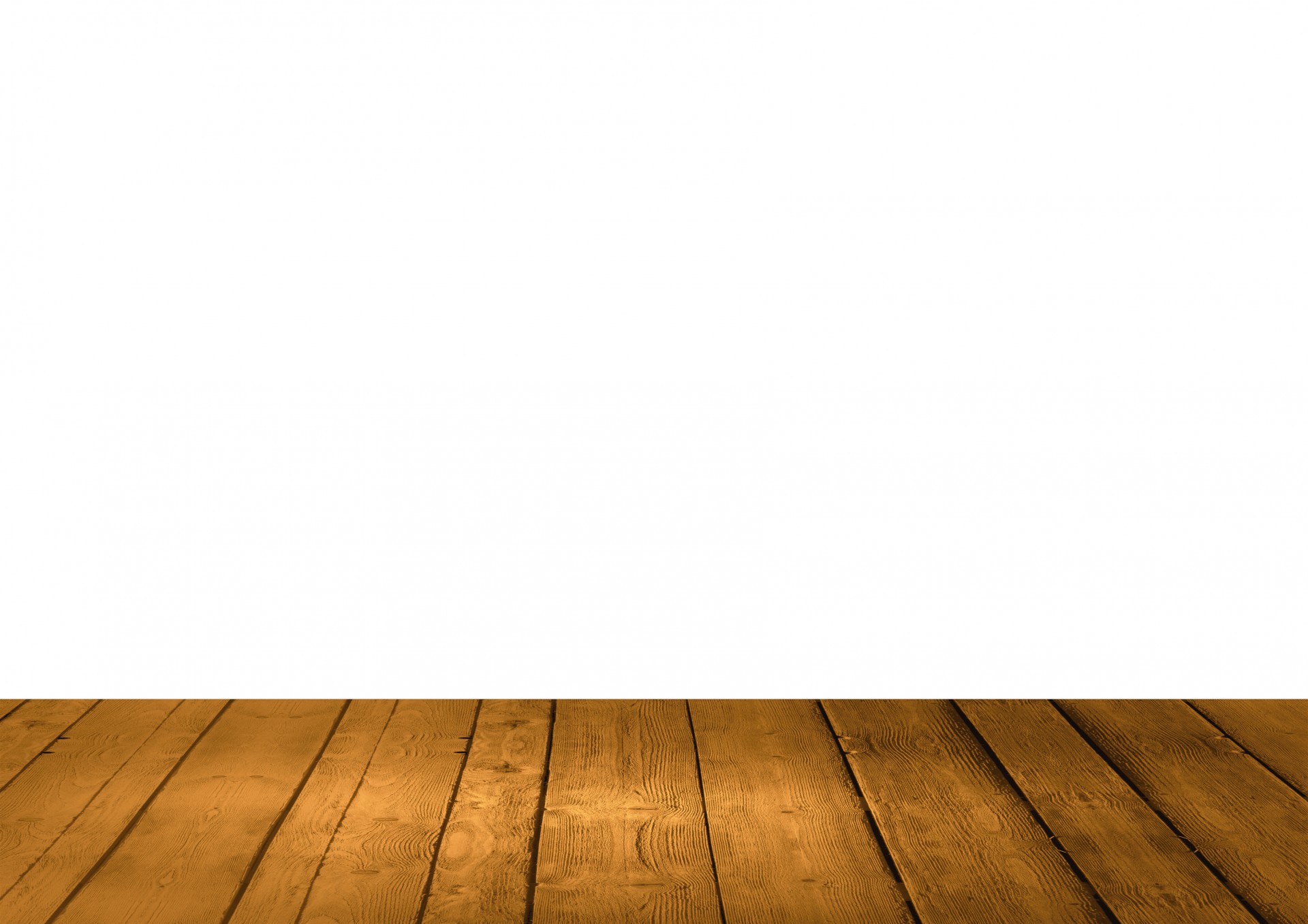 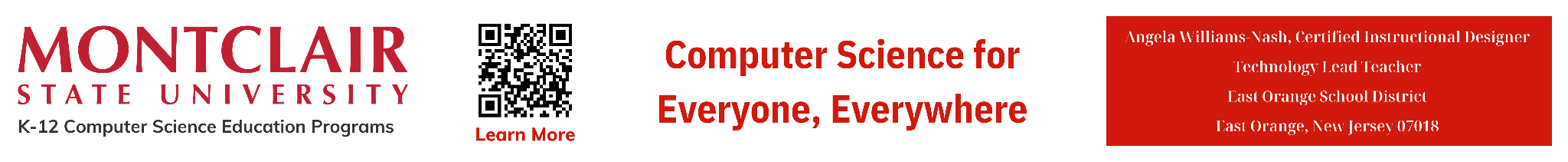 ‹#›
AP
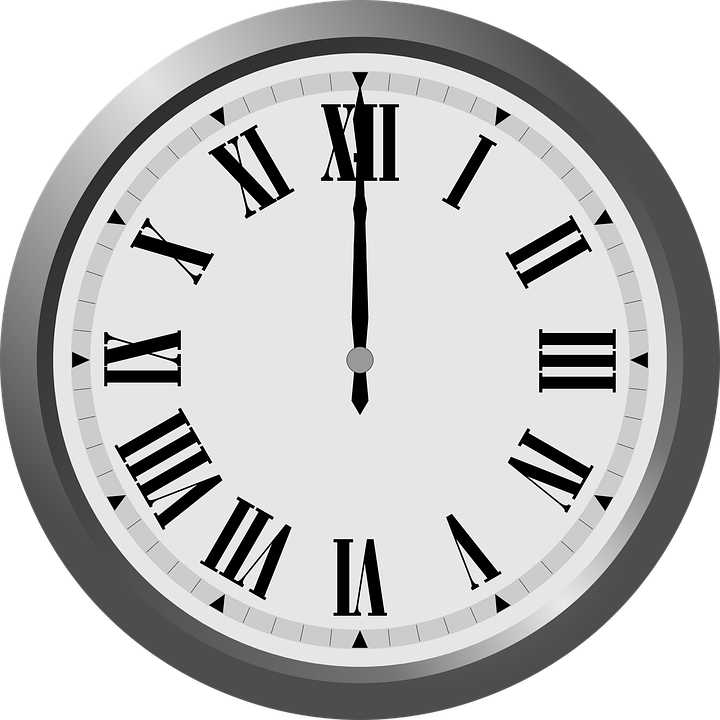 Communication
Between Humans
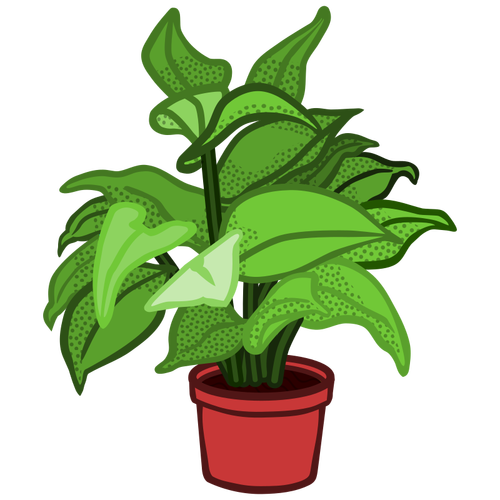 8.1.5
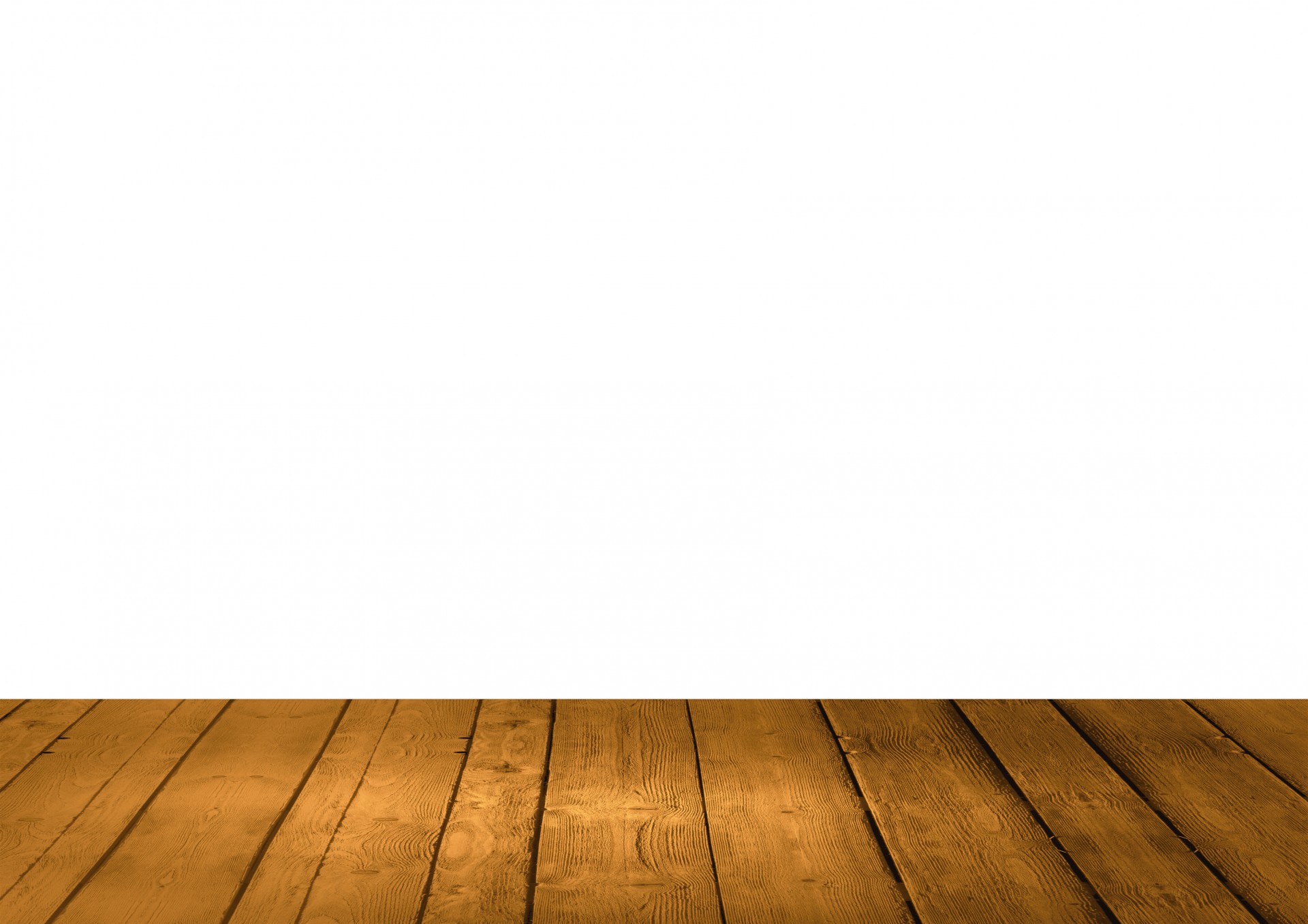 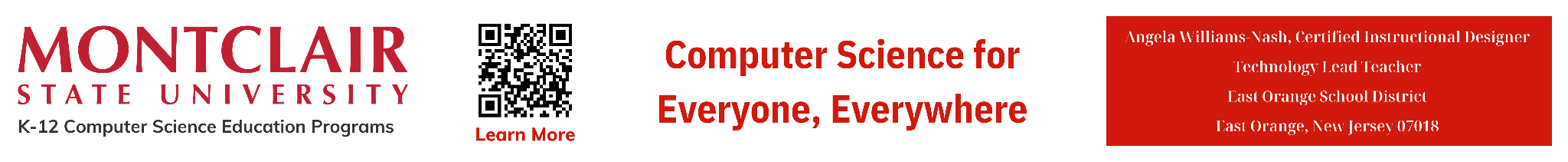 ‹#›
AP
Communication Between Humans
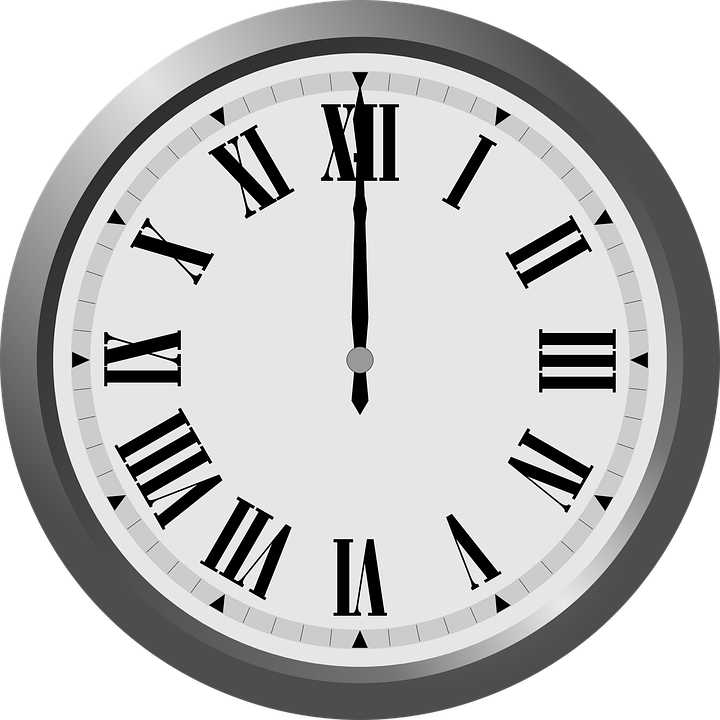 People have always created methods to communicate in nonverbal ways. People create codes with pictures and symbols to share secret messages!
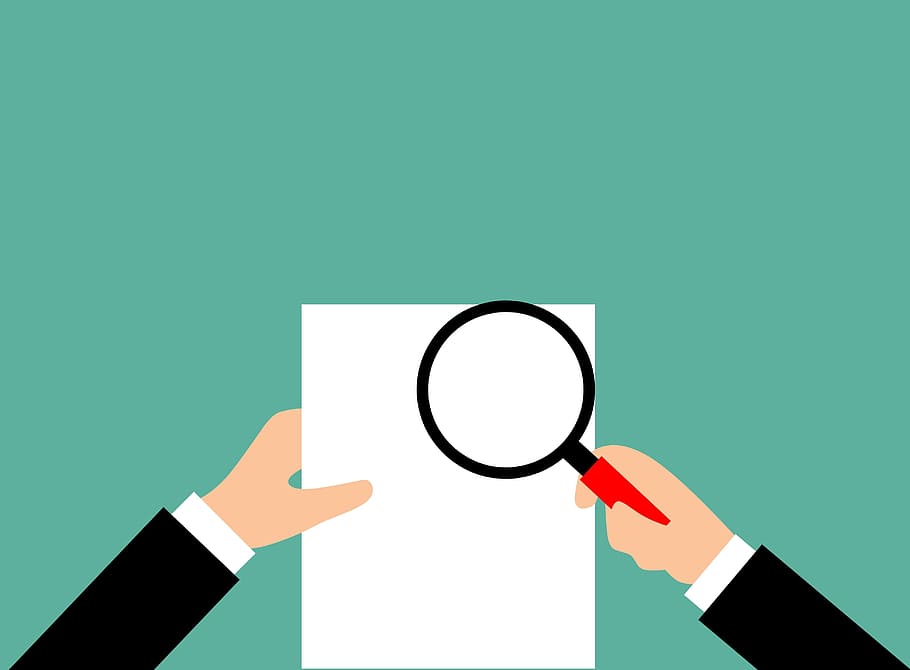 ↪↻↾←⍇╅┆┗☨♽⛕⛤☡✆⛦⛚⛓⛮
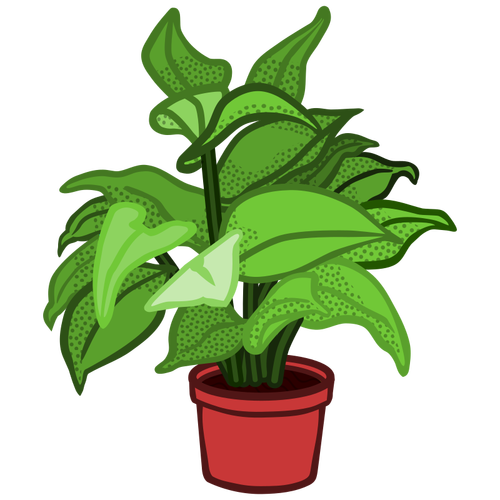 8.1.5
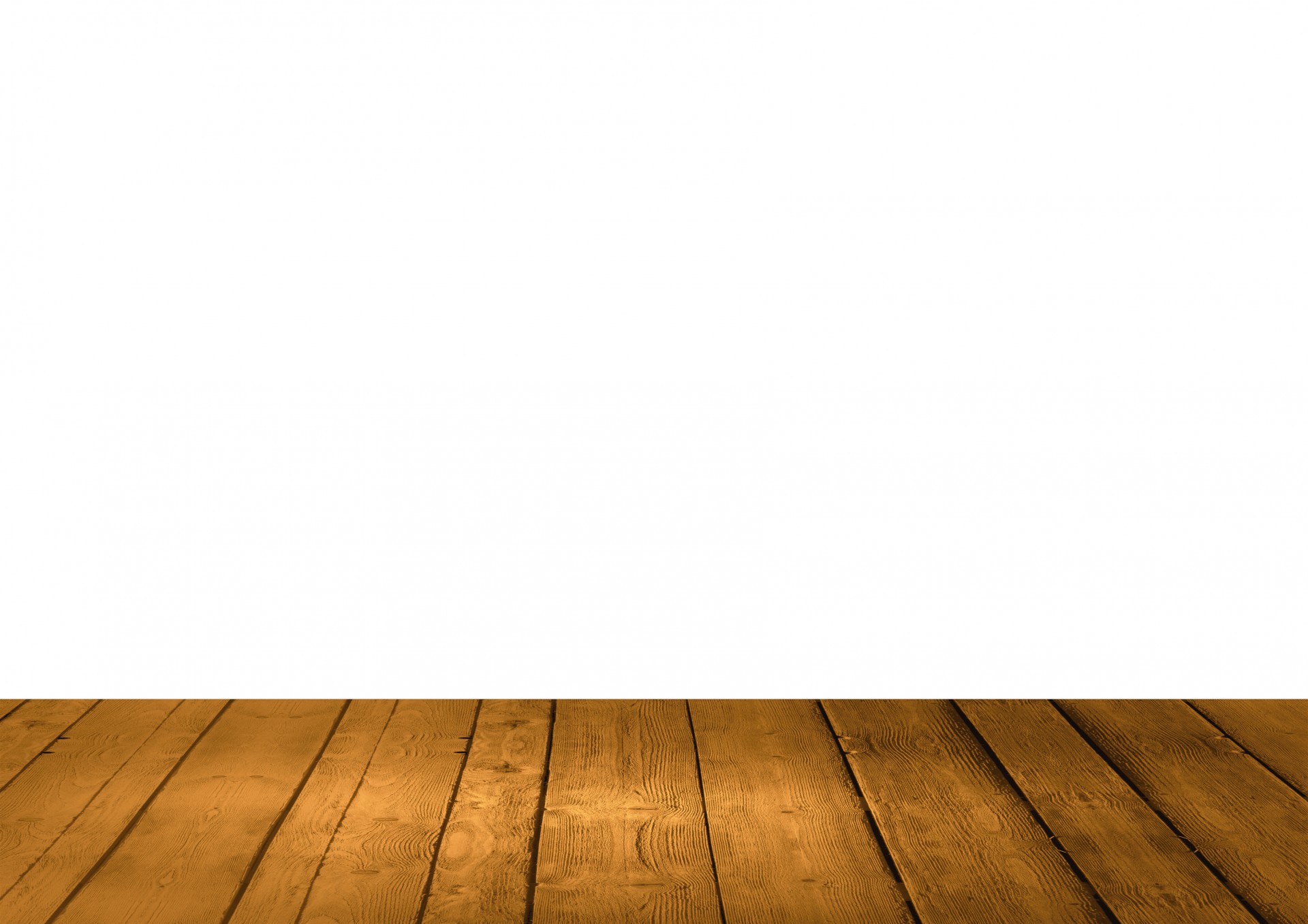 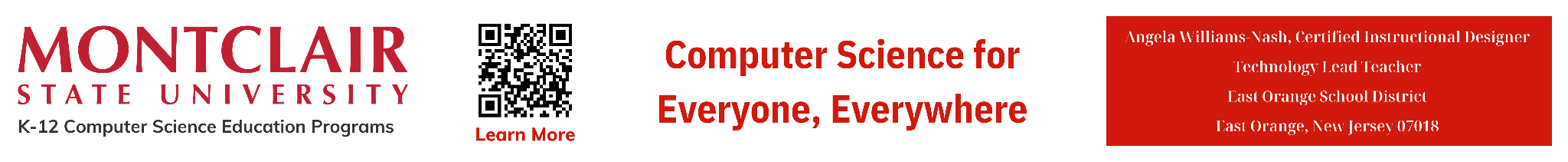 ‹#›
AP
Communication Between Humans
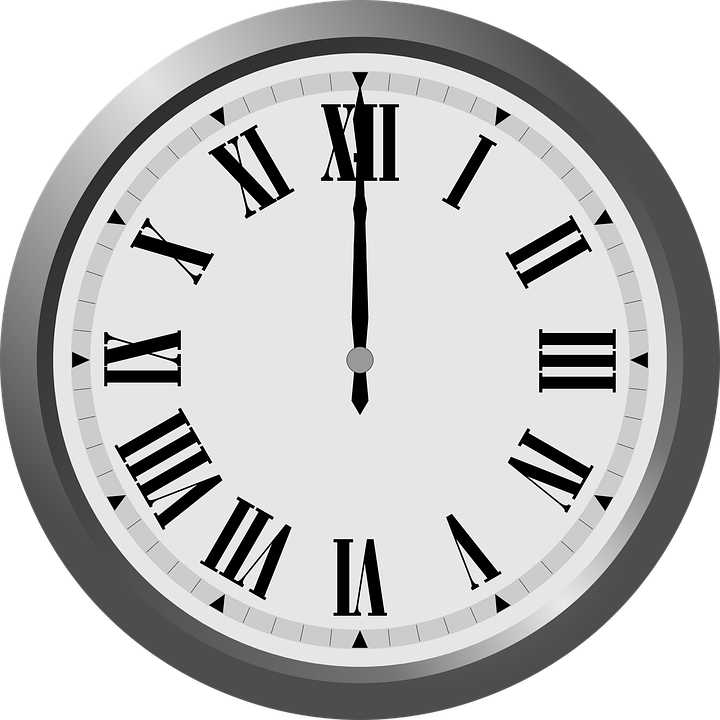 People use flashlights in the dark to send and receive secret messages!
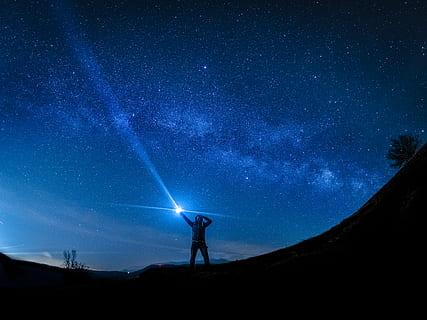 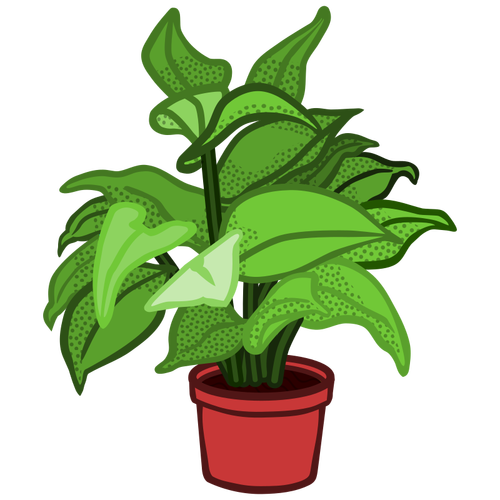 8.1.5
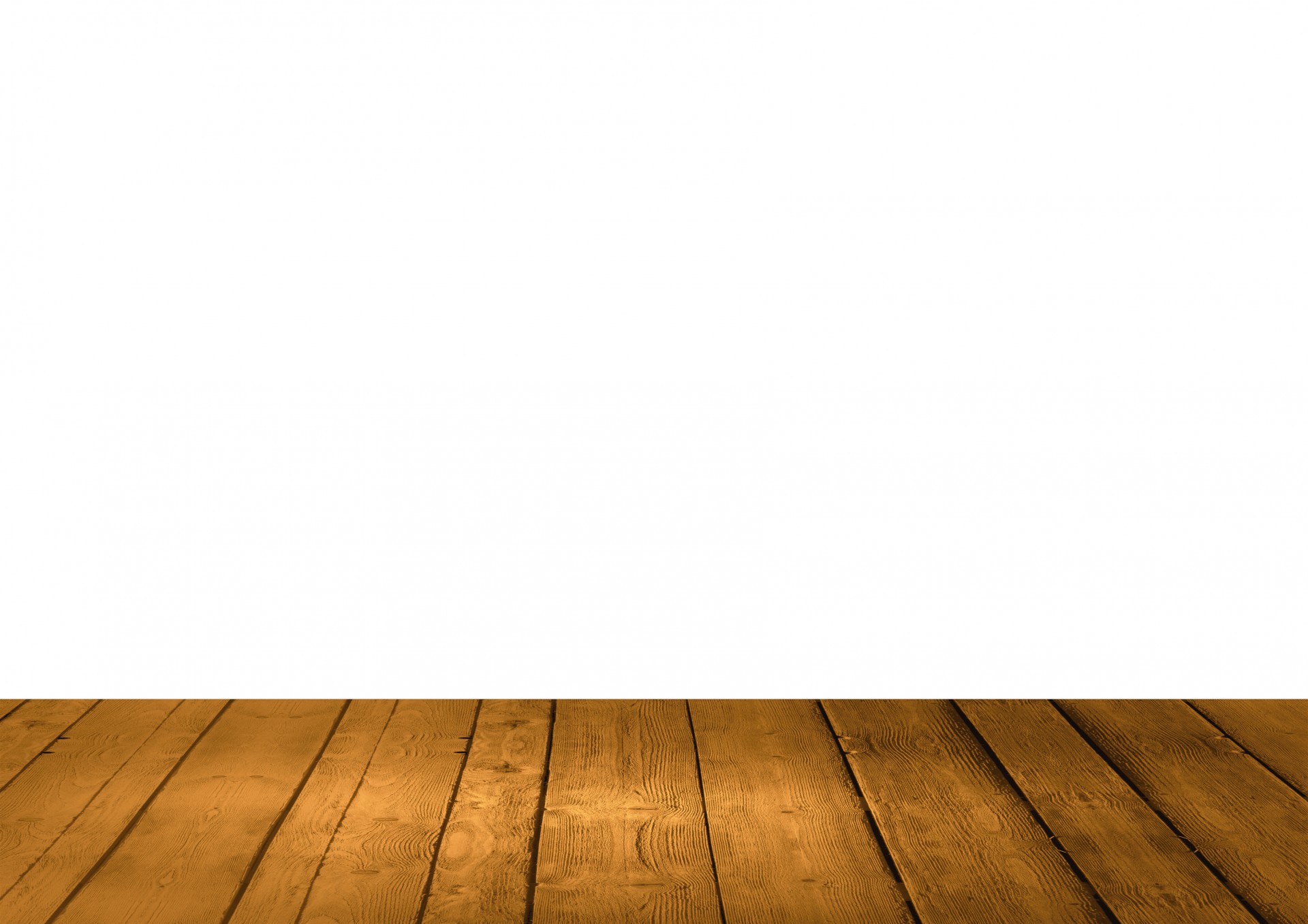 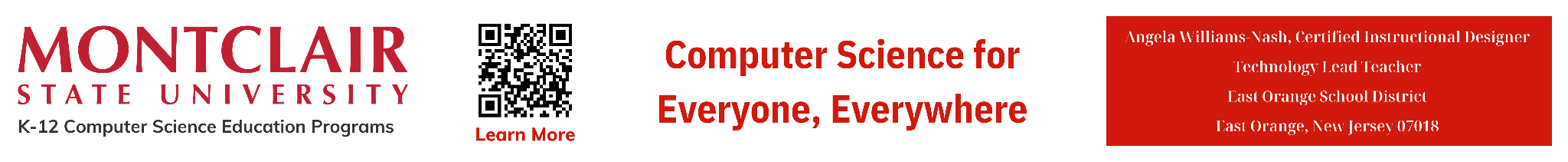 ‹#›
AP
Communication Between Humans
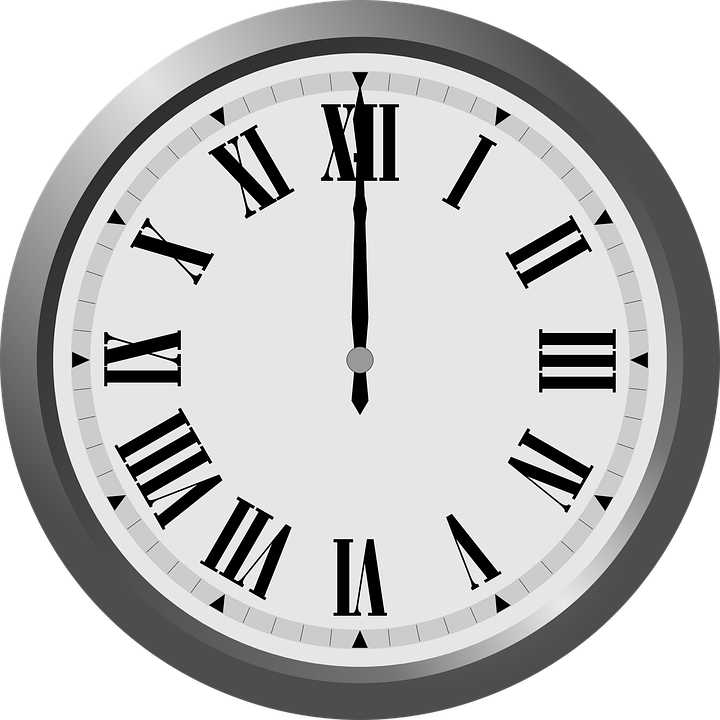 Fire and smoke signals have been used share secret messages!
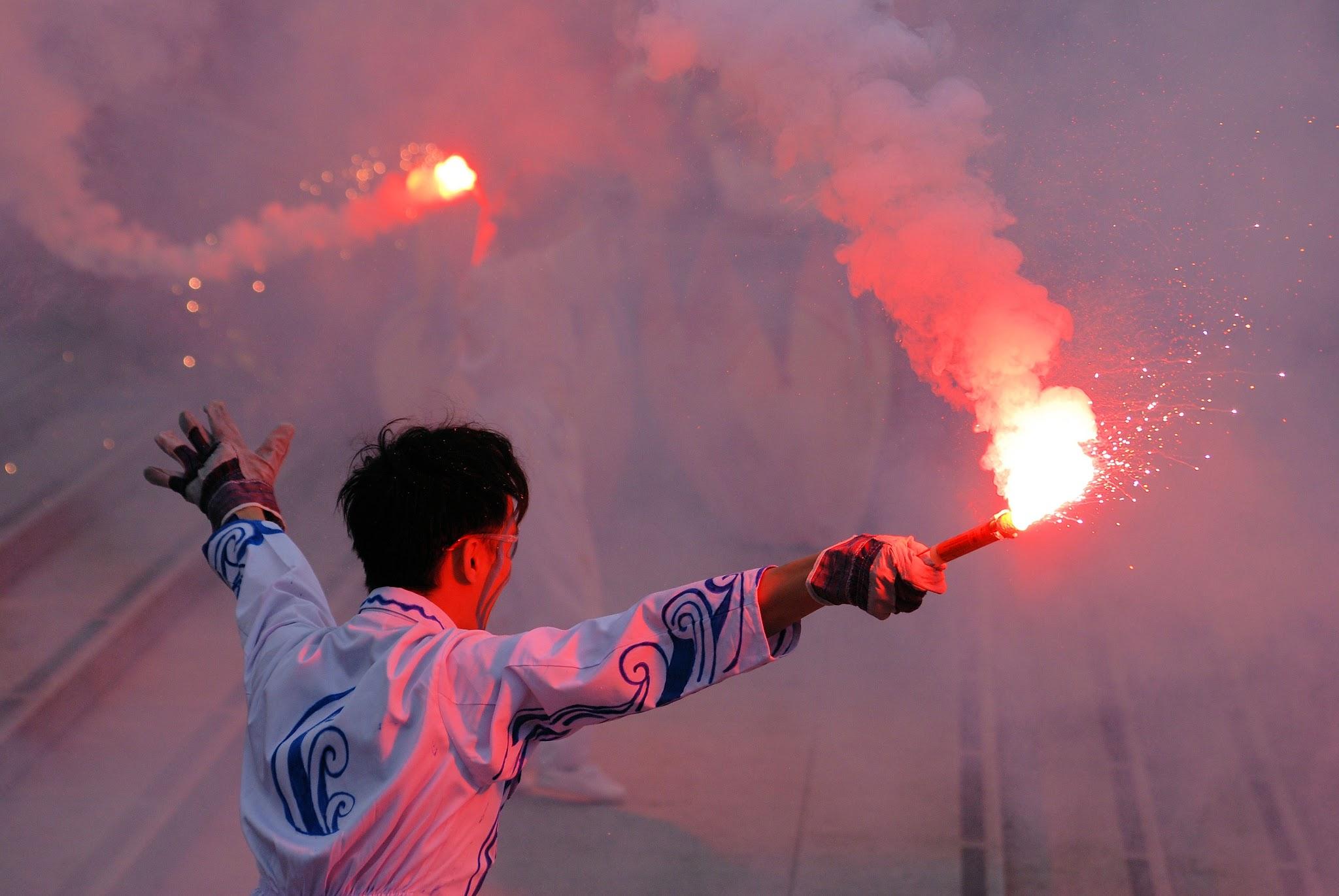 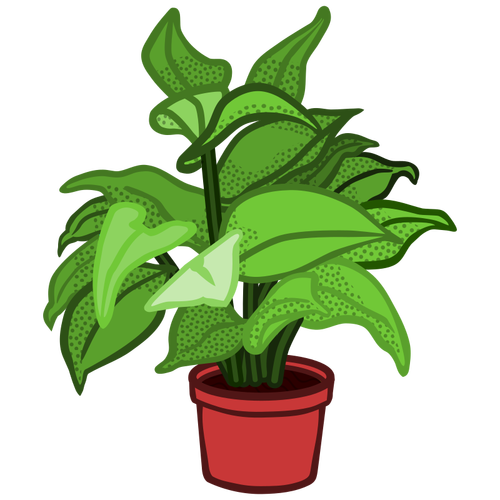 8.1.5
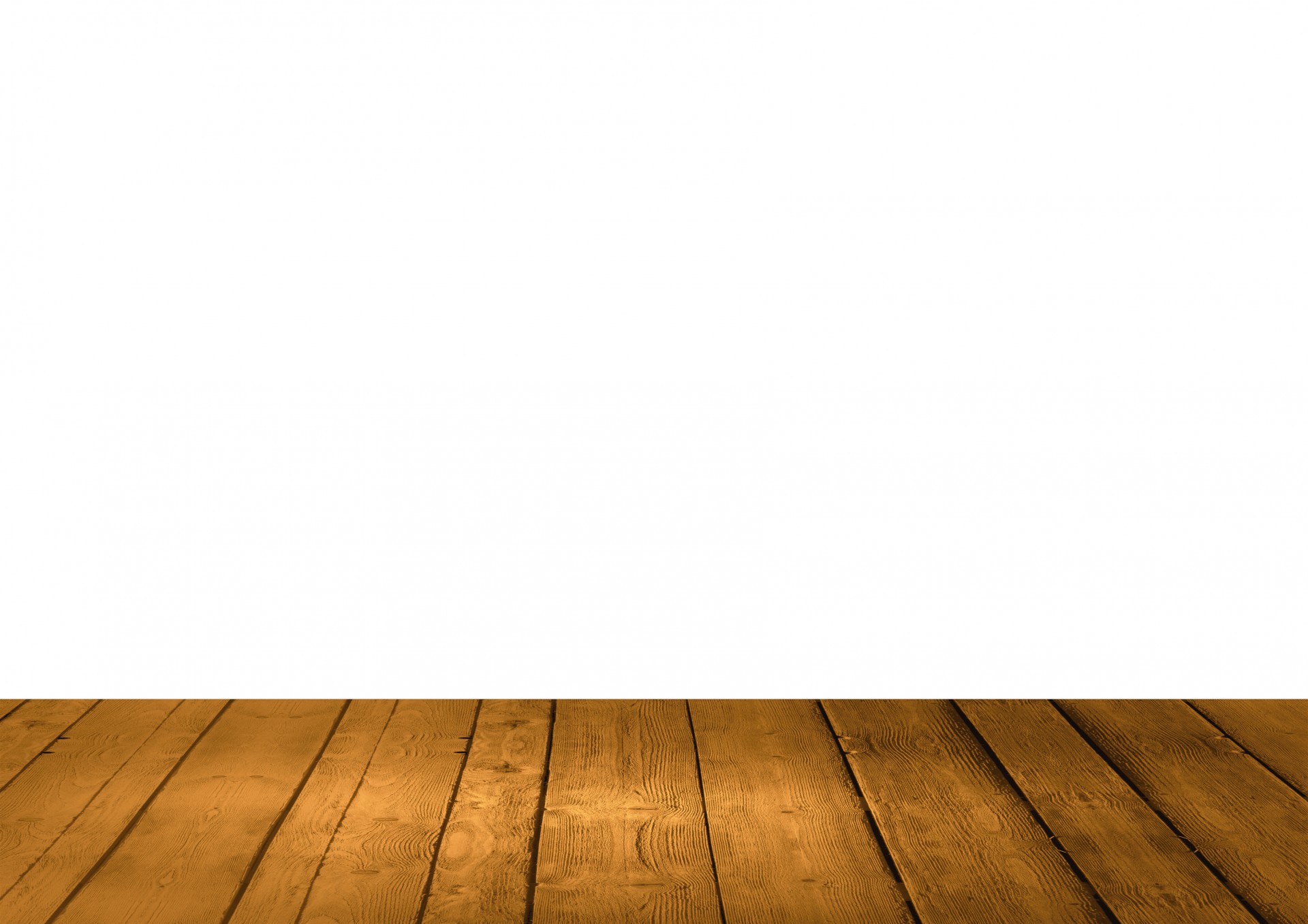 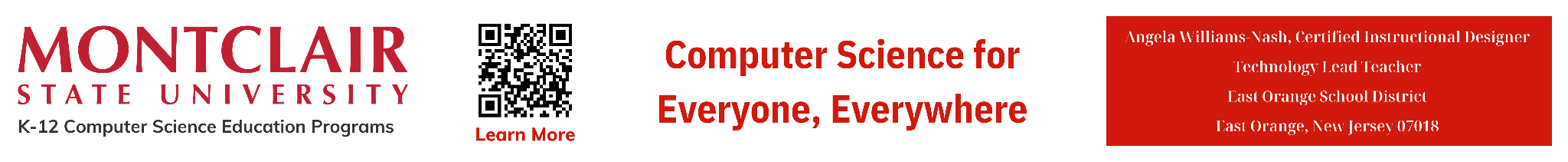 ‹#›
AP
Writing Algorithms
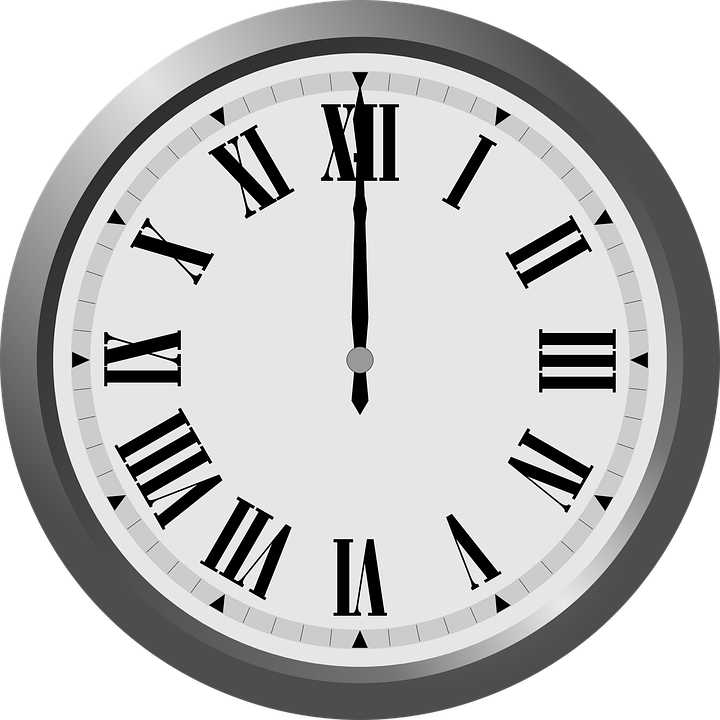 People create and use pictographs to represent letters or words in order to share secret messages.
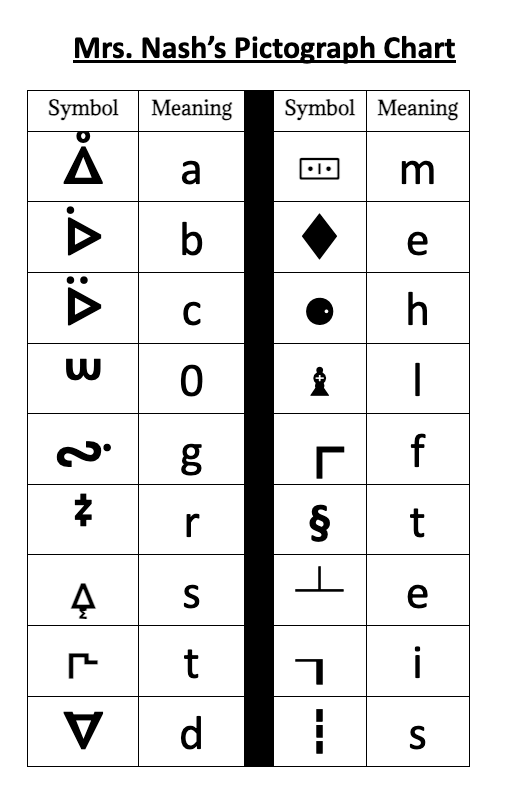 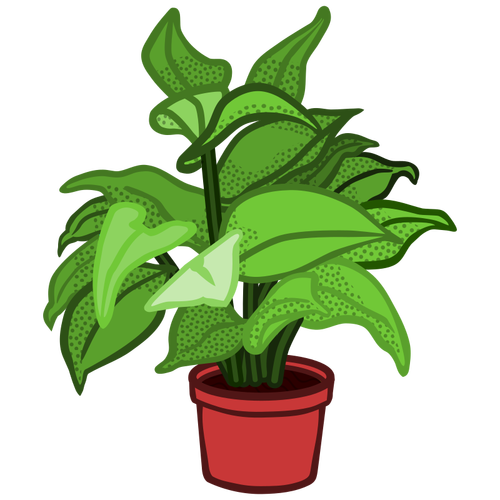 8.1.5
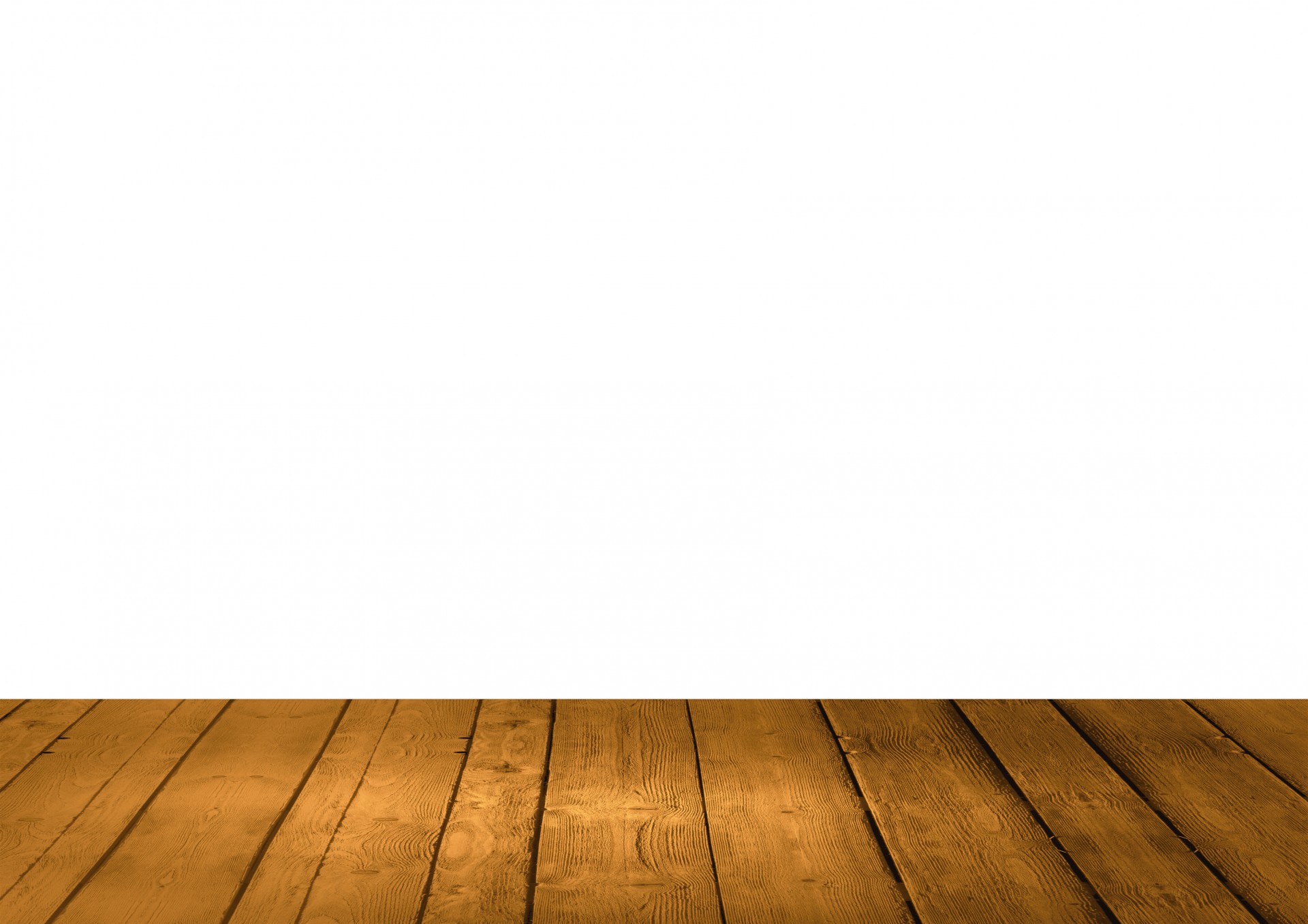 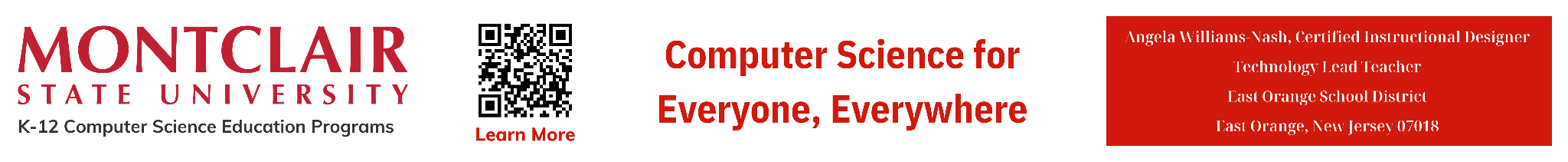 ‹#›
[Speaker Notes: Have students write the word “code” using the pictograph chart.]
AP
Communication Between Humans
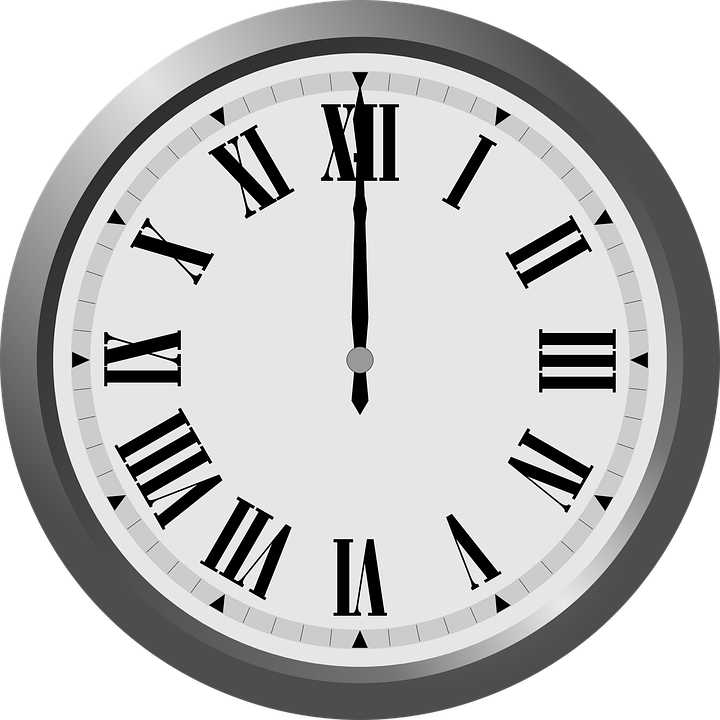 Braille is a reading and writing system for blind and vision impaired people, made up of raised dots that can be 'read' by touch.
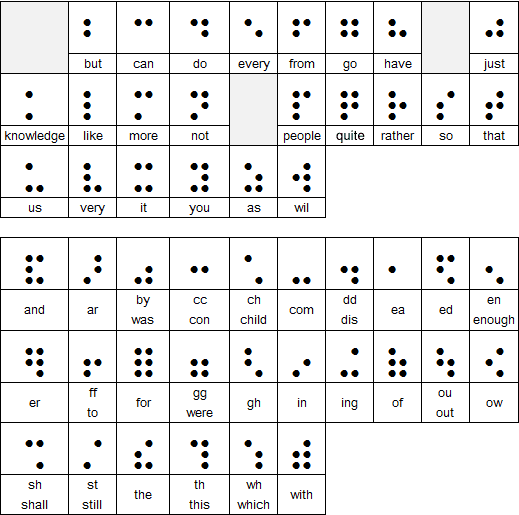 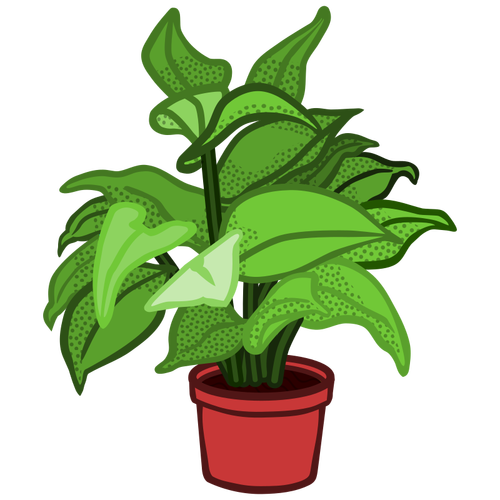 8.1.5
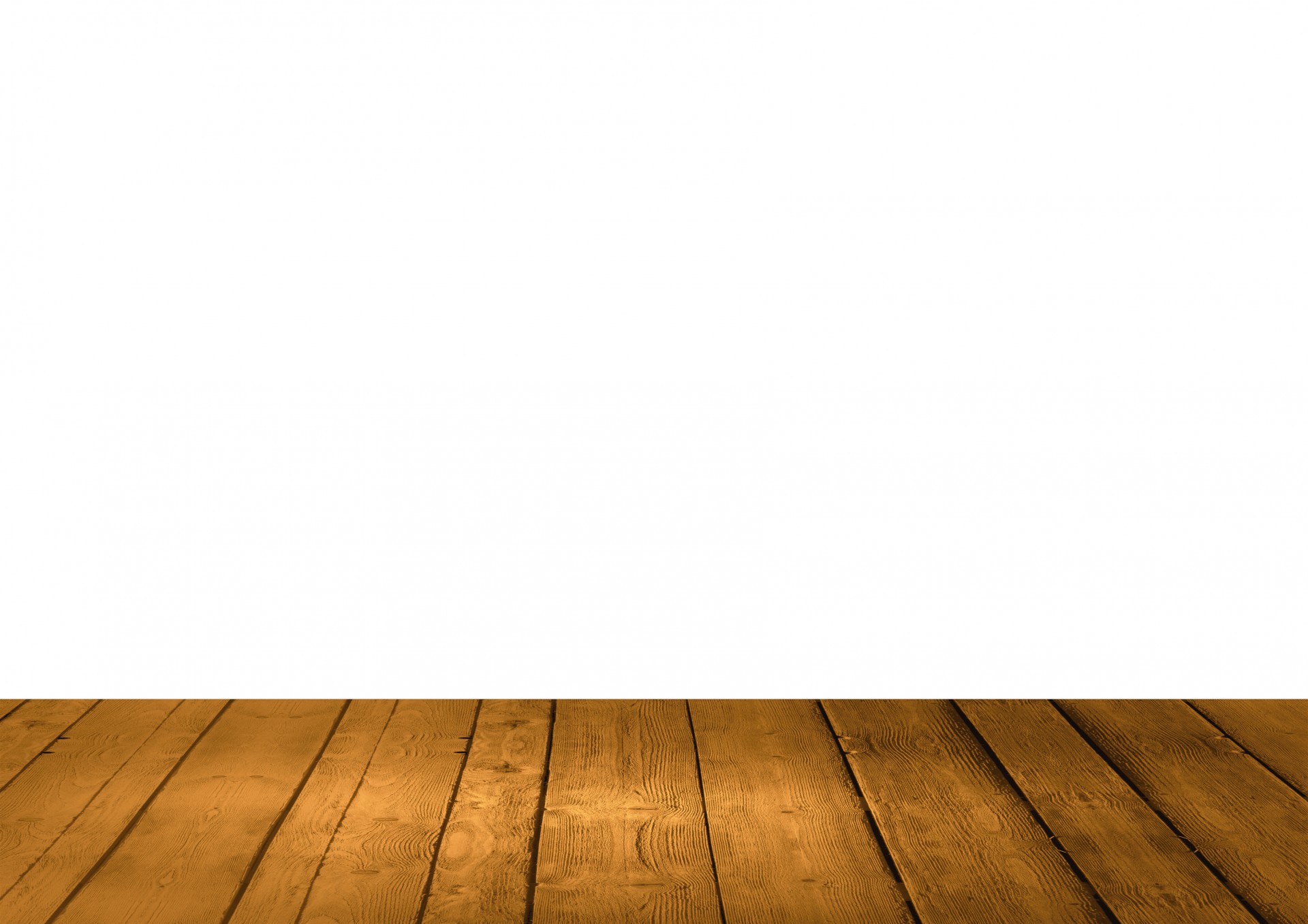 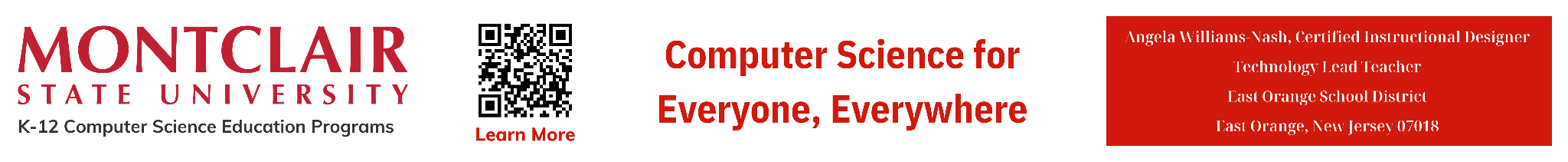 ‹#›
[Speaker Notes: Try to get and show an actual passage in braille so students can see and touch it.]
AP
Communication Between Humans
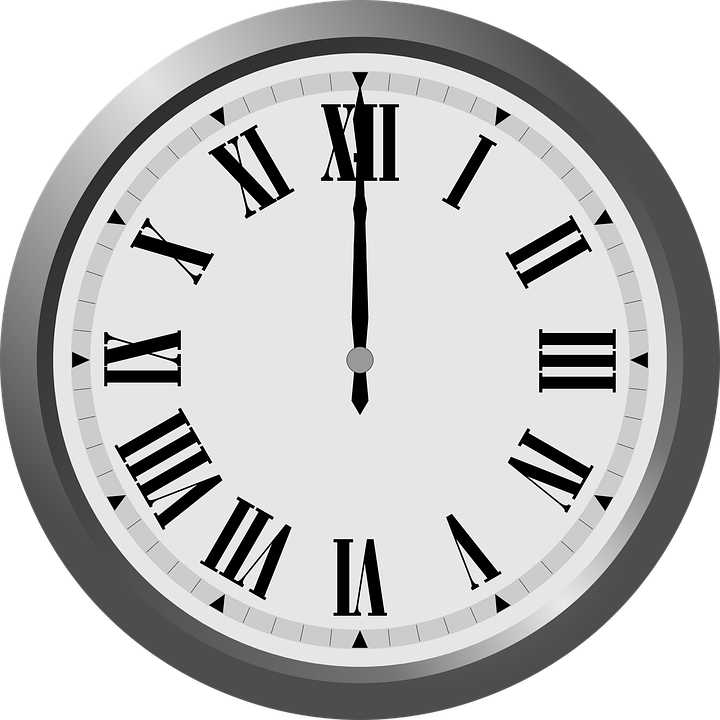 Sign language is used by people who are deaf. The gestures or symbols in sign language are organized in a linguistic way. Each individual gesture is called a sign.
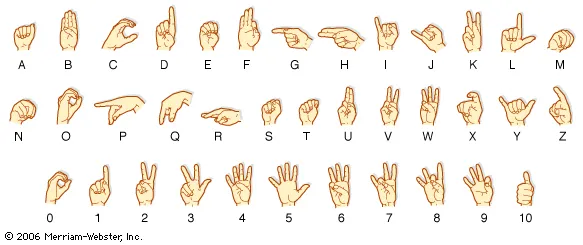 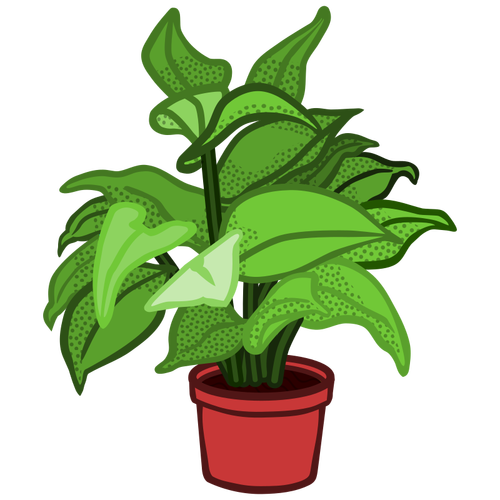 8.1.5
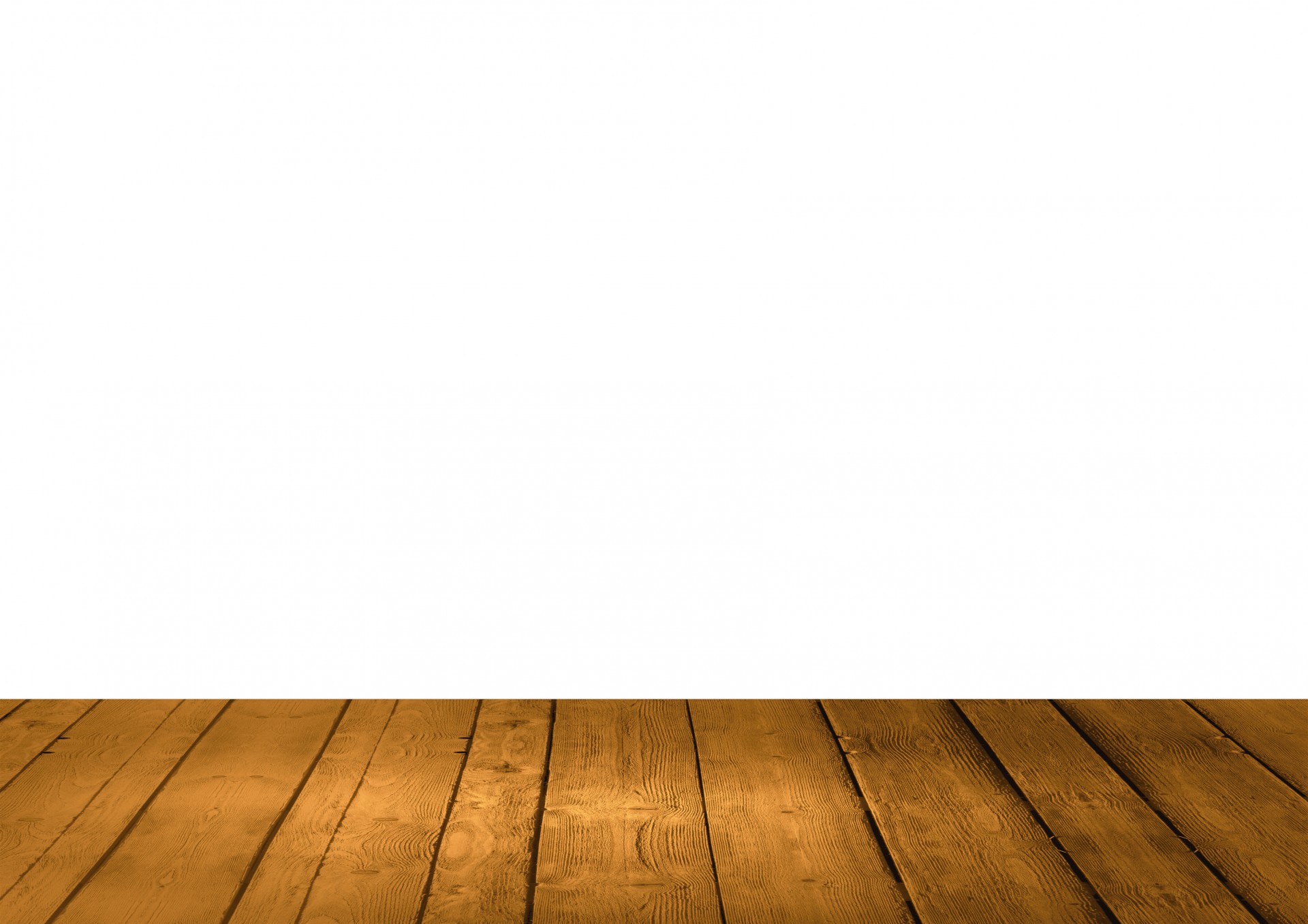 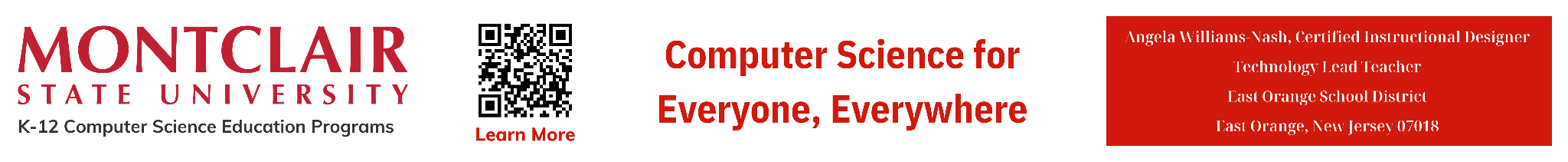 ‹#›
[Speaker Notes: Have students sign the word “Hello”.]
AP
Communication Between Humans
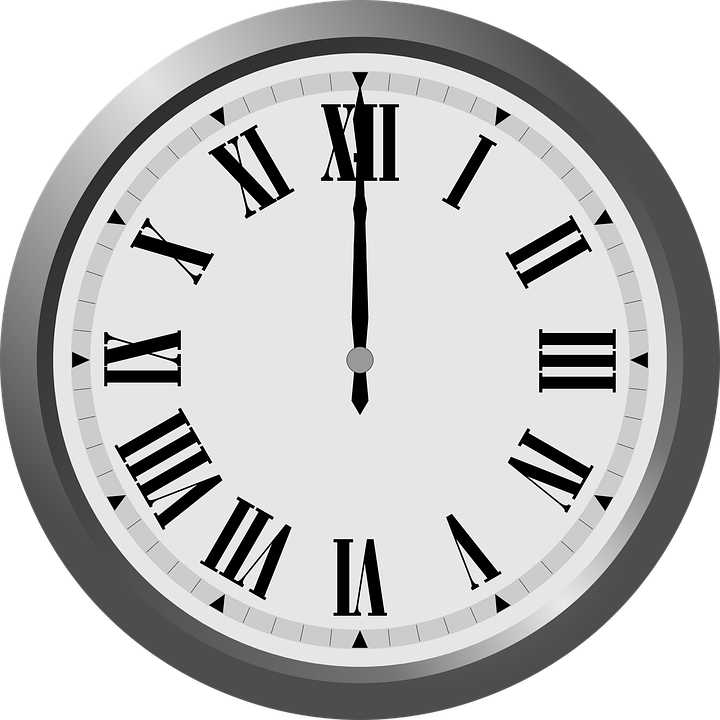 Sign language Each sign has three distinct parts: 
the handshape, 
the position of the hands, and 
the movement of the hands. 
American Sign Language (ASL) is used most in our country. Other countries have their own sign language.
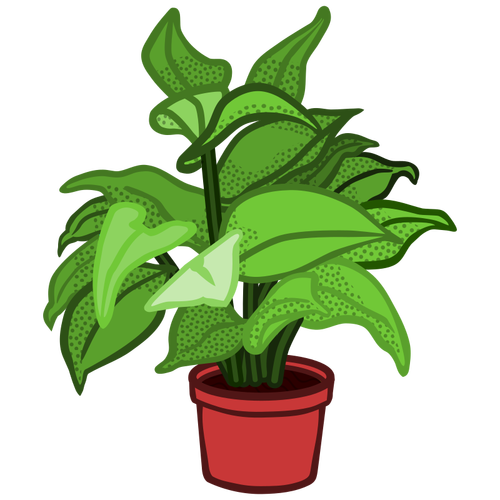 8.1.5
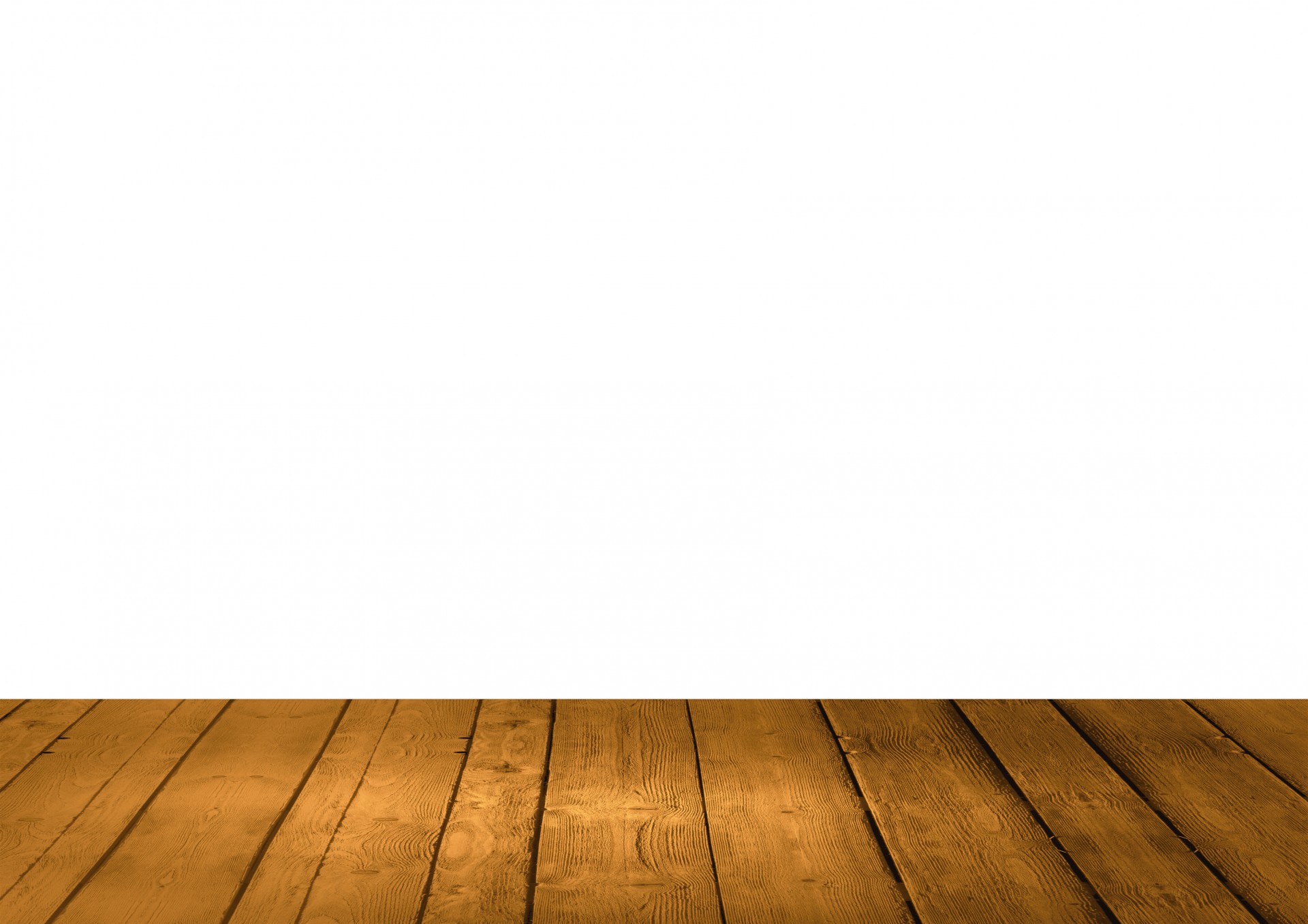 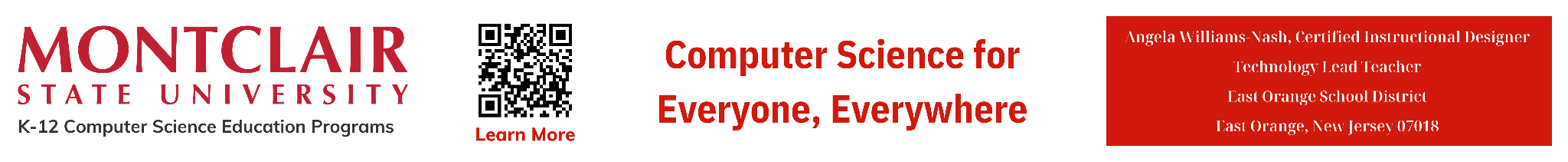 ‹#›
AP
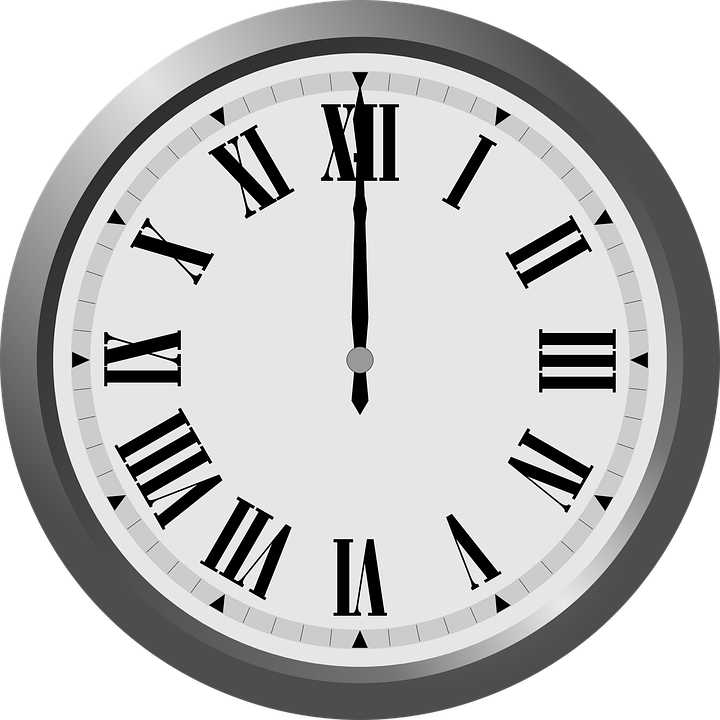 Communication Between Humans
Again, people have always found ways to communicate nonverbally!
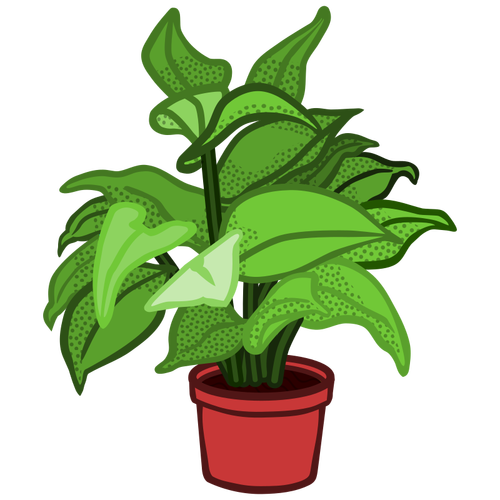 8.1.5
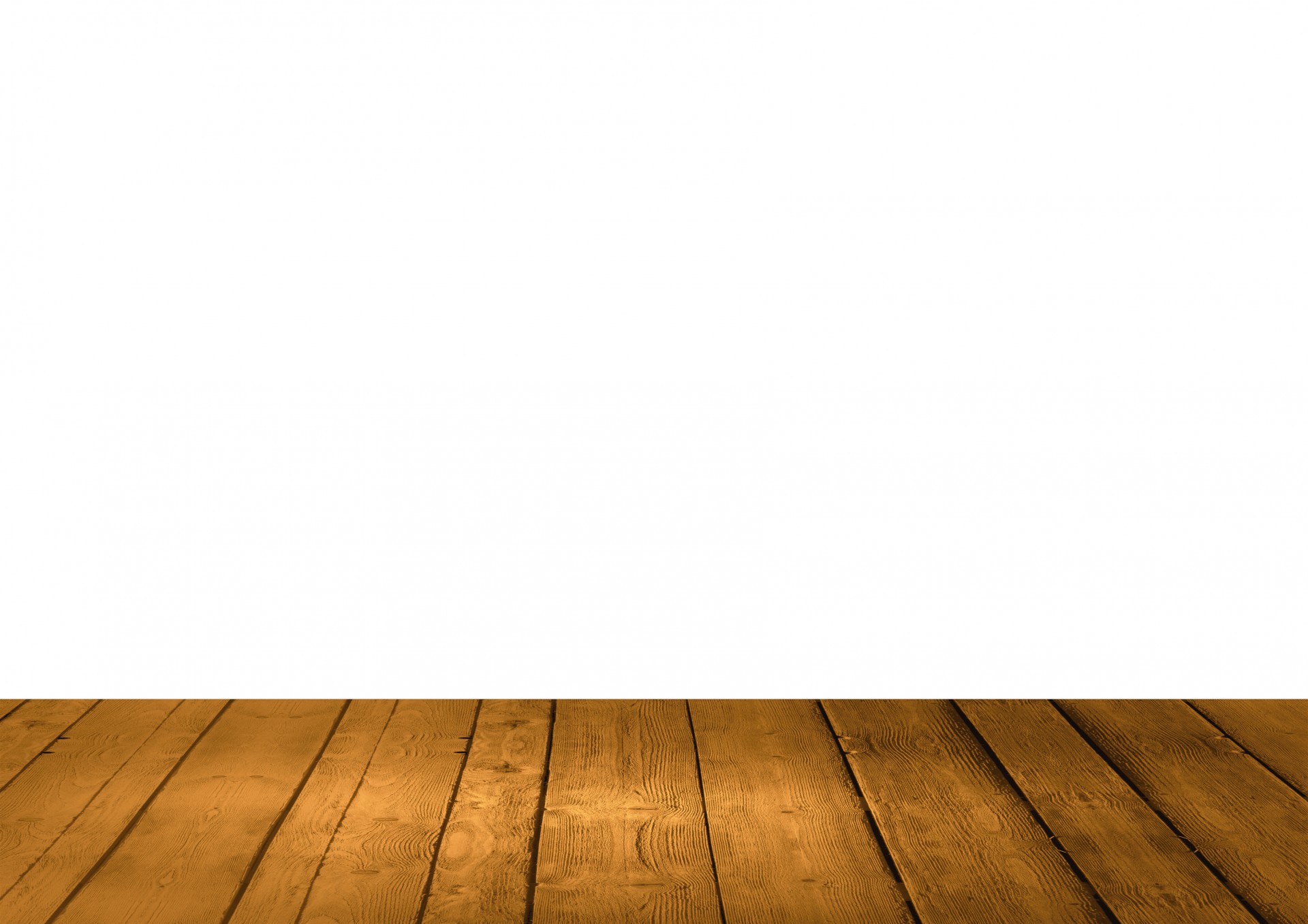 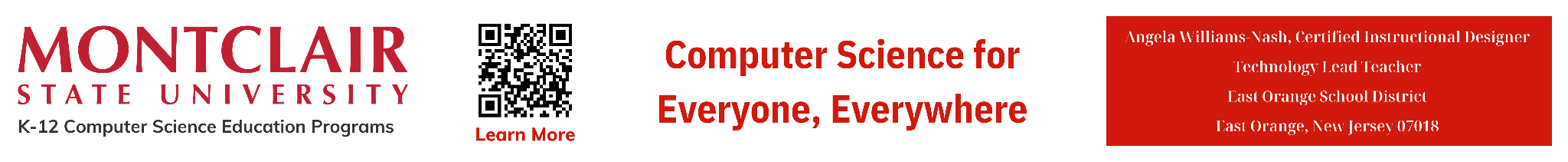 ‹#›
AP
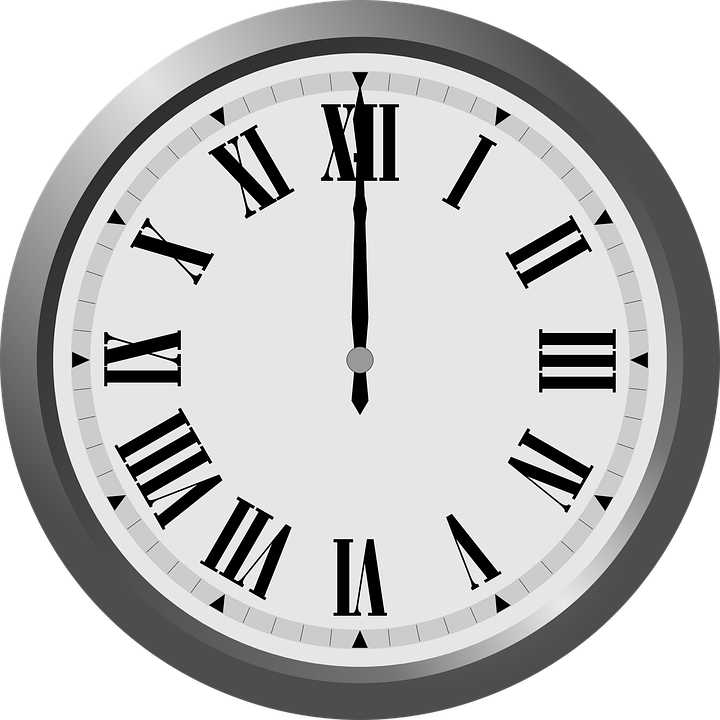 Algorithms
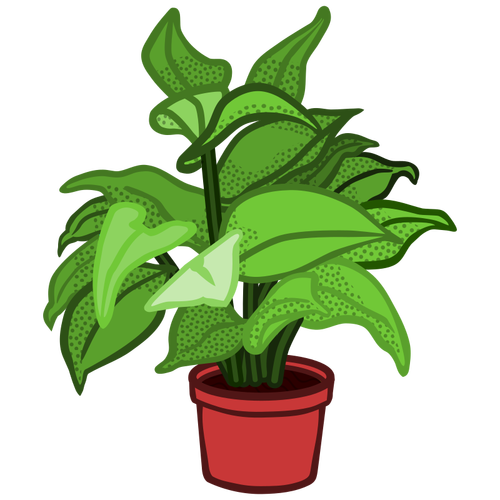 8.1.5
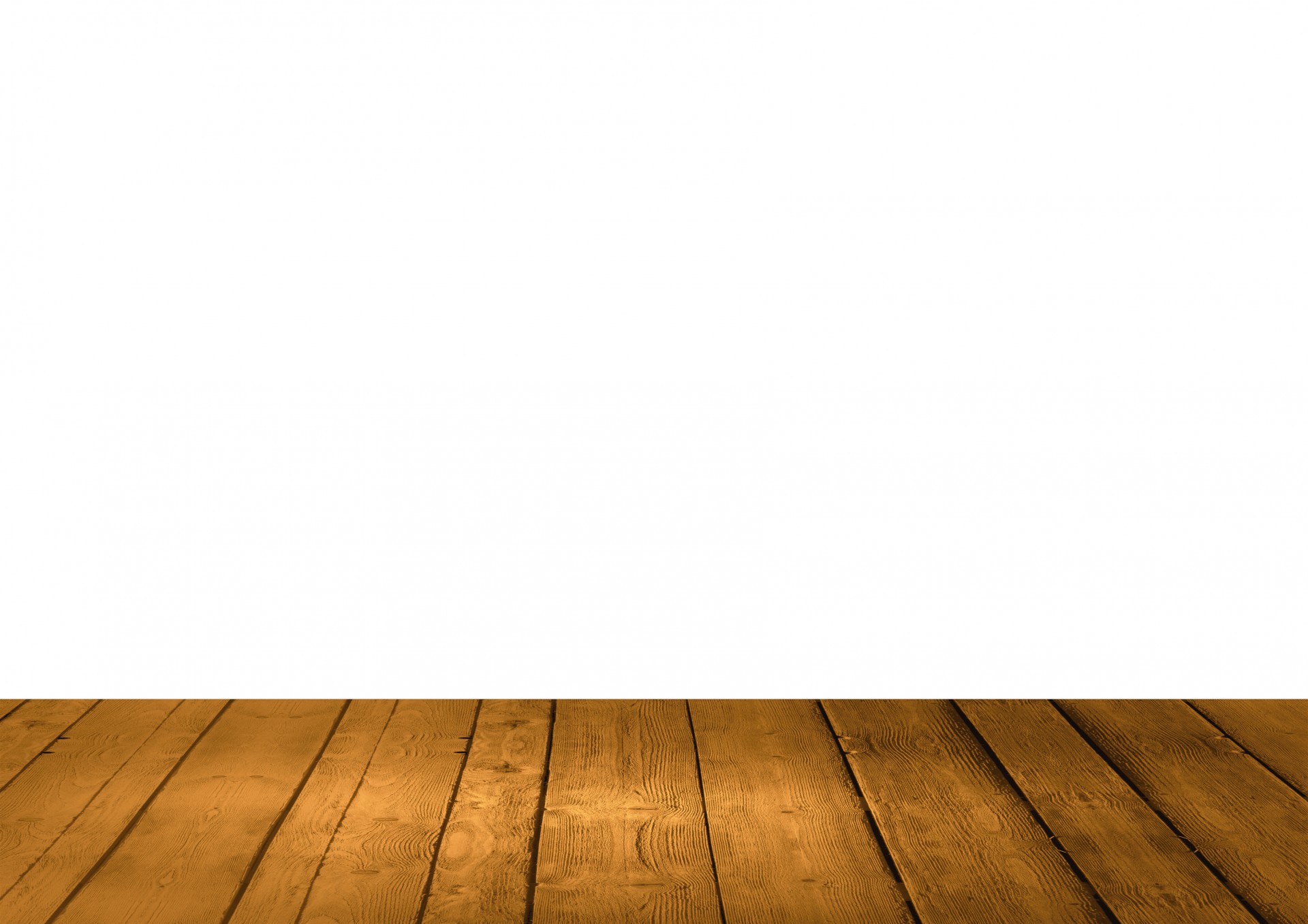 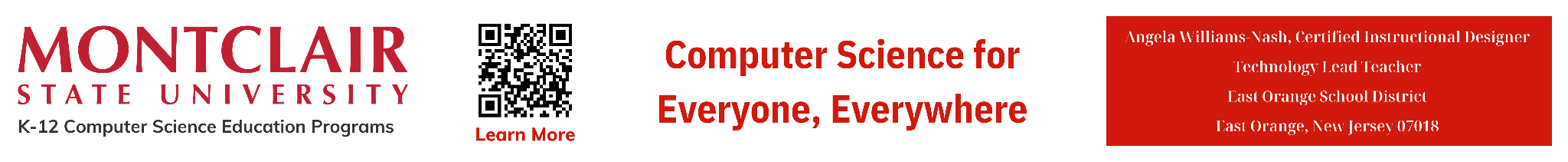 ‹#›
AP
What Is An Algorithm?
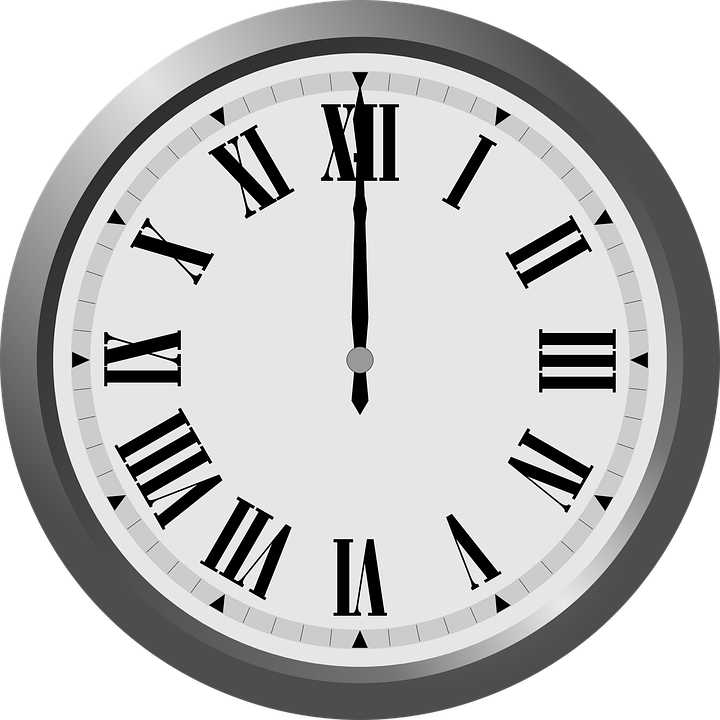 List three tasks or things you do everyday?
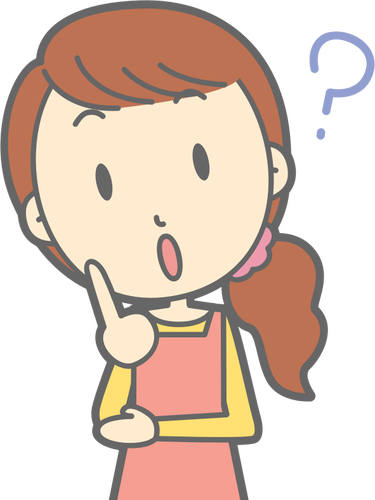 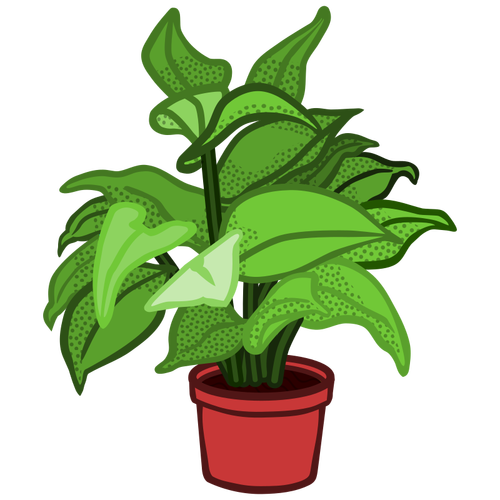 8.1.5
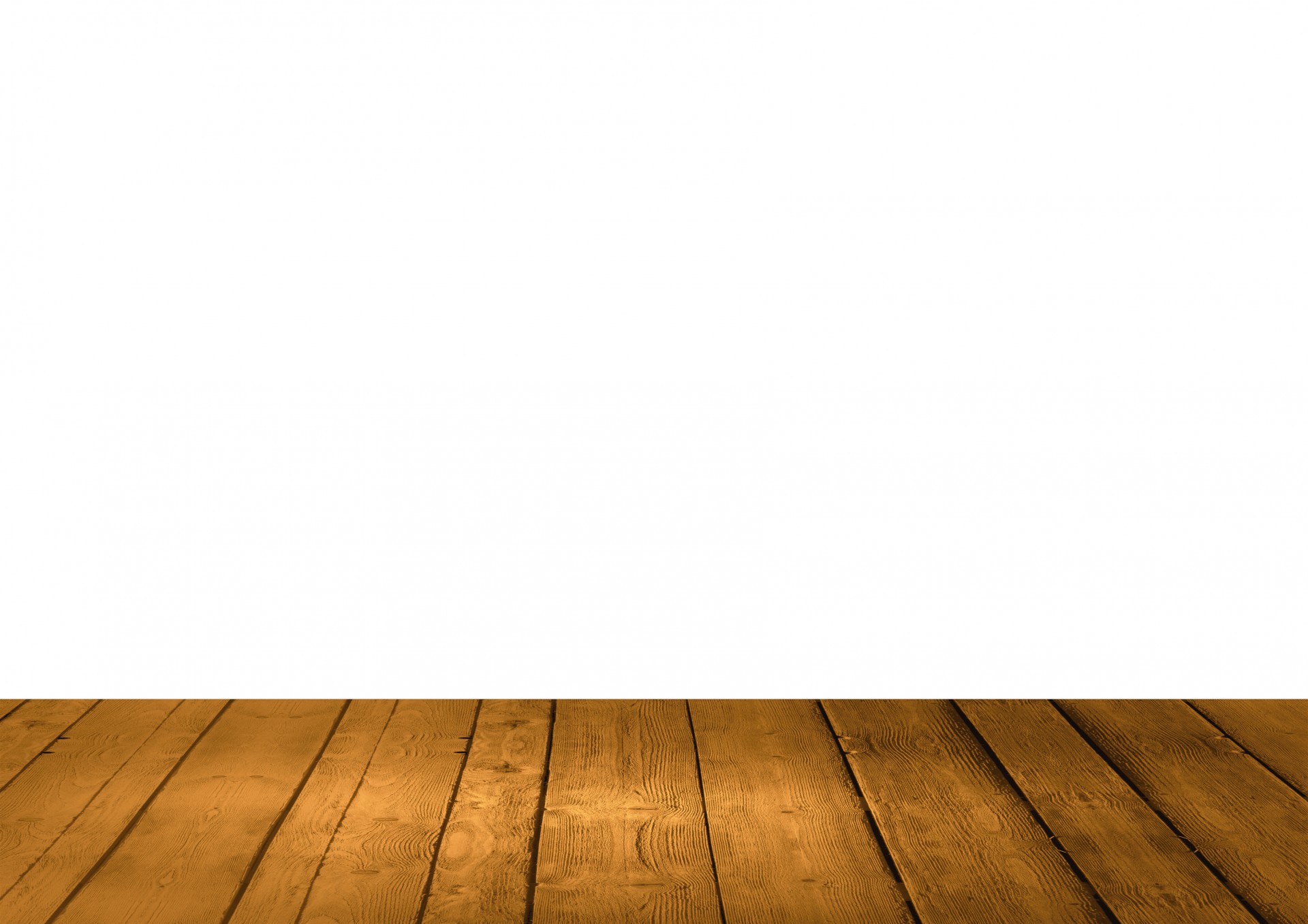 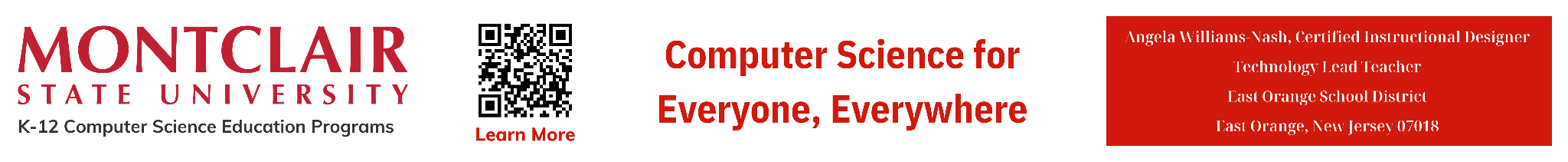 ‹#›
[Speaker Notes: Note to teacher: After a few minutes have students share their list. Write ideas on the smartboard.]
AP
What Is An Algorithm?
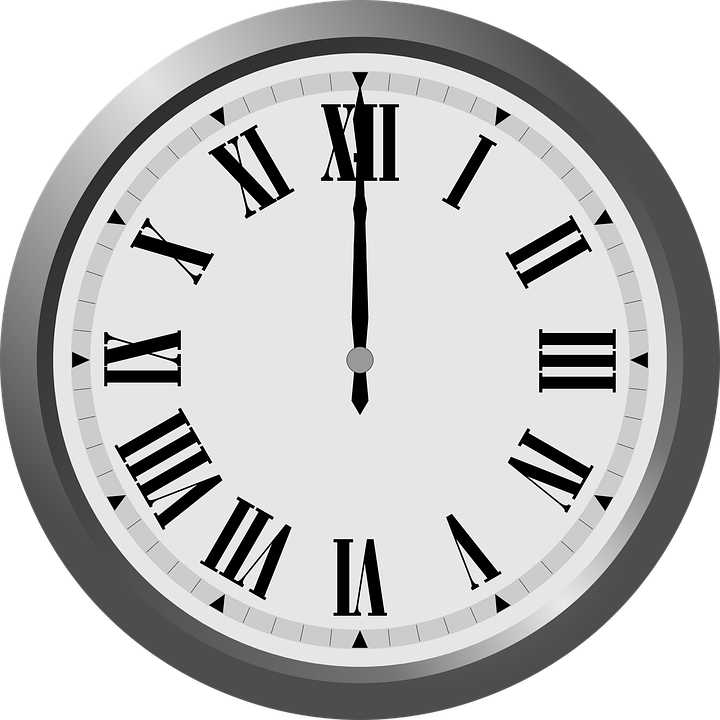 Examples of Daily Tasks 
getting ready for school
brushing teeth
tying sneaker strings
travelling to or from school
 school day
structure of a class
participating in clean-up time
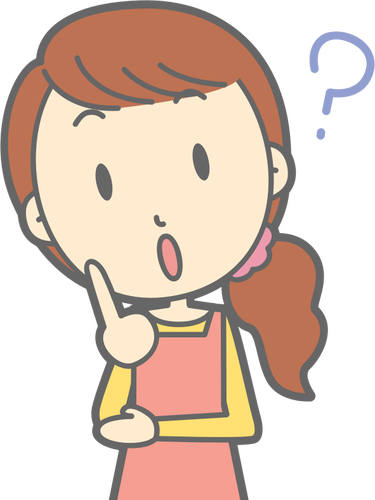 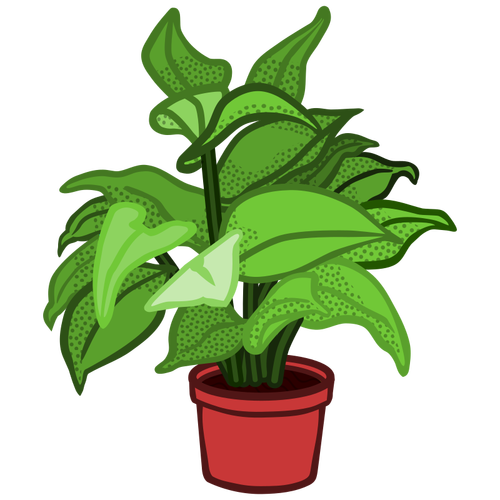 8.1.5
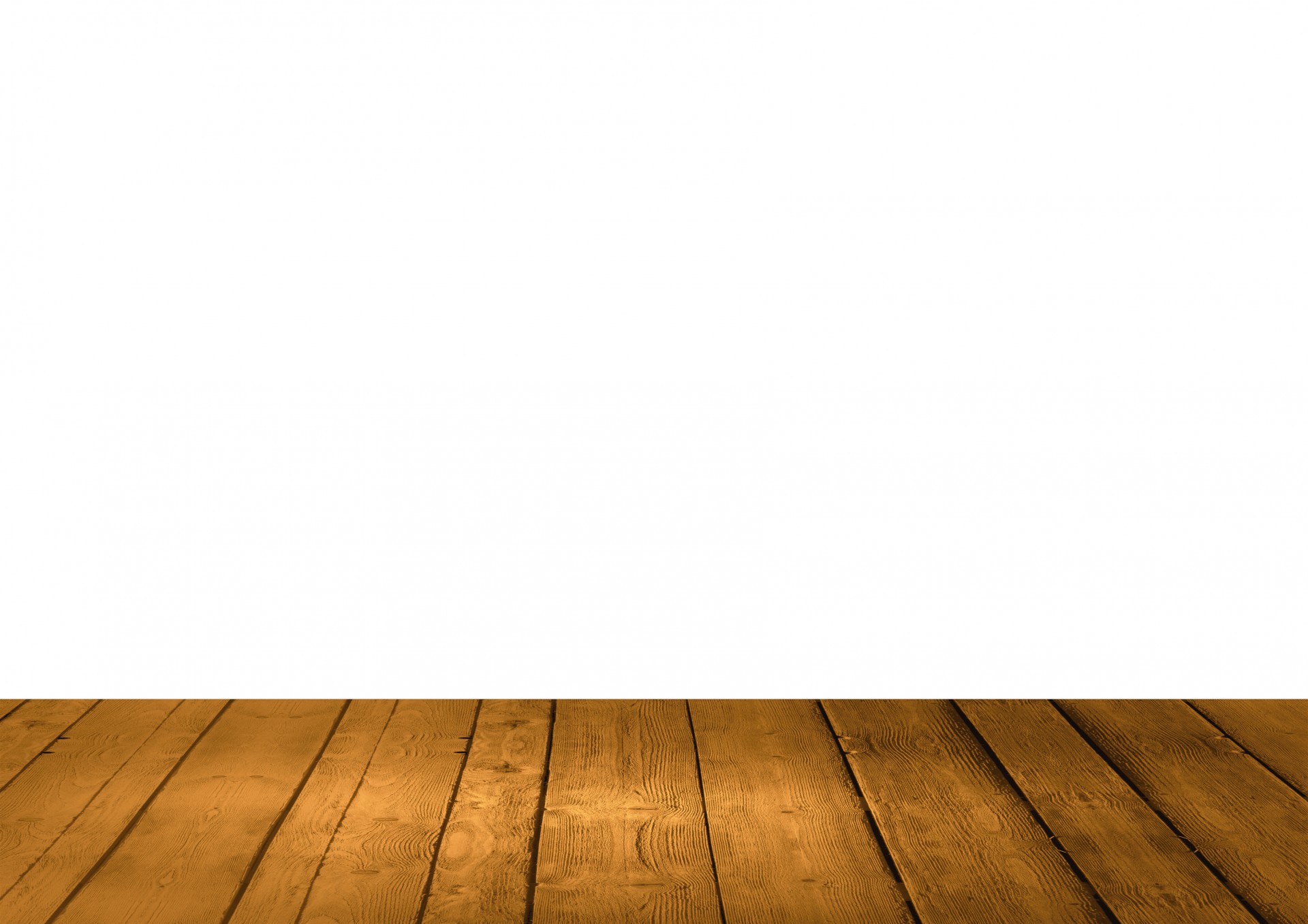 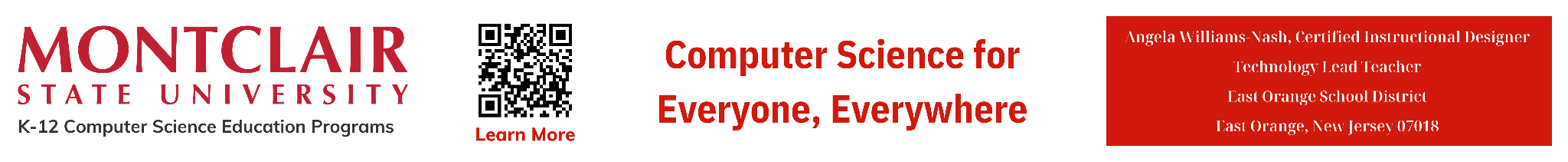 ‹#›
AP
What Is An Algorithm?
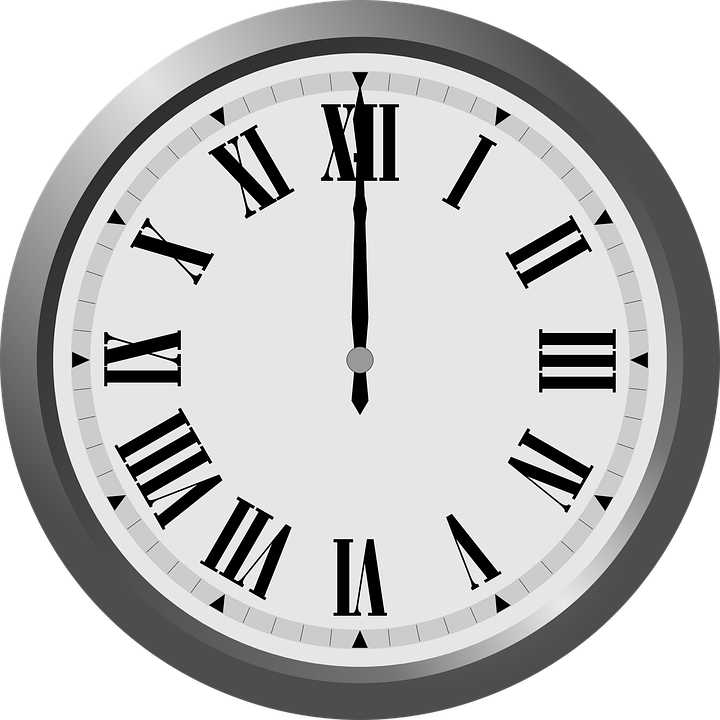 Take one item from your list and write the steps you use to complete that task.
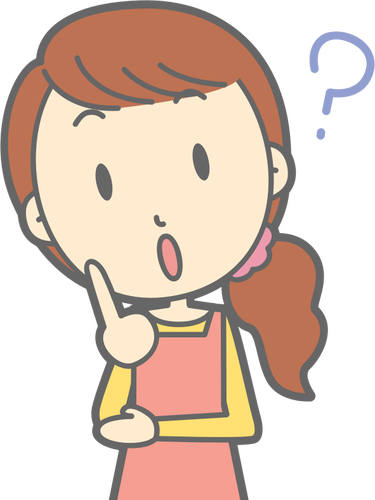 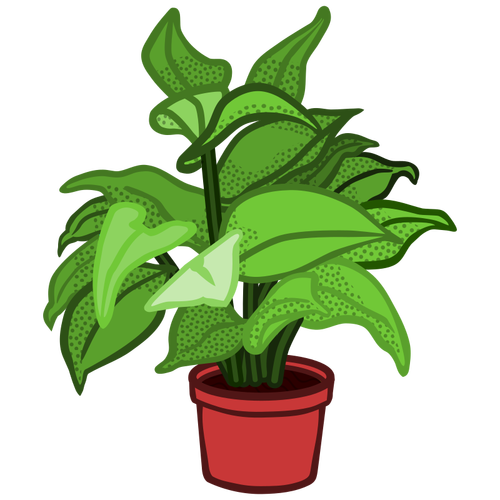 8.1.5
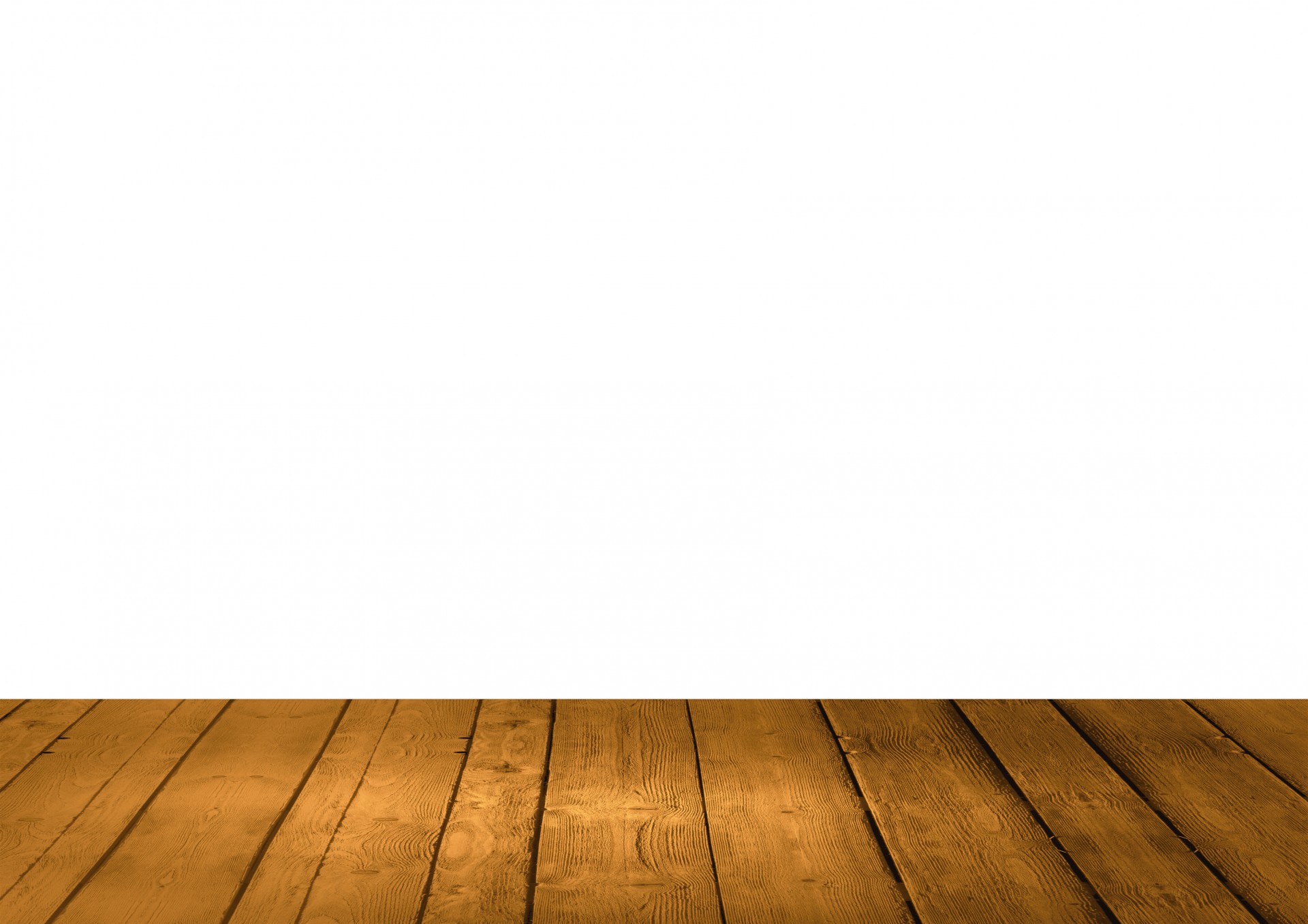 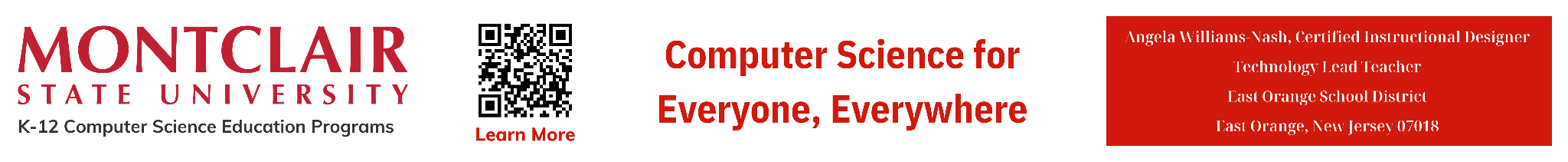 ‹#›
[Speaker Notes: From the completed list discuss how we usually complete task the same way every time. Have students write the steps for one of their tasks. Have several students share with class.]
AP
What Is An Algorithm?
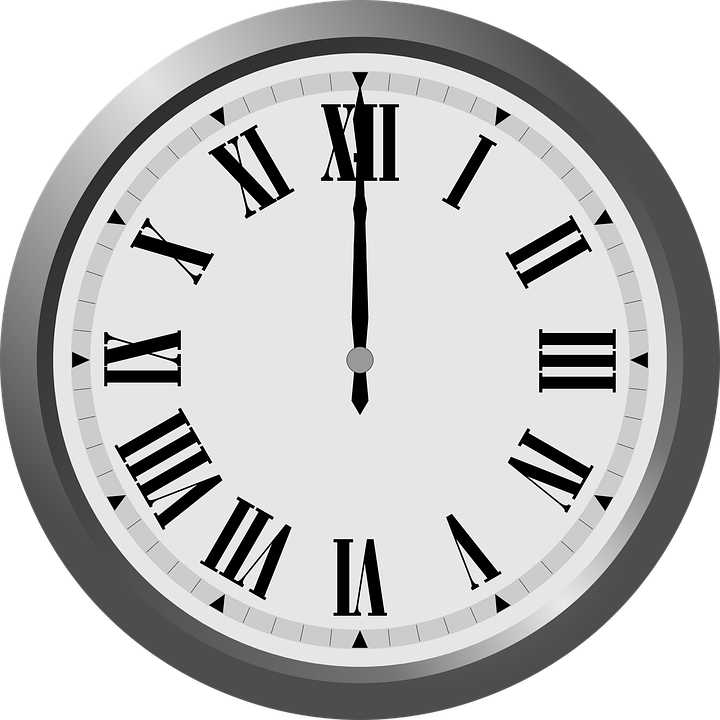 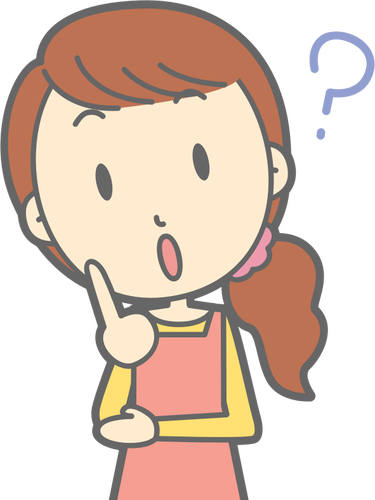 Task Name:
Write the steps in the space below.
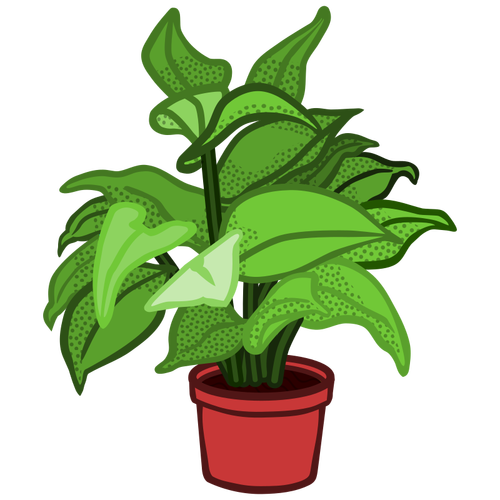 8.1.5
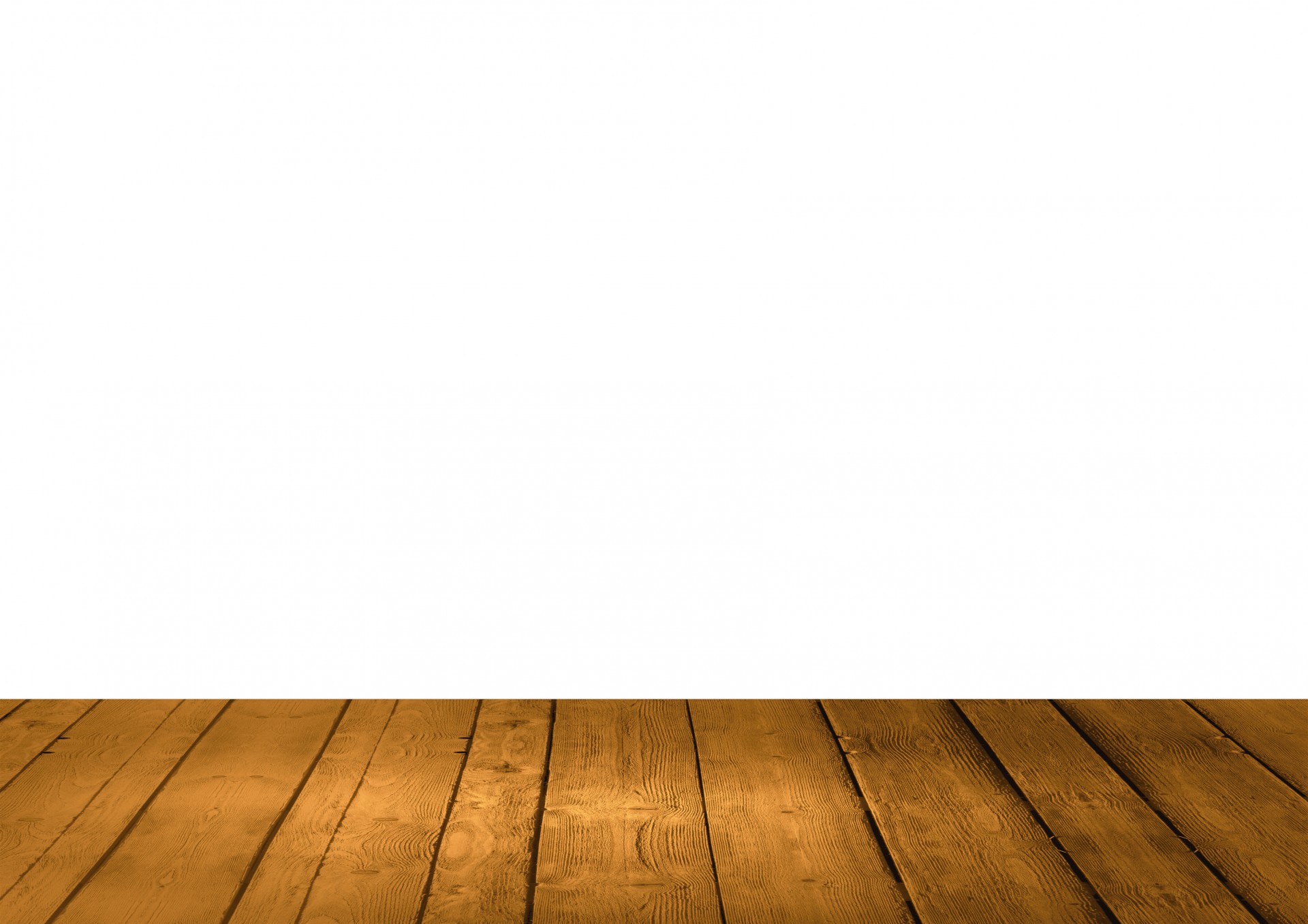 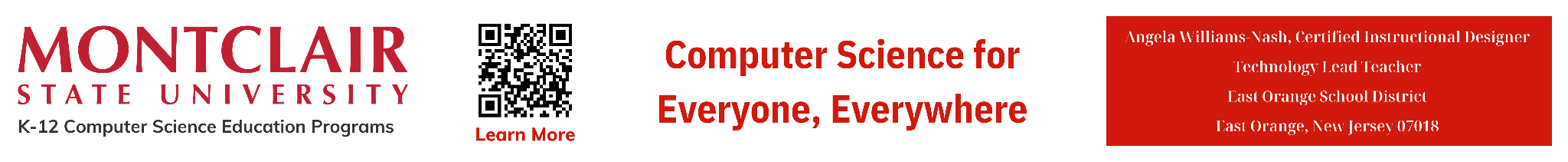 ‹#›
[Speaker Notes: From the completed list discuss how we usually complete task the same way every time. Have students write the steps for one of their tasks. Have several students share with class.]
AP
What Is An Algorithm?
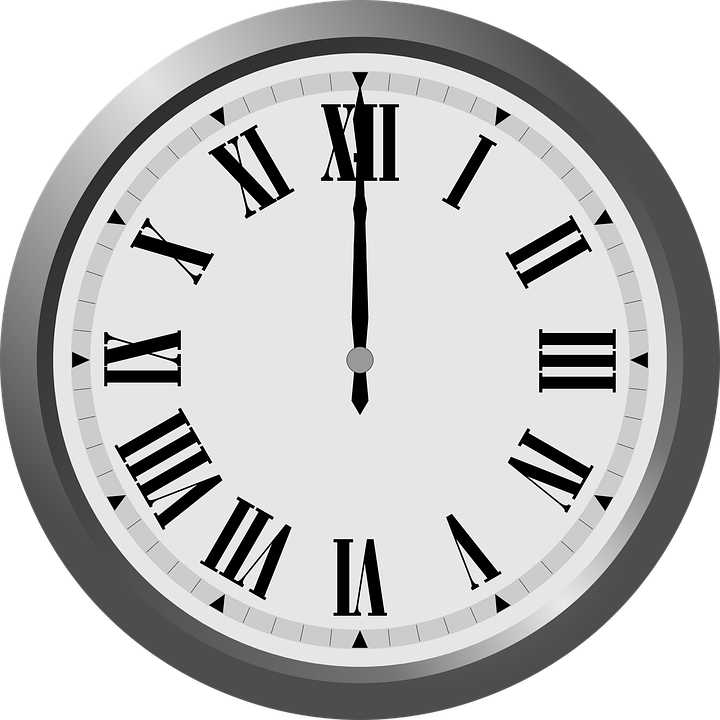 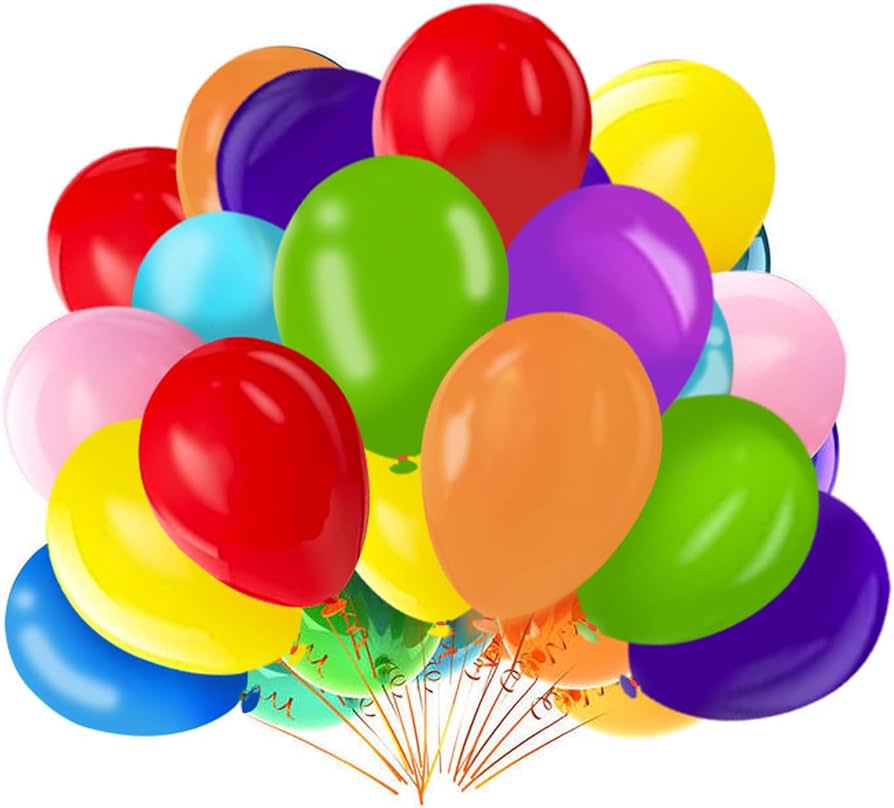 Congratulations! You have just created your first algorithm!
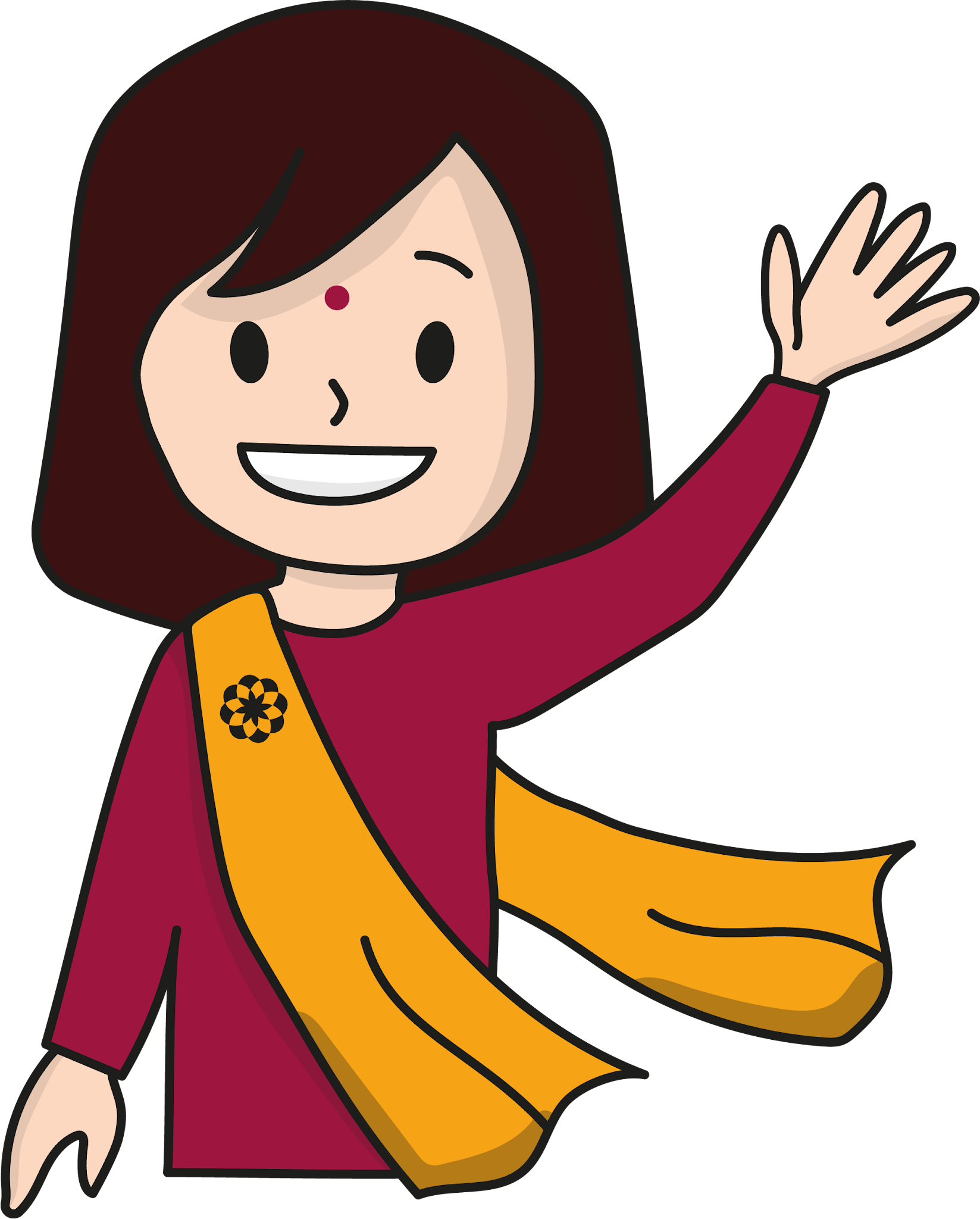 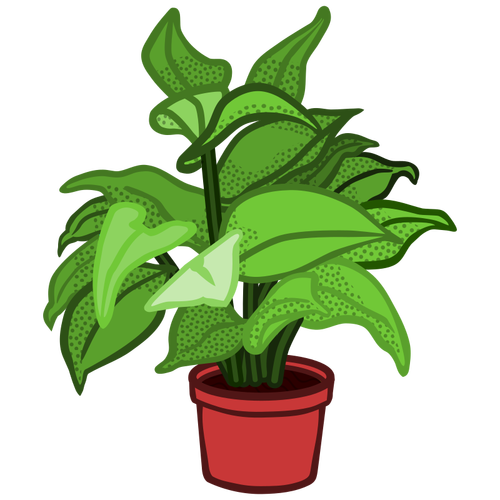 8.1.5
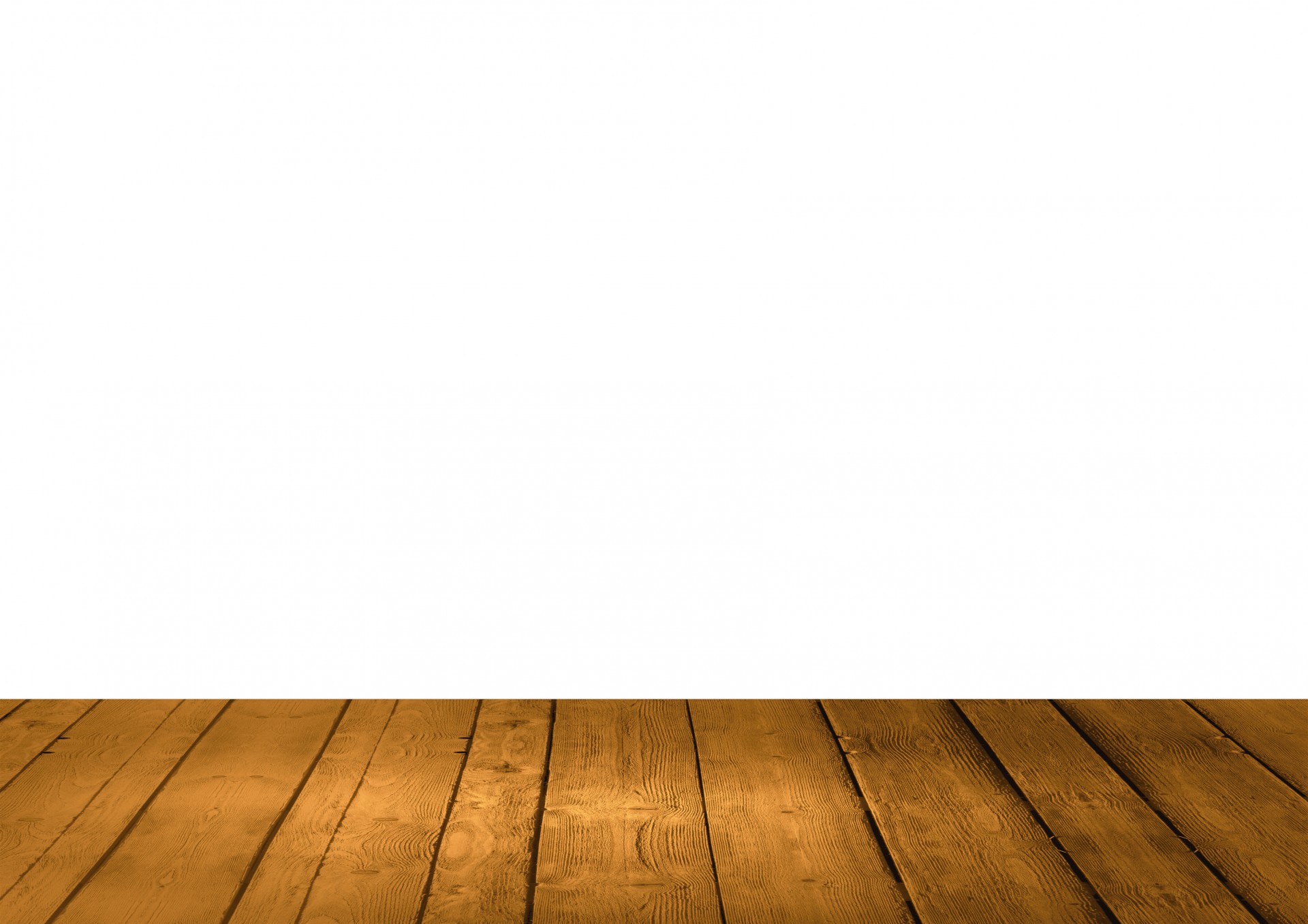 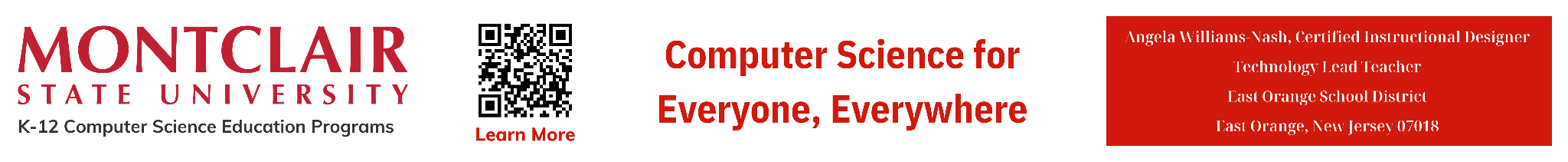 ‹#›
AP
What Is An Algorithm?
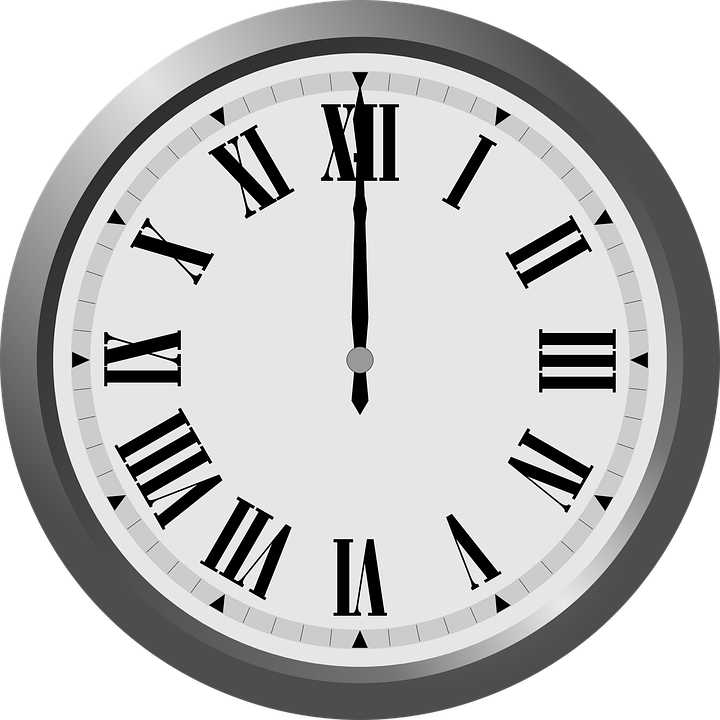 Sooooo! 
What is an algorithm?
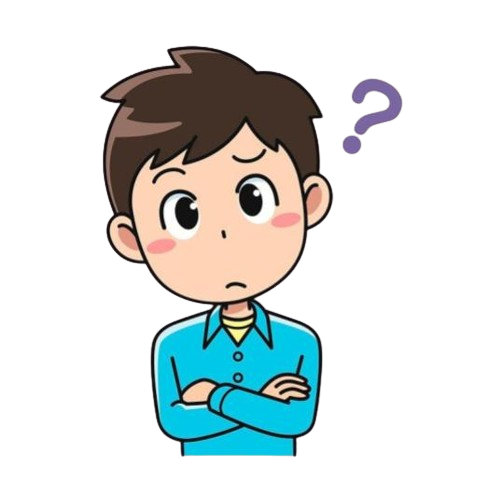 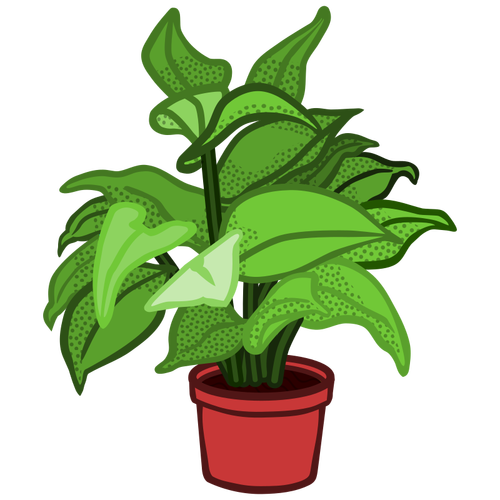 8.1.5
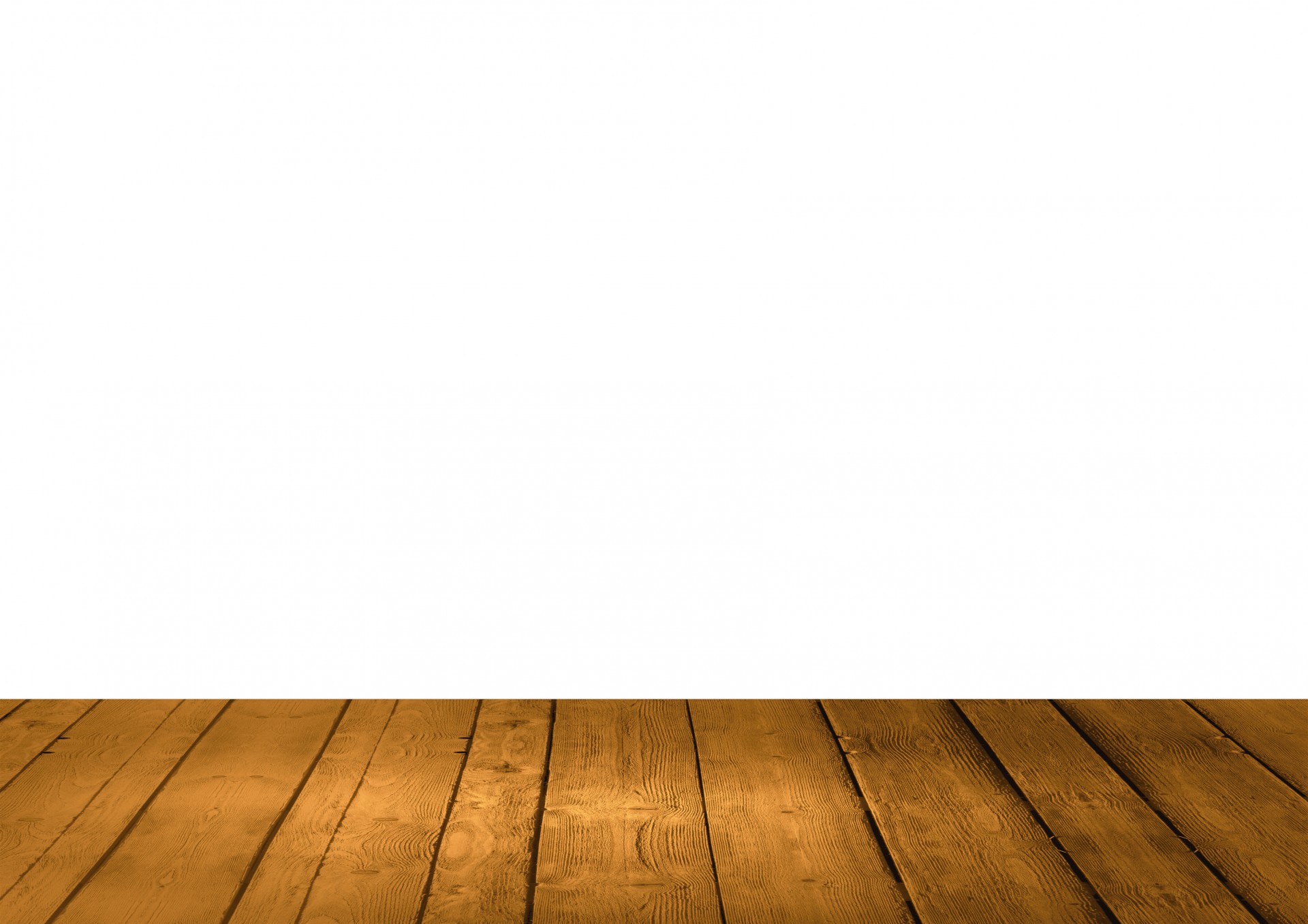 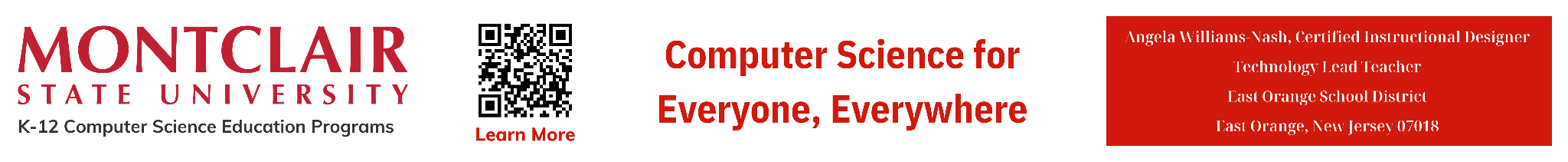 ‹#›
AP
What Is An Algorithm?
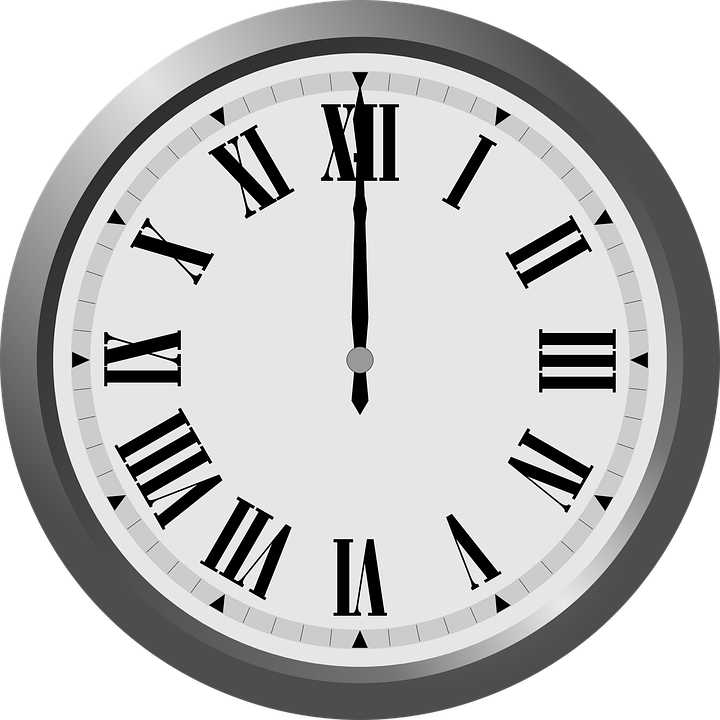 An algorithm is a recipe book! In the recipe book, you have list the step by step instructions on how to make your favorite sandwich.

The sequence is the specific order instruction of your instructions.
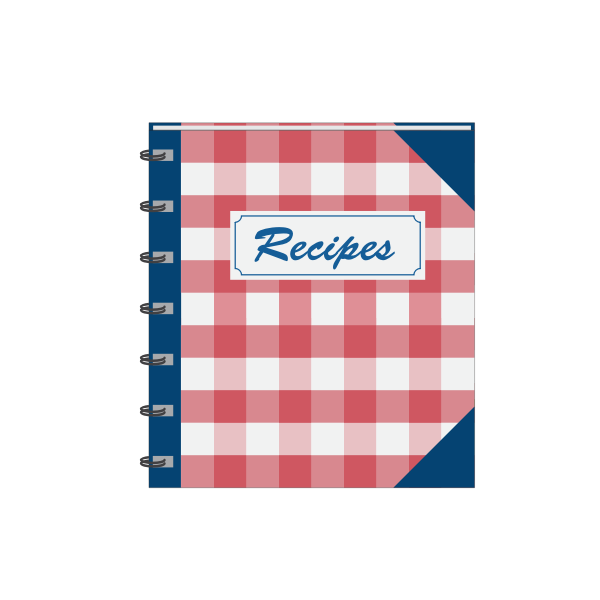 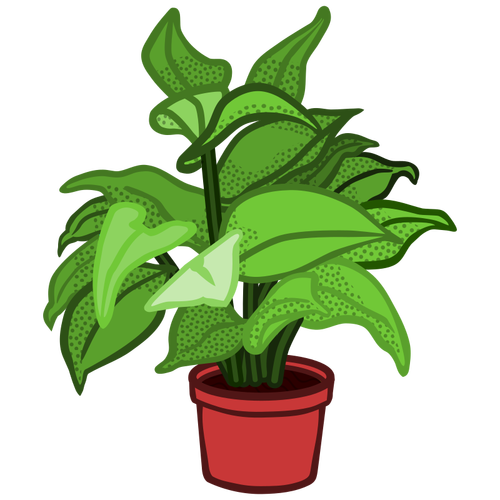 8.1.5
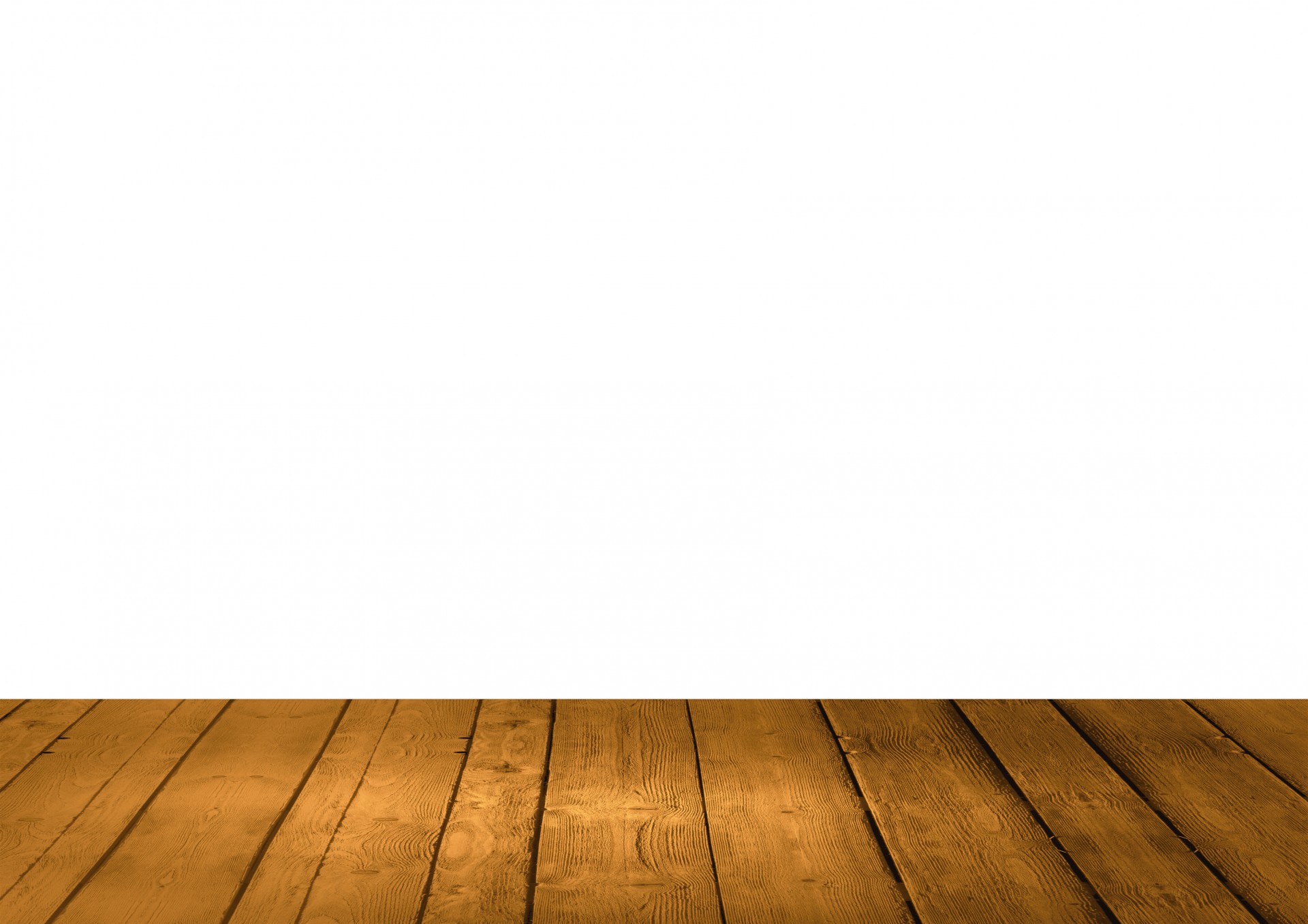 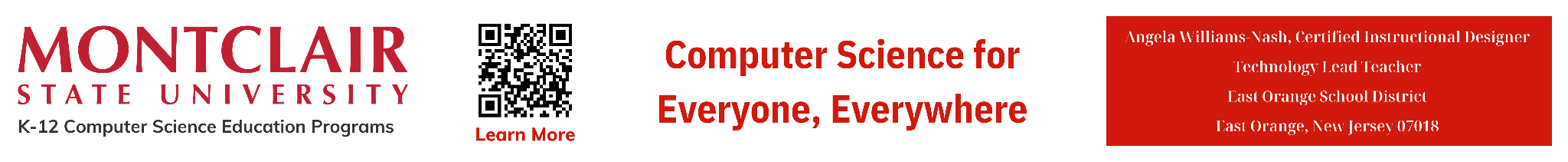 ‹#›
AP
What Is An Algorithm?
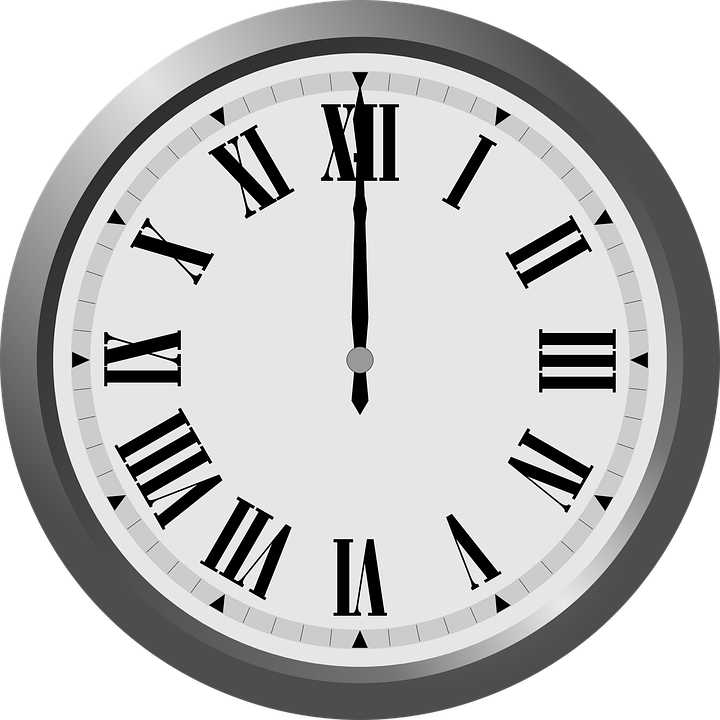 In fact, the instructions are so good, that anyone who follows the recipe can make the same, exact sandwich!
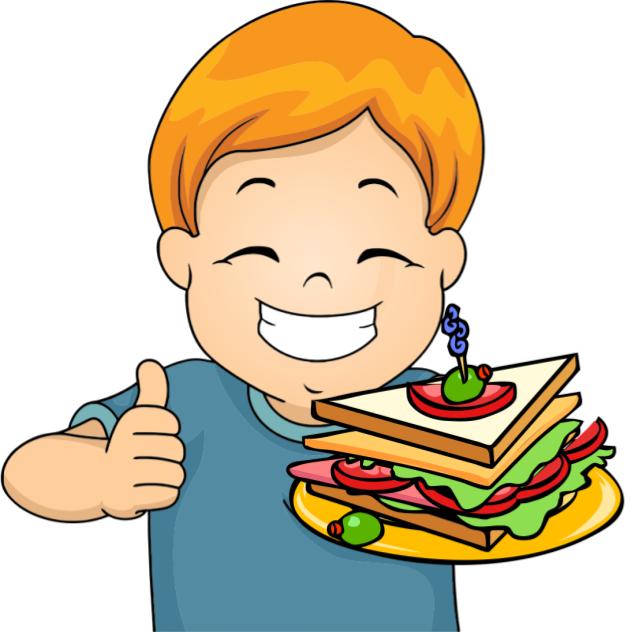 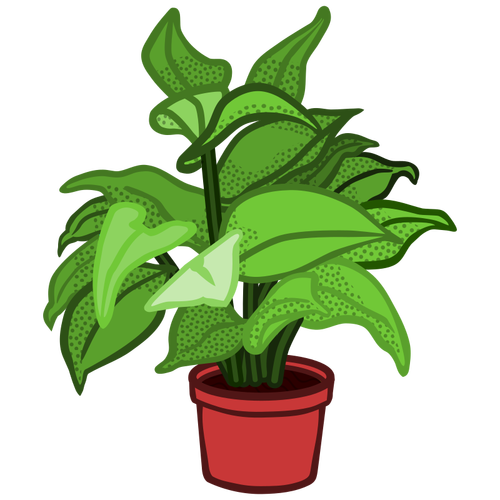 8.1.5
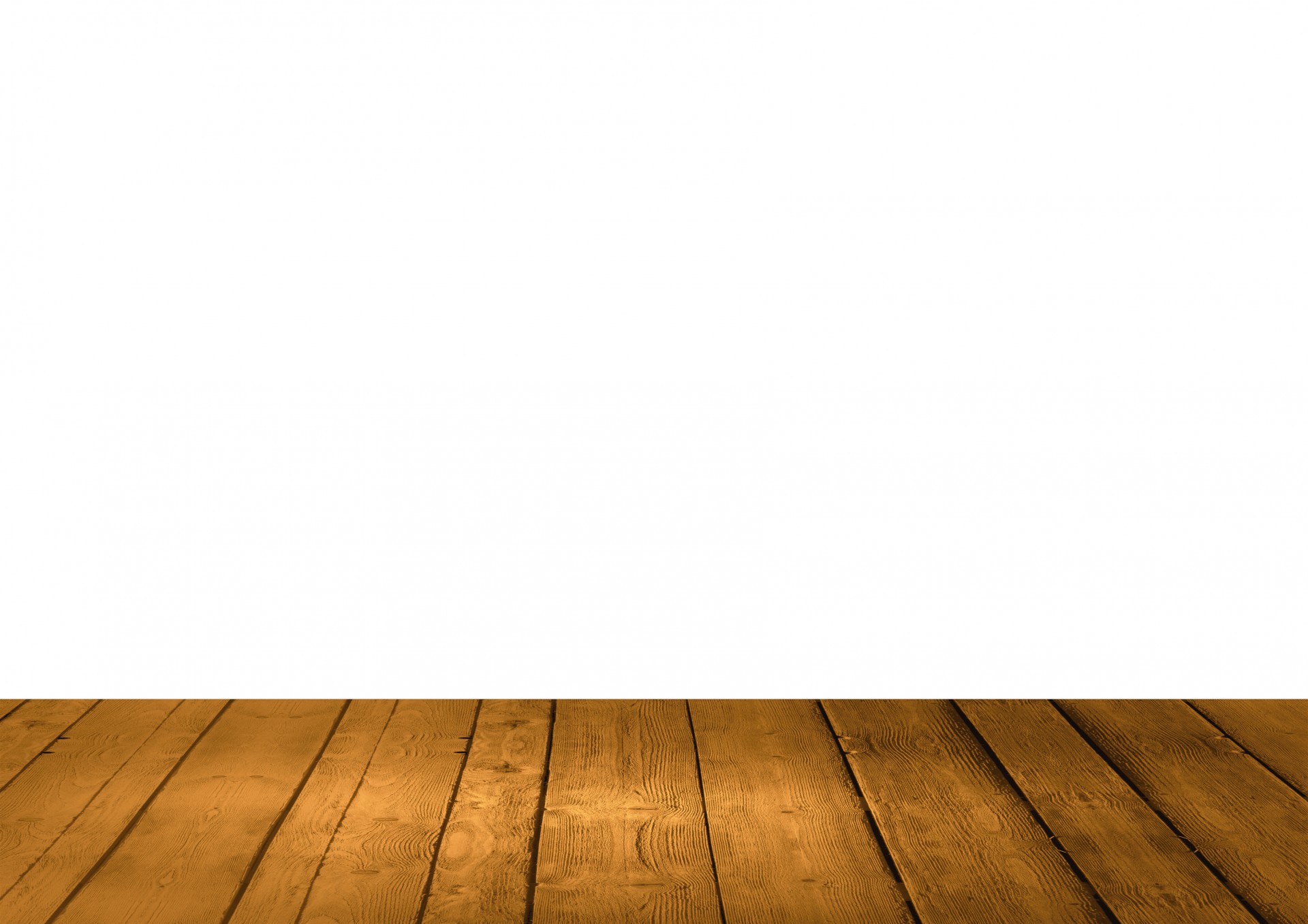 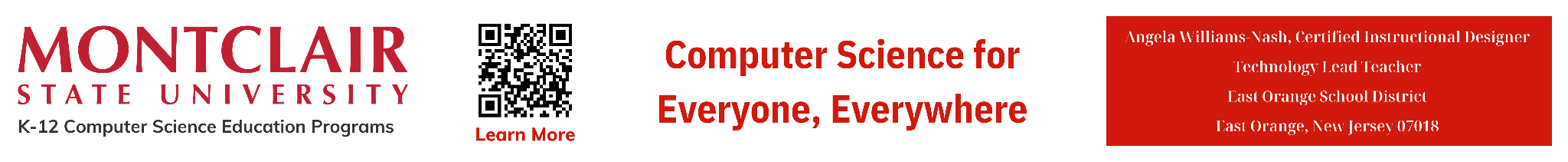 ‹#›
AP
What Is An Algorithm?
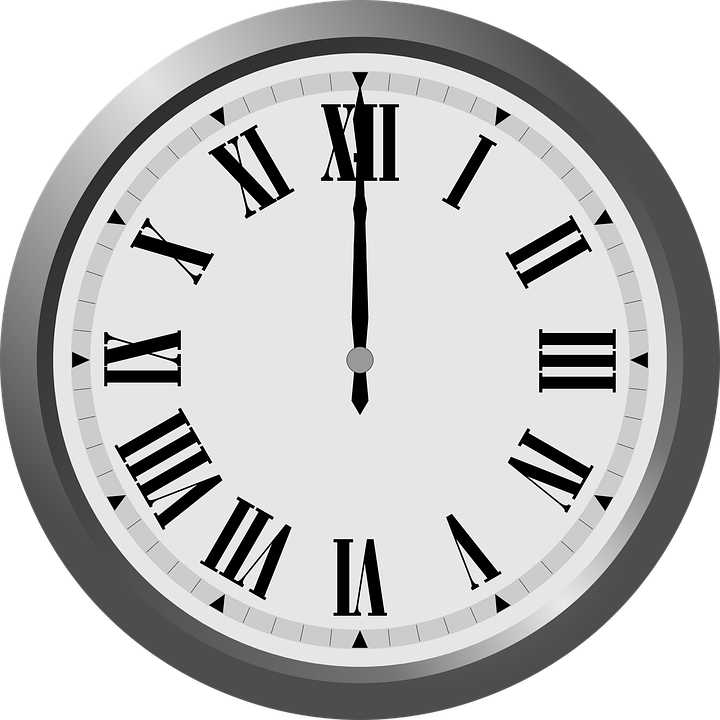 A computer algorithm is like a set of
instructions that tell
the computer what to
do!
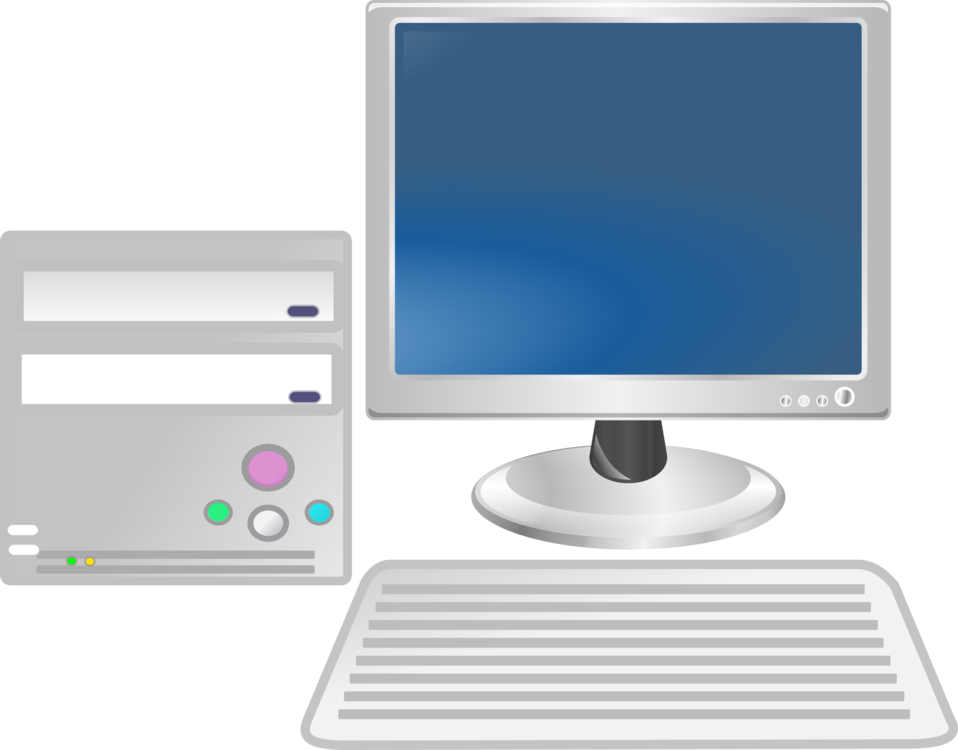 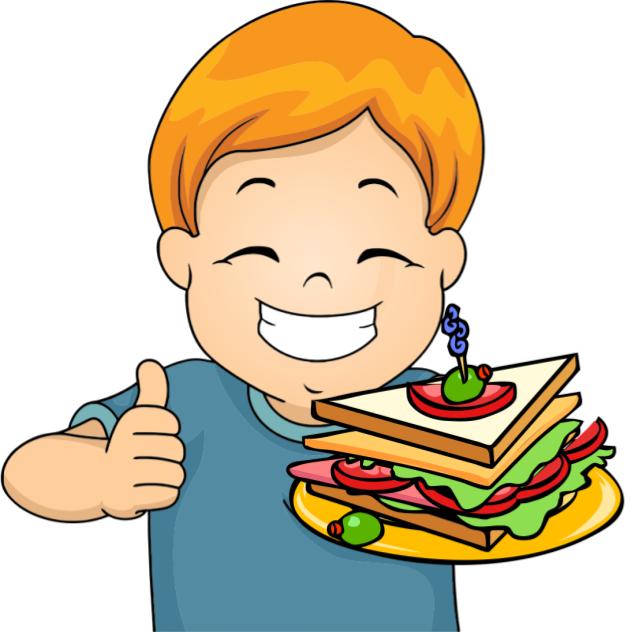 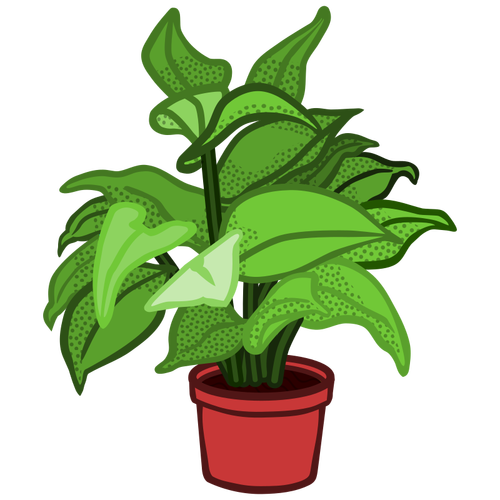 8.1.5
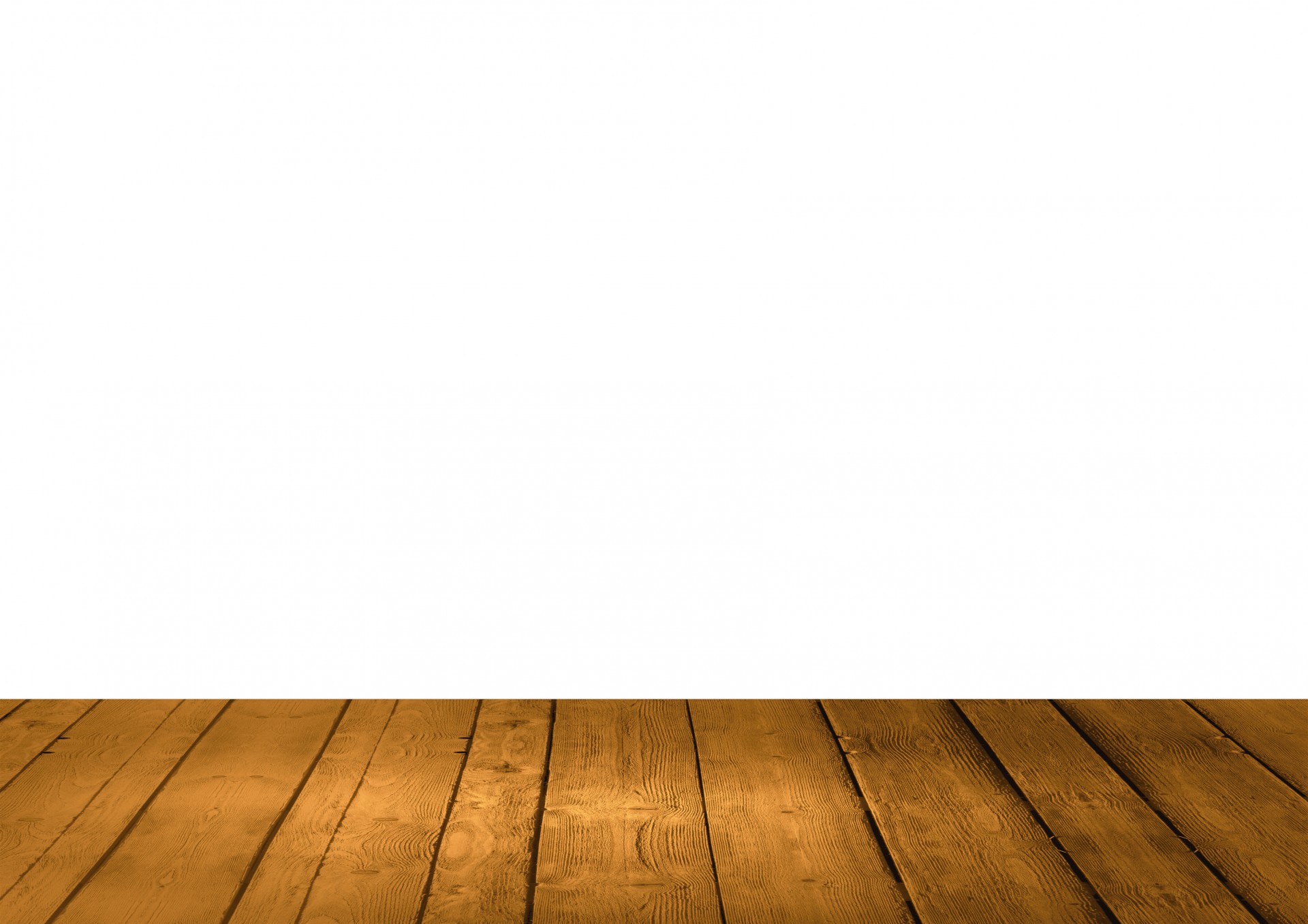 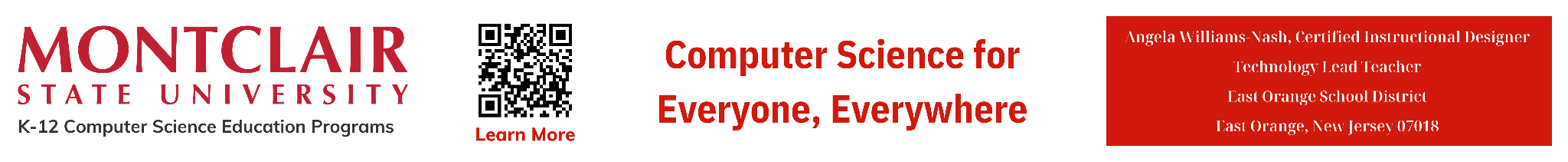 ‹#›
AP
What Is An Algorithm?
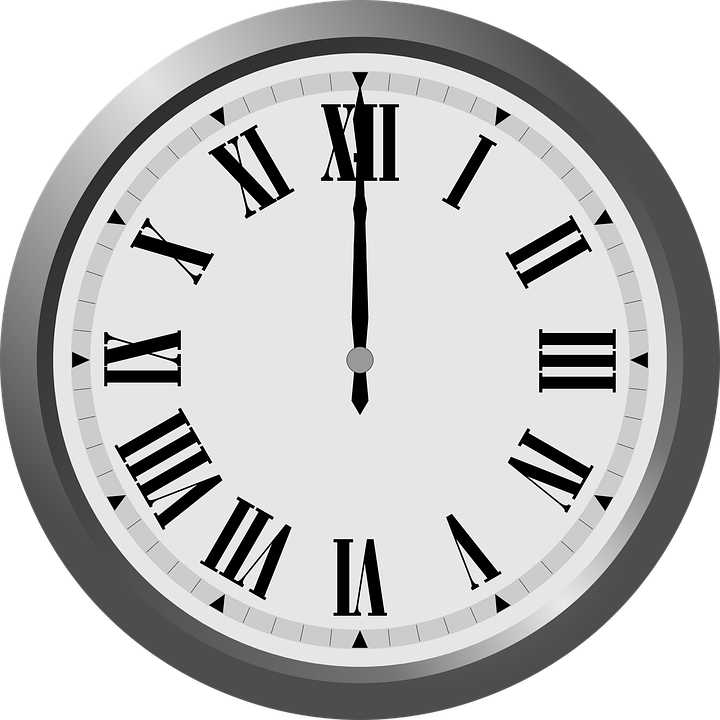 So, just like your recipe book tells you how to make a sandwich, a computer algorithm is a
list of step by step
instructions that a computer
program follows in order to 
complete a task (run a  program).
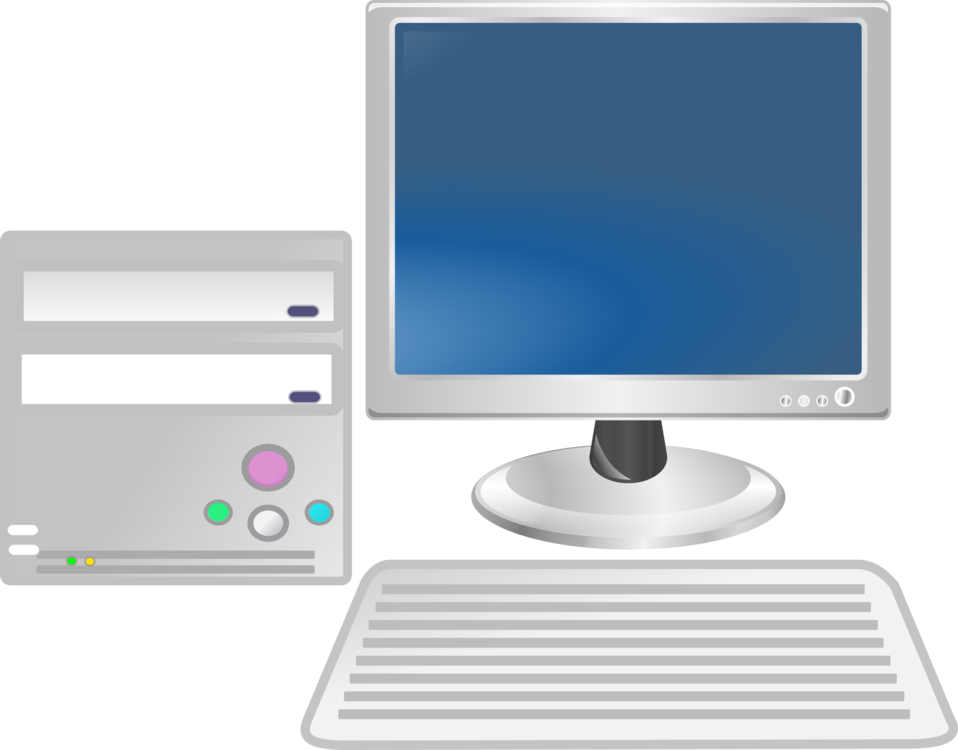 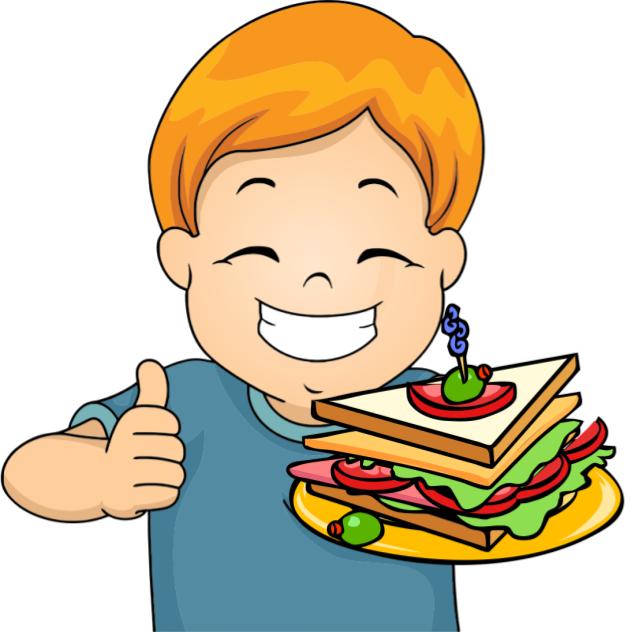 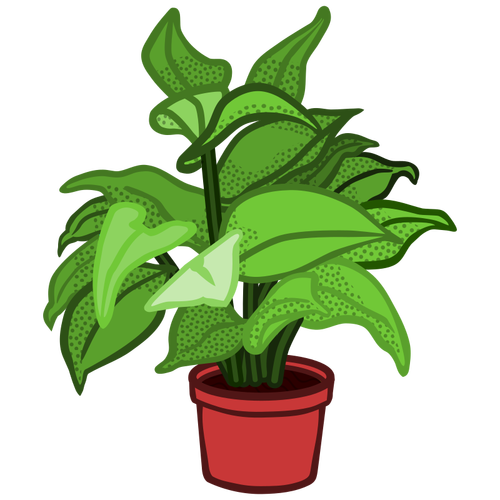 8.1.5
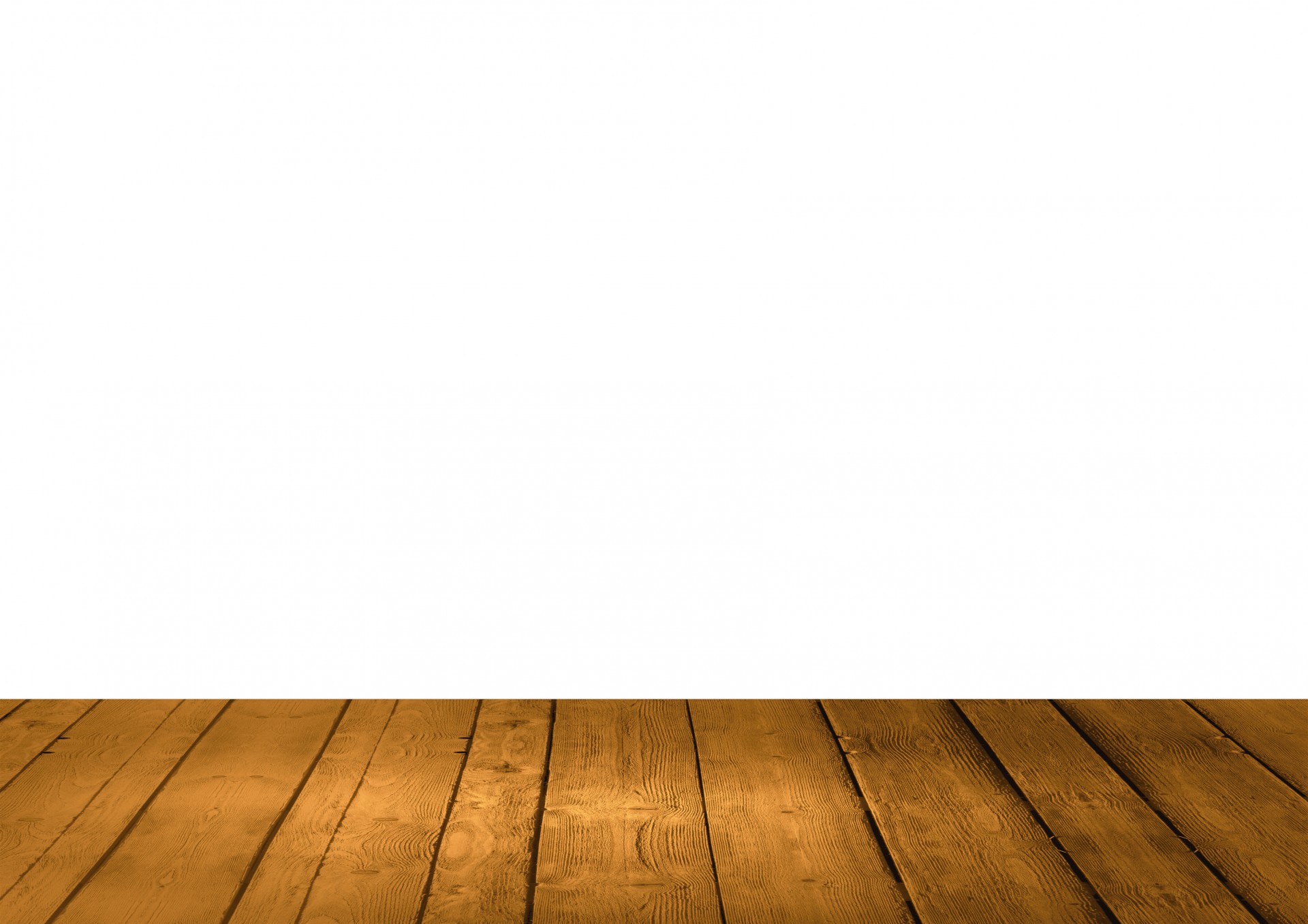 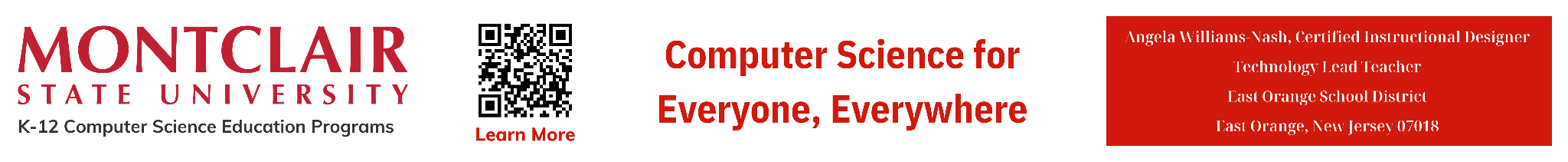 ‹#›
AP
What Is An Algorithm?
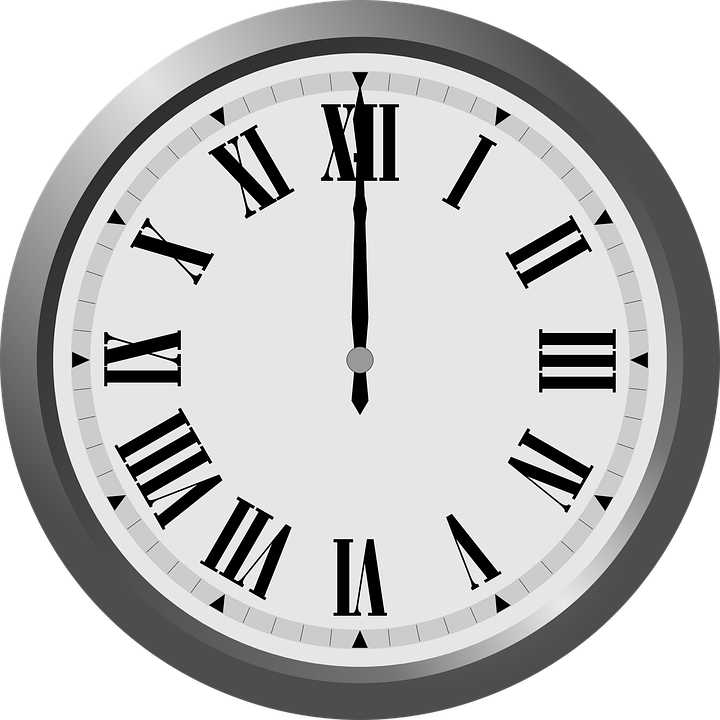 Remember, in order for your algorithm to work you must use provide, clear, precise and efficient steps!
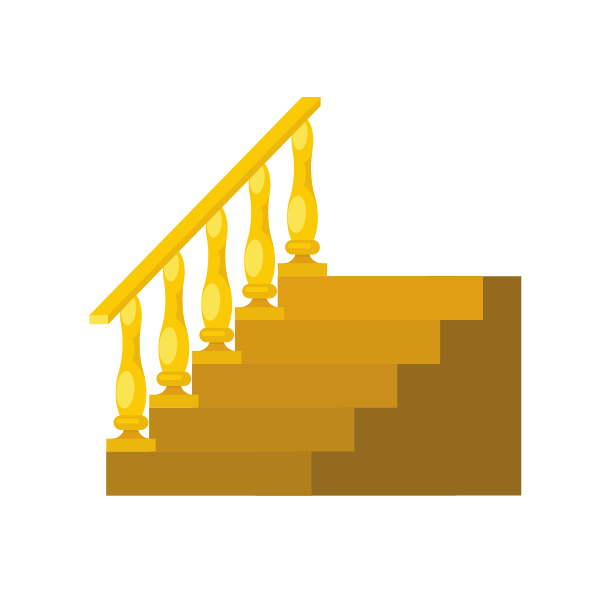 STEP …
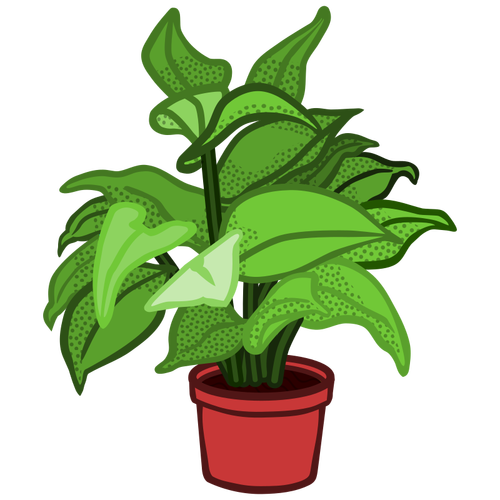 8.1.5
STEP 4
STEP 3
STEP 2
STEP 1
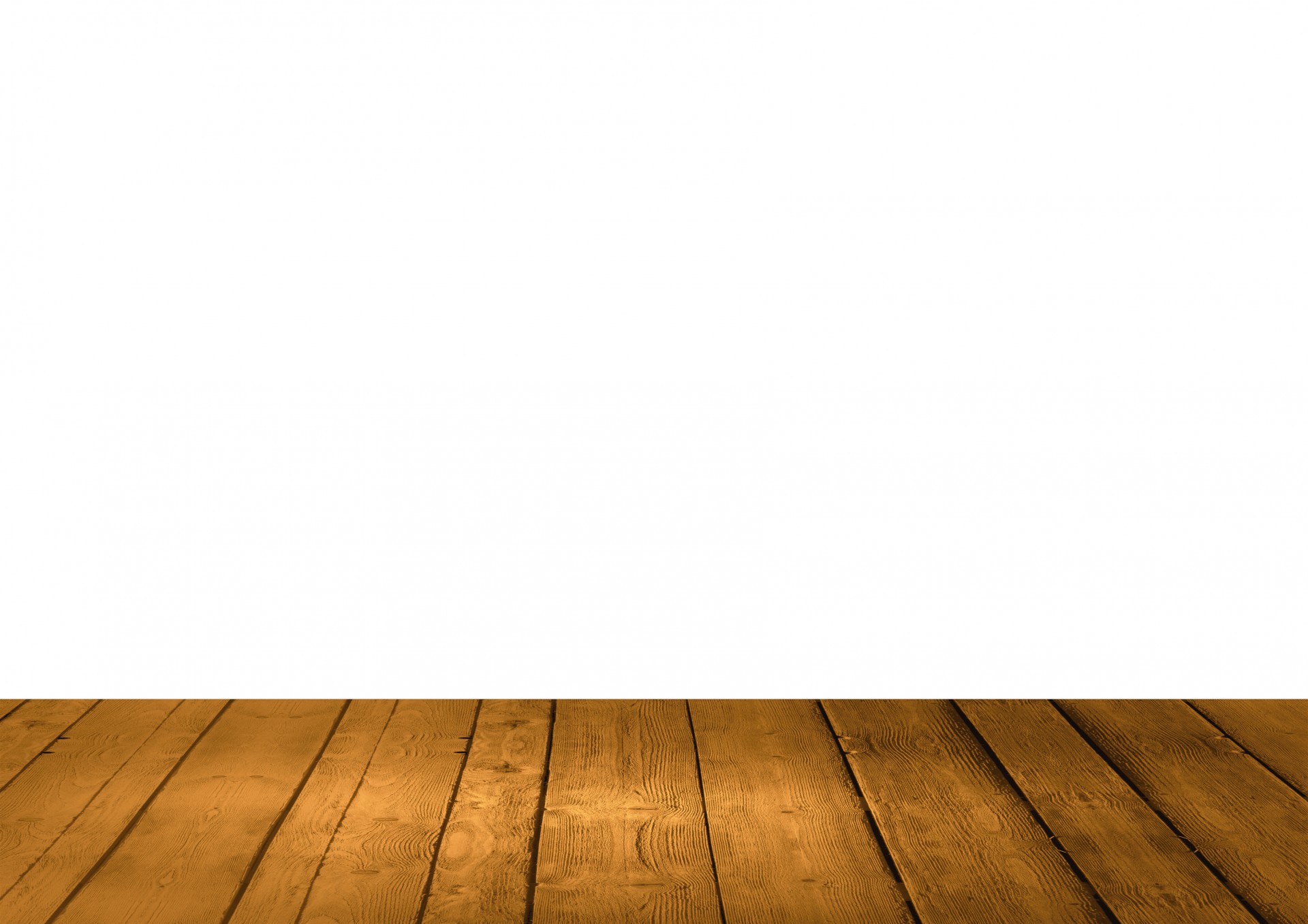 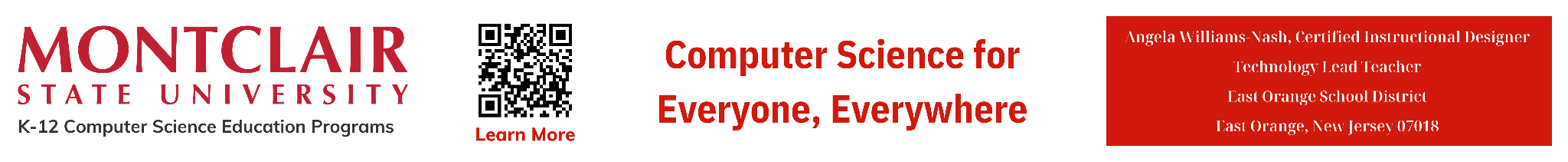 ‹#›
AP
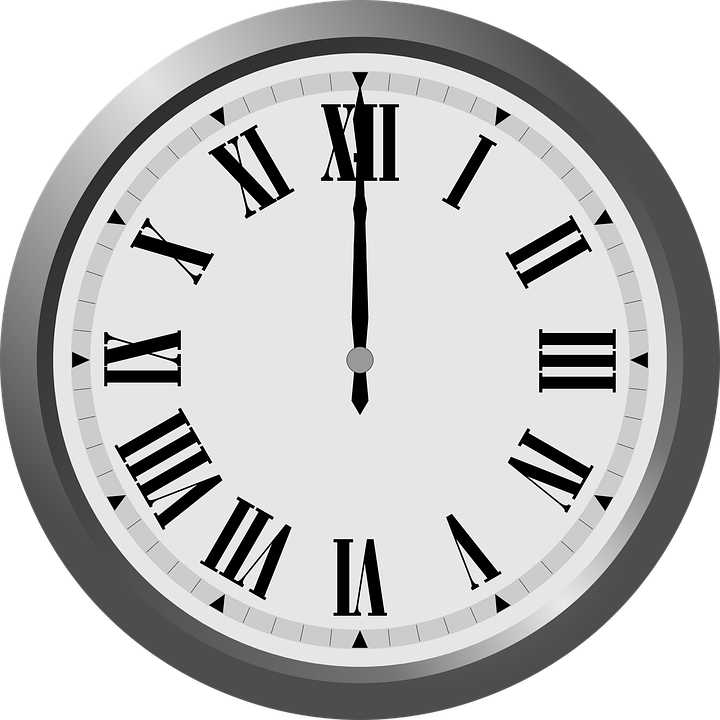 Control Structures
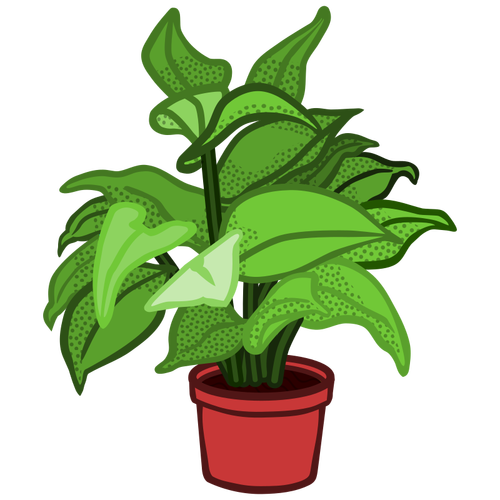 8.1.8
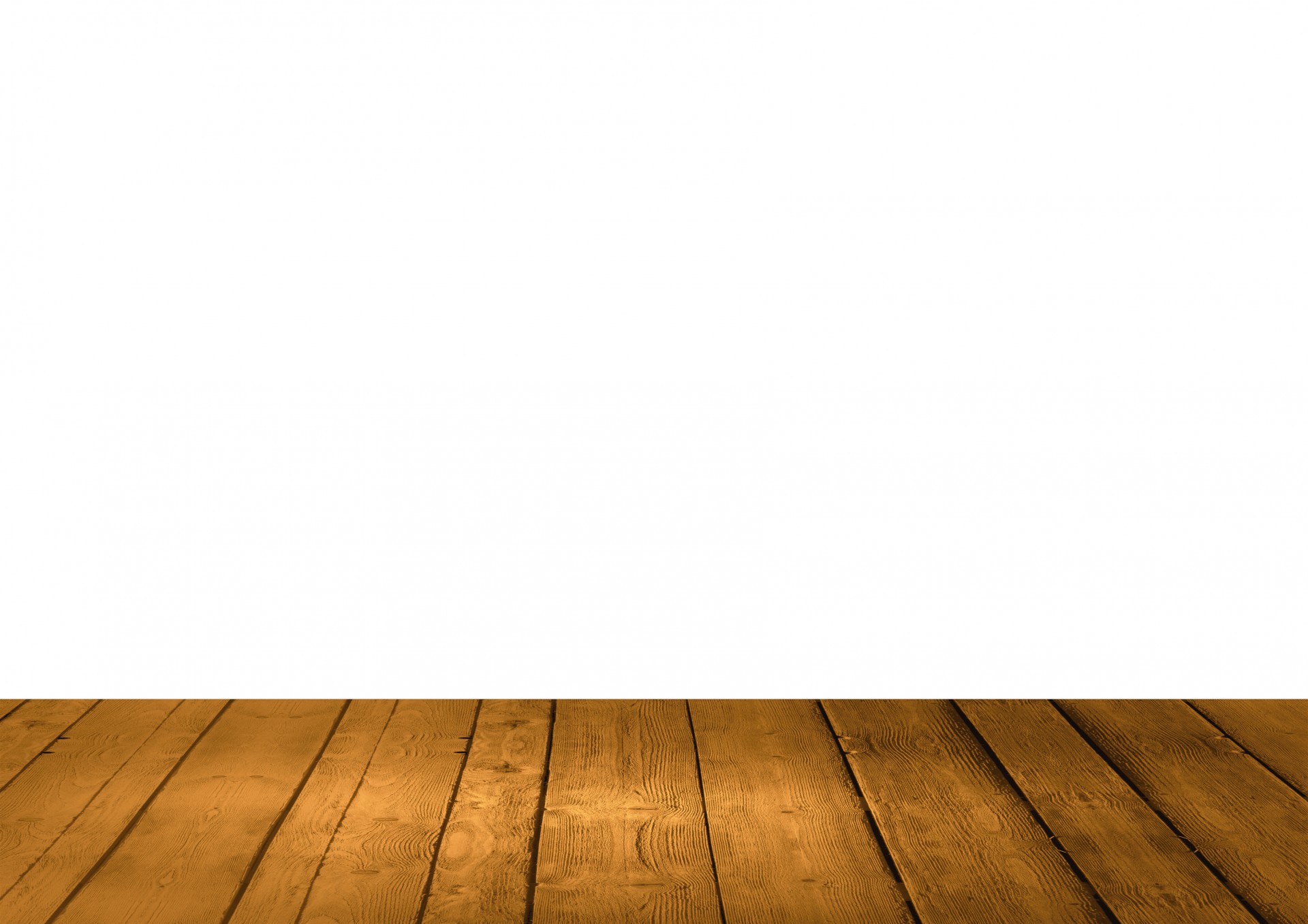 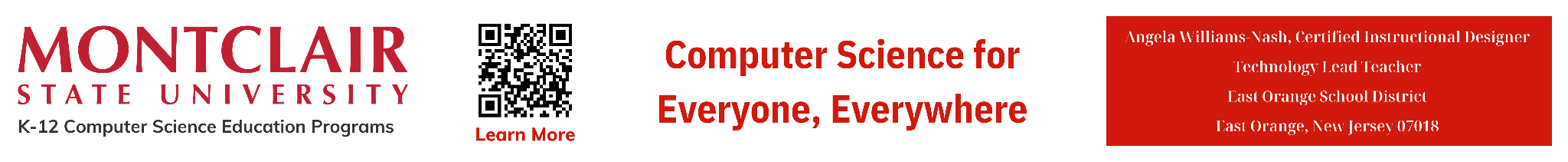 ‹#›
Control Structures
AP
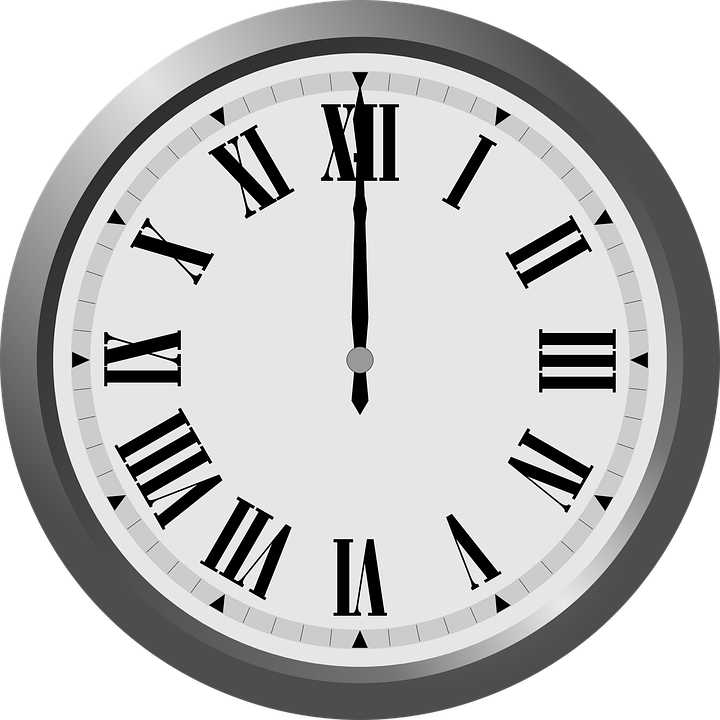 Control structures allow you to change the flow of execution in your code. They enable you to make decisions, repeat blocks of code, and perform different actions based on conditions.
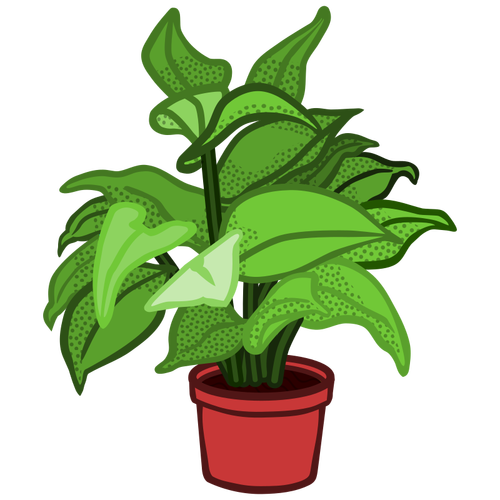 8.1.8
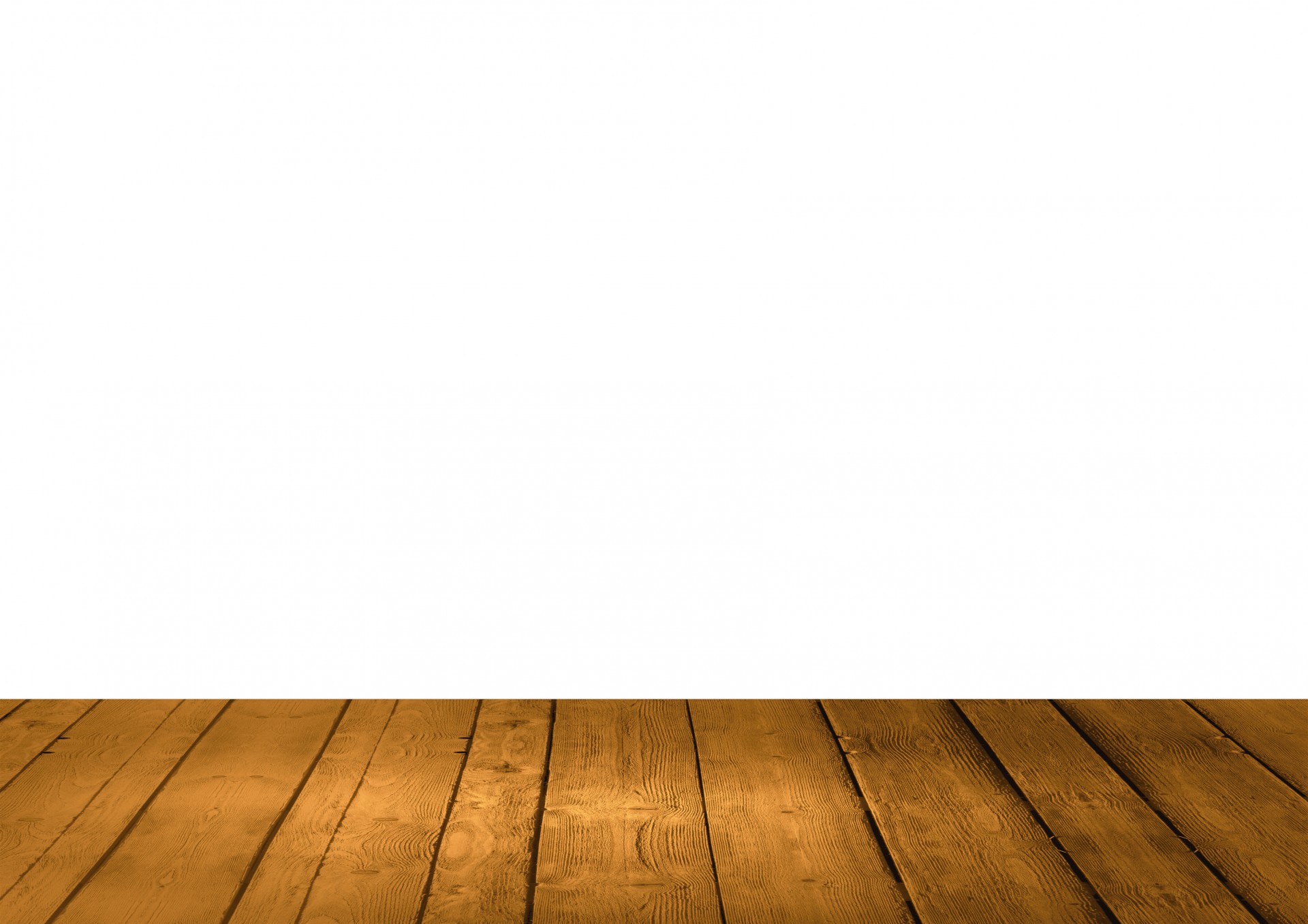 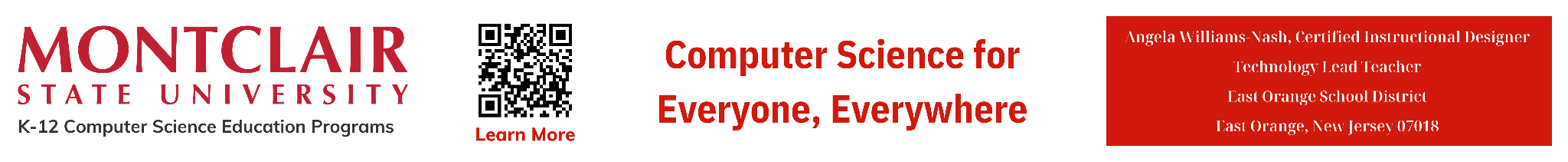 ‹#›
Control Structures
AP
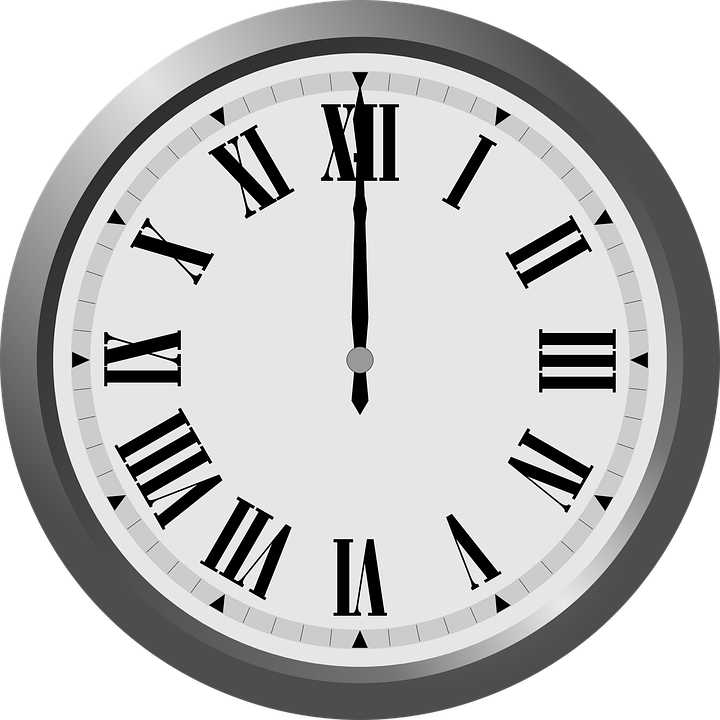 The three primary control structures we will discuss are: 
Sequential Structure
Selection Structure (Conditional Statements)
Repetition Structure (Loops)
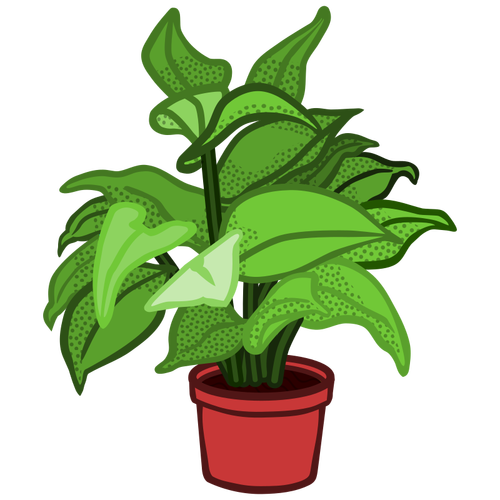 8.1.8
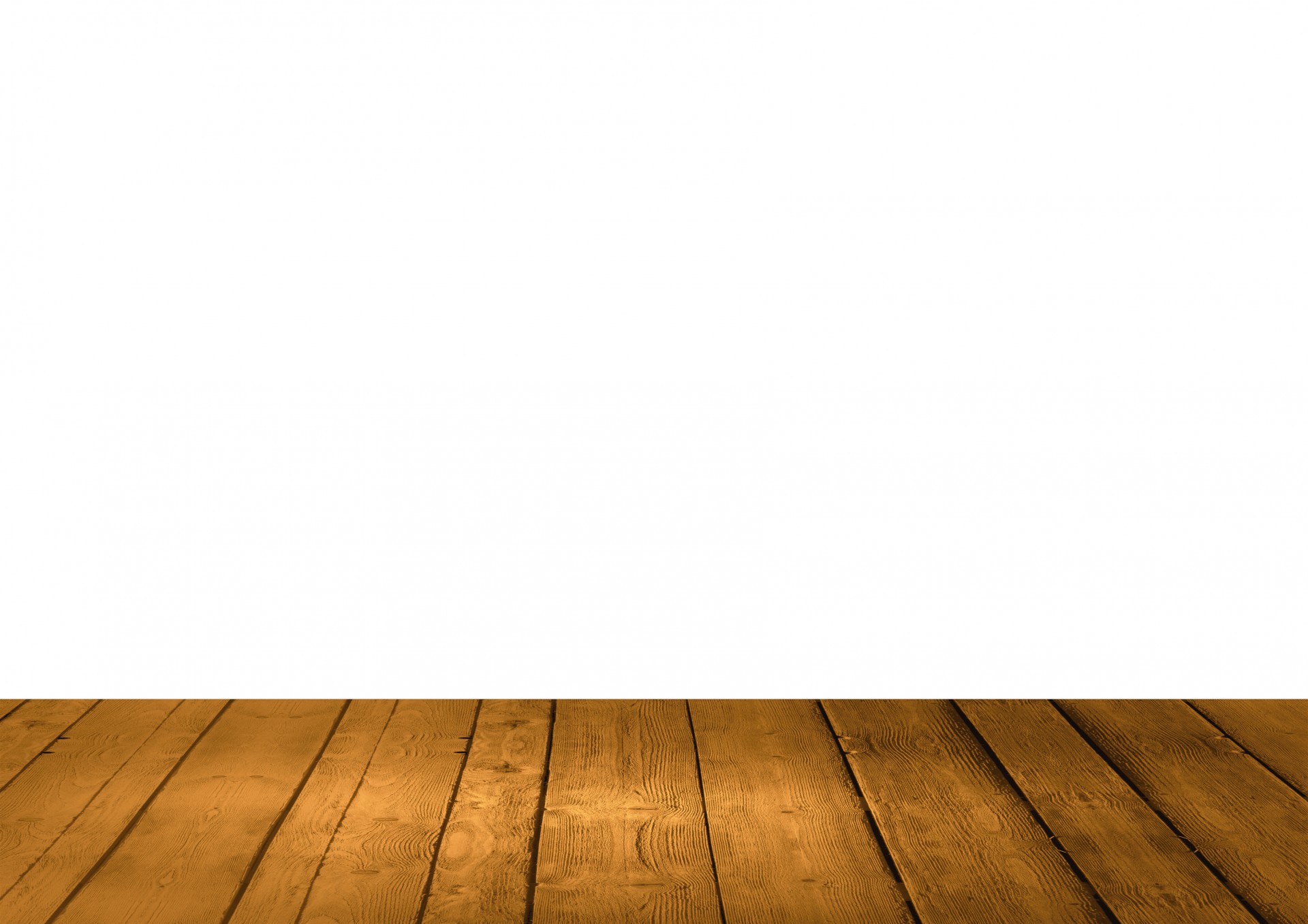 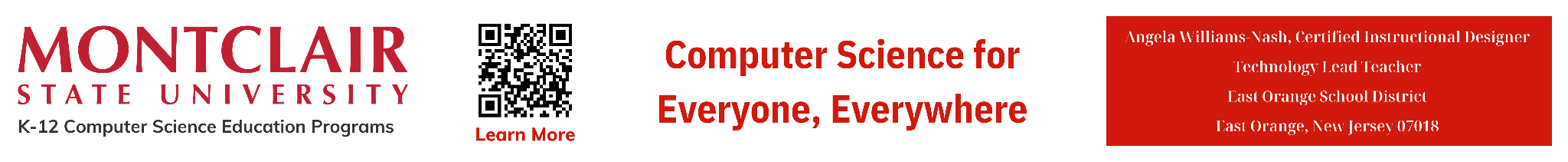 ‹#›
Control Structures
AP
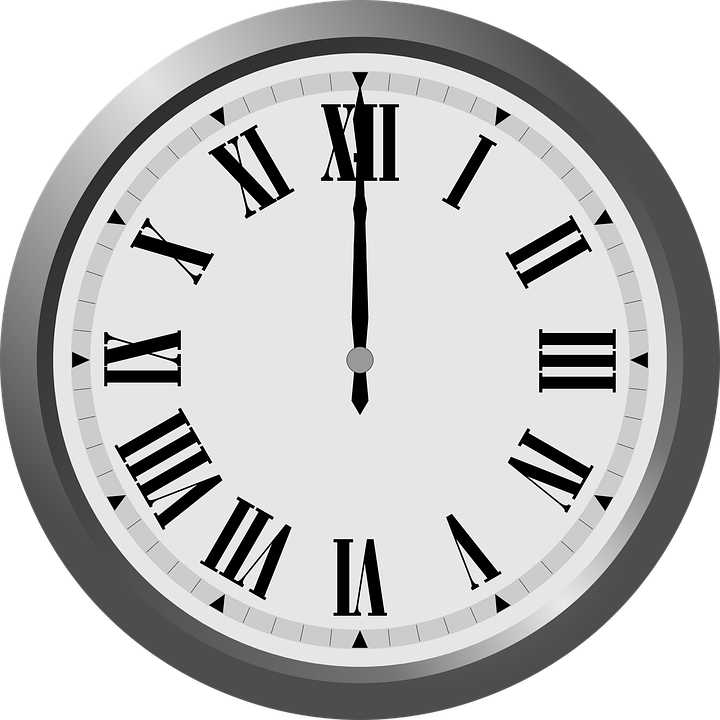 Sequential Structure
This is the default structure or simple algorithm where statements are executed one after the other in the order they appear in the code.
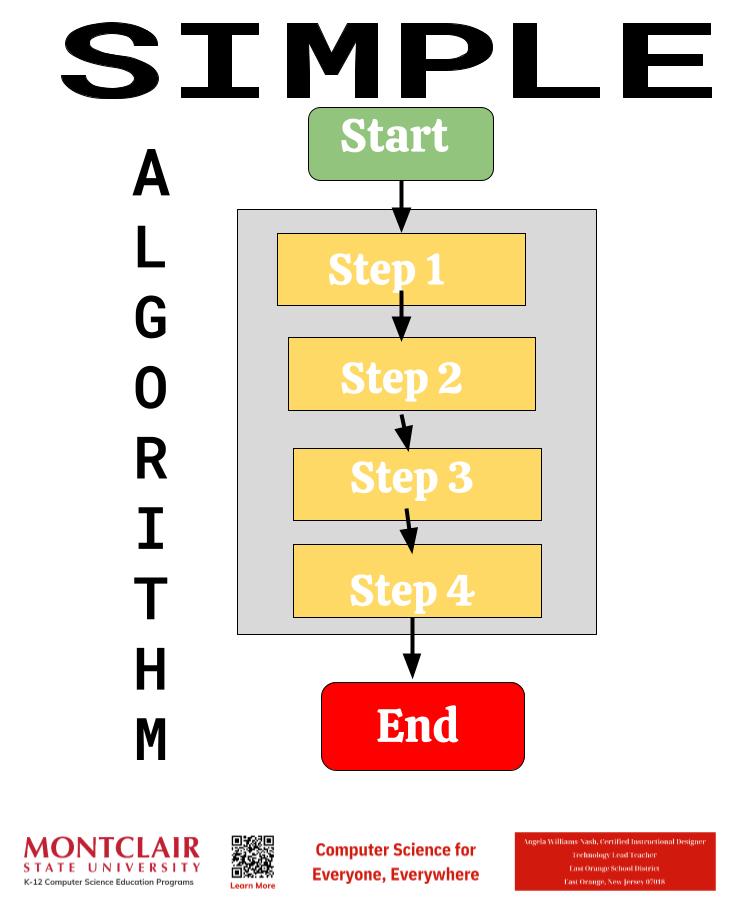 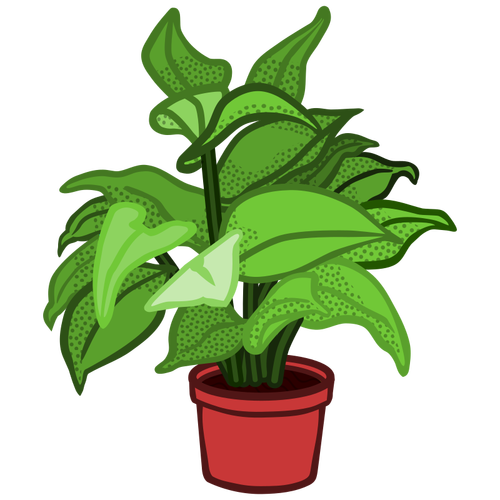 8.1.8
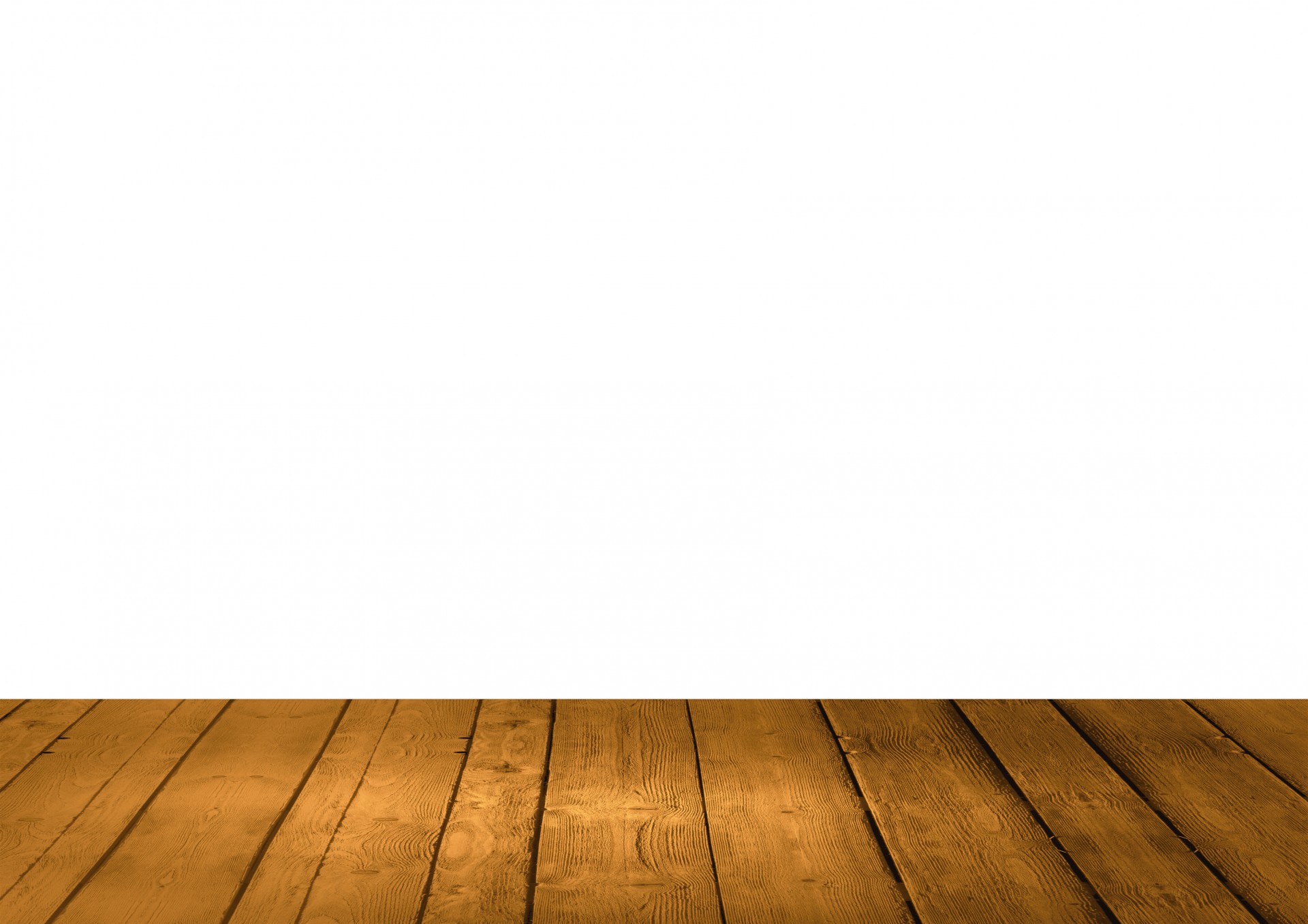 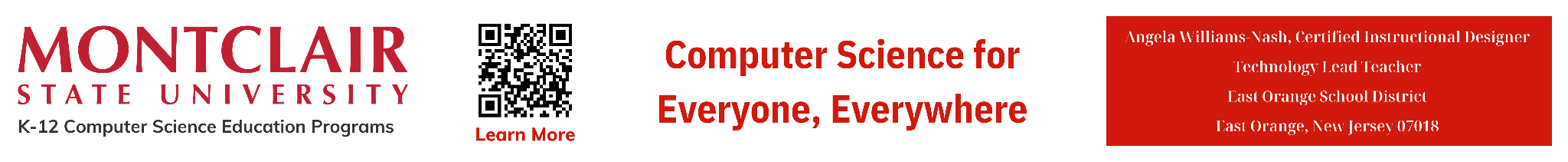 ‹#›
[Speaker Notes: From the completed list discuss how we usually complete task the same way every time. Have students write the steps for one of their tasks. Have several students share with class.]
Control Structures
AP
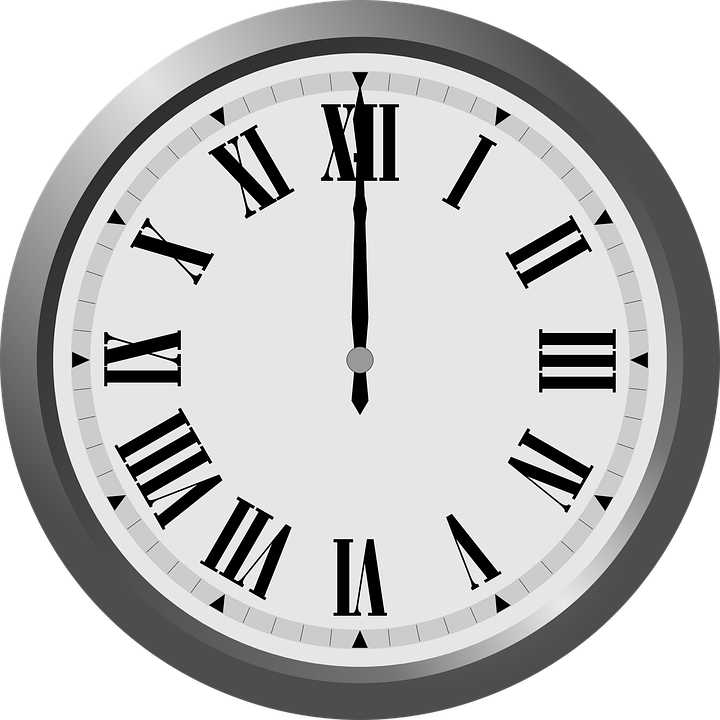 Selection Structure (Conditional Statements)
These structures allow you to execute different blocks of code based on certain conditions.
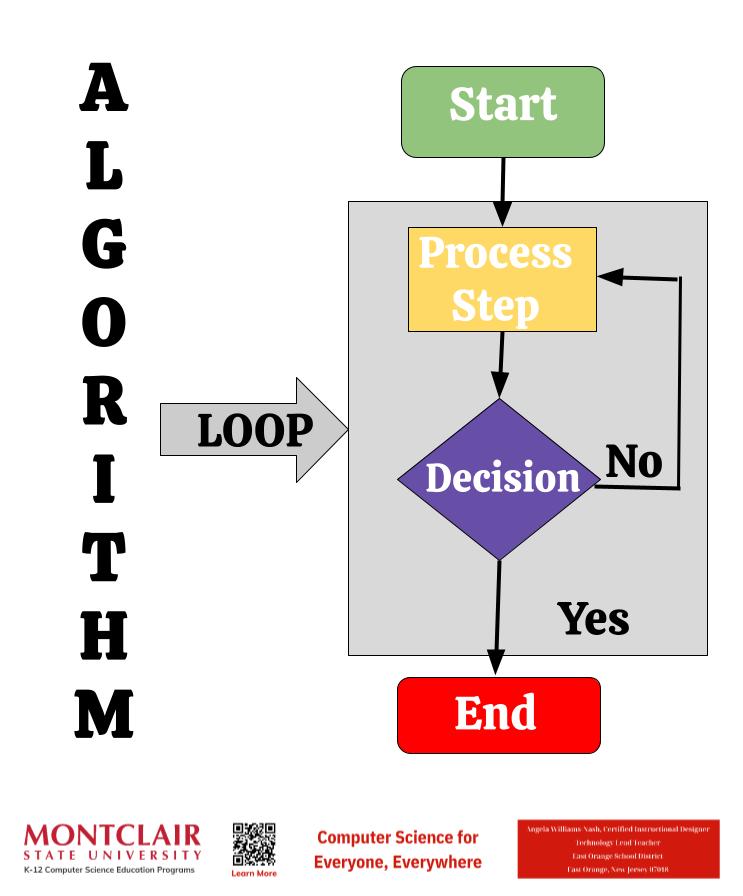 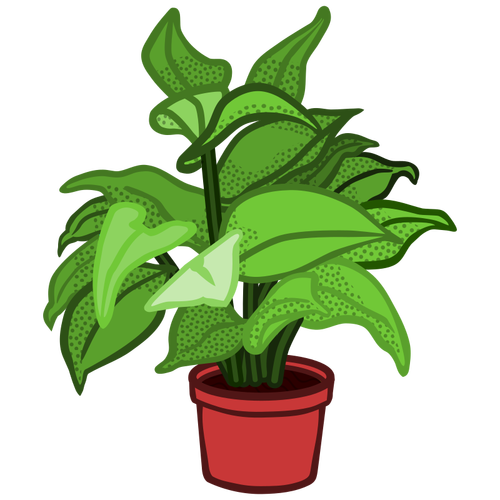 8.1.8
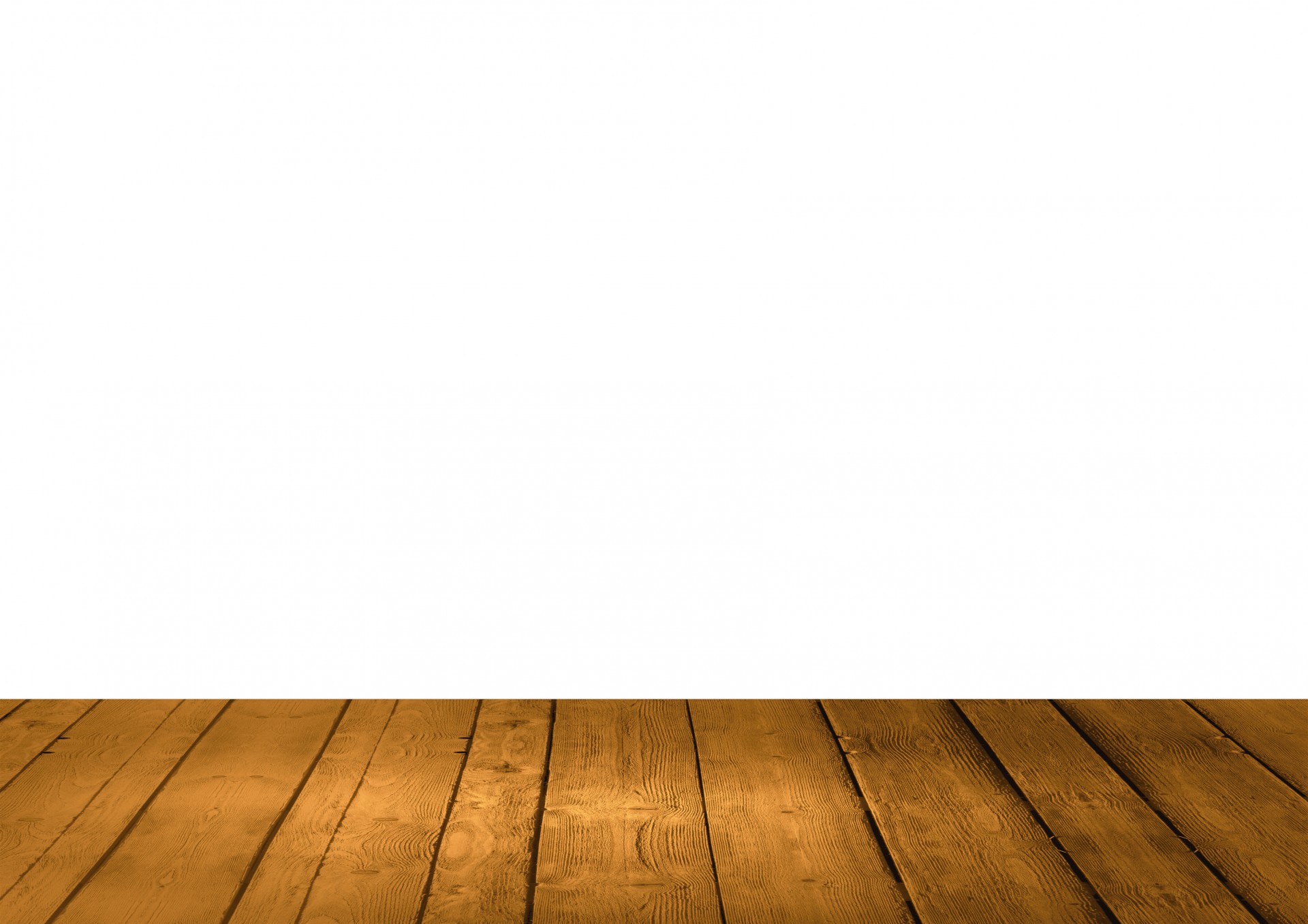 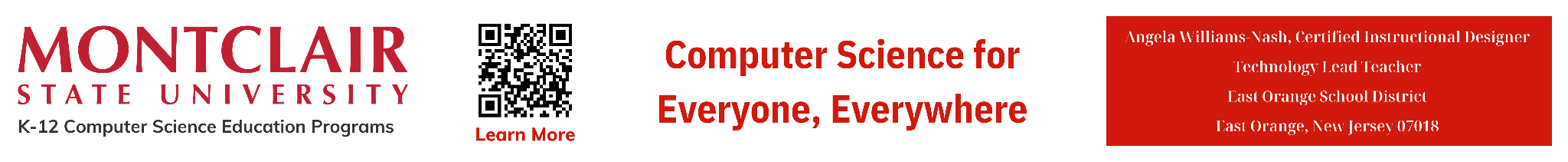 ‹#›
Control Structures
AP
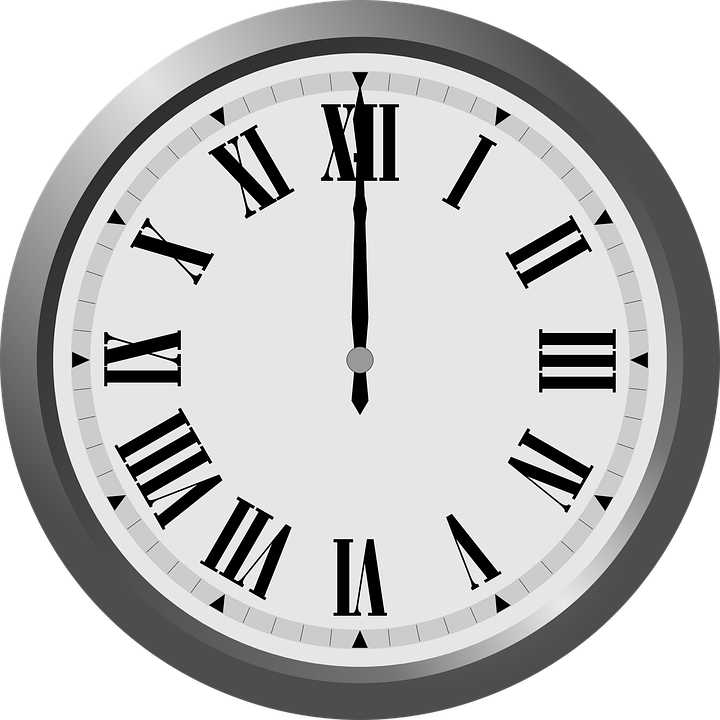 Decision Making or Conditional Statements allow selection, making different things happen based on different conditions. You use this process everyday to make decisions.
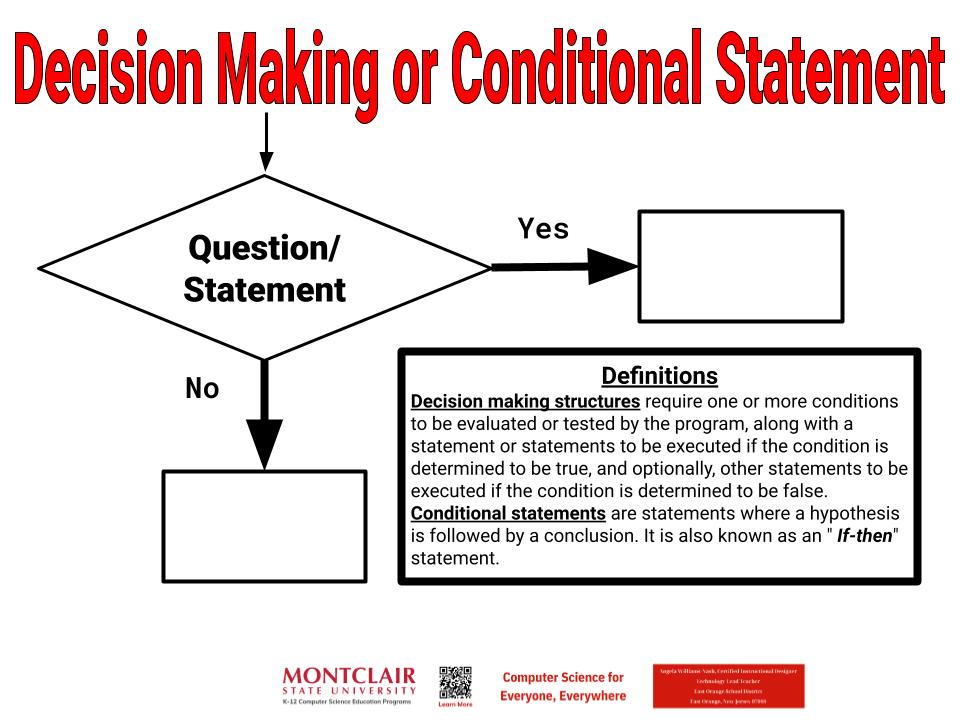 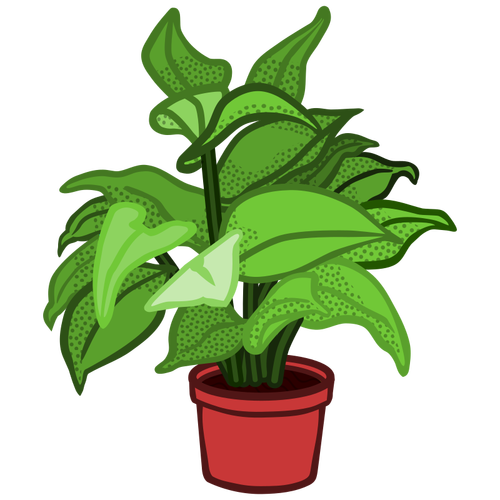 8.1.8
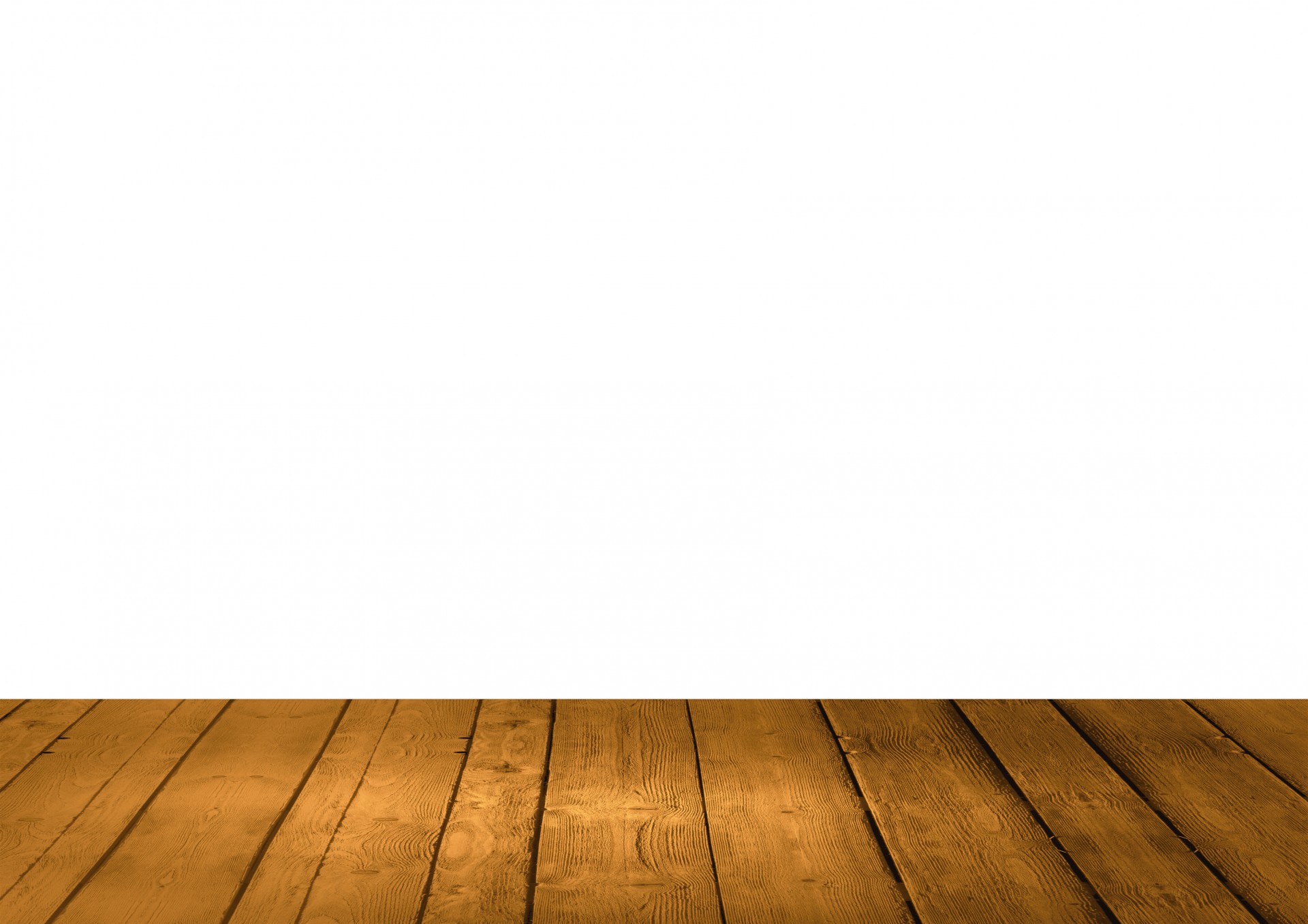 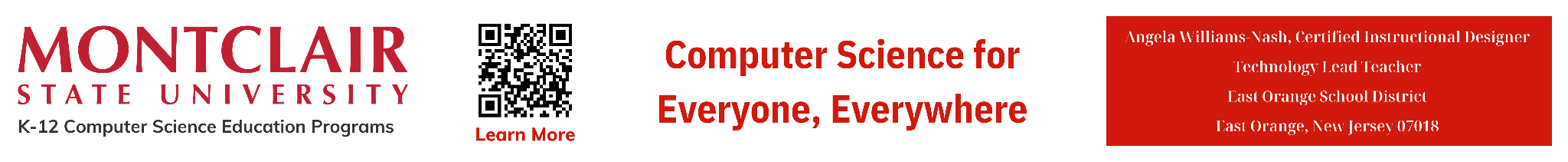 ‹#›
Control Structures
AP
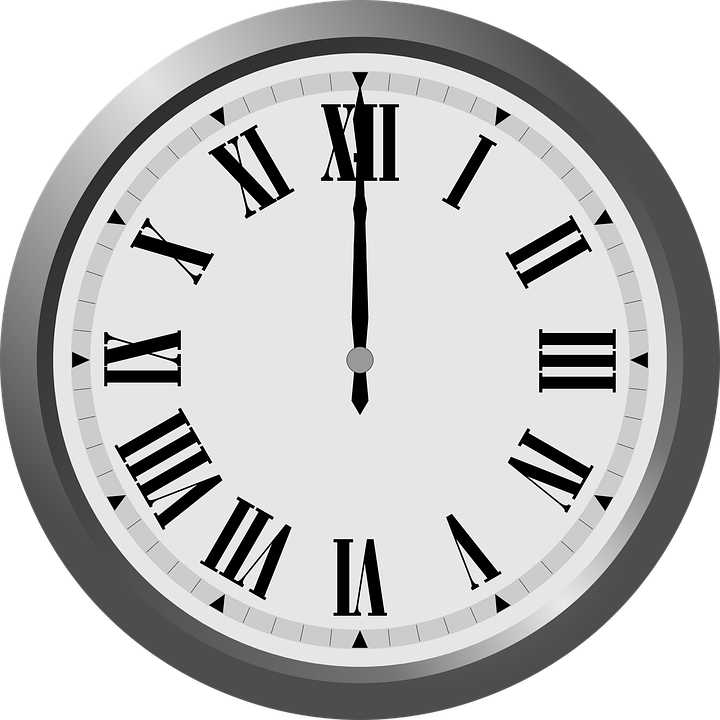 Repetition Structure (Loops)
These structures allow you to repeat a block of code multiple times until a certain condition is met. The main types of loops include:
for loop: It executes a block of code a specified number of times.
while loop: It repeats a block of code as long as a specified condition is true.
do-while loop: Similar to a while loop, but it guarantees that the block of code is executed at least once before the condition is checked.
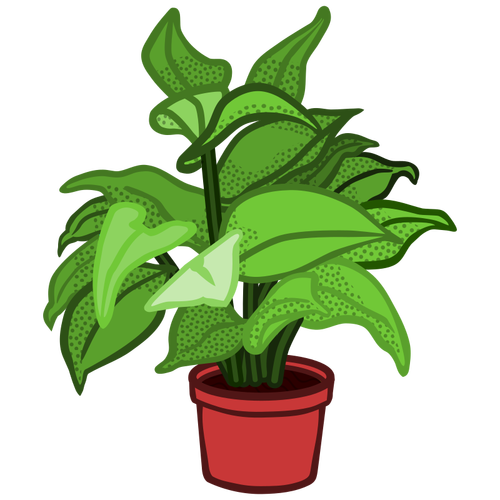 8.1.8
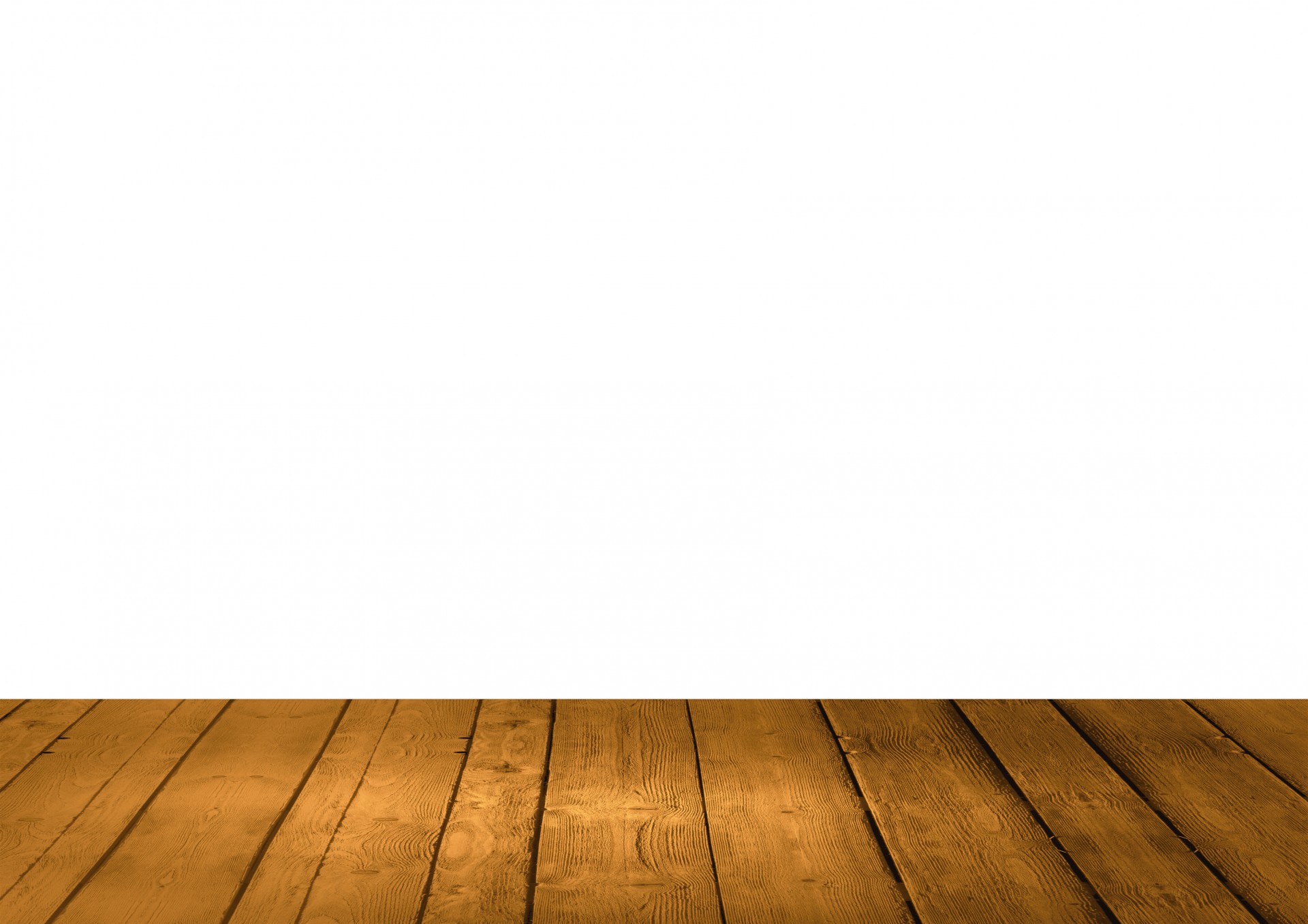 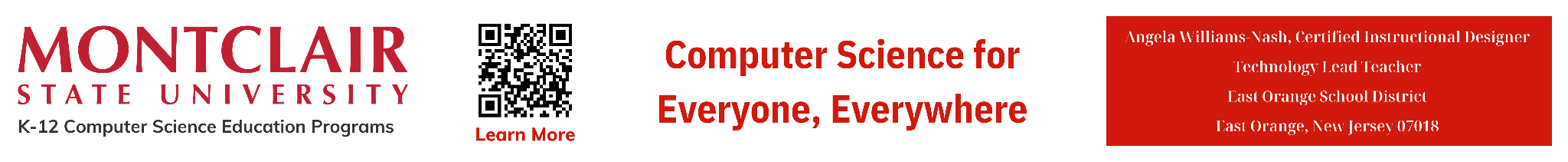 ‹#›
Control Structures
AP
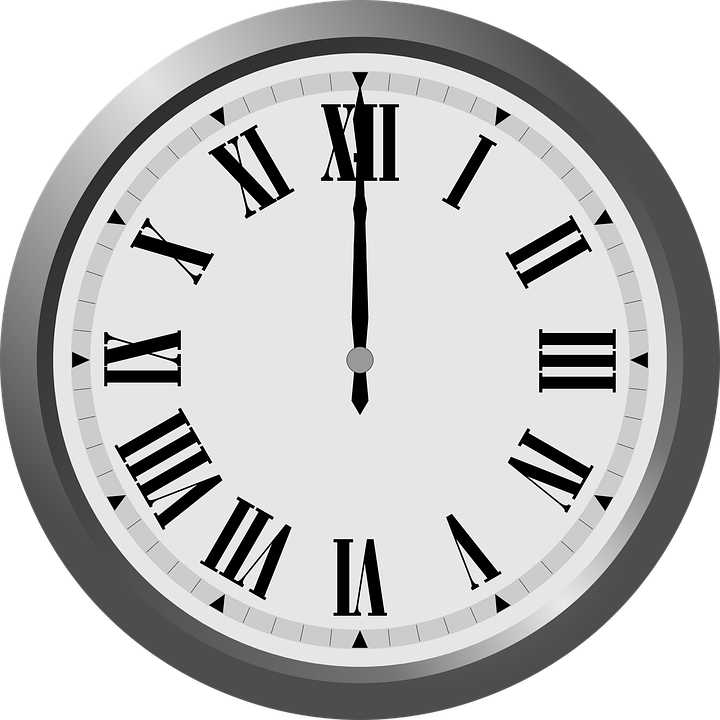 Repetitive Algorithms requires a program to run until a condition is met.
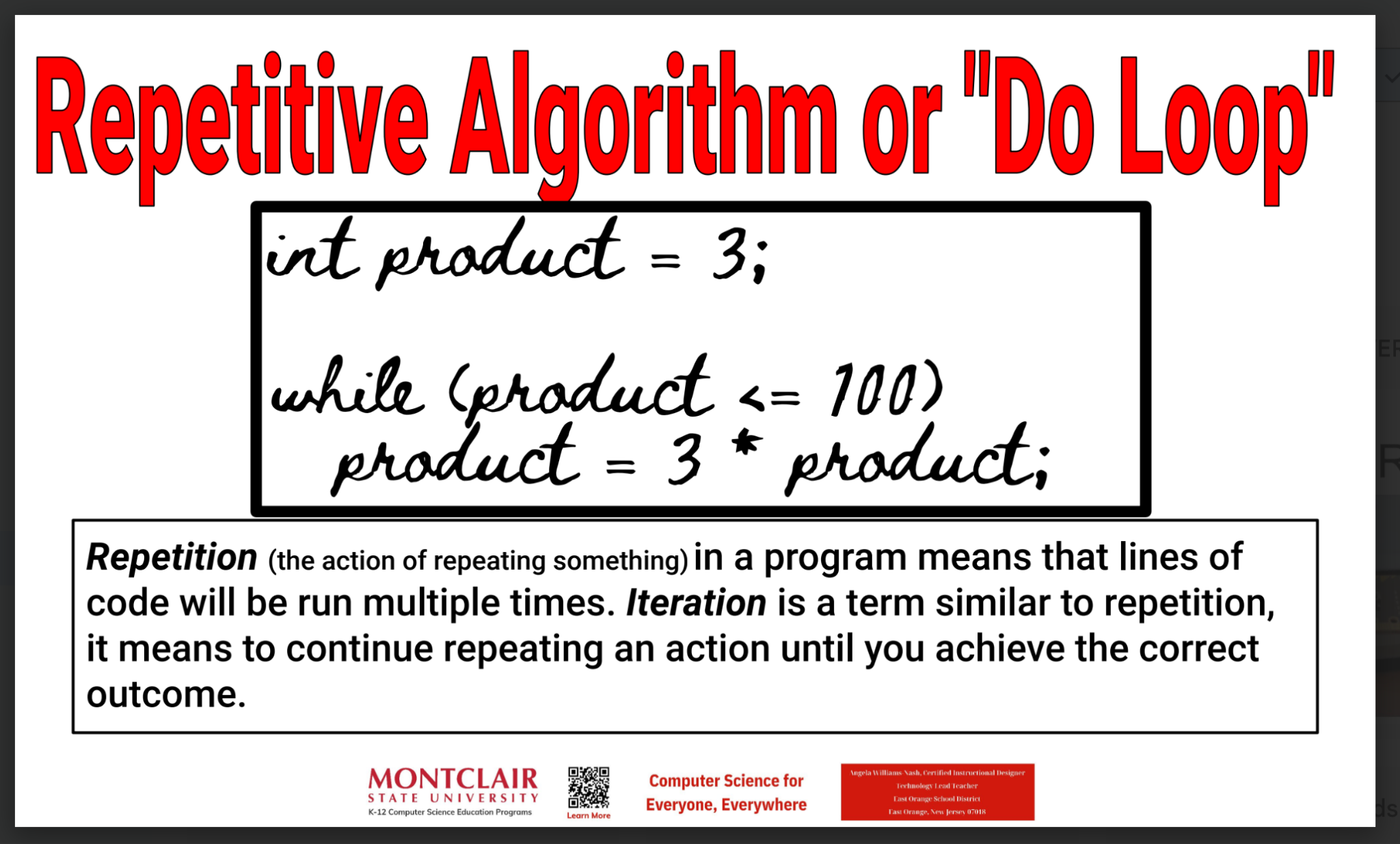 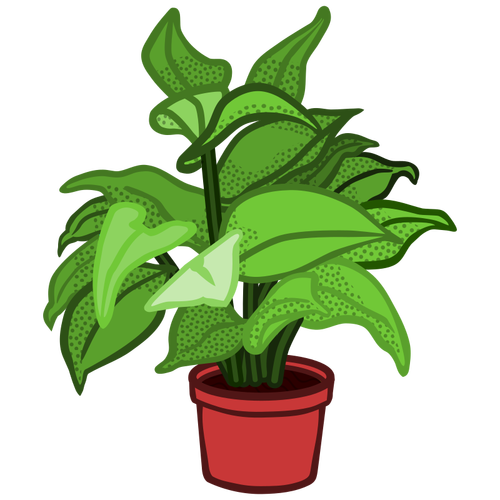 8.1.8
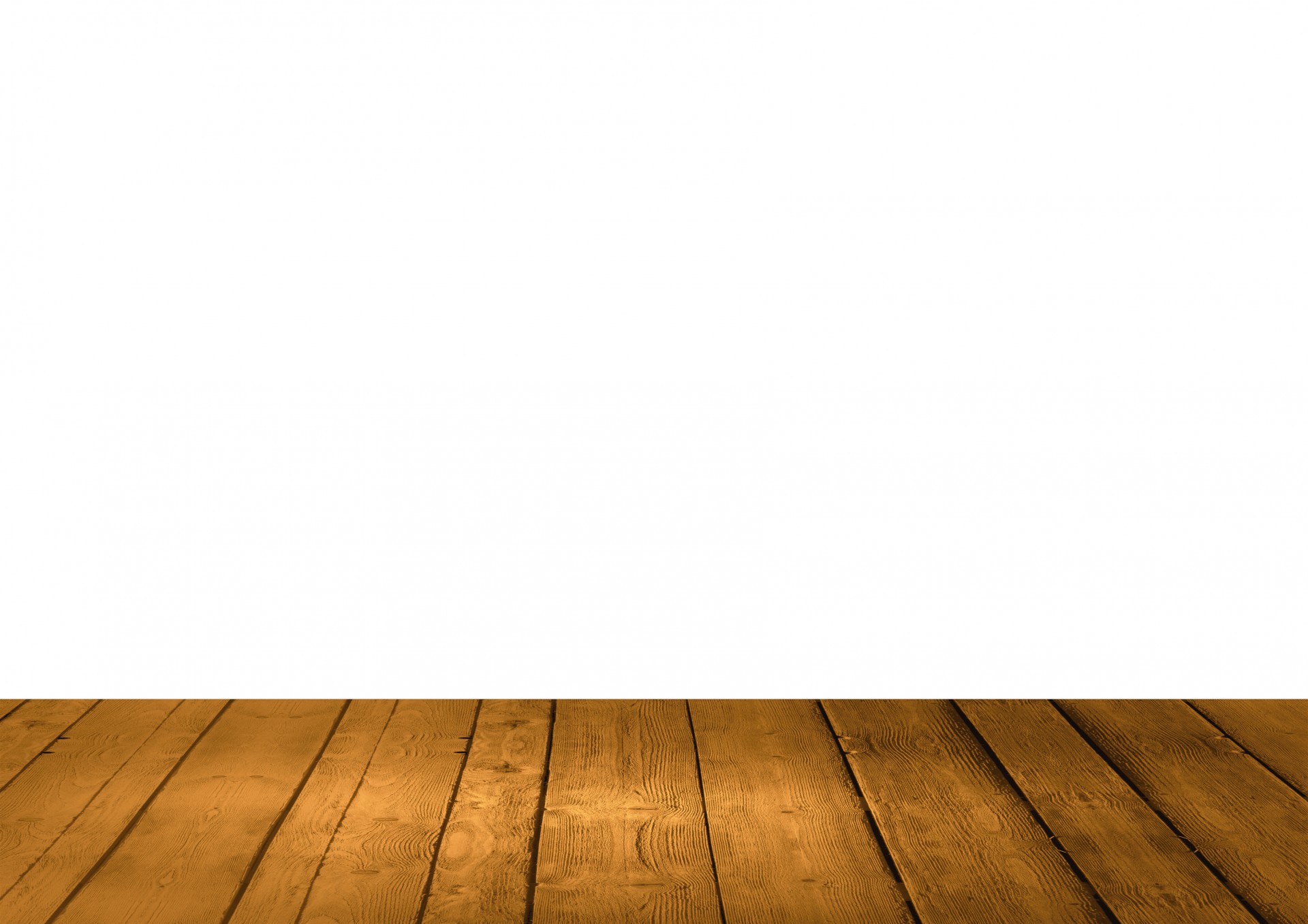 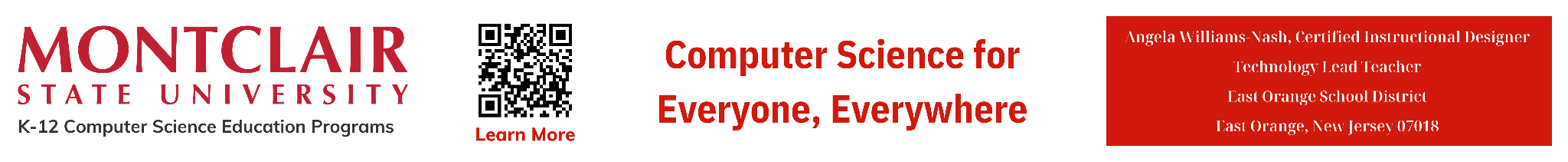 ‹#›
Control Structures
AP
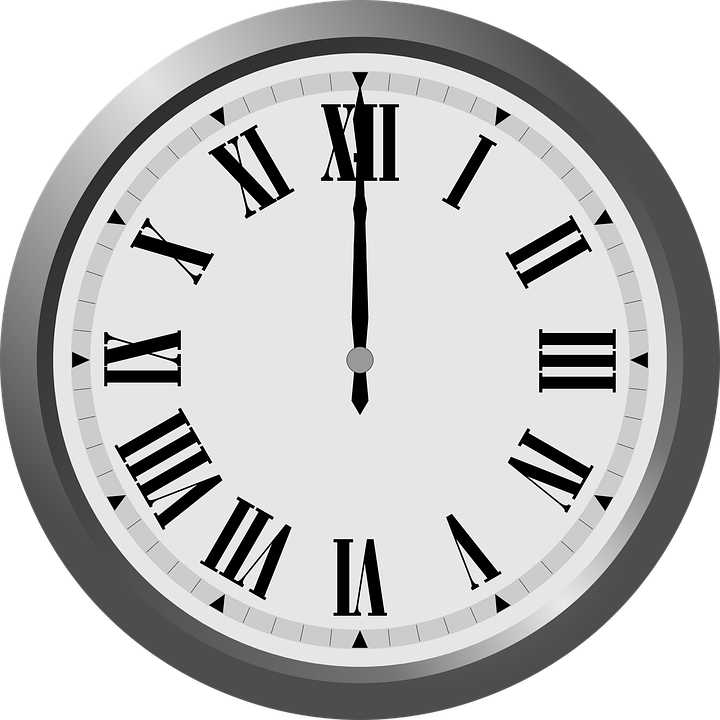 Control structures are fundamental in programming because they enable the creation of algorithms and programs that respond to different situations and inputs. They are essential for building logic and enabling your programs to perform complex tasks.
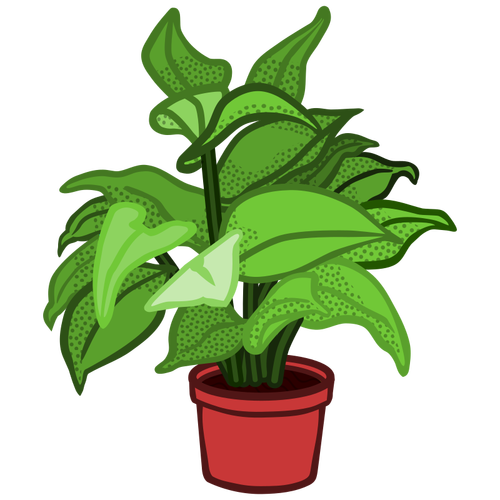 8.1.8
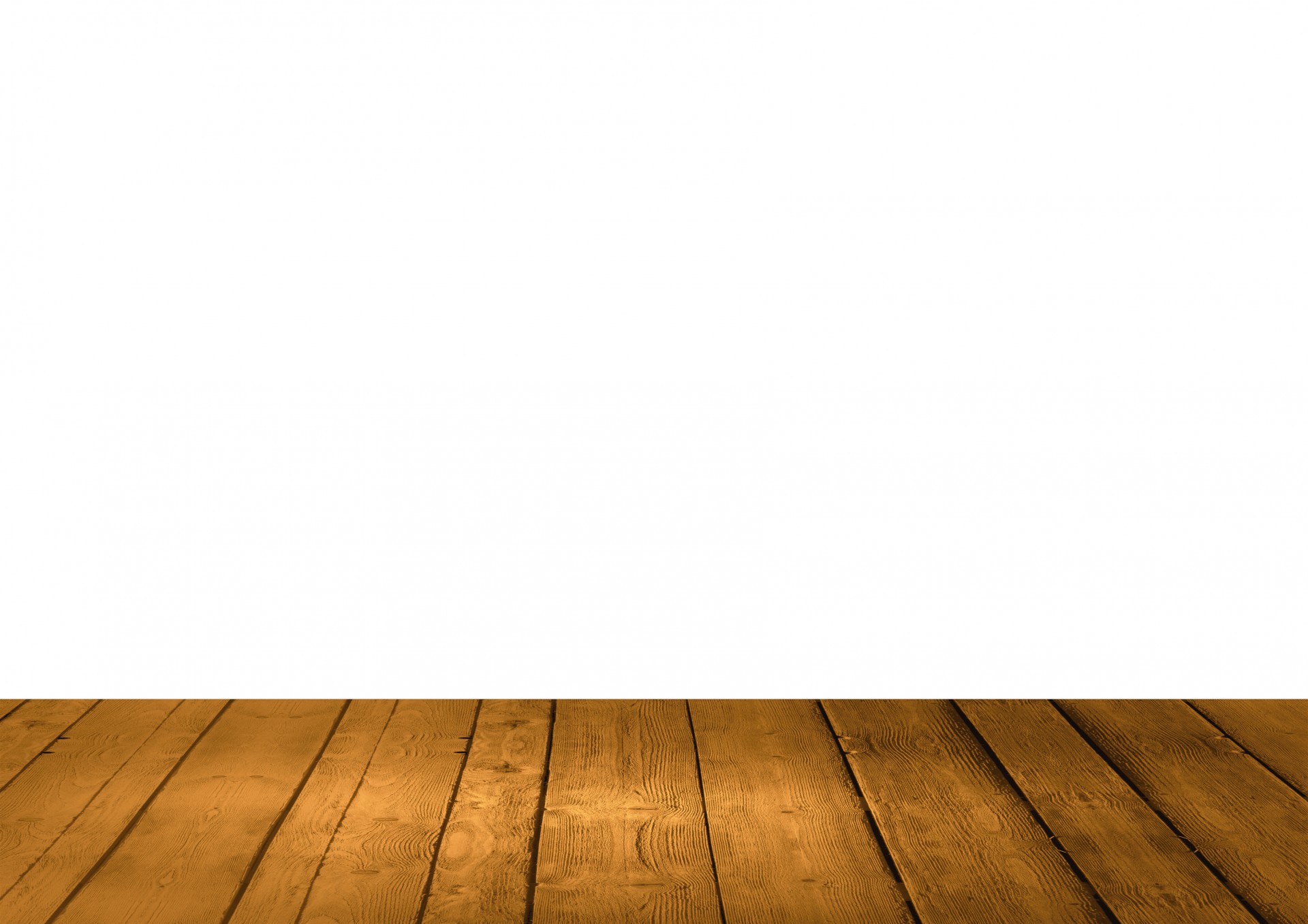 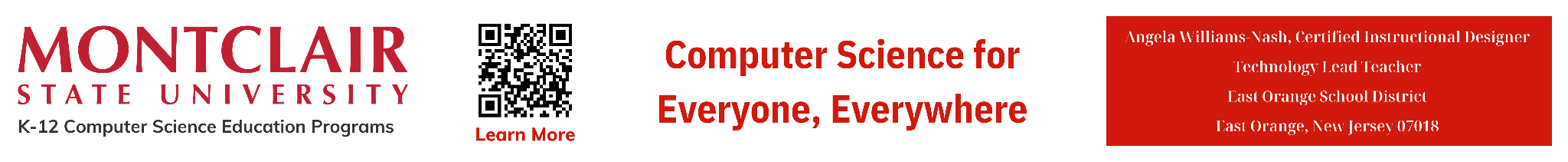 ‹#›
AP
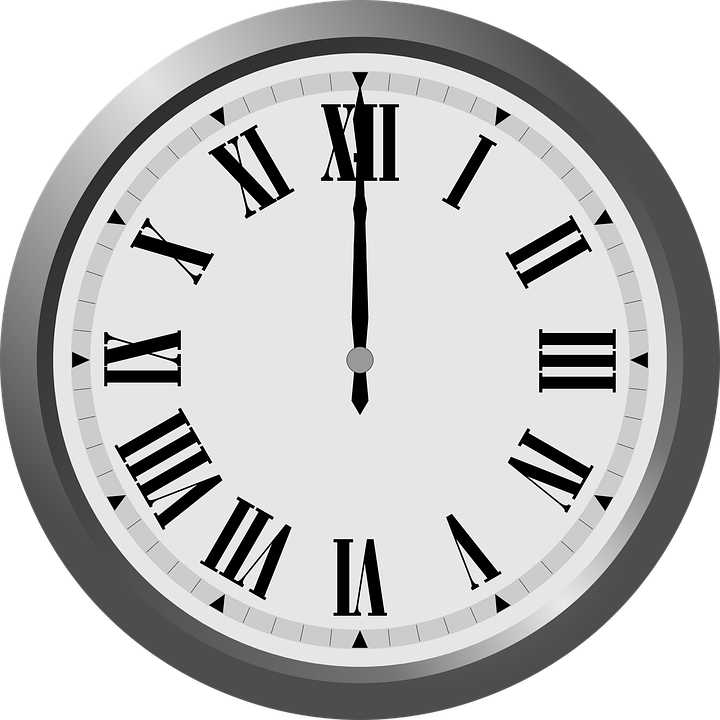 Pseudocode
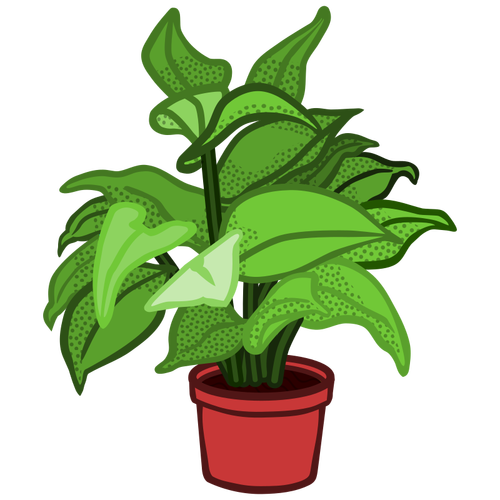 8.1.8
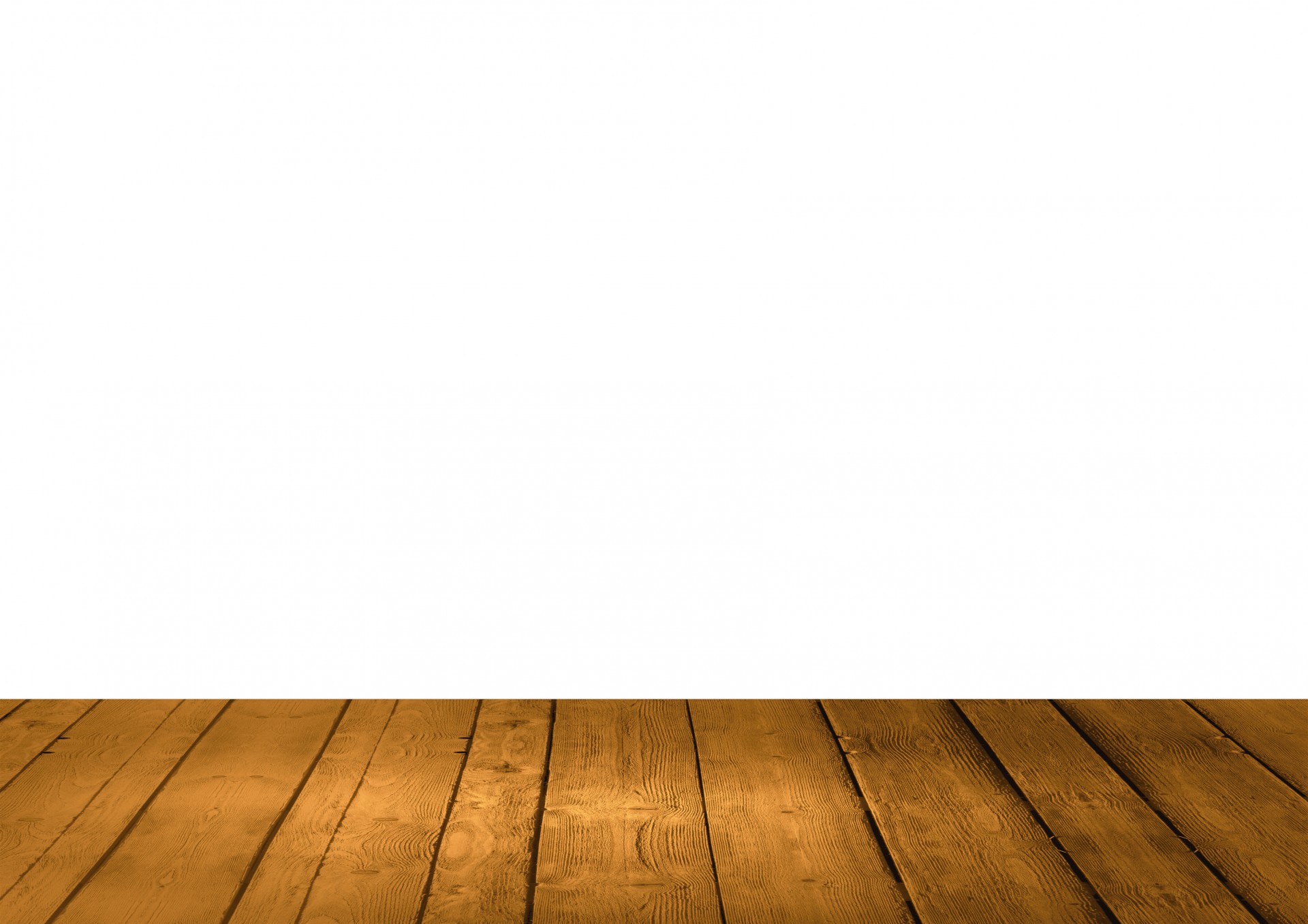 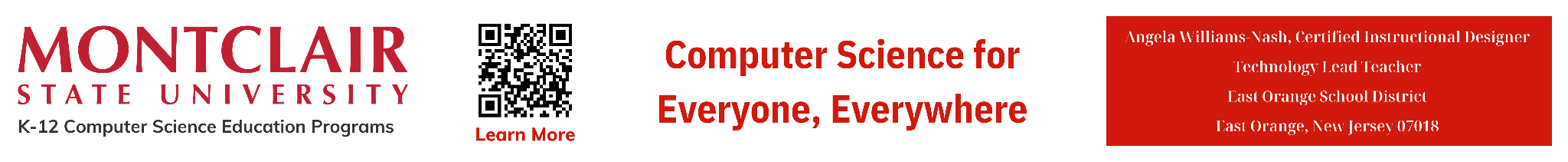 ‹#›
AP
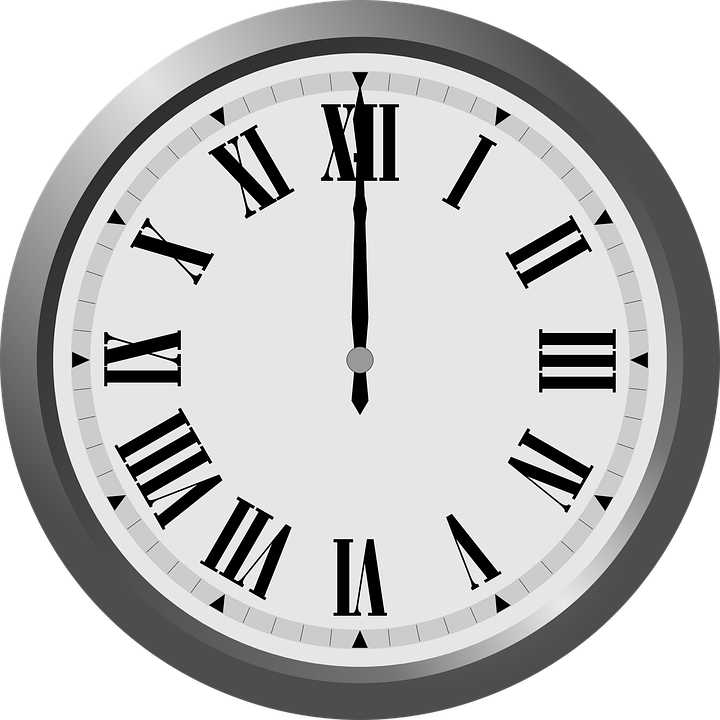 What Is Pseudocode?
Sooooo! 
What is pseudocode
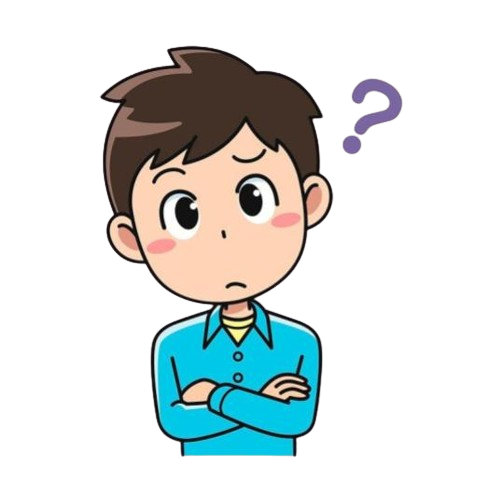 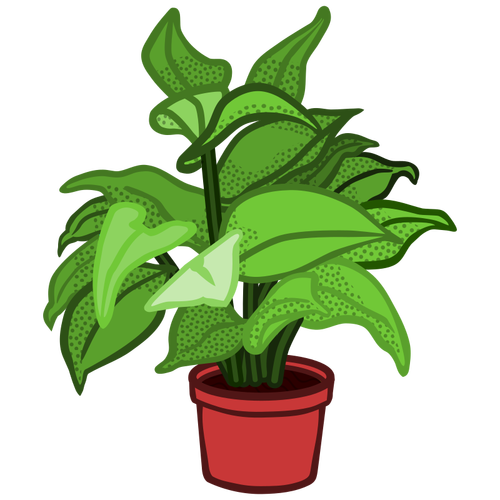 8.1.8
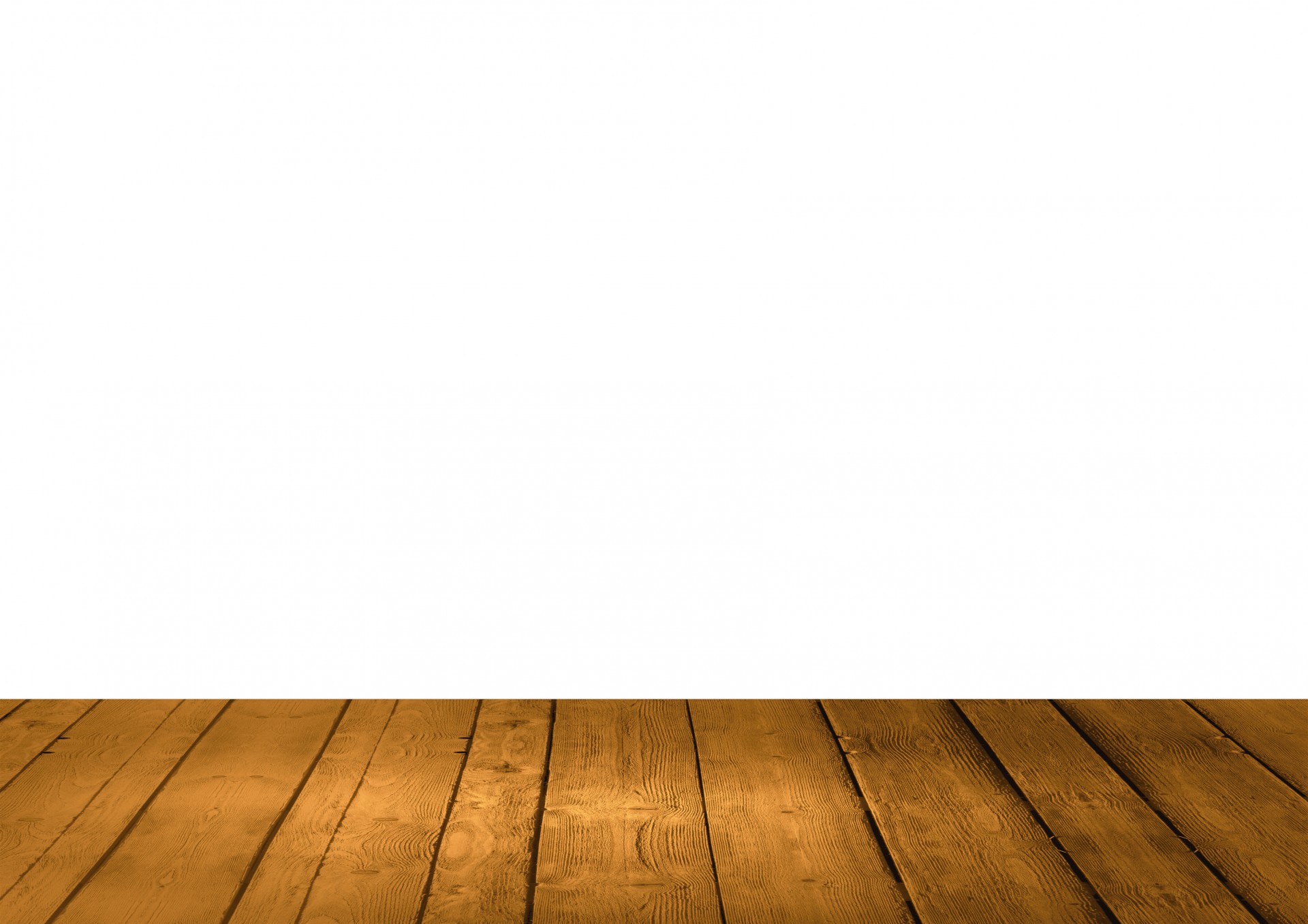 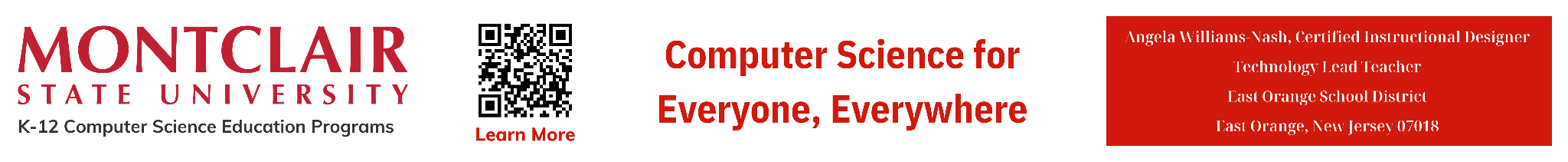 ‹#›
AP
What Is Pseudocode?
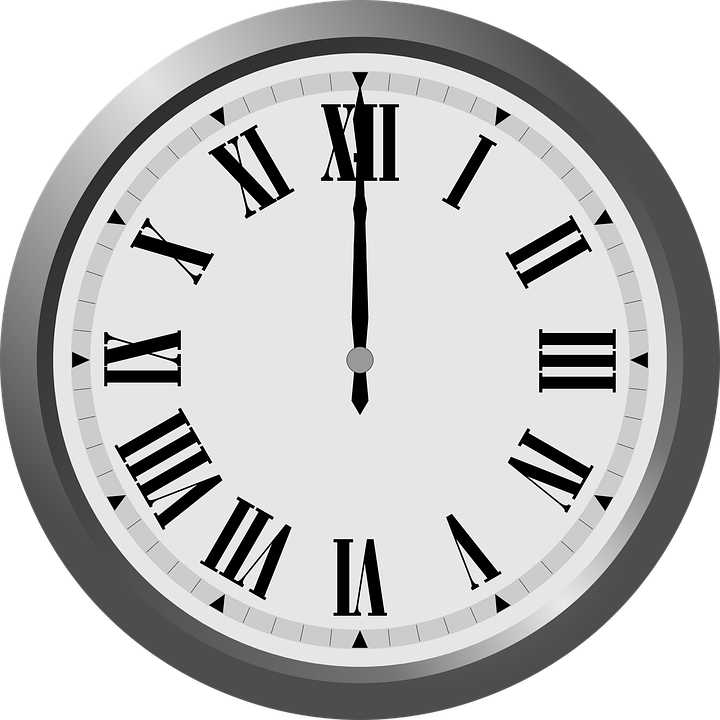 Imagine you have to explain to a friend how to make a sandwich without using any specific language, just simple steps. That's kind of 
what pseudocode is like.
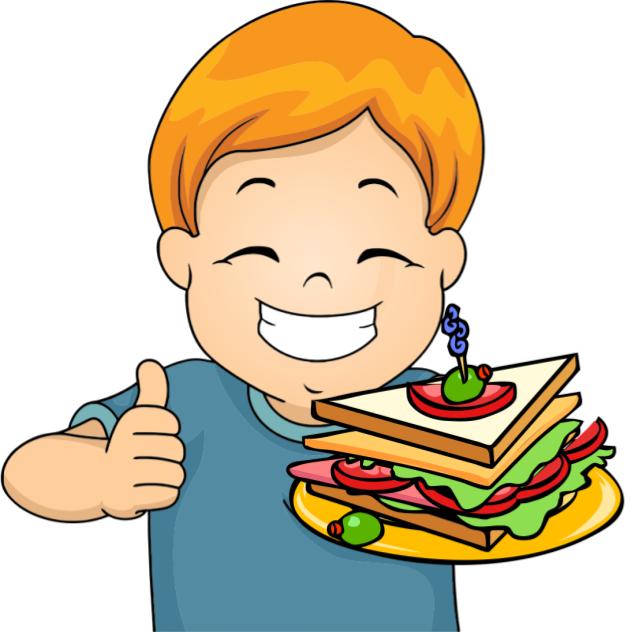 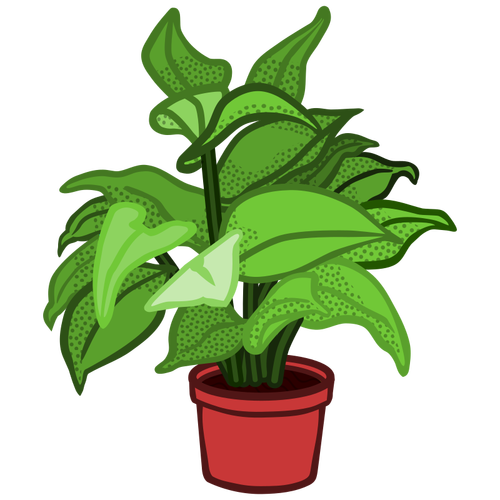 8.1.8
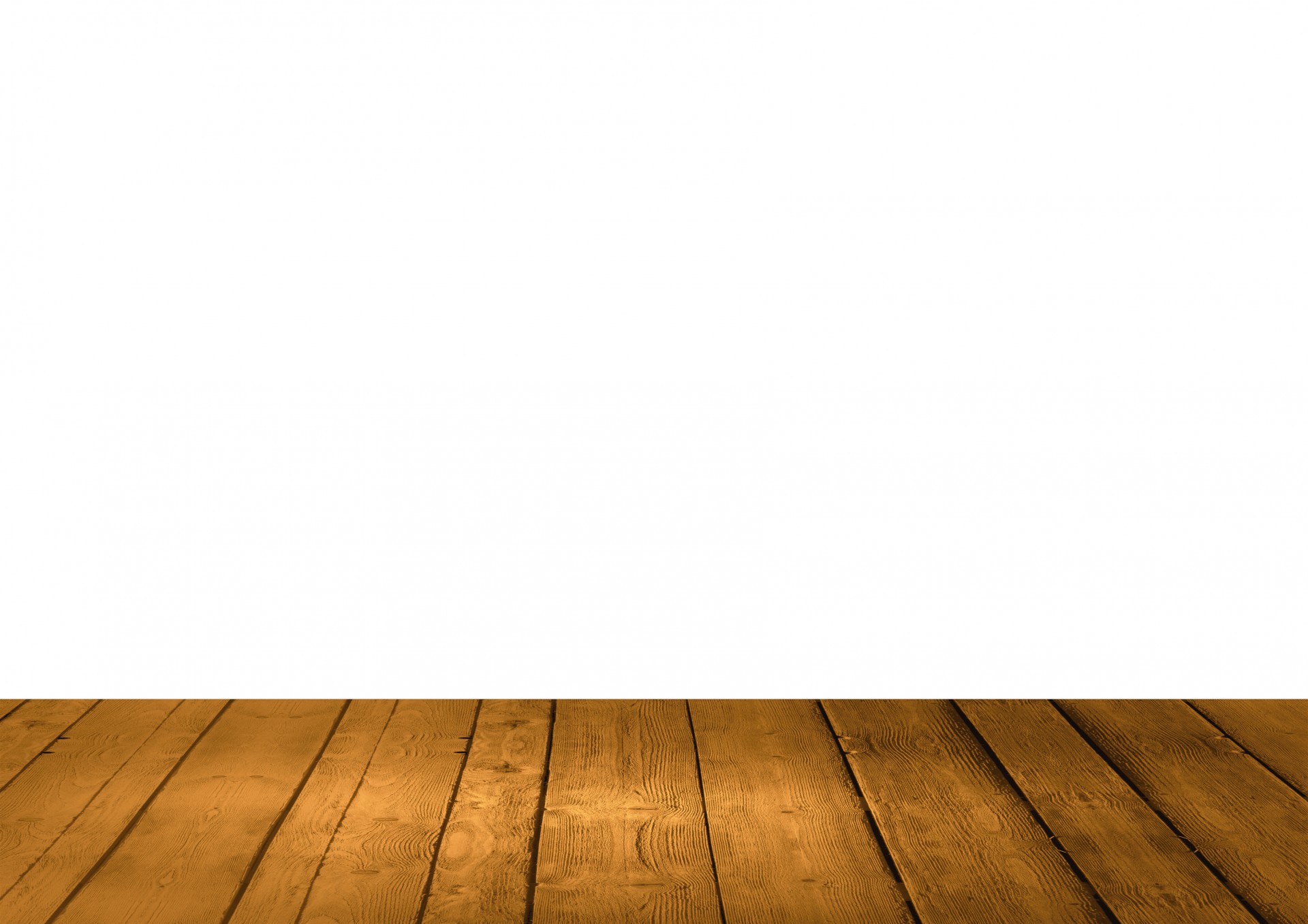 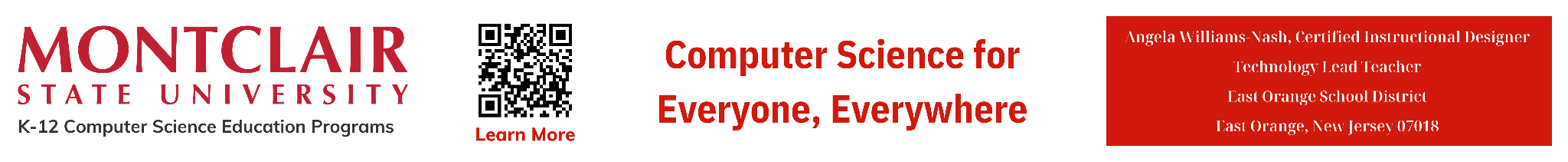 ‹#›
AP
What Is Pseudocode?
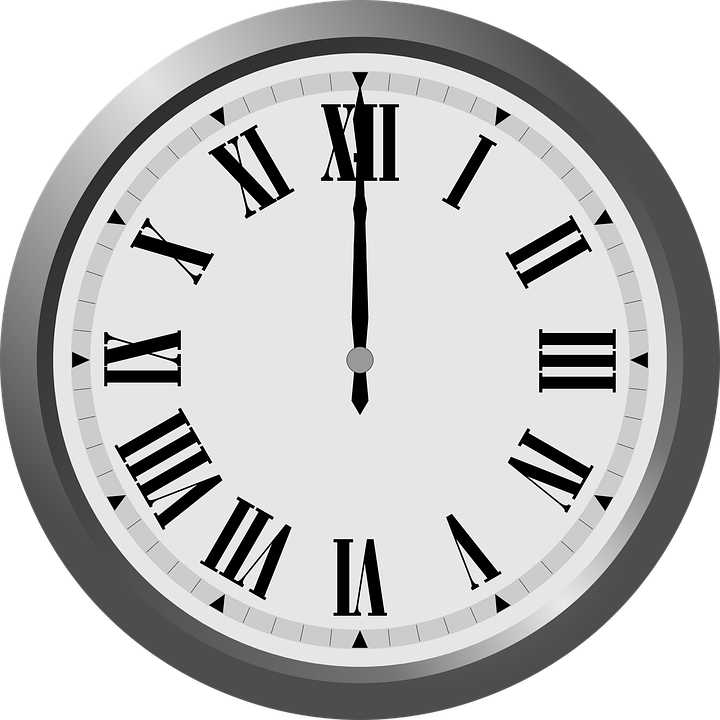 Pseudocode is a way to write down the steps of a computer program in simple, easy to understand steps, without a programming language. It's like writing down the recipe for a computer to follow.
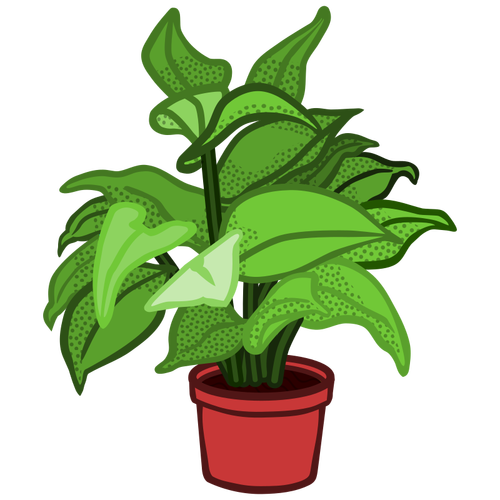 8.1.8
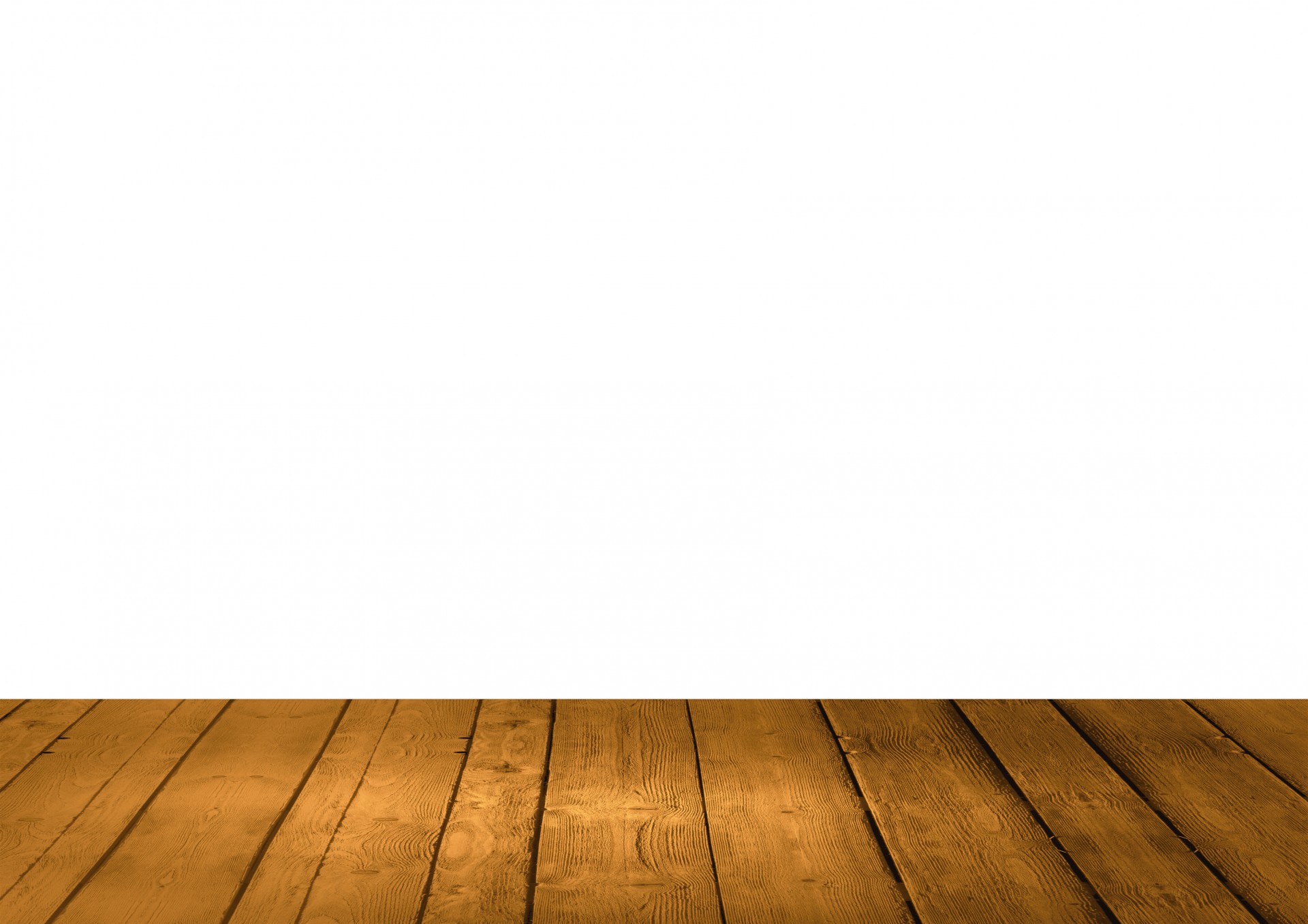 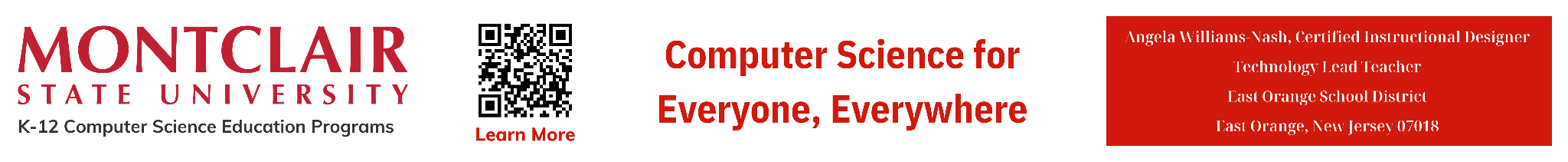 ‹#›
What Is Pseudocode?
AP
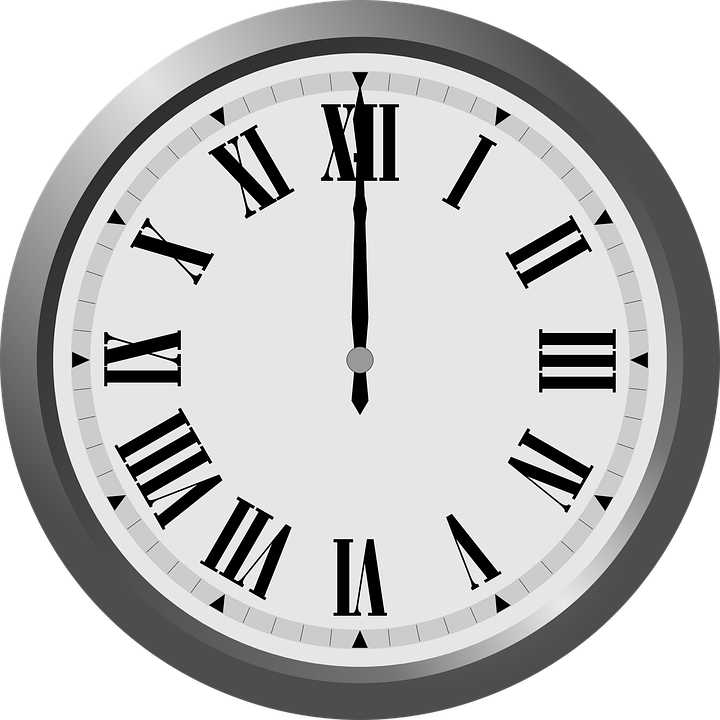 People use pseudocode to create and assess an algorithm before coding. It a way to break down what you want the computer to do into simple steps that anyone can understand, even if they don't know a particular programming language.
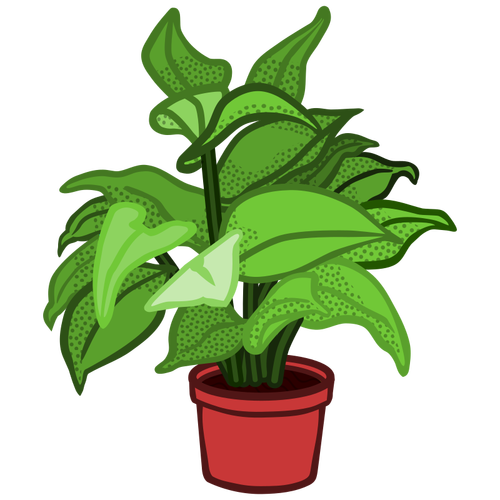 8.1.8
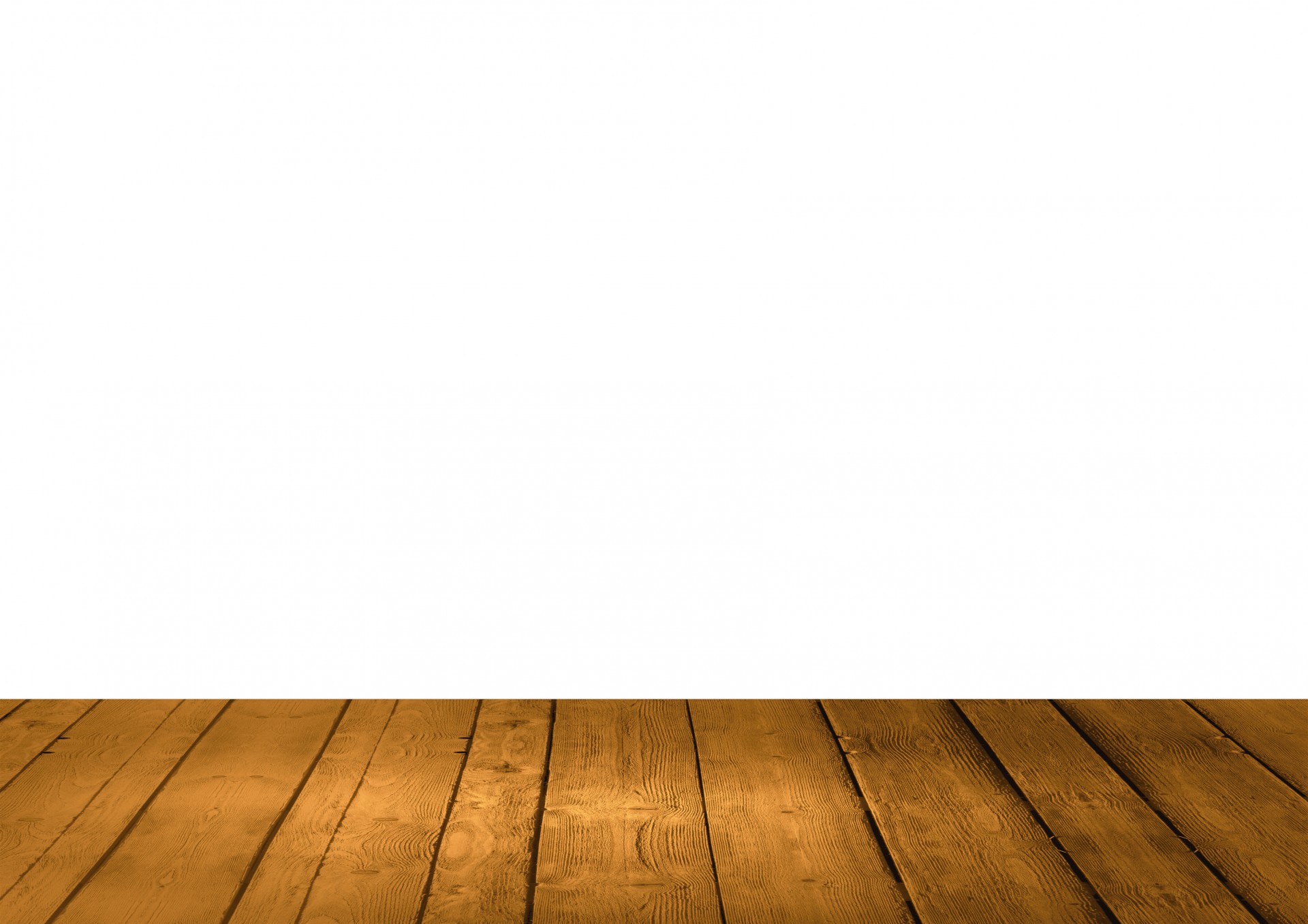 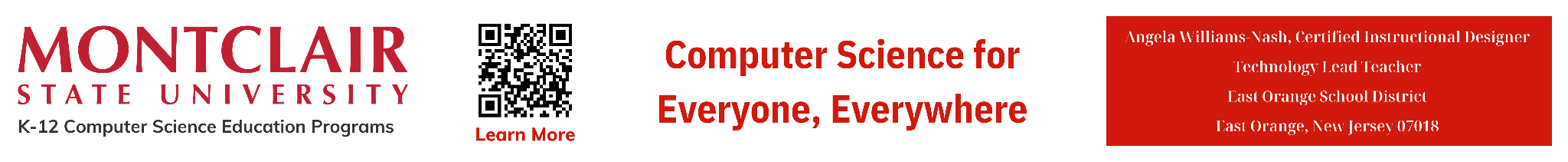 ‹#›
What Is Pseudocode?
AP
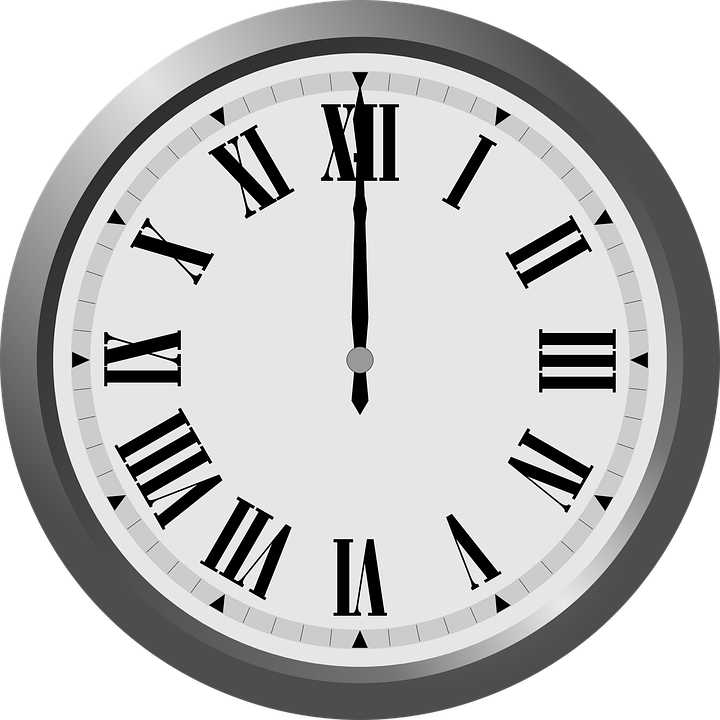 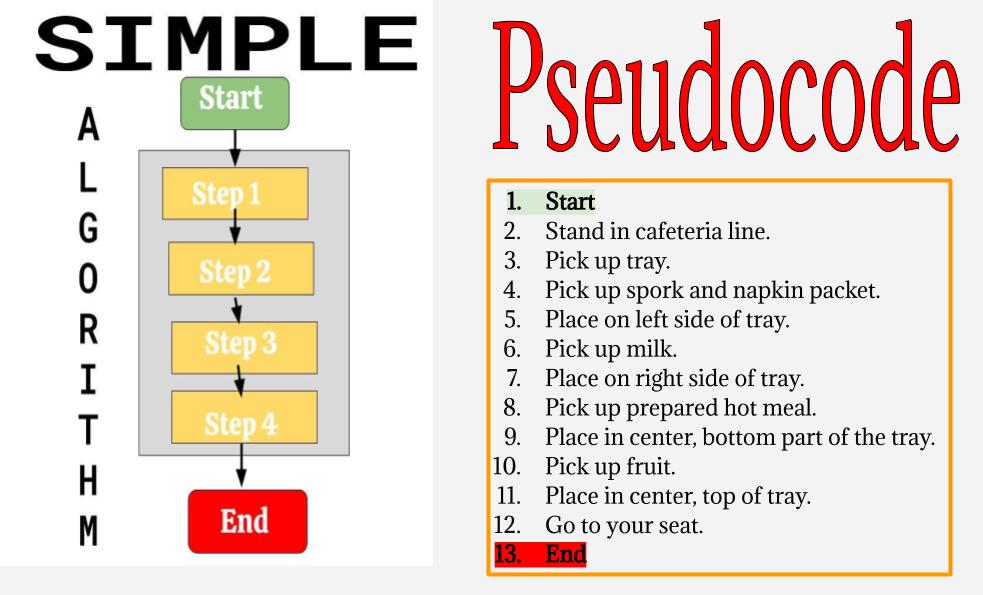 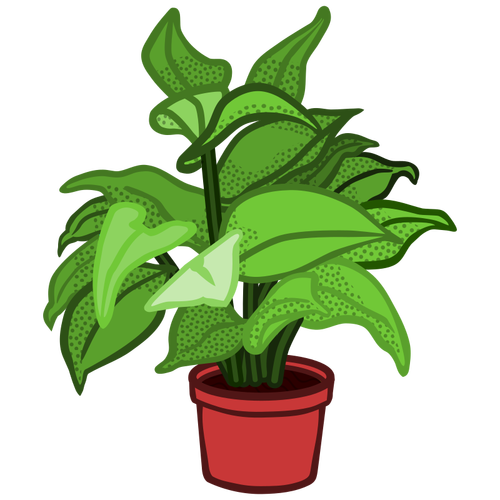 8.1.8
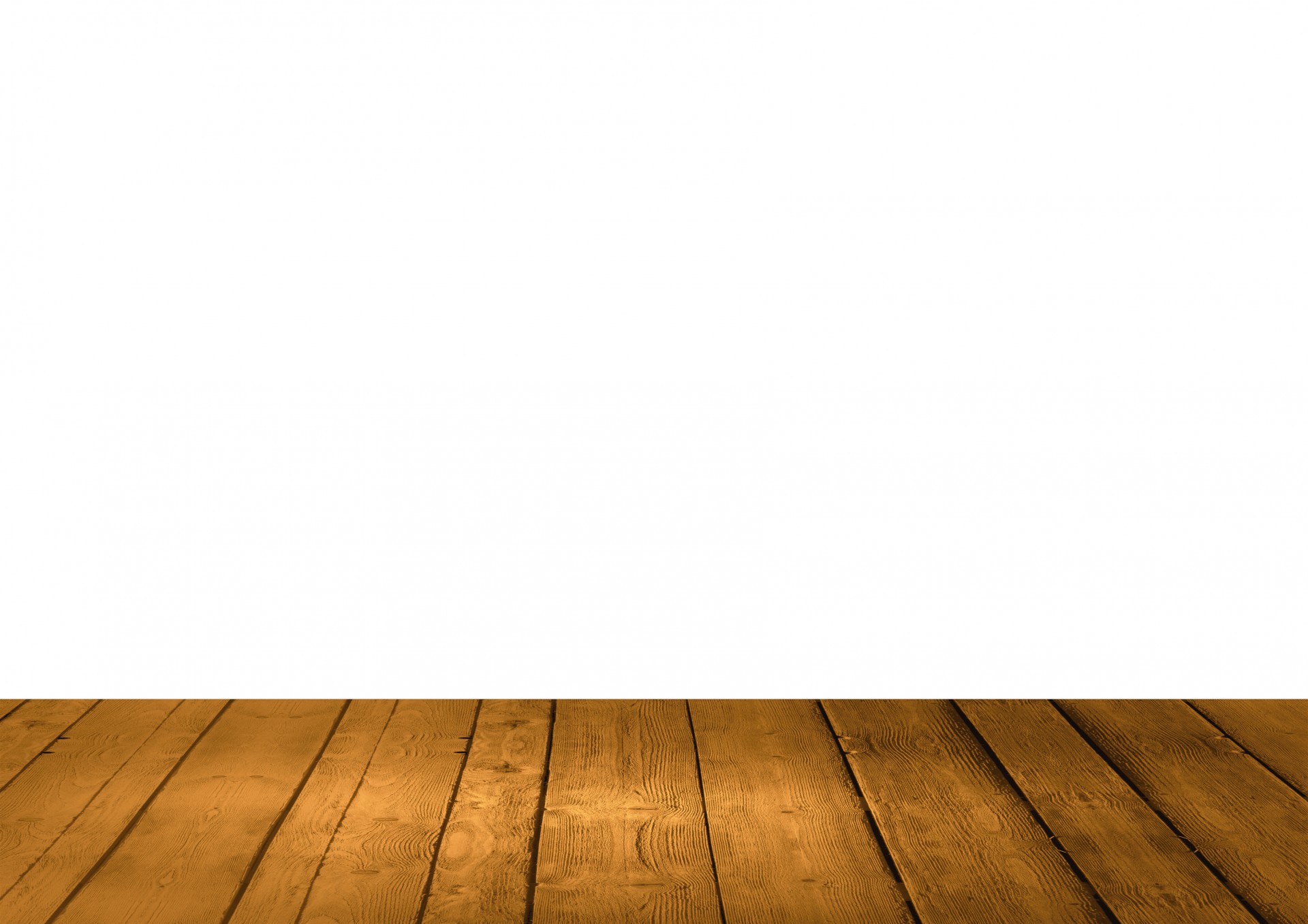 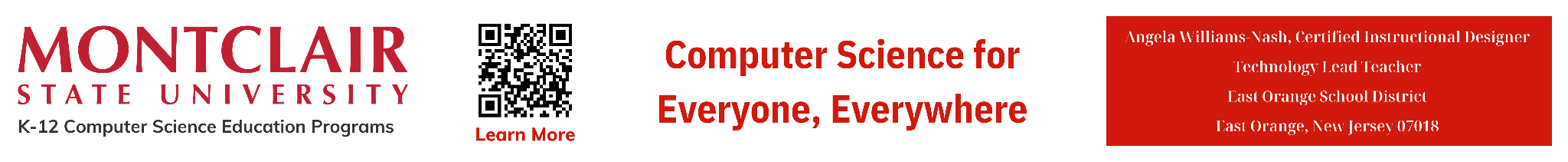 ‹#›
[Speaker Notes: From the completed list discuss how we usually complete task the same way every time. Have students write the steps for one of their tasks. Have several students share with class.]
What Is Pseudocode?
AP
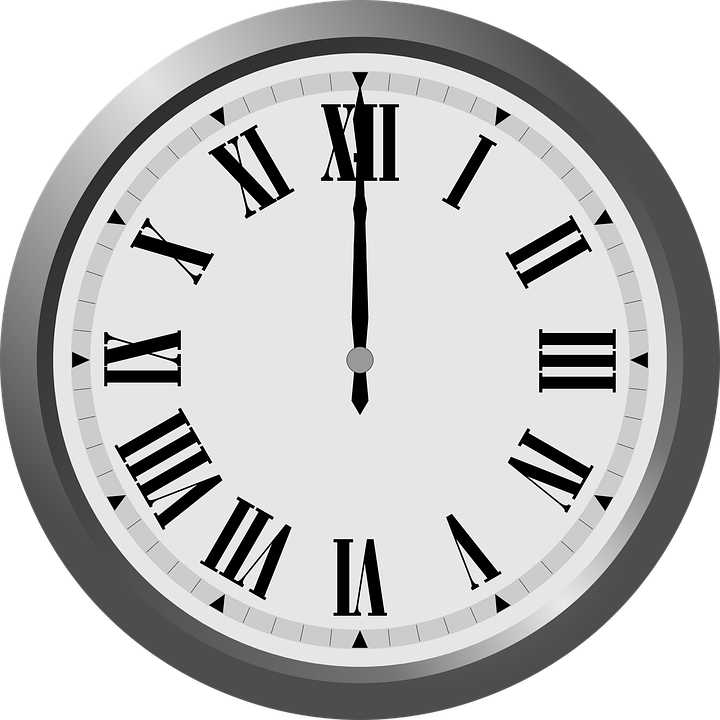 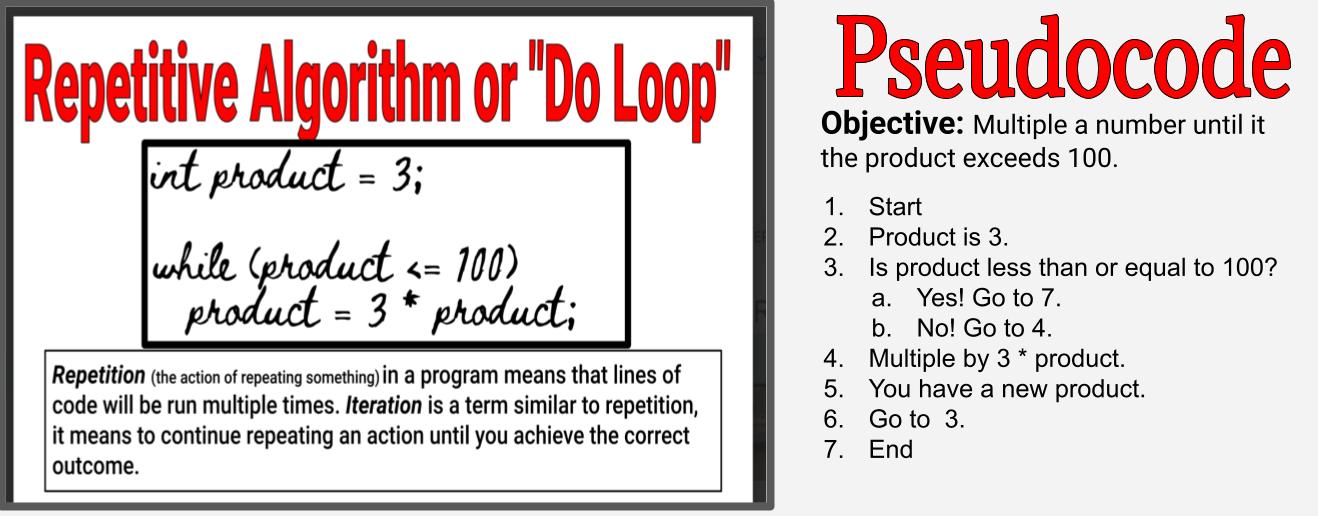 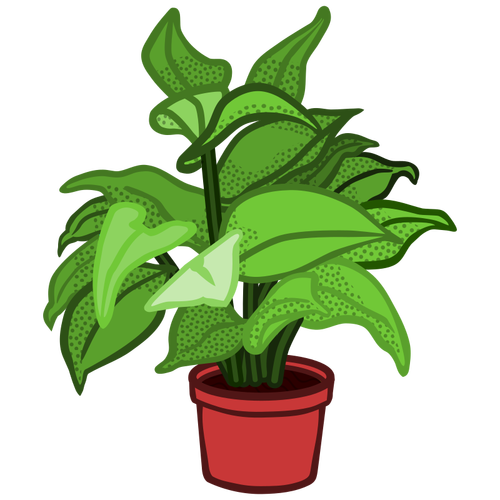 8.1.8
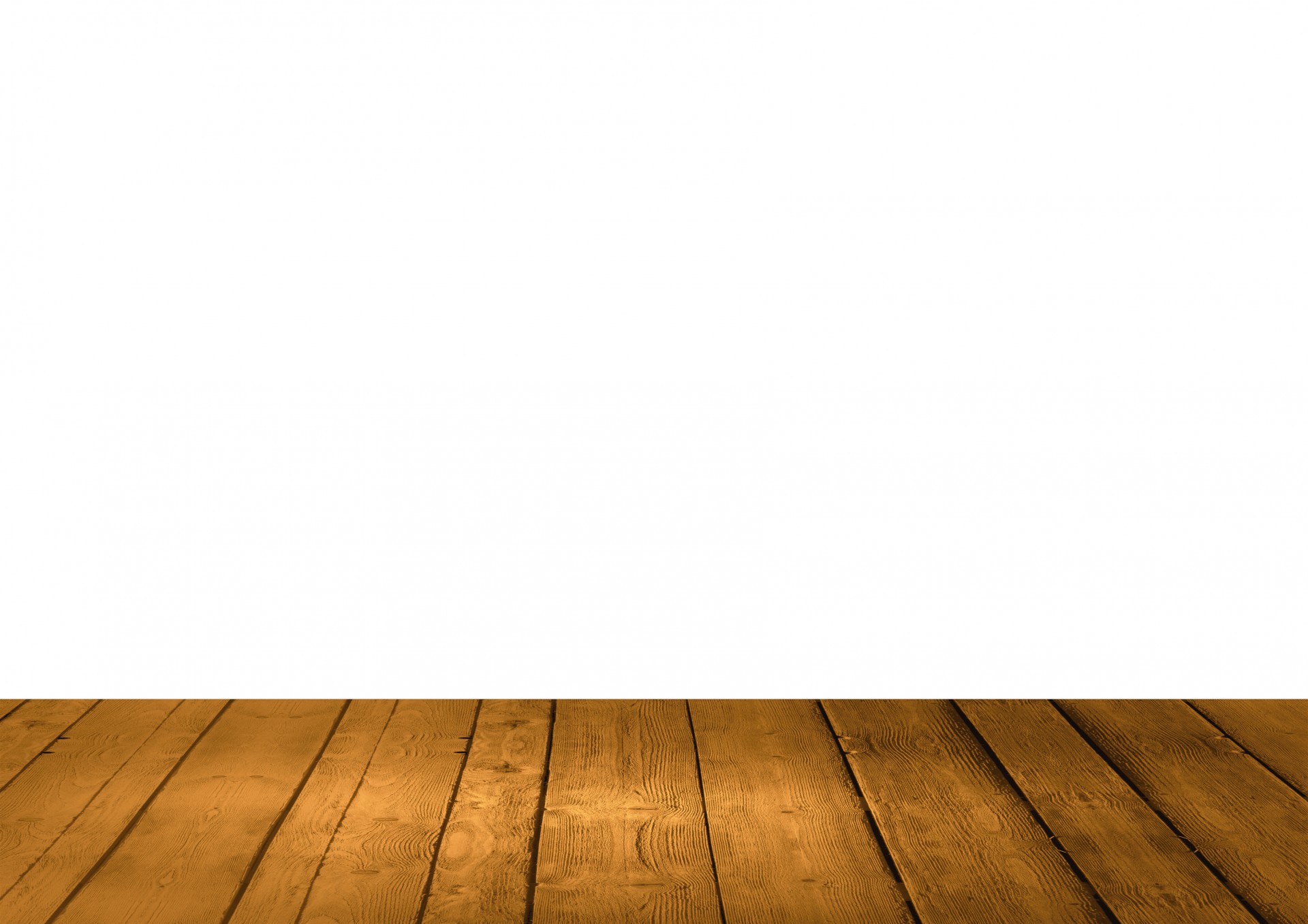 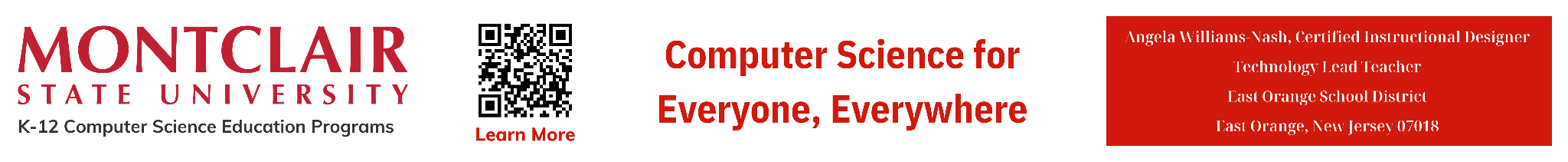 ‹#›
[Speaker Notes: Have students work in teams to develop an algorithm. Pick several  teams to use theirs on the rest of the class.]
AP
What Is Pseudocode?
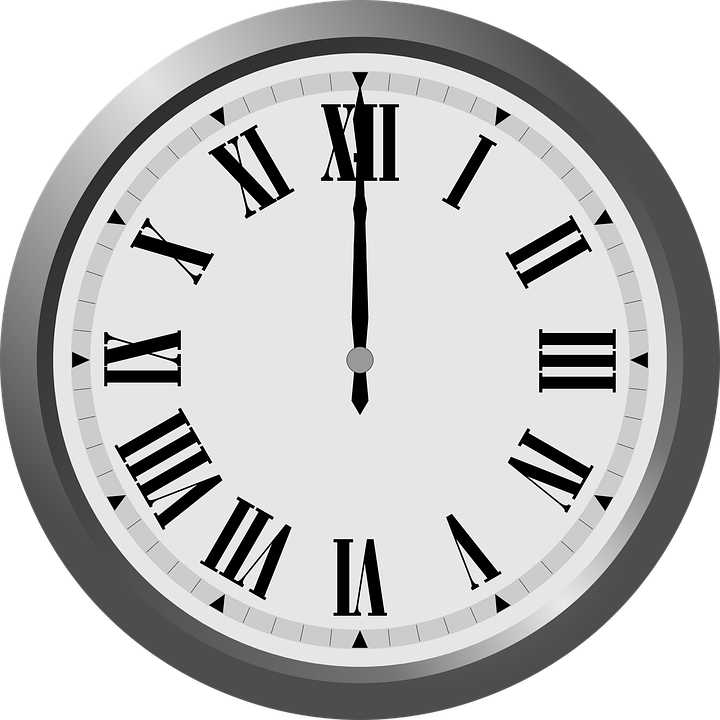 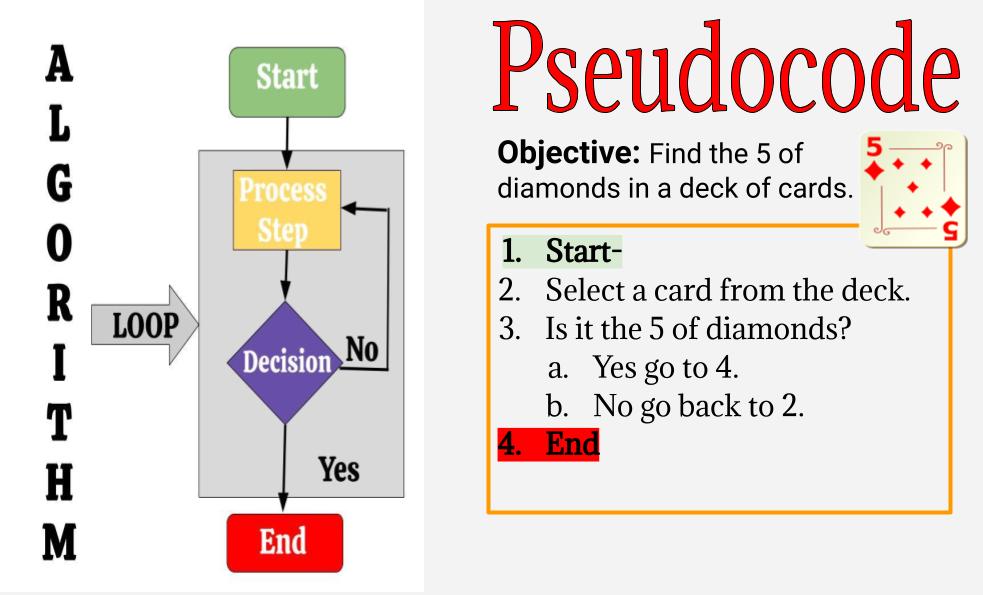 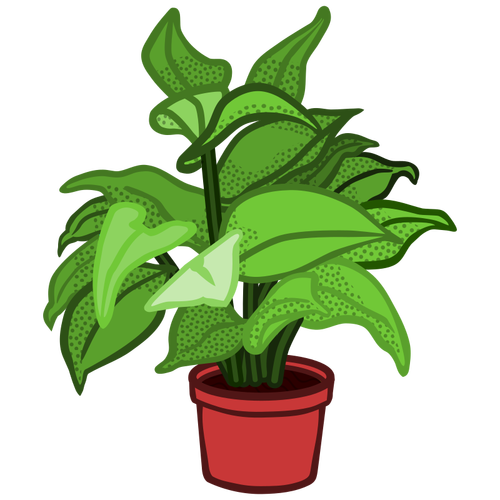 8.1.8
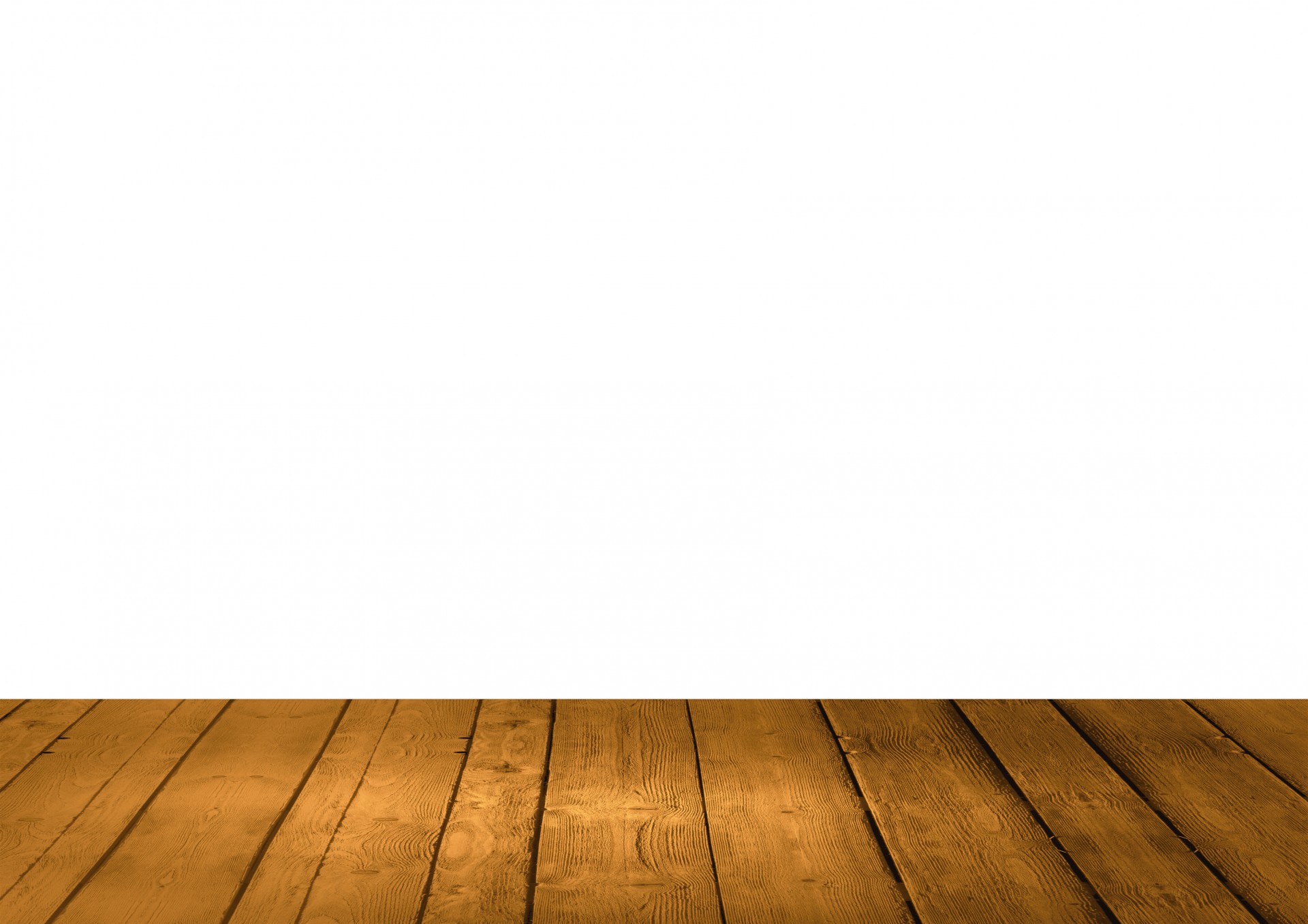 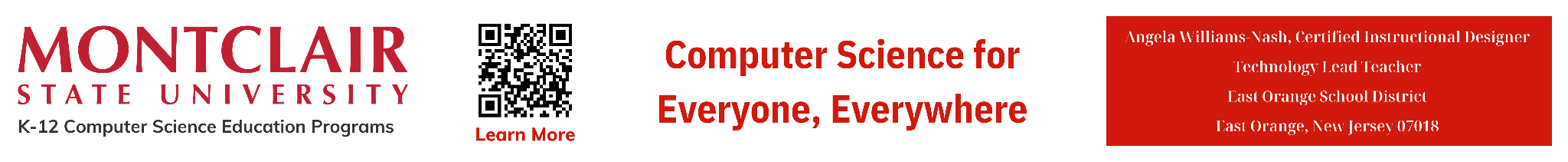 ‹#›
[Speaker Notes: From the completed list discuss how we usually complete task the same way every time. Have students write the steps for one of their tasks. Have several students share with class.]
AP
What Is Pseudocode?
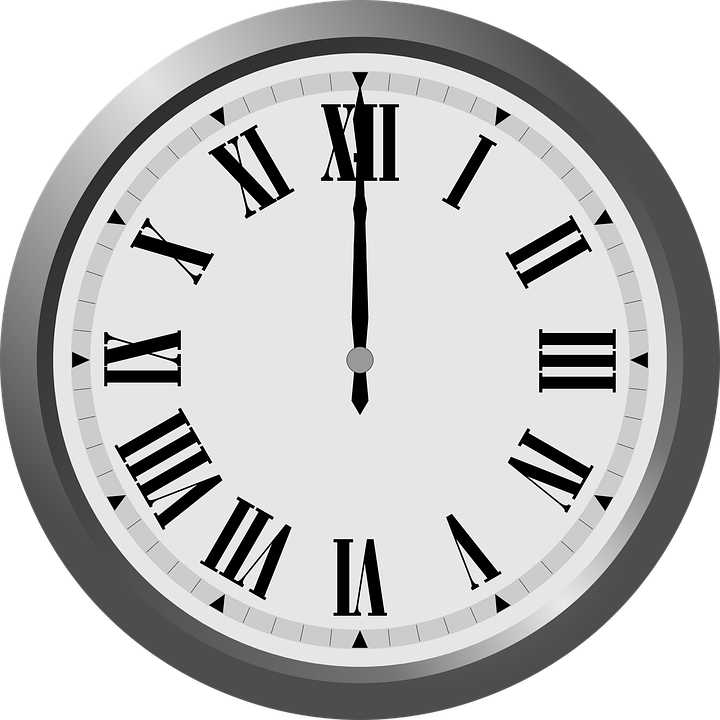 Decision Making or Conditional Statements allow selection, making different things happen based on different conditions. You use this process everyday to make decisions.
Pseudocode
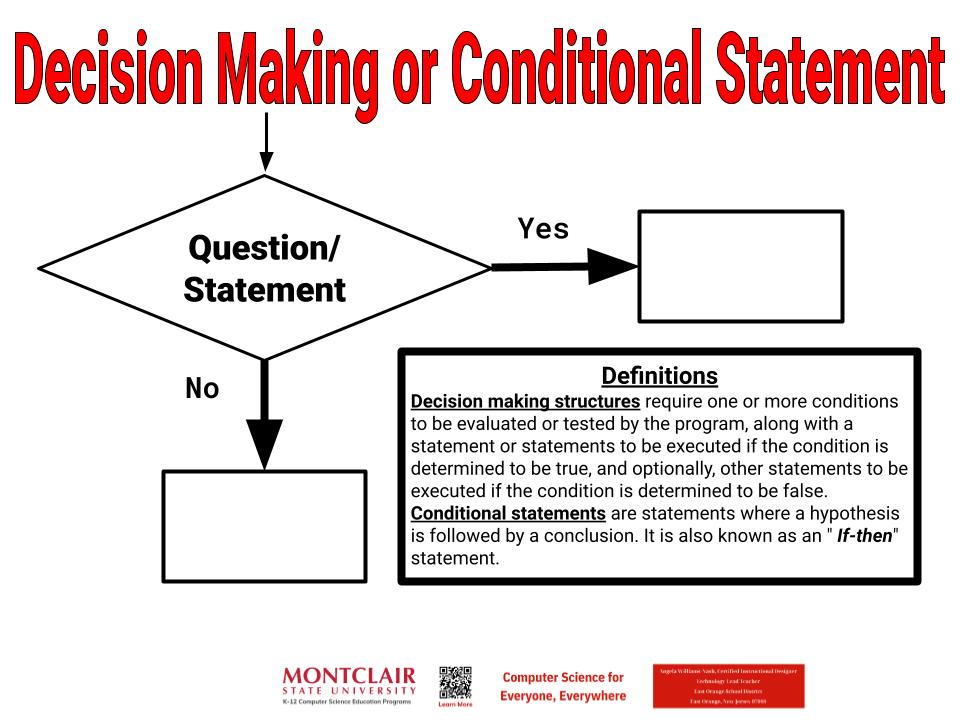 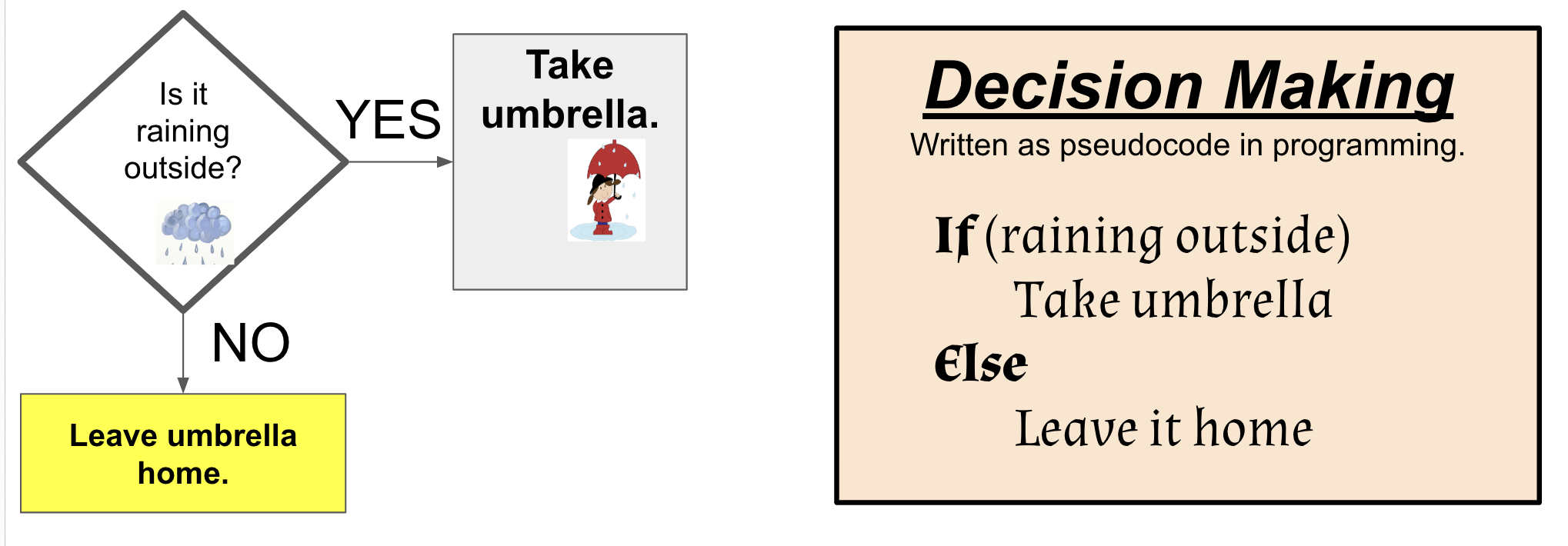 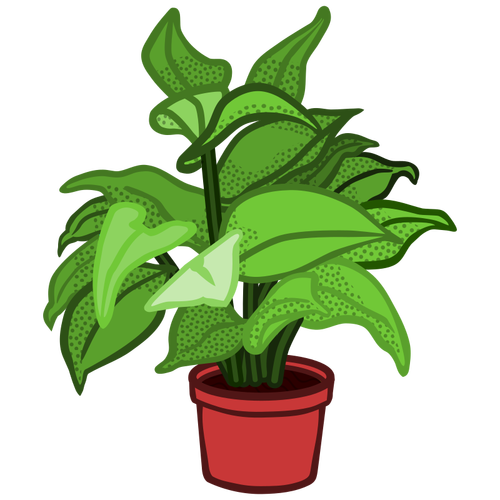 8.1.5
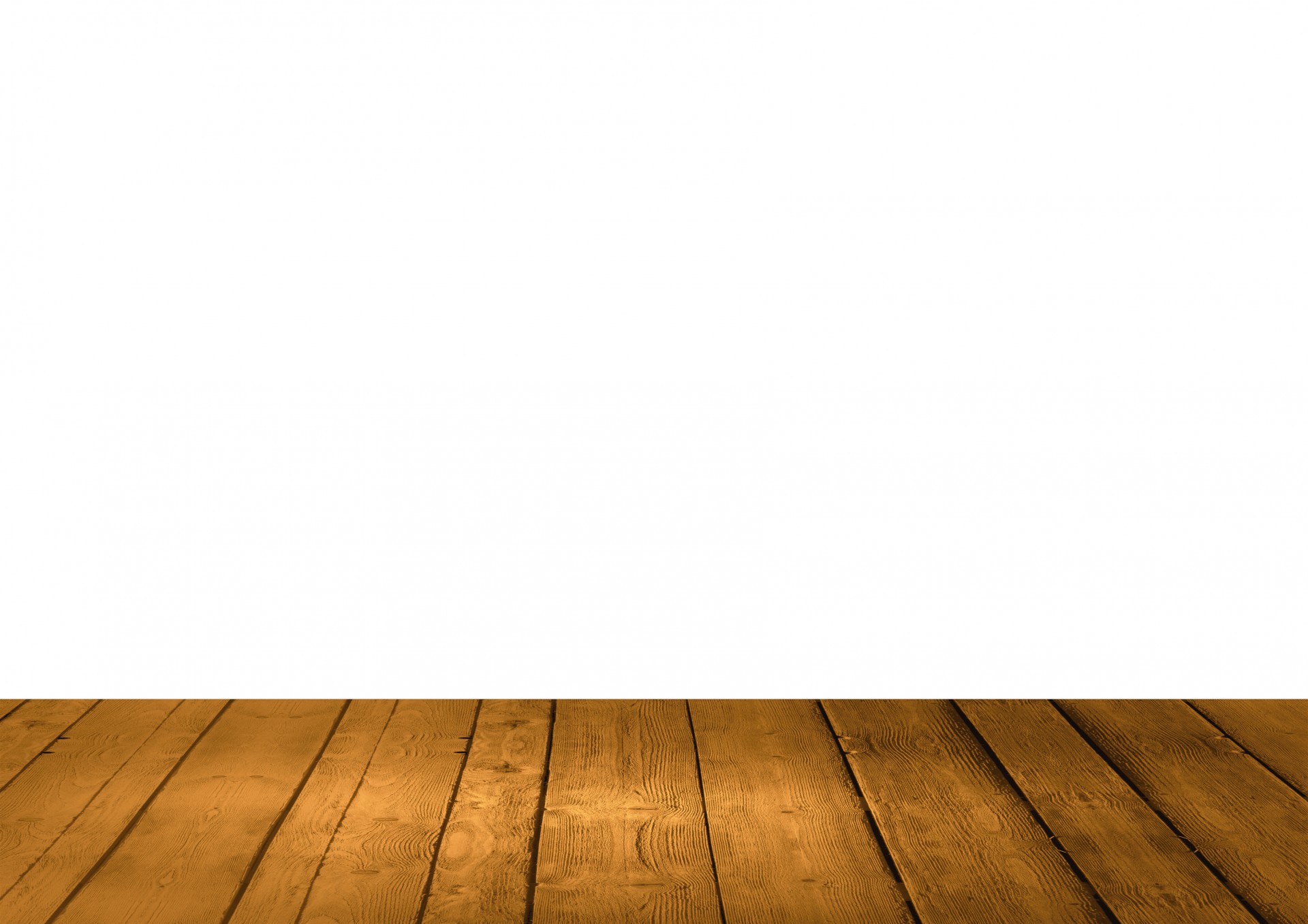 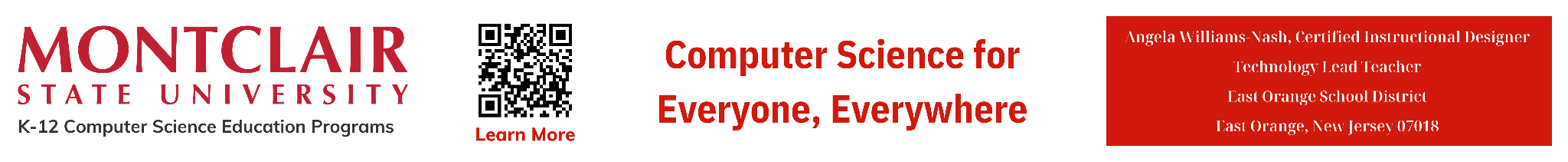 ‹#›
What Is Pseudocode?
AP
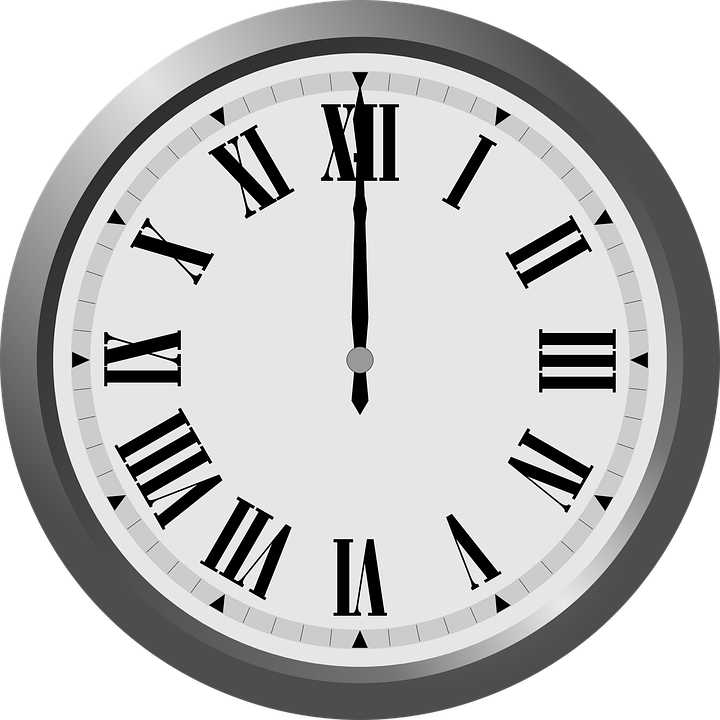 Use pseudocode to write a dance algorithm that makes your human robot dance. Remember to use loops and conditional statements to make it more efficient.
Dance Algorithm
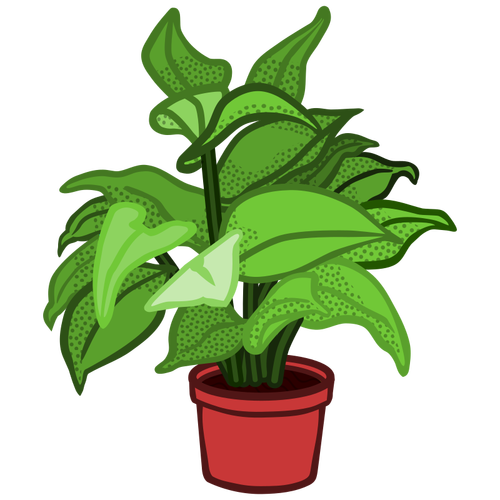 8.1.8
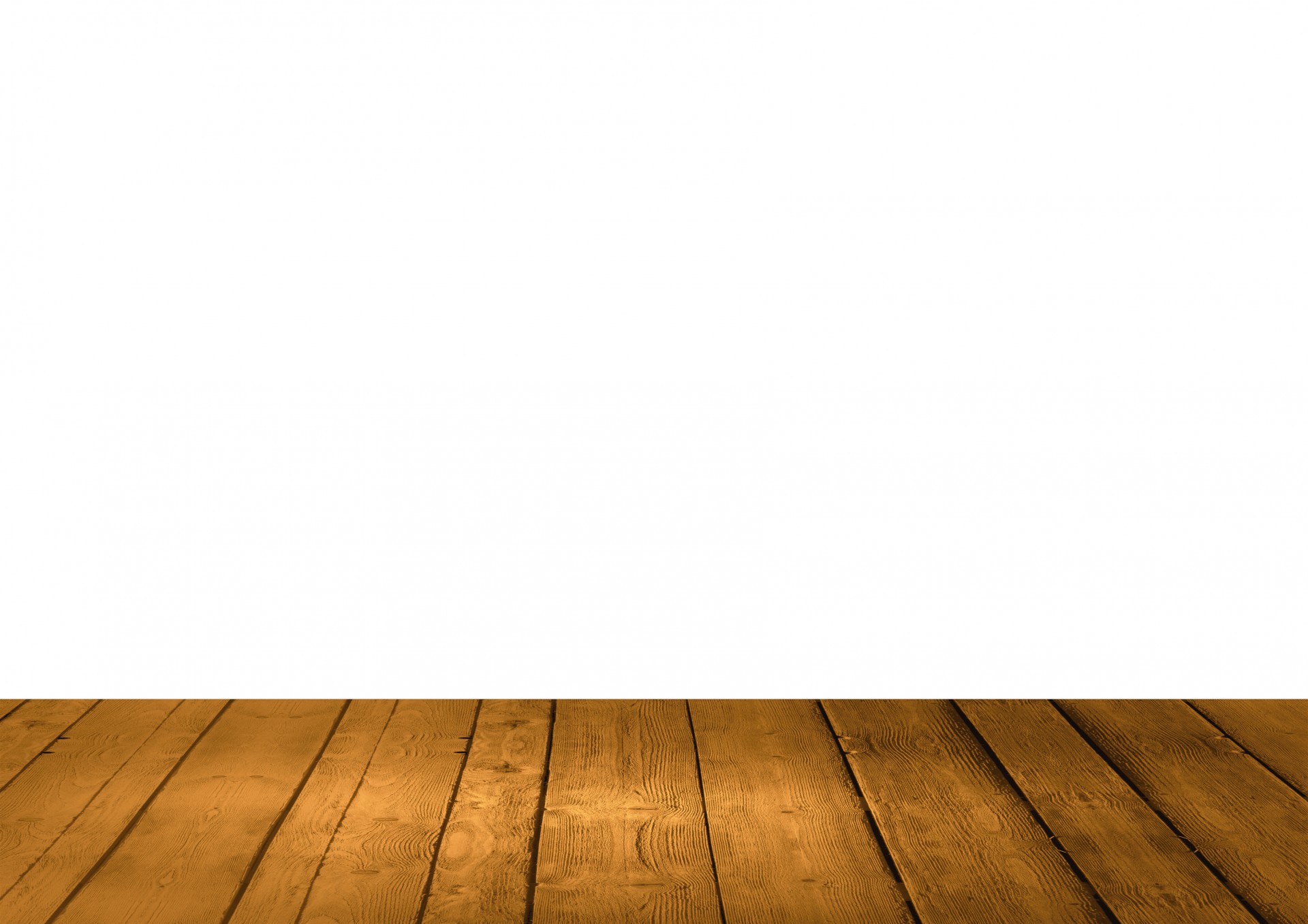 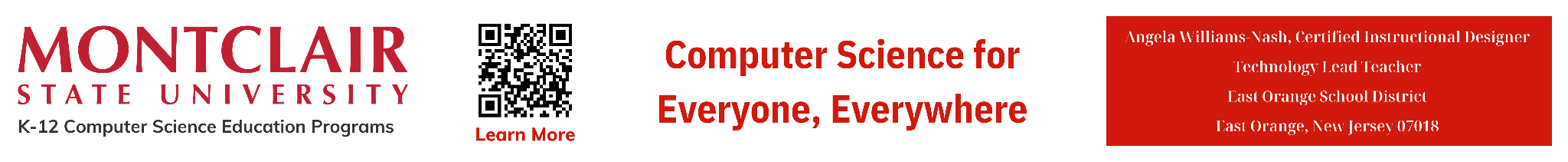 ‹#›
[Speaker Notes: Have students work in teams to develop an algorithm. Pick several  teams to use theirs on the rest of the class.]
AP
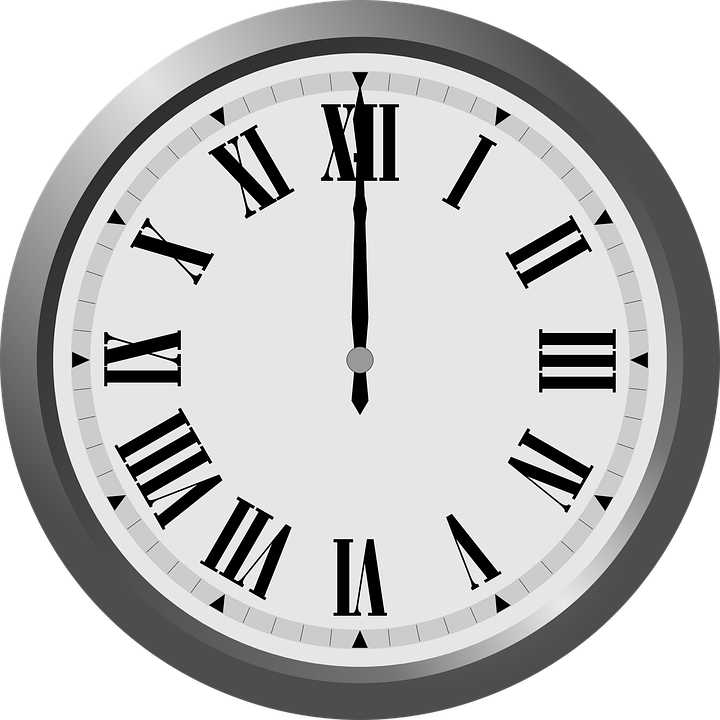 Decomposition
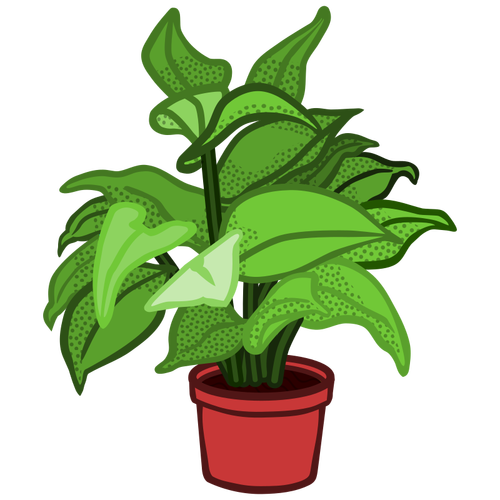 8.1.8
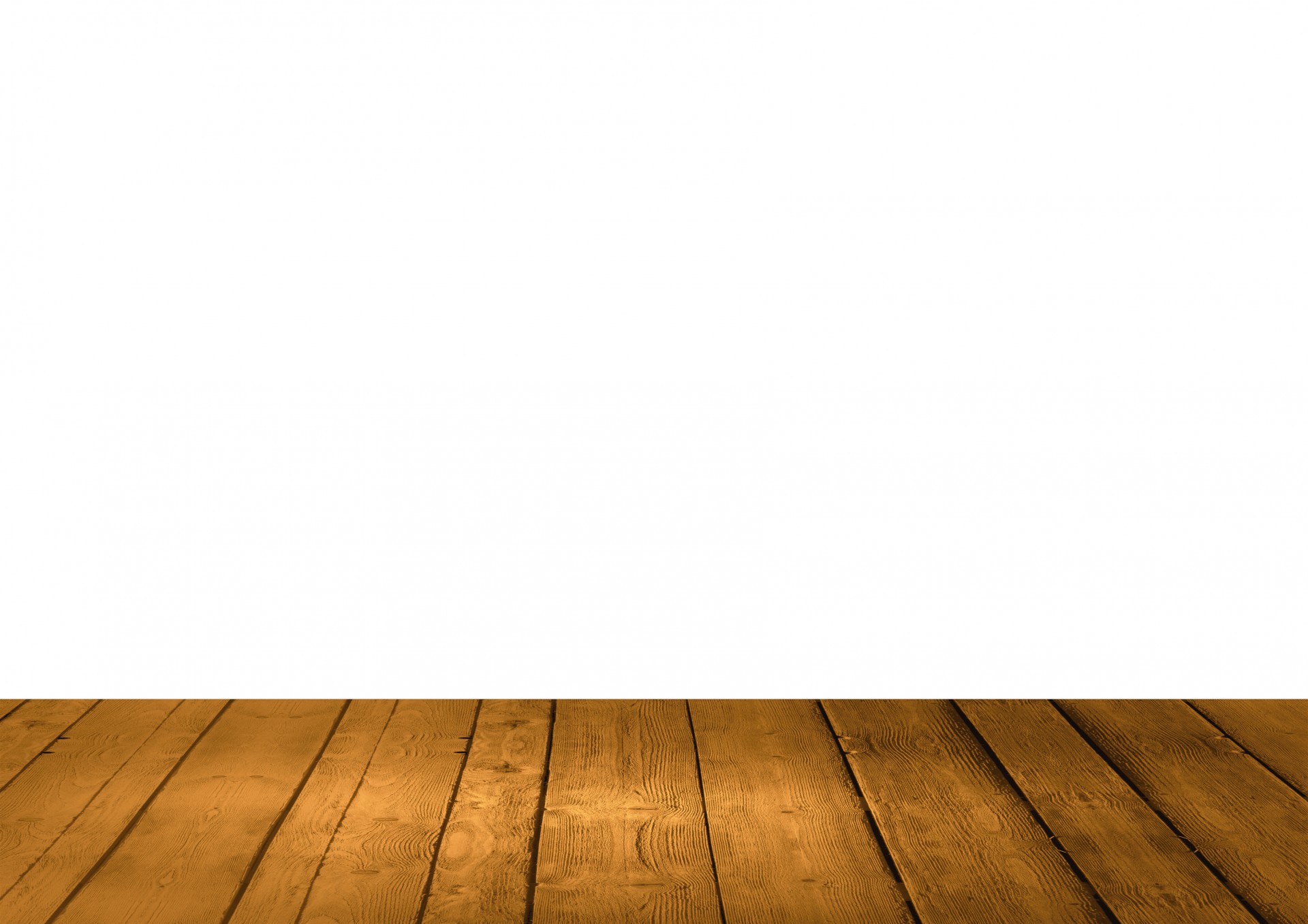 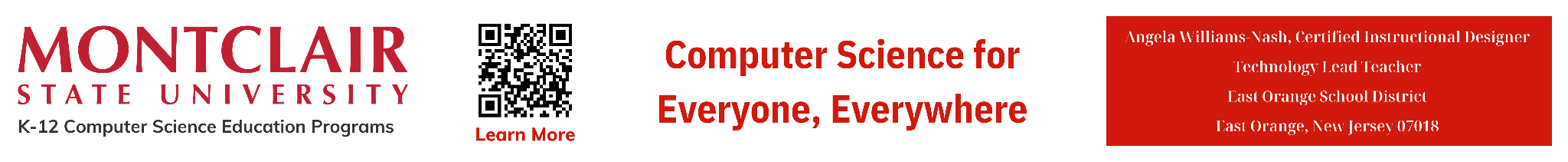 ‹#›
AP
What is Decomposition?
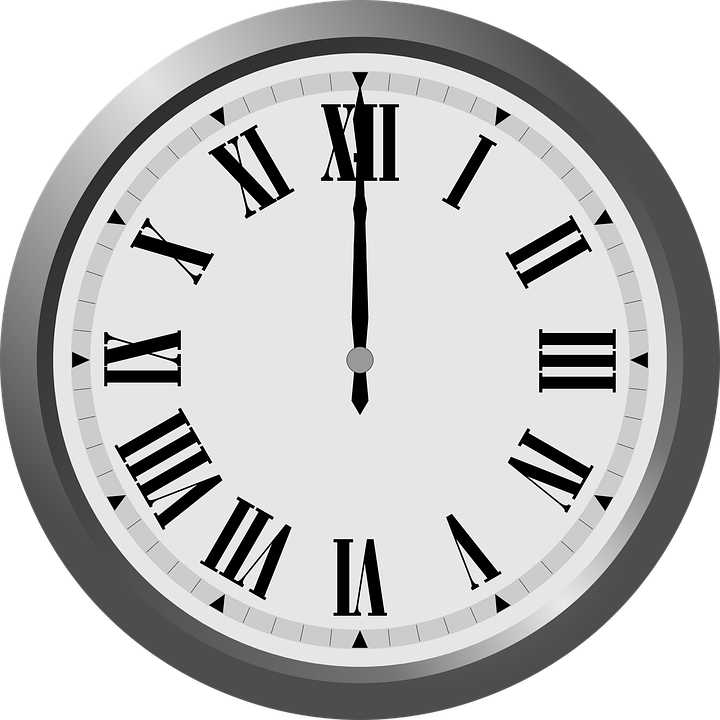 Sometimes, computer programmers come across big, complex problems to solve. In this case, programmers will  decompose or break down a problem or task into smaller, more manageable parts.
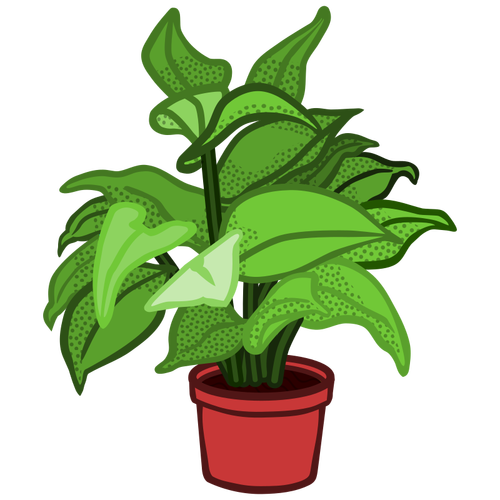 8.1.8
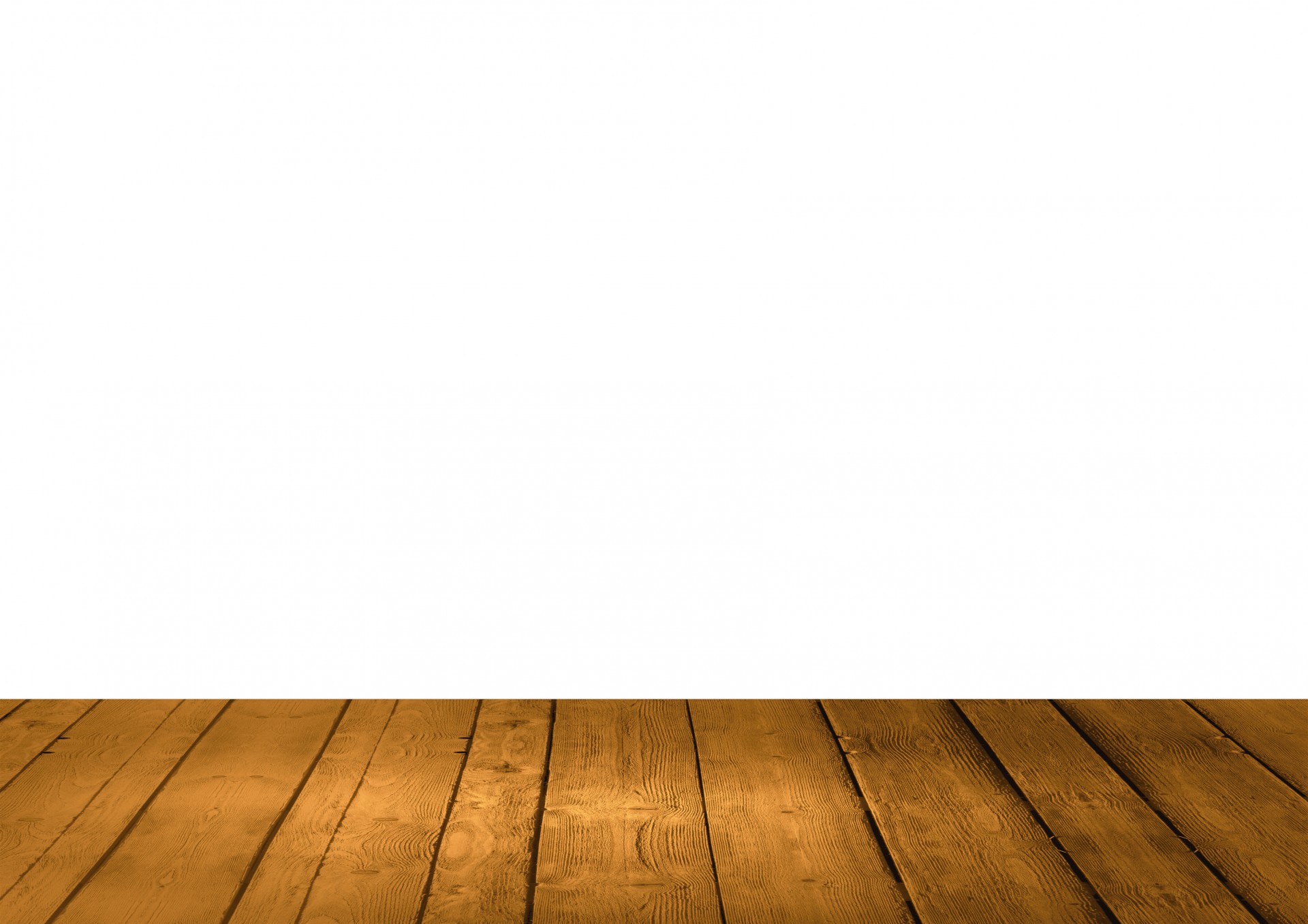 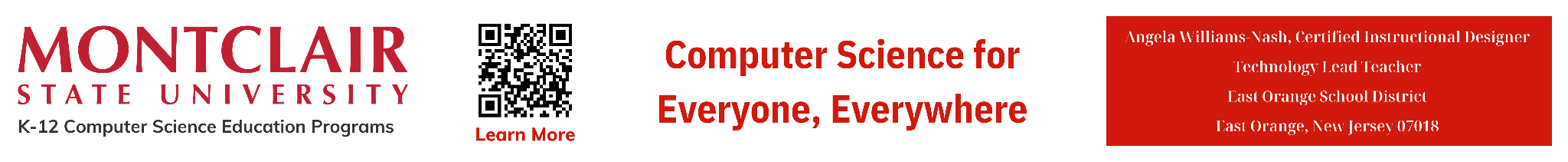 ‹#›
[Speaker Notes: From the completed list discuss how we usually complete task the same way every time. Have students write the steps for one of their tasks. Have several students share with class.]
AP
What is Decomposition?
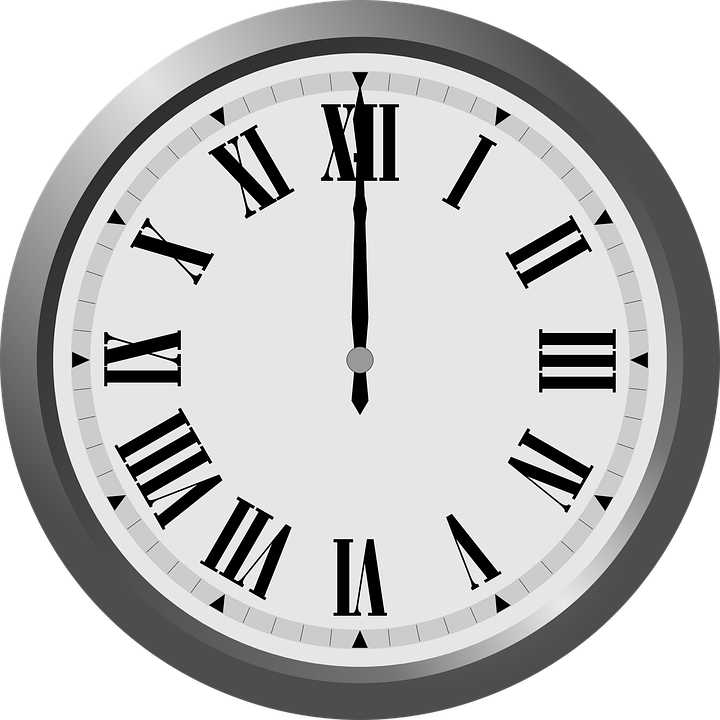 This commonly used approach in software development will: 
a) simplify the design, 
b) simplify implementation, and 
c) simplify maintenance.
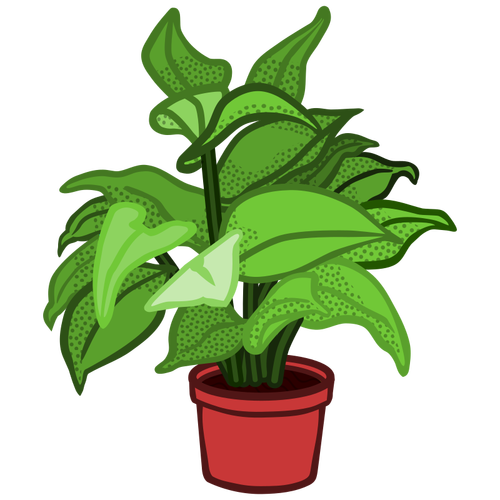 8.1.8
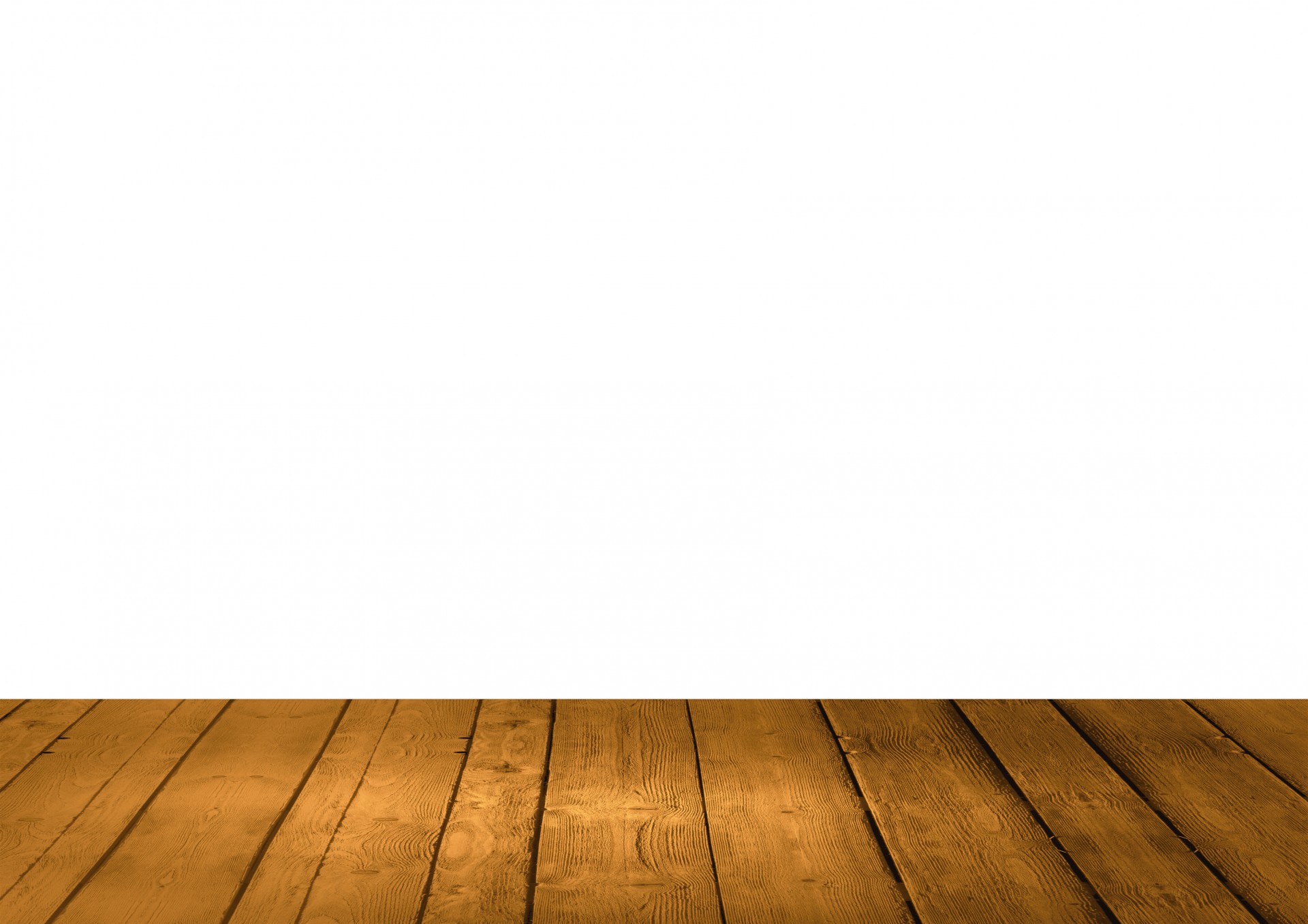 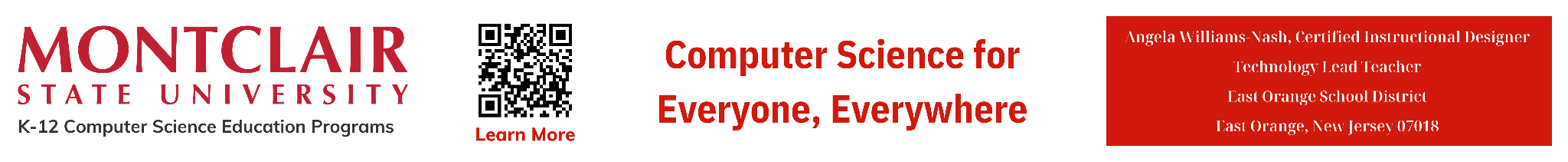 ‹#›
[Speaker Notes: From the completed list discuss how we usually complete task the same way every time. Have students write the steps for one of their tasks. Have several students share with class.]
AP
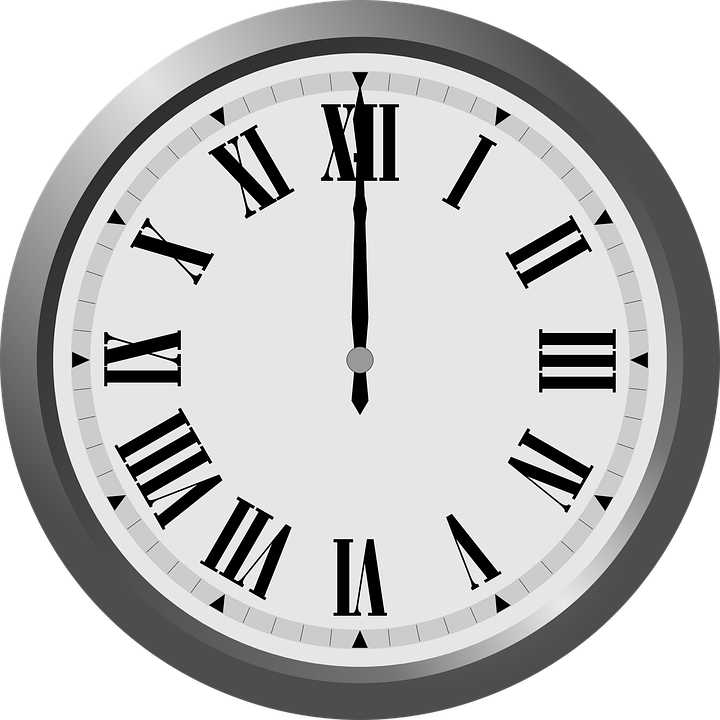 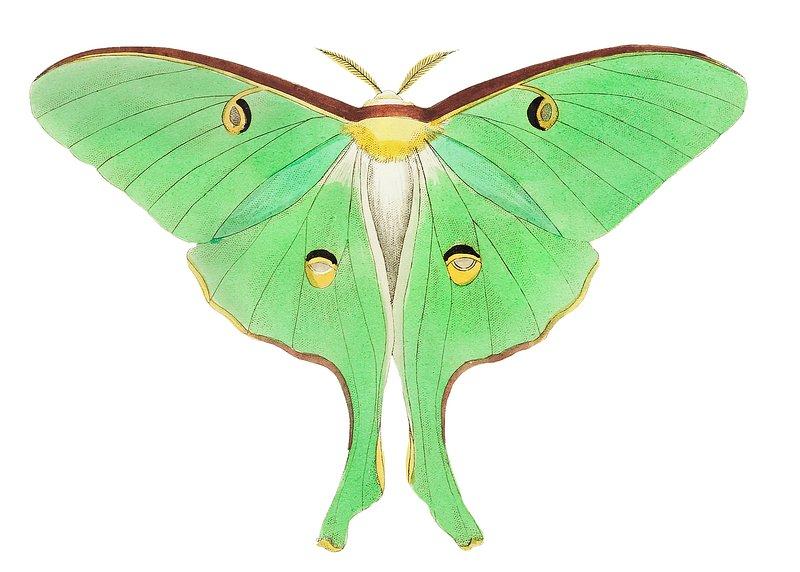 Debugging
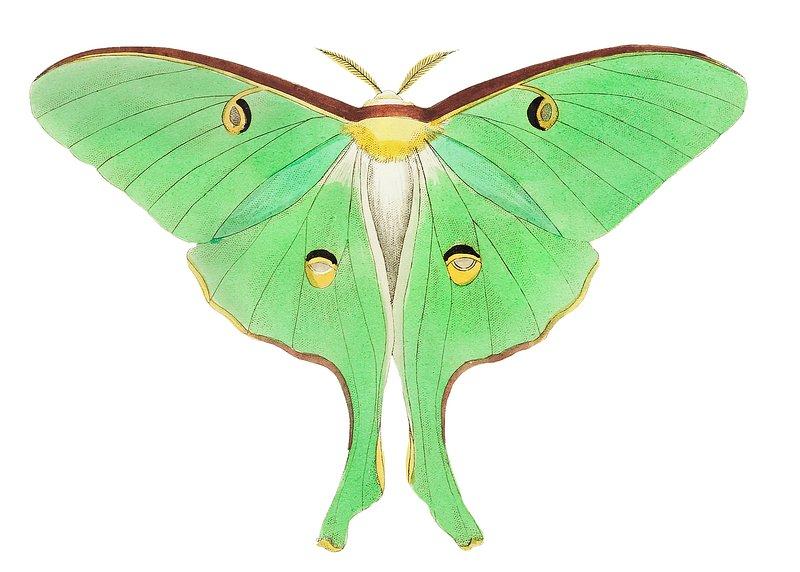 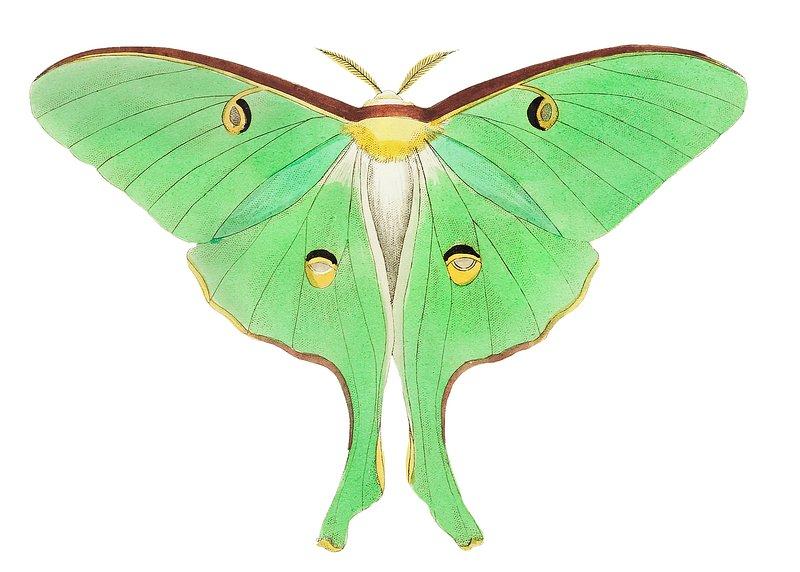 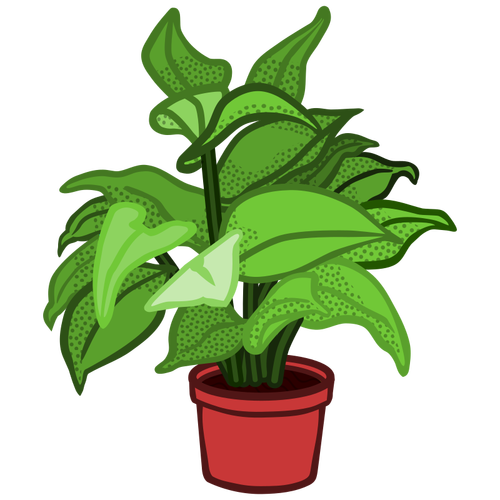 8.1.5
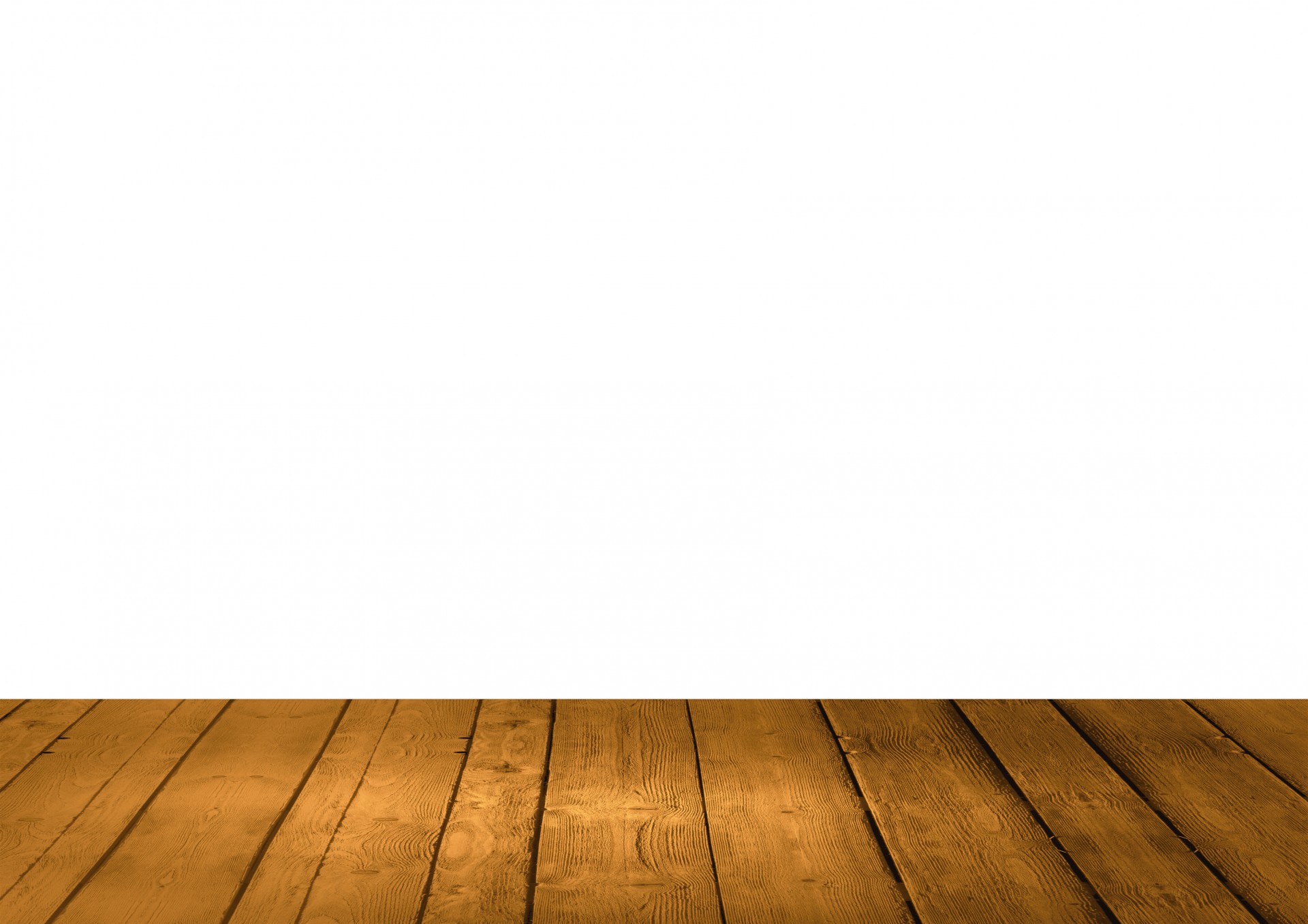 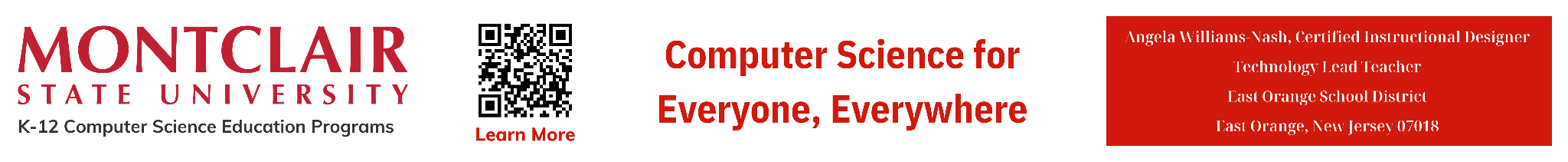 ‹#›
AP
Debugging
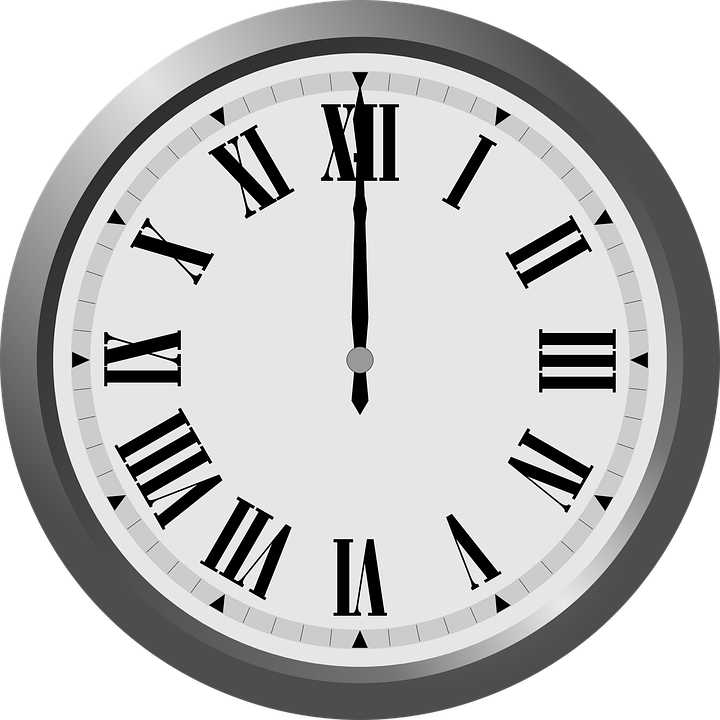 Debugging is the process of finding and fixing errors. A bug is present anytime your program does not function as expected.
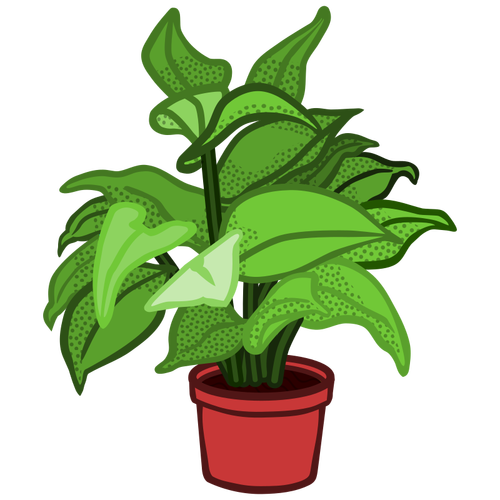 8.1.5
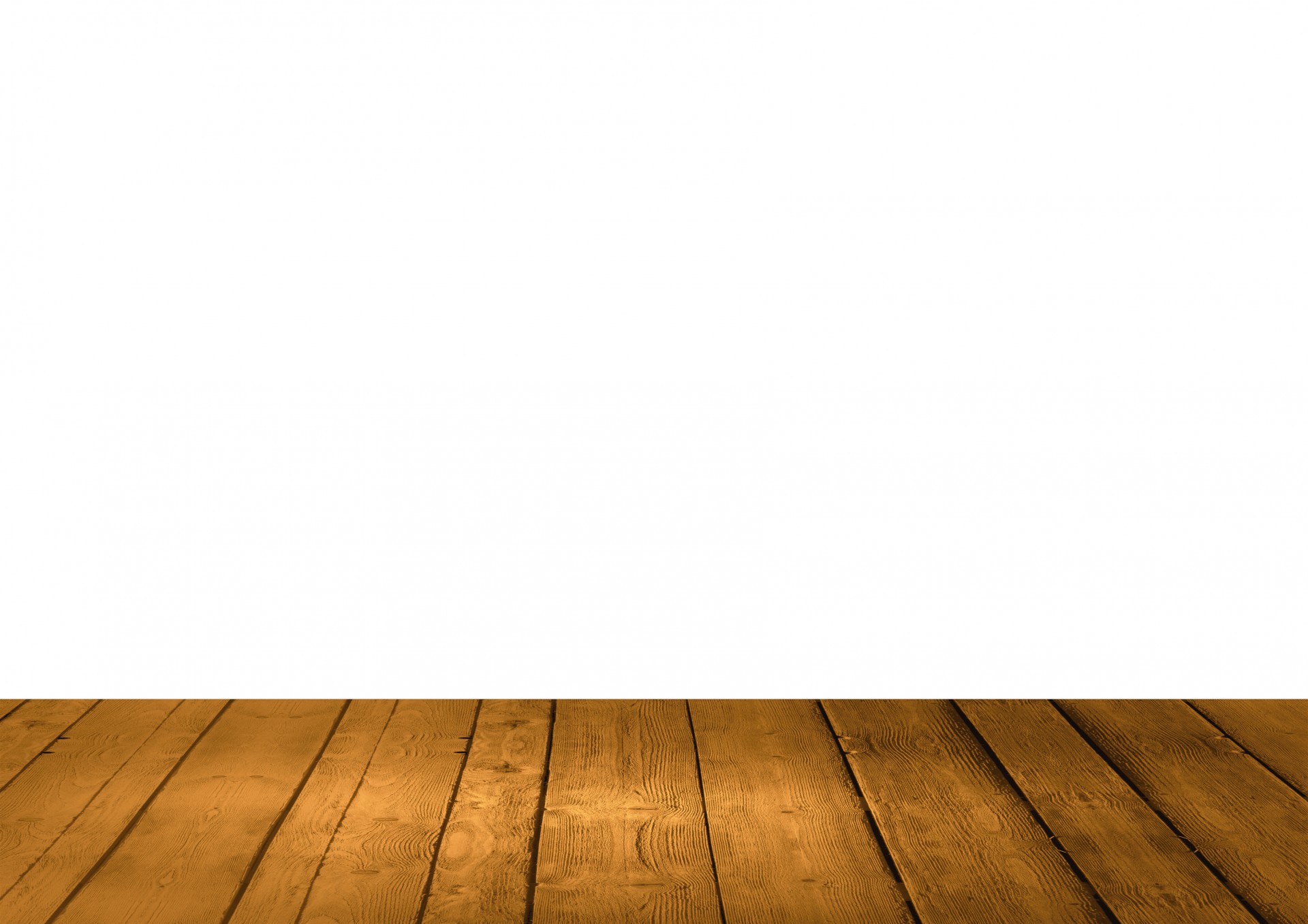 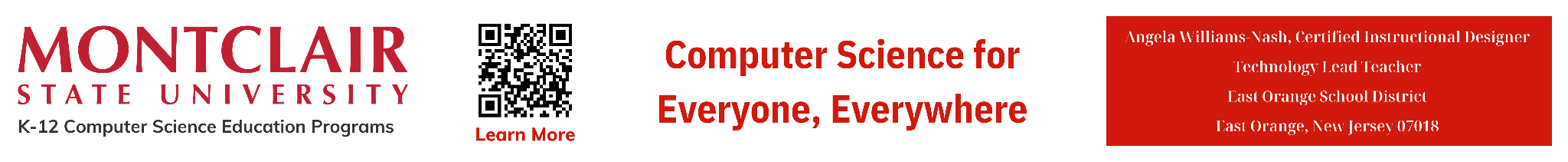 ‹#›
[Speaker Notes: Have students come up with a third option. For example a triangle for Yes and a circle for No.]
AP
Debugging
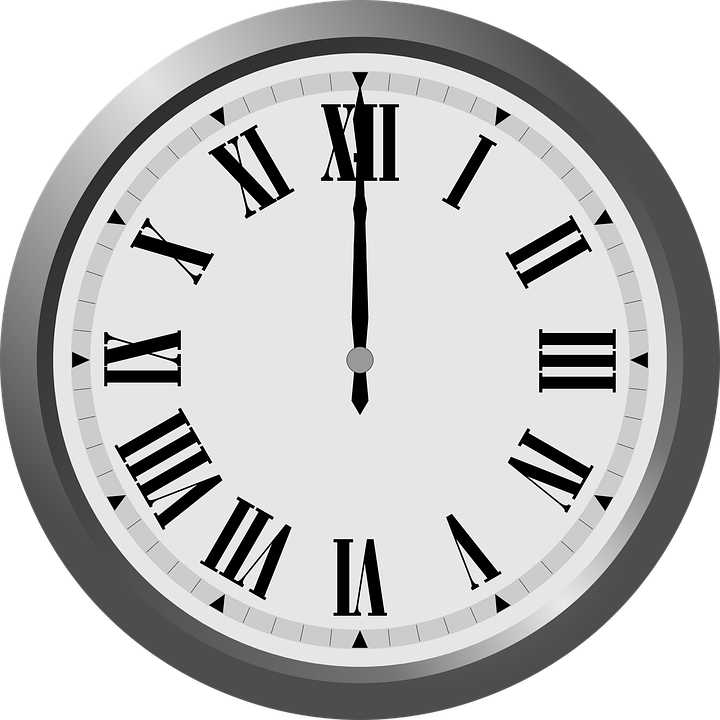 Errors stop your program from working correctly. Possible errors could be:
Logic - testing for being to hot when you meant to test for being too cold.
Sequence - steps are in the wrong order.
Spelling mistakes
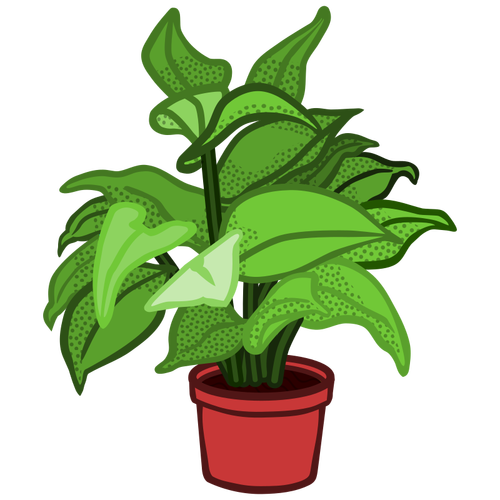 8.1.5
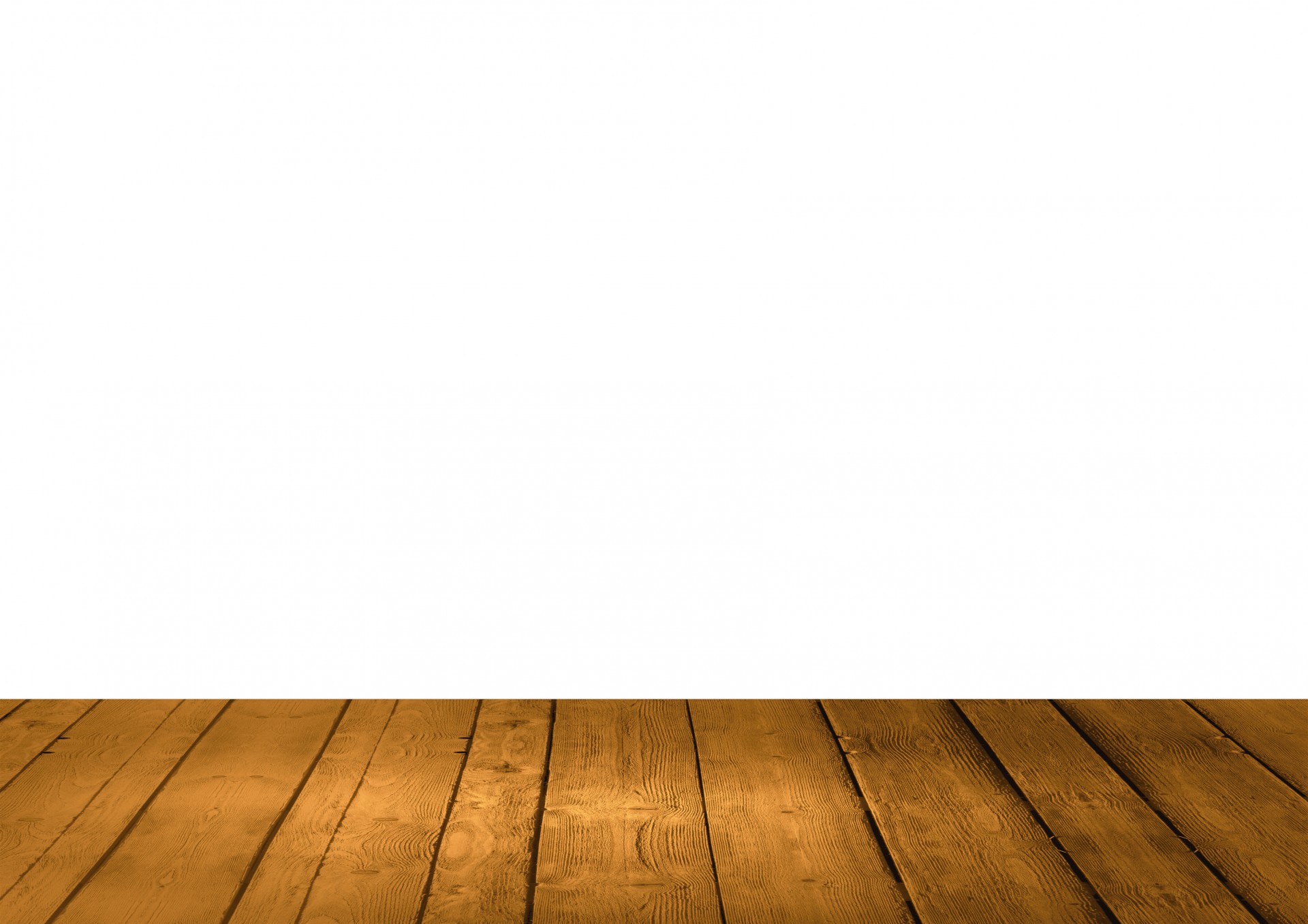 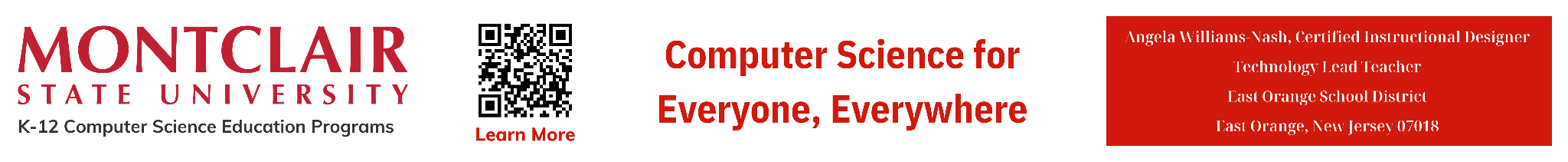 ‹#›
[Speaker Notes: Have students come up with a third option. For example a triangle for Yes and a circle for No.]
AP
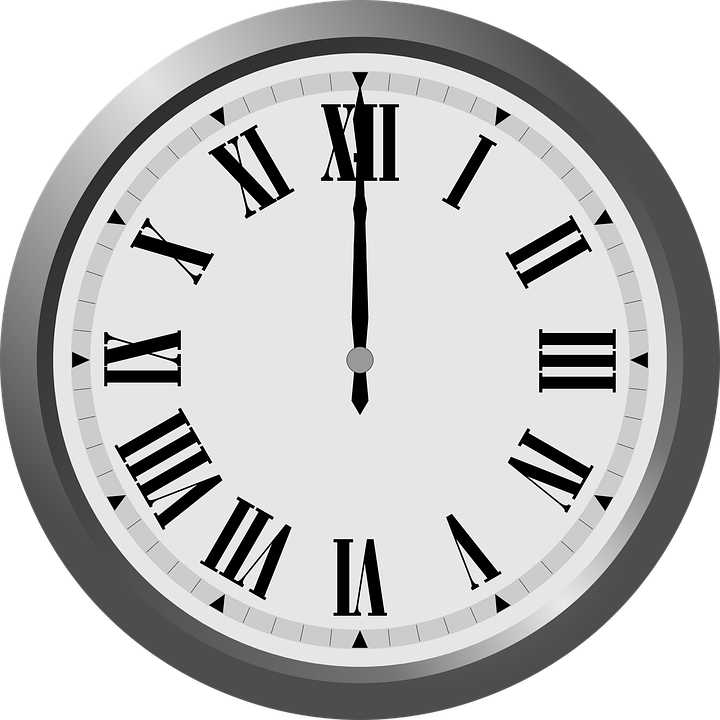 Data Types
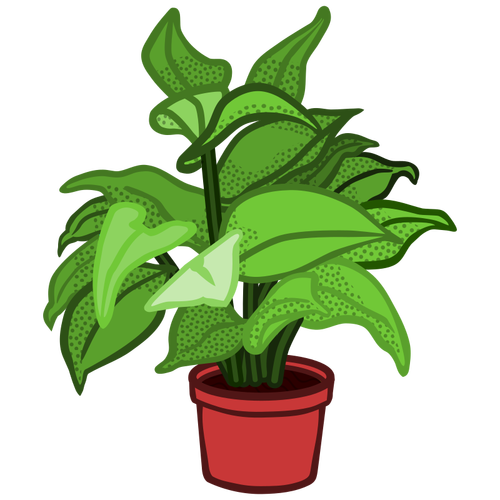 8.1.8
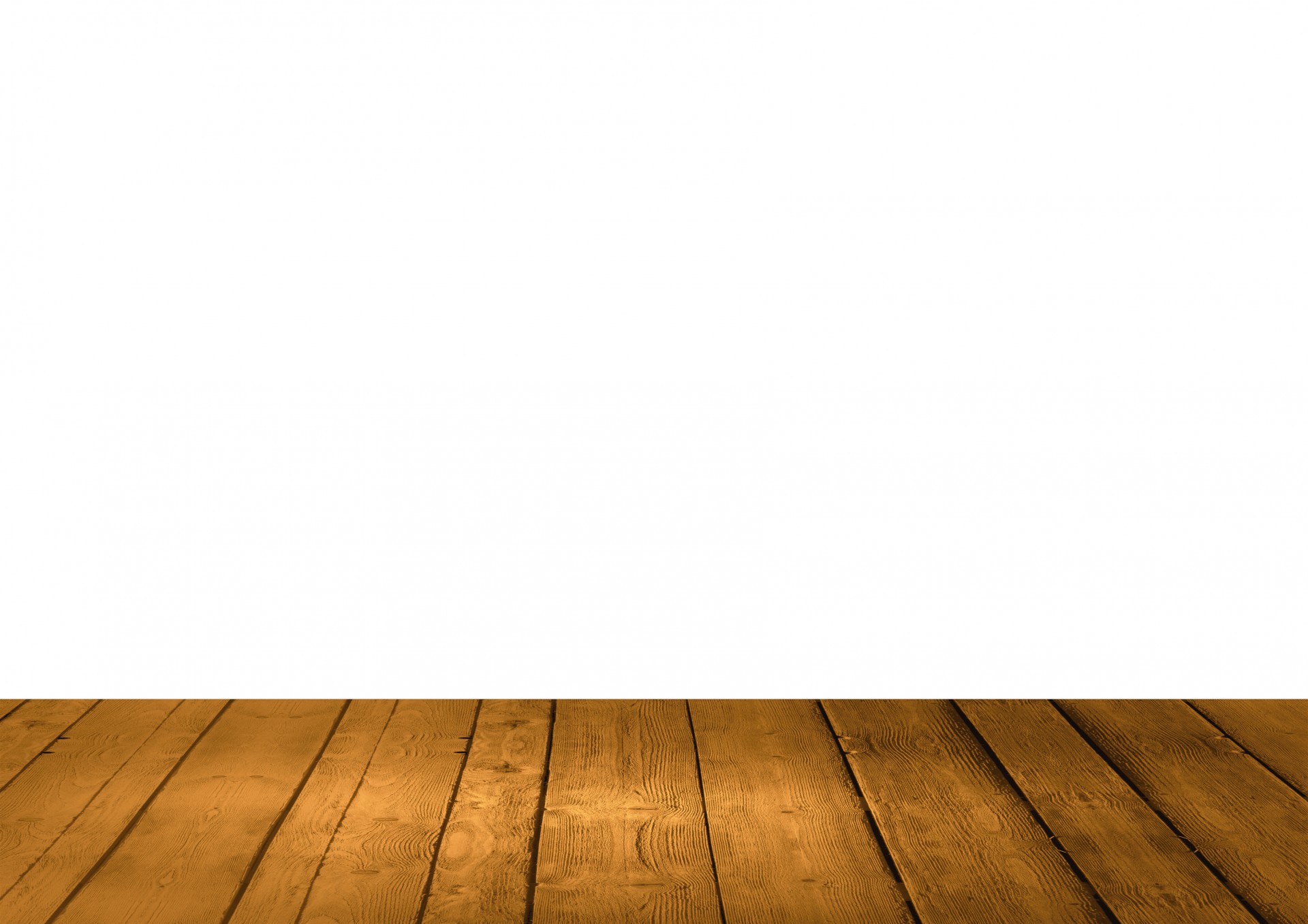 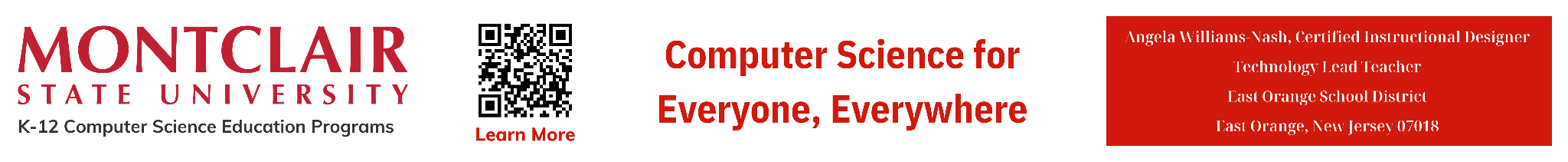 ‹#›
AP
Data Types
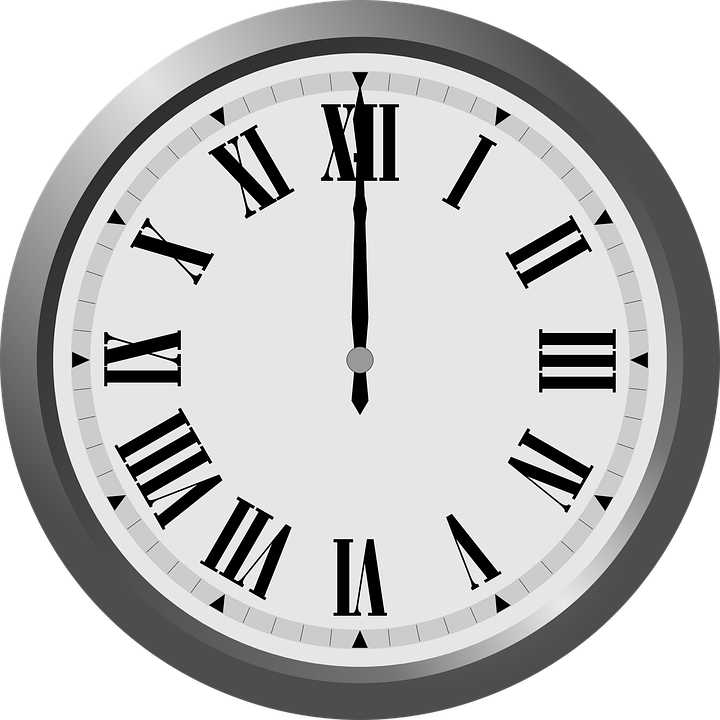 In programming, data types define the type of data that can be stored and manipulated by a program. The specific data types available can vary depending on the programming language. We will discuss some common data types found in many programming languages.
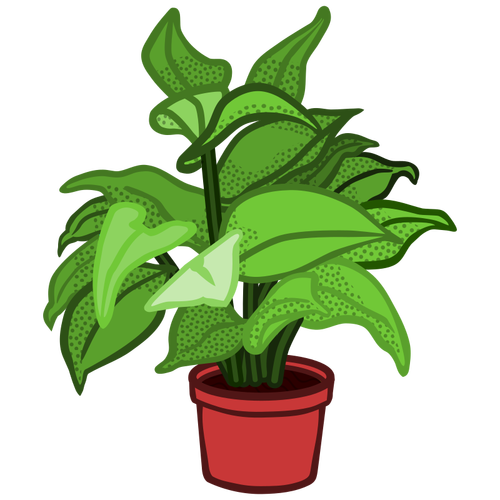 8.1.8
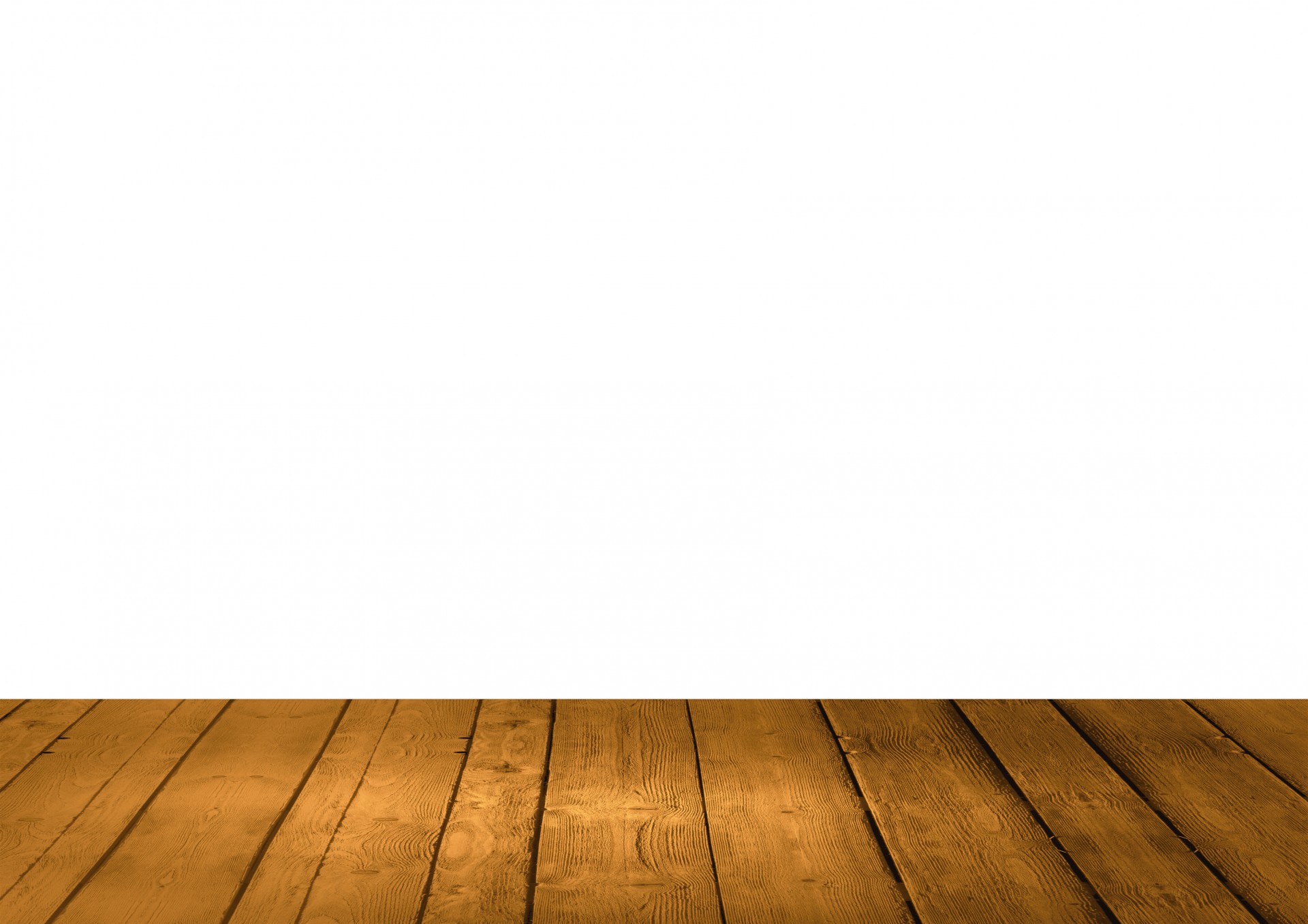 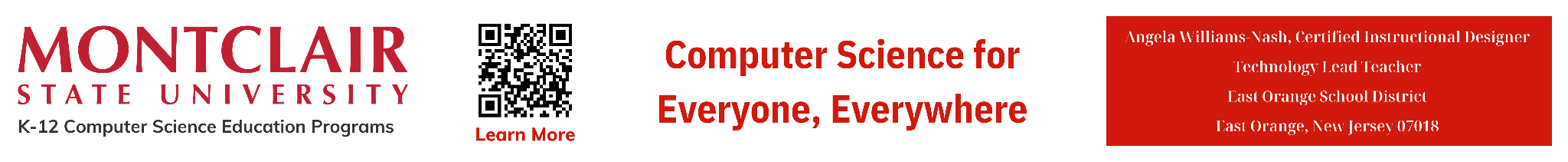 ‹#›
AP
Data Types
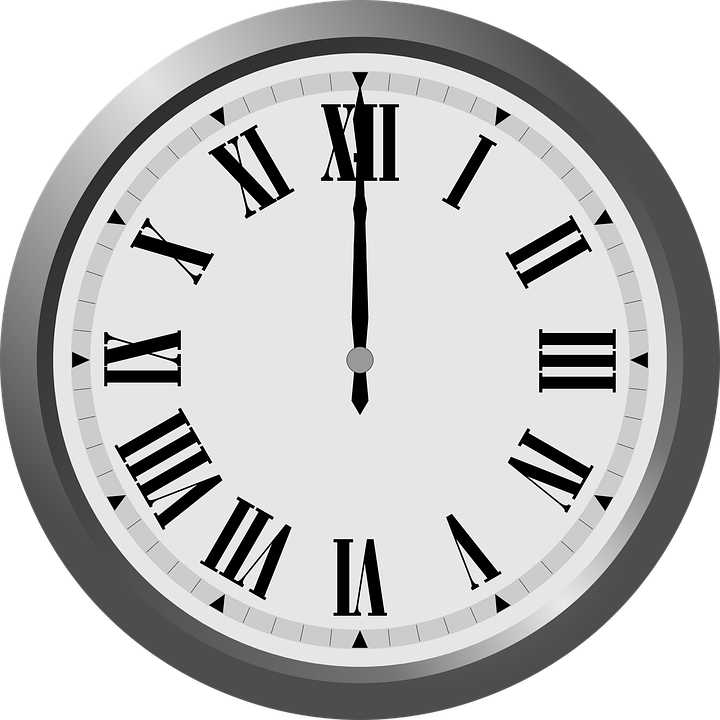 Integer (int)
Integers are whole numbers without any decimal points. The numbers can be positive or negative.
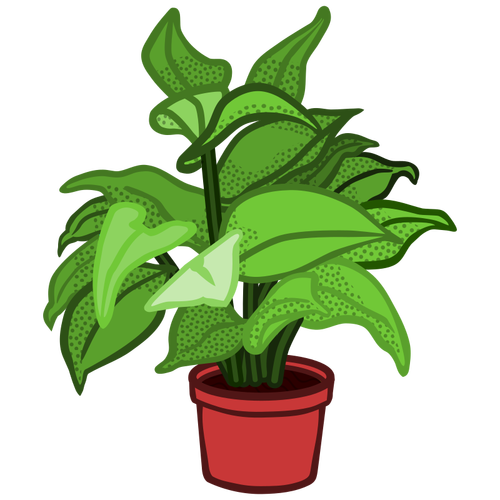 8.1.8
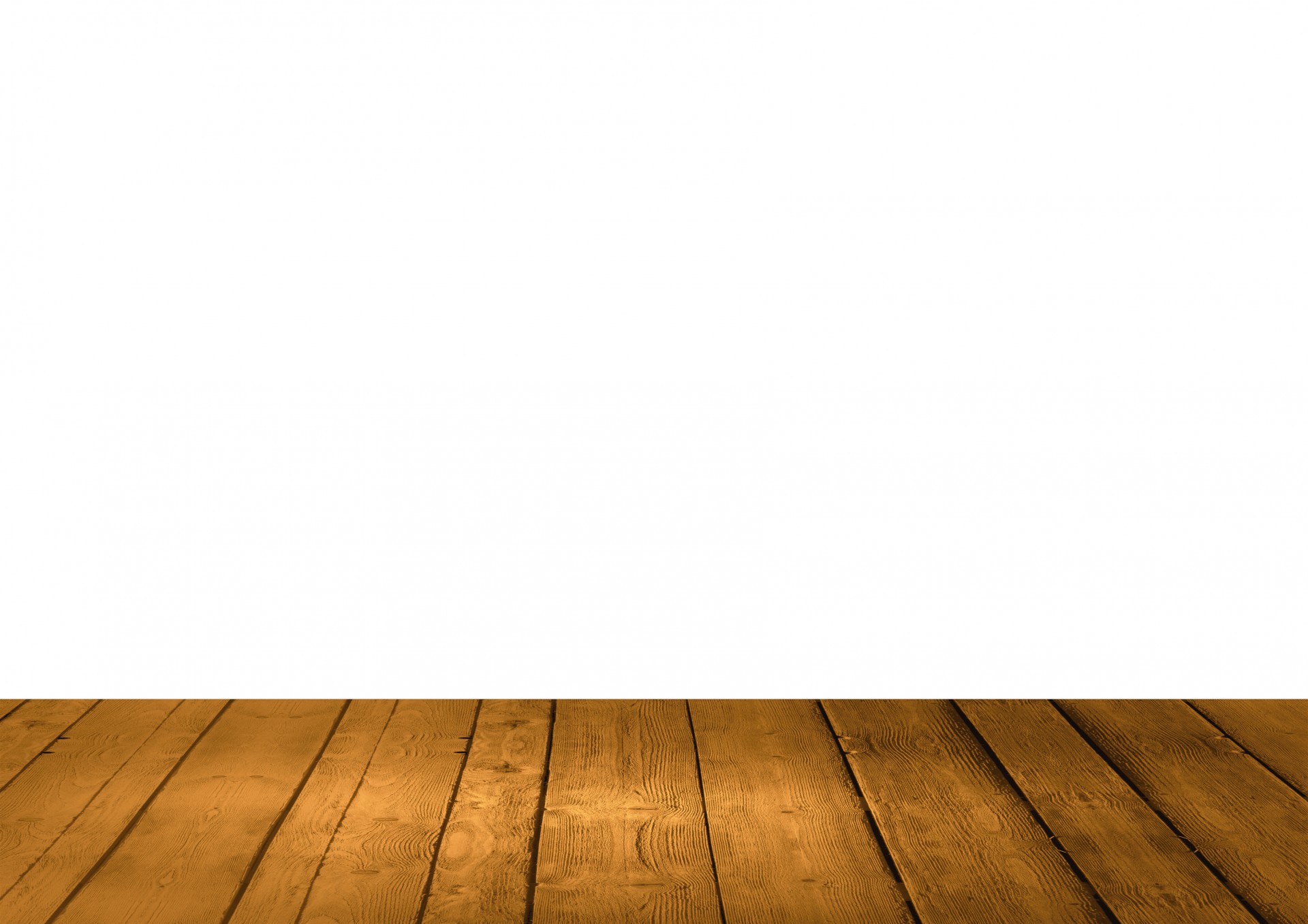 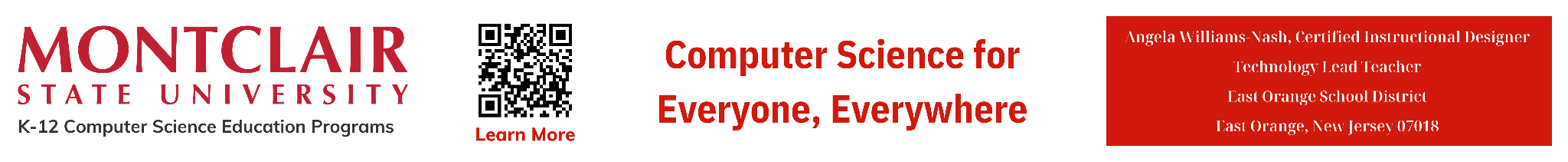 ‹#›
AP
Data Types
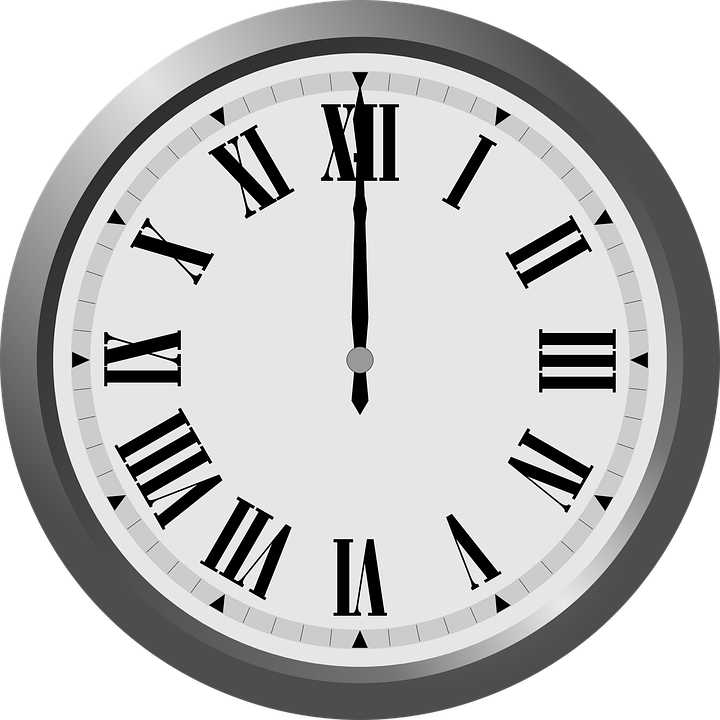 Floating-point (float)
Float are numbers with decimal points.
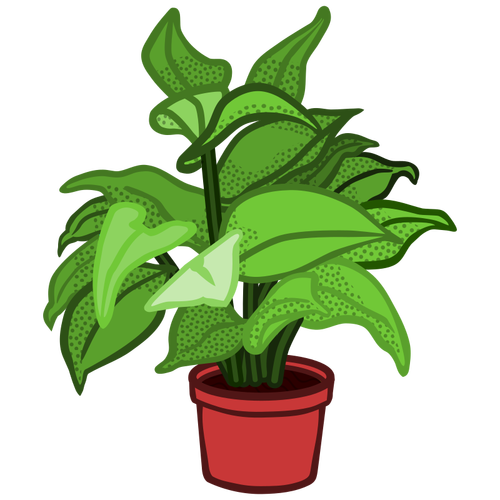 8.1.8
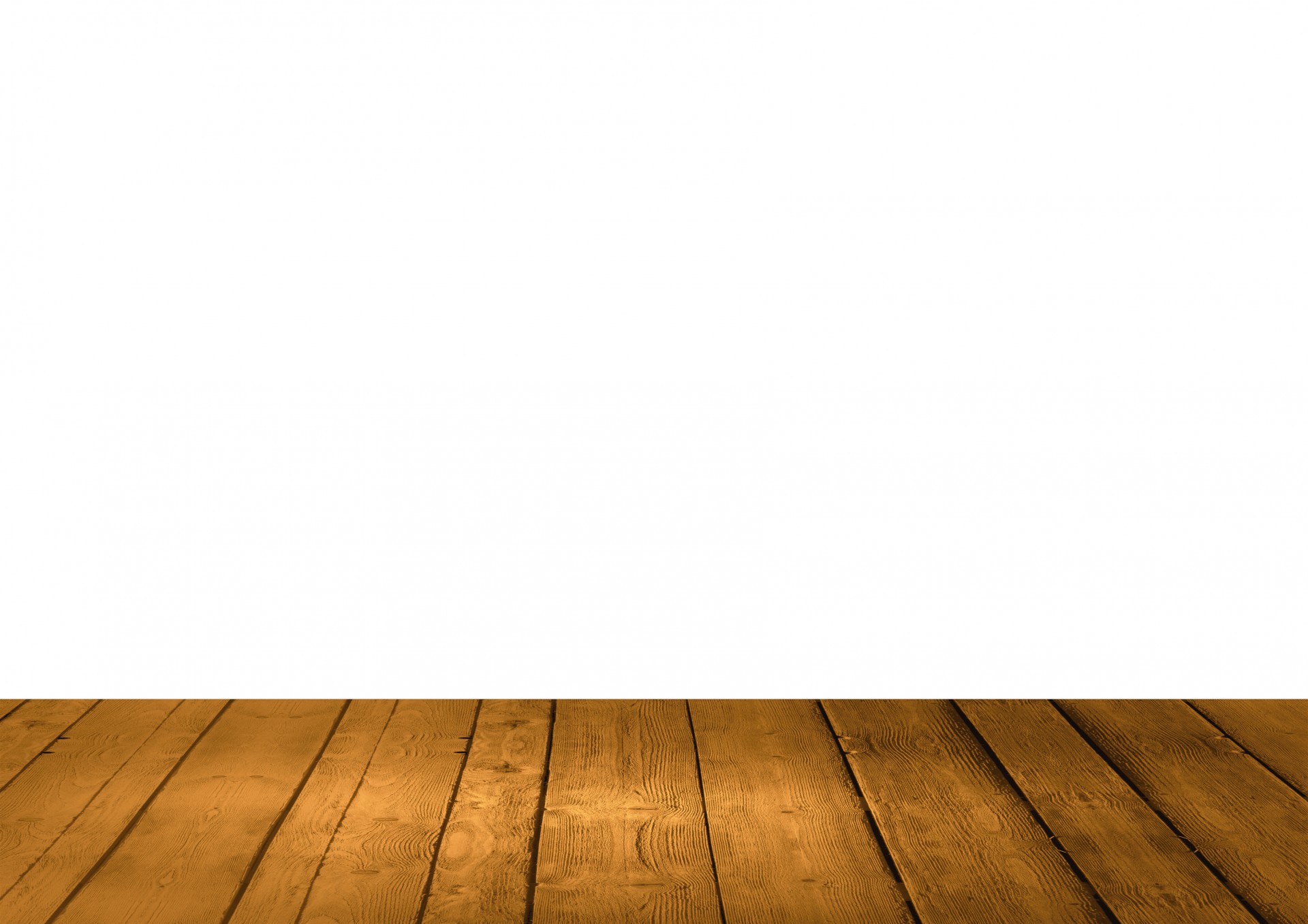 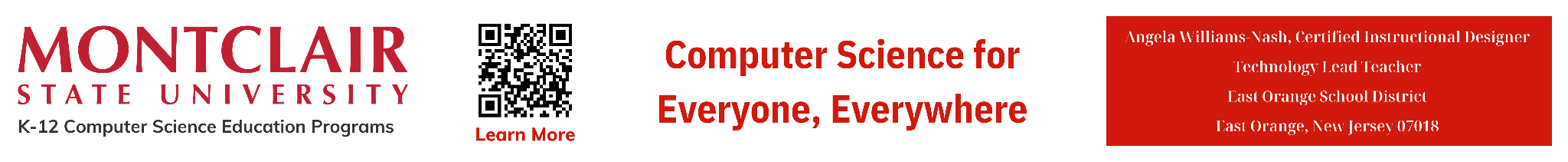 ‹#›
AP
Data Types
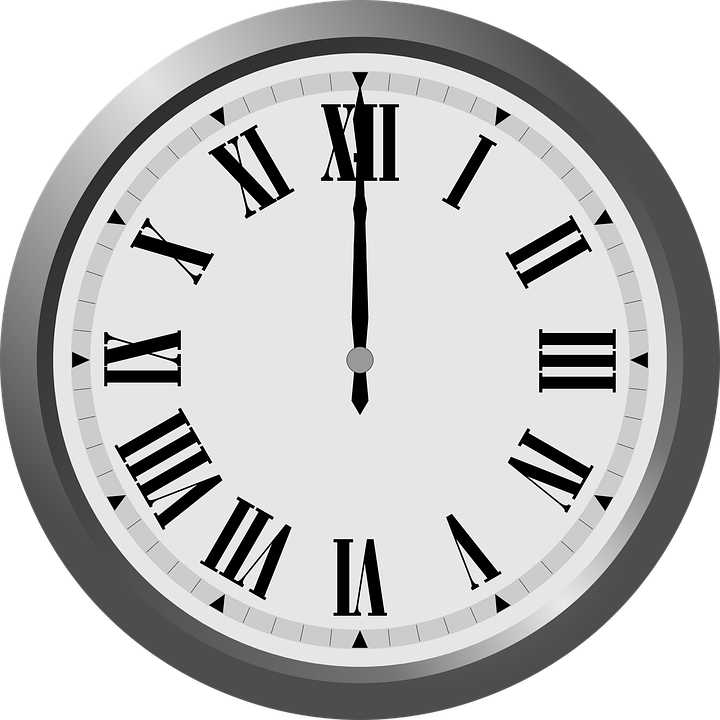 Boolean (bool)
A boolean is a binary, data type with two possible values: 
True (1) or False (0); 
Yes (1) or No (0); or 
On (1) or Off (0).
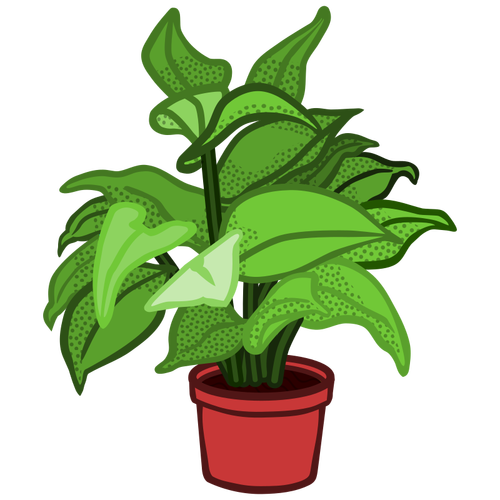 8.1.8
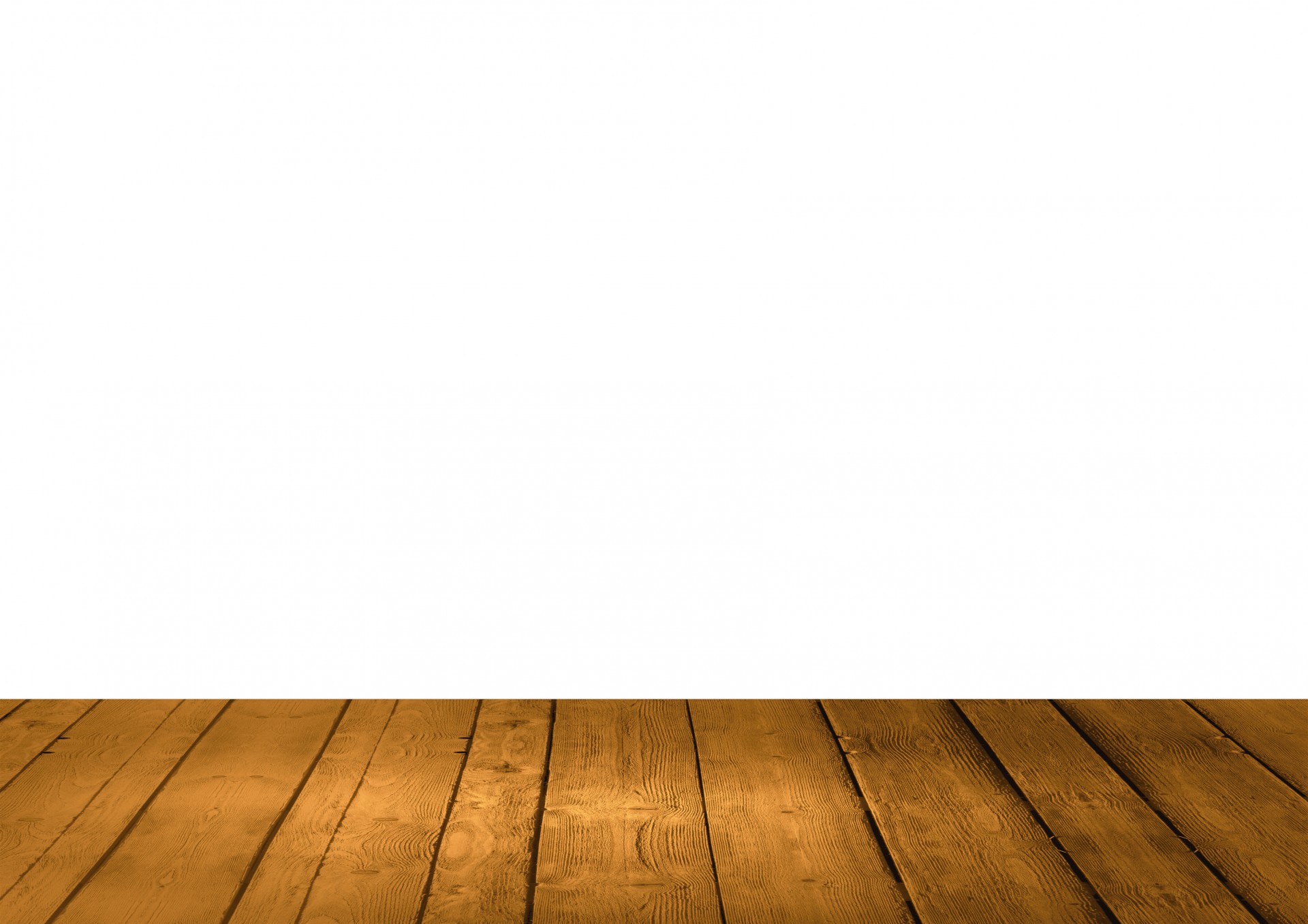 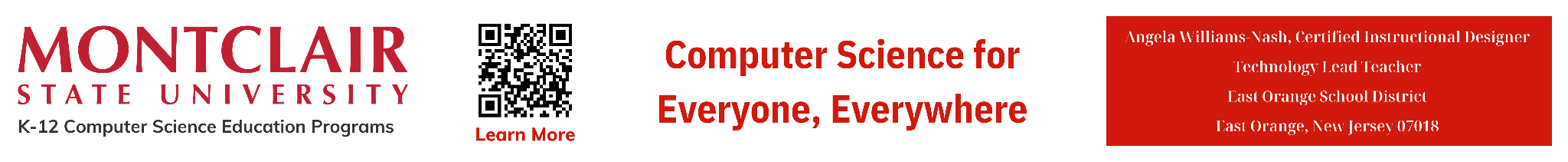 ‹#›
AP
Data Types
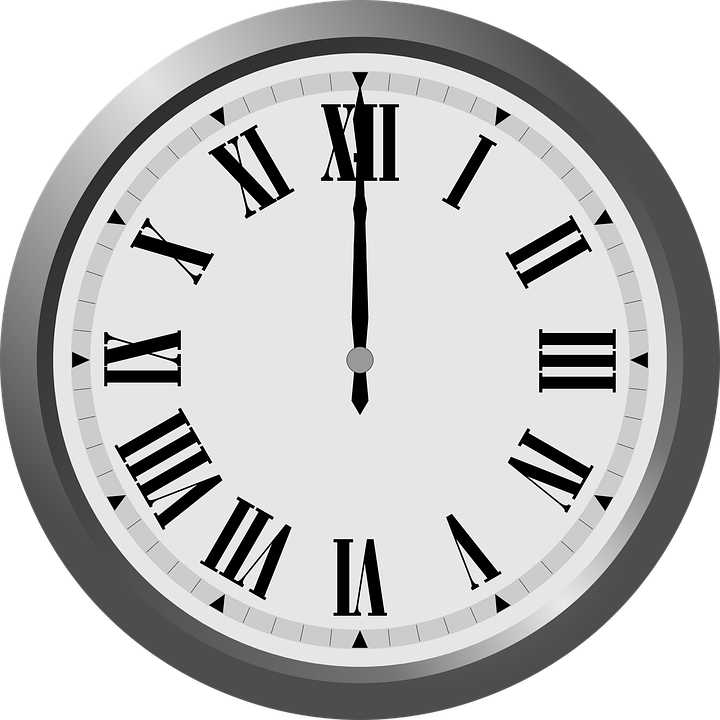 Character (char)
Represents a single character, like upper or lowercase letters and symbols. The table provides a few examples.
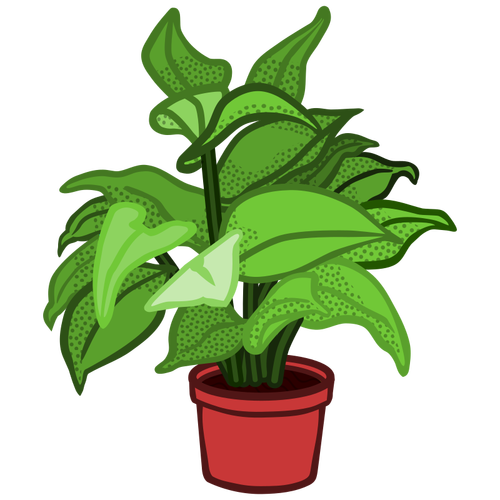 8.1.8
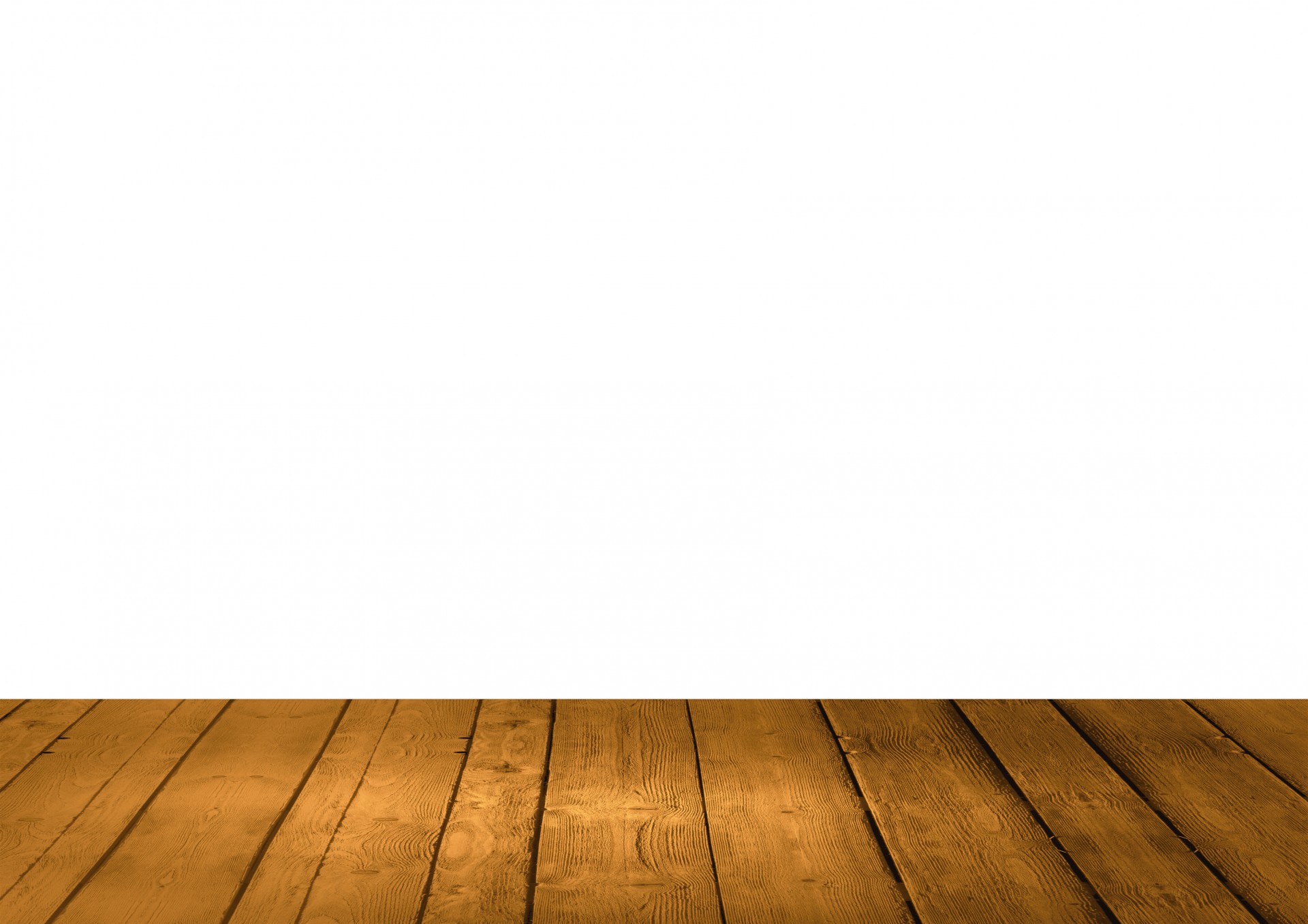 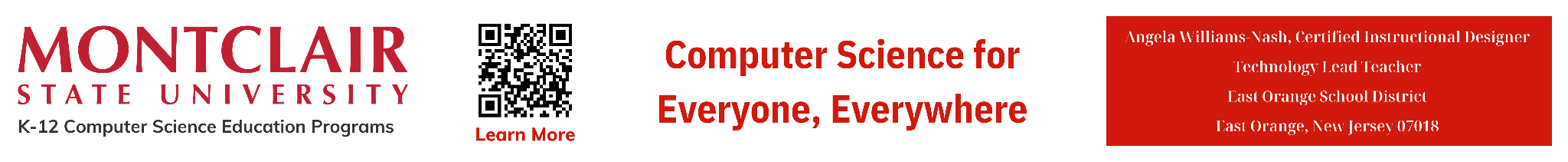 ‹#›
AP
Data Types
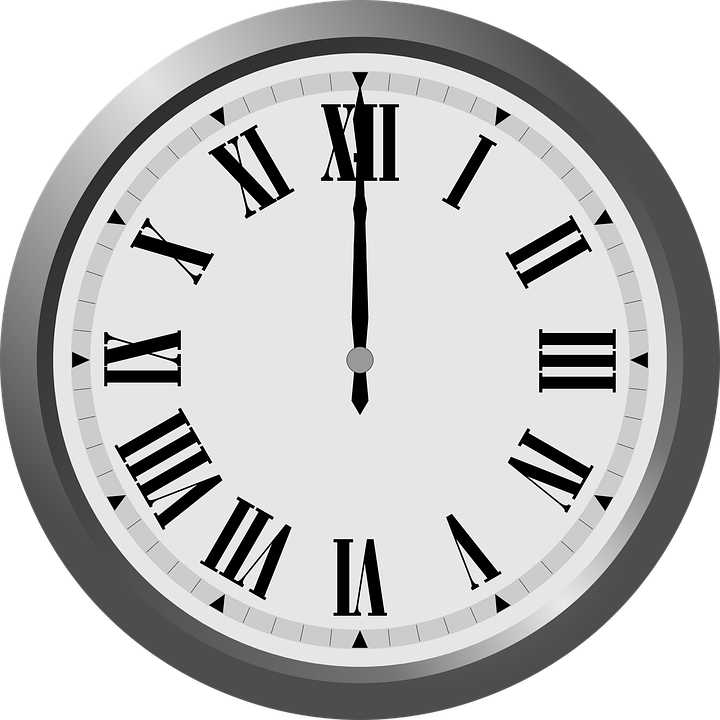 String
Represents a sequence of characters. Examples include 
"hello", 
"goodbye", 
"4321".
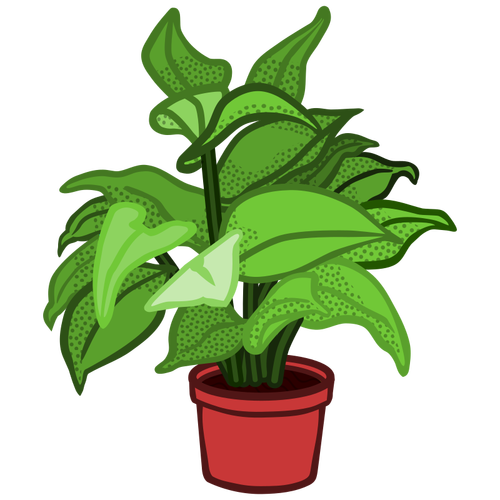 8.1.8
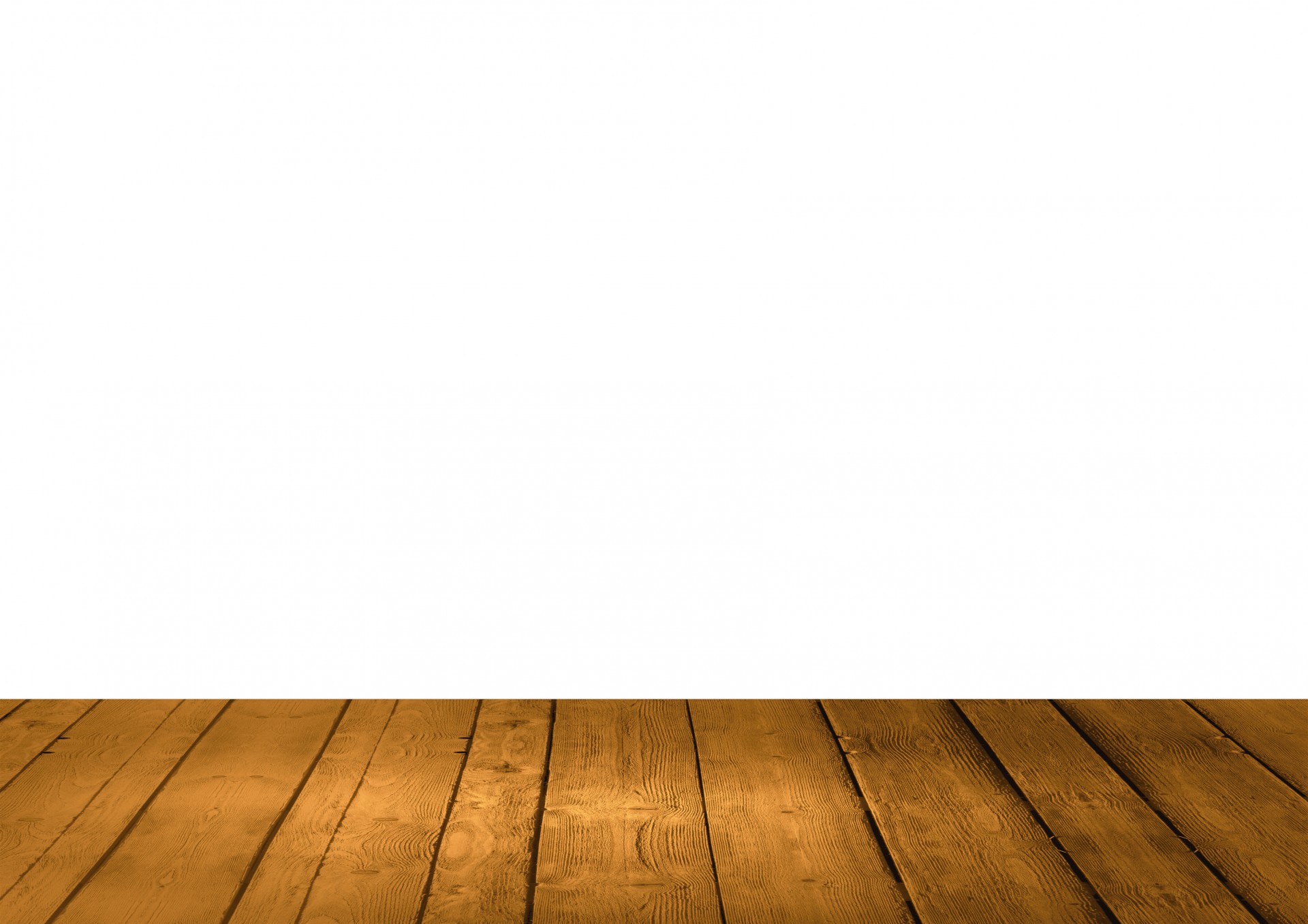 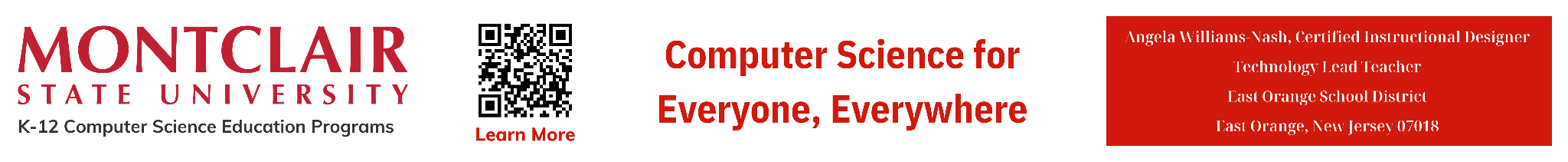 ‹#›
AP
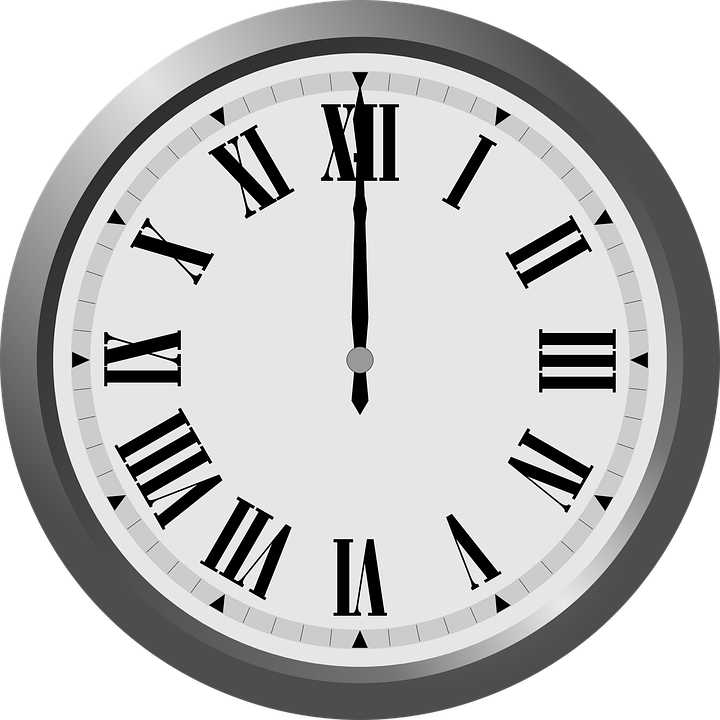 Variables
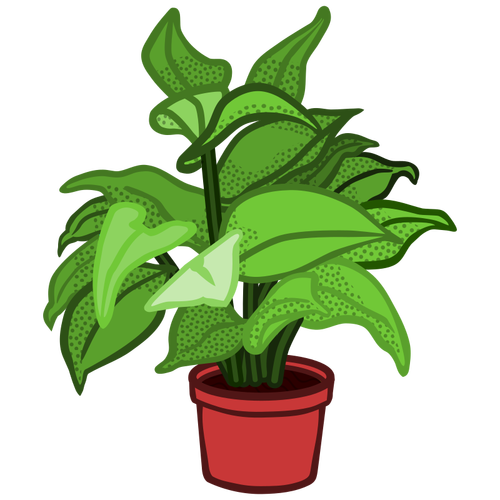 8.1.8
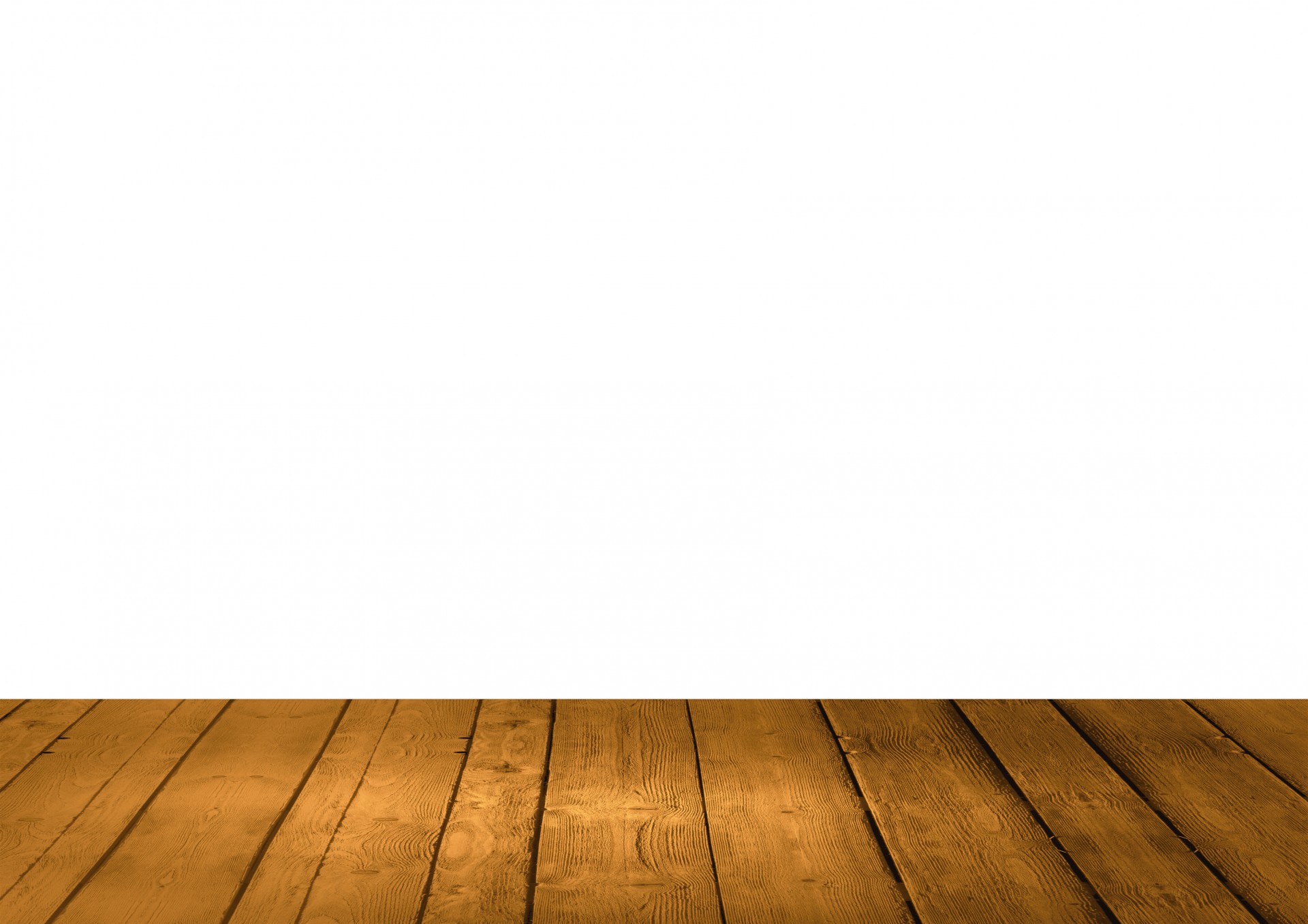 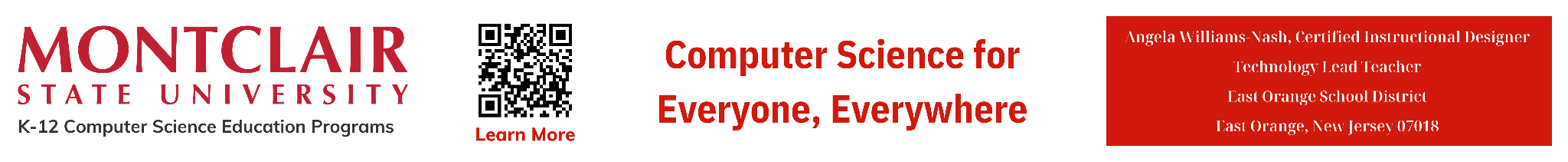 ‹#›
AP
What are Variables?
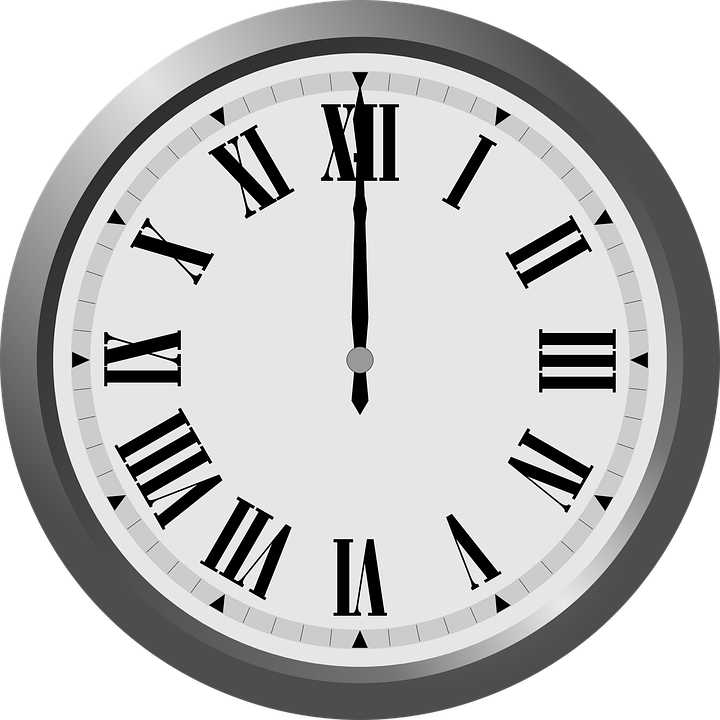 In computer science, variables are named storage locations used to store data that can vary or change during the execution of a program.
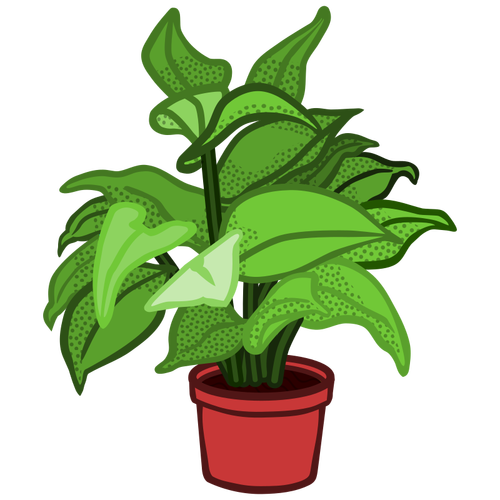 8.1.8
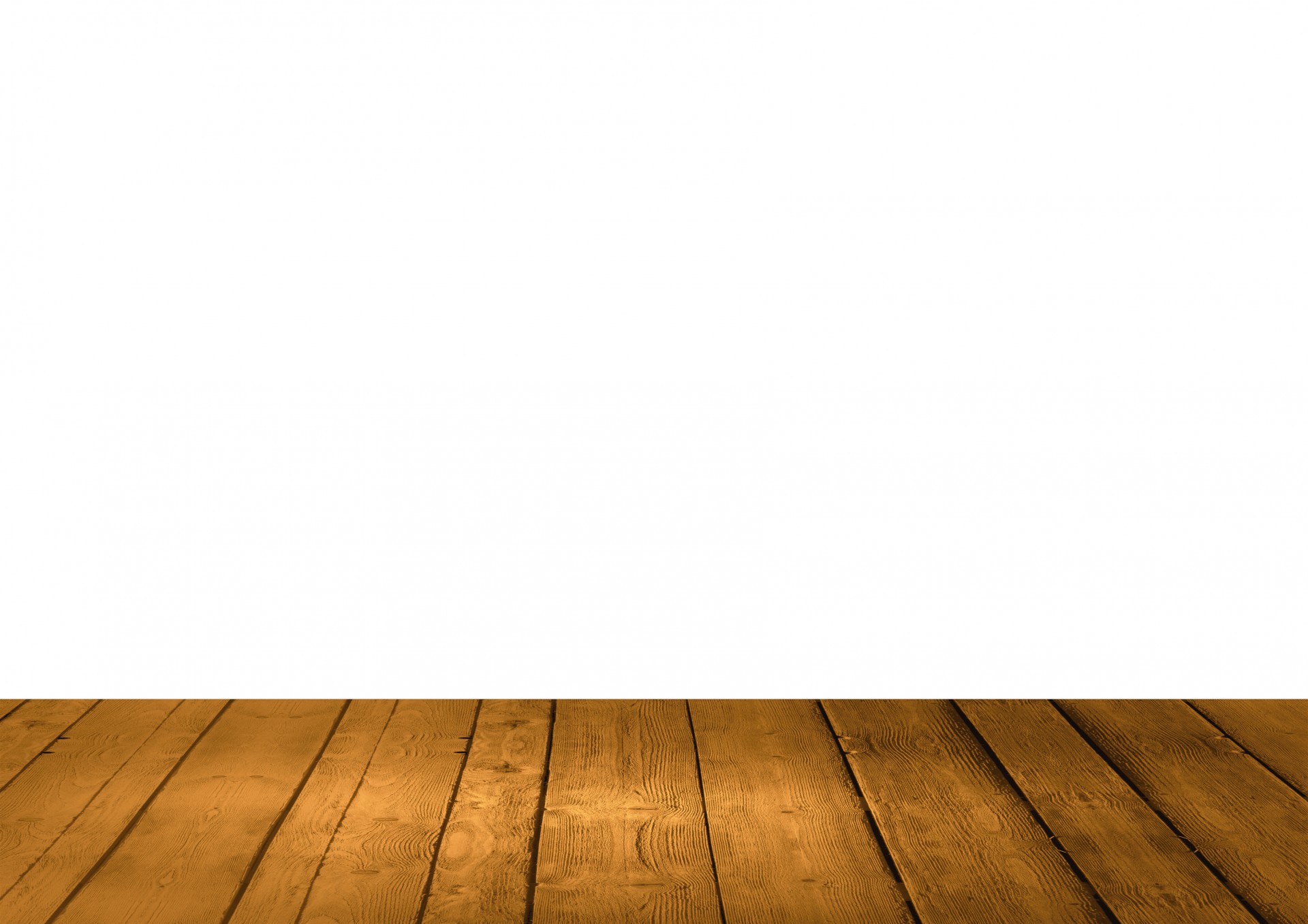 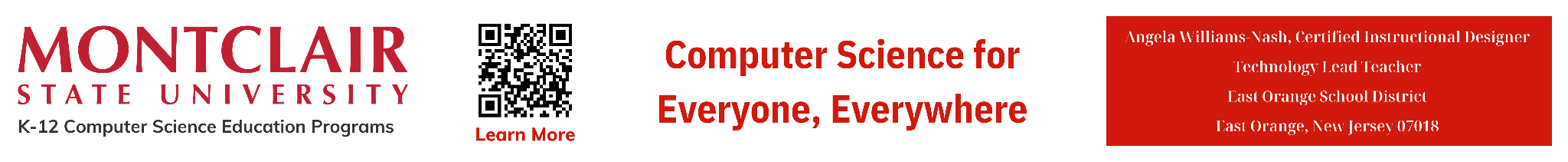 ‹#›
AP
What are Variables?
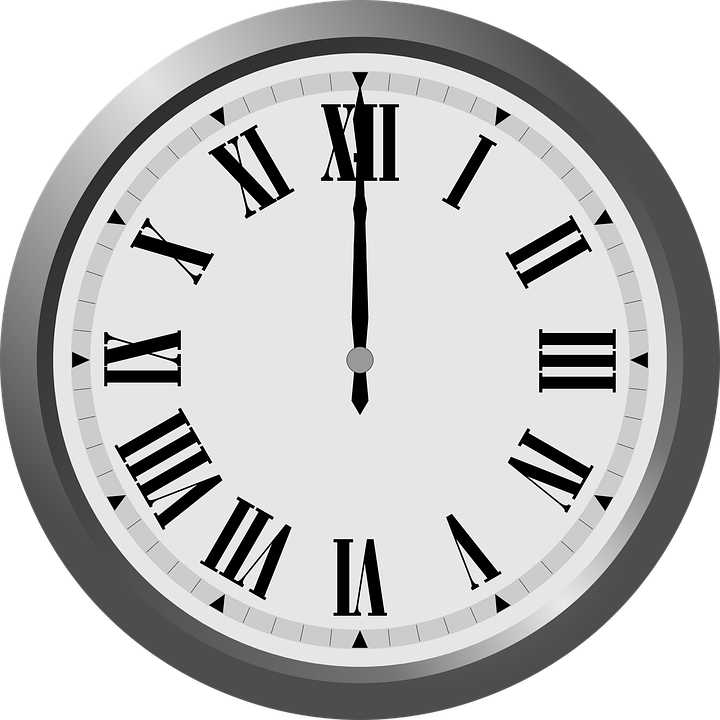 These data can represent various types of information such as 
numbers, 
characters, 
strings, or 
complex data structures. 
Variables allow programmers to manipulate and work with data in their programs.
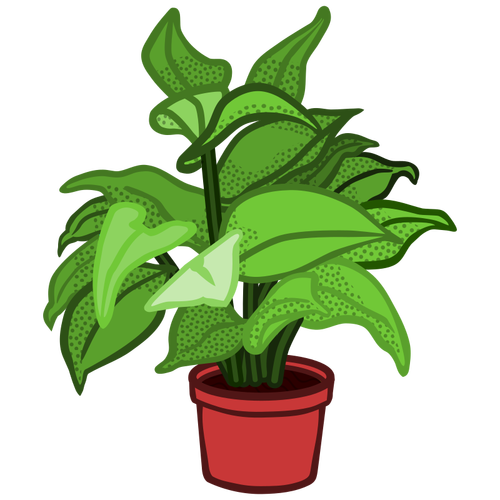 8.1.8
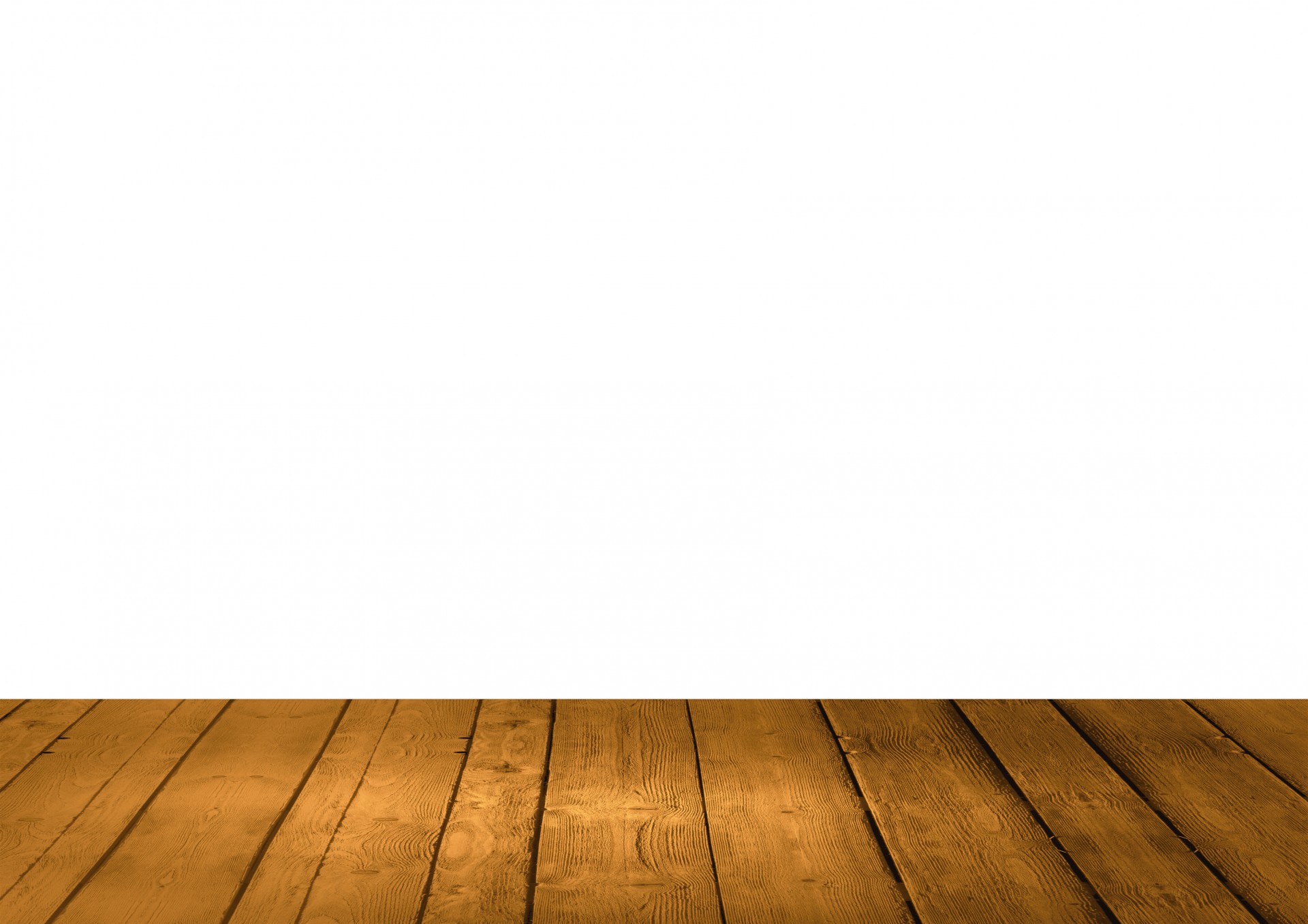 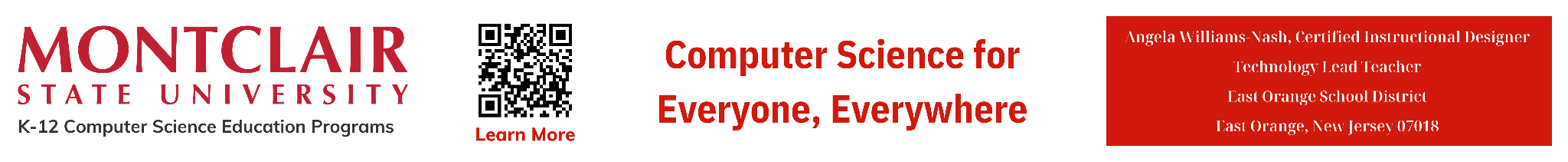 ‹#›
AP
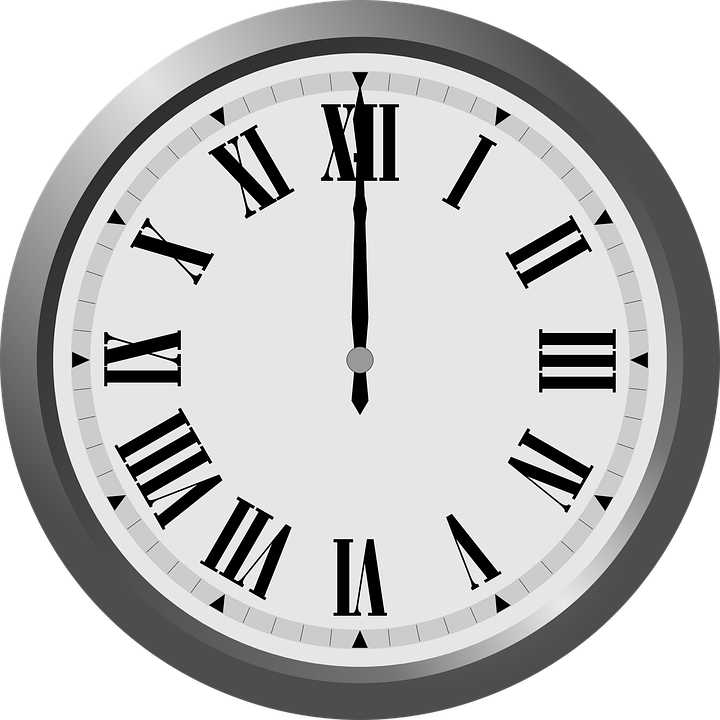 Programming
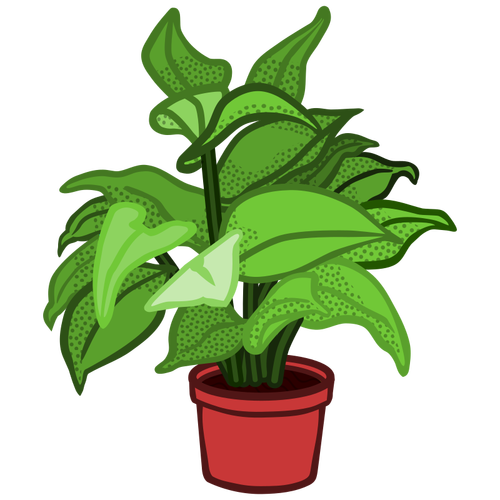 8.1.5
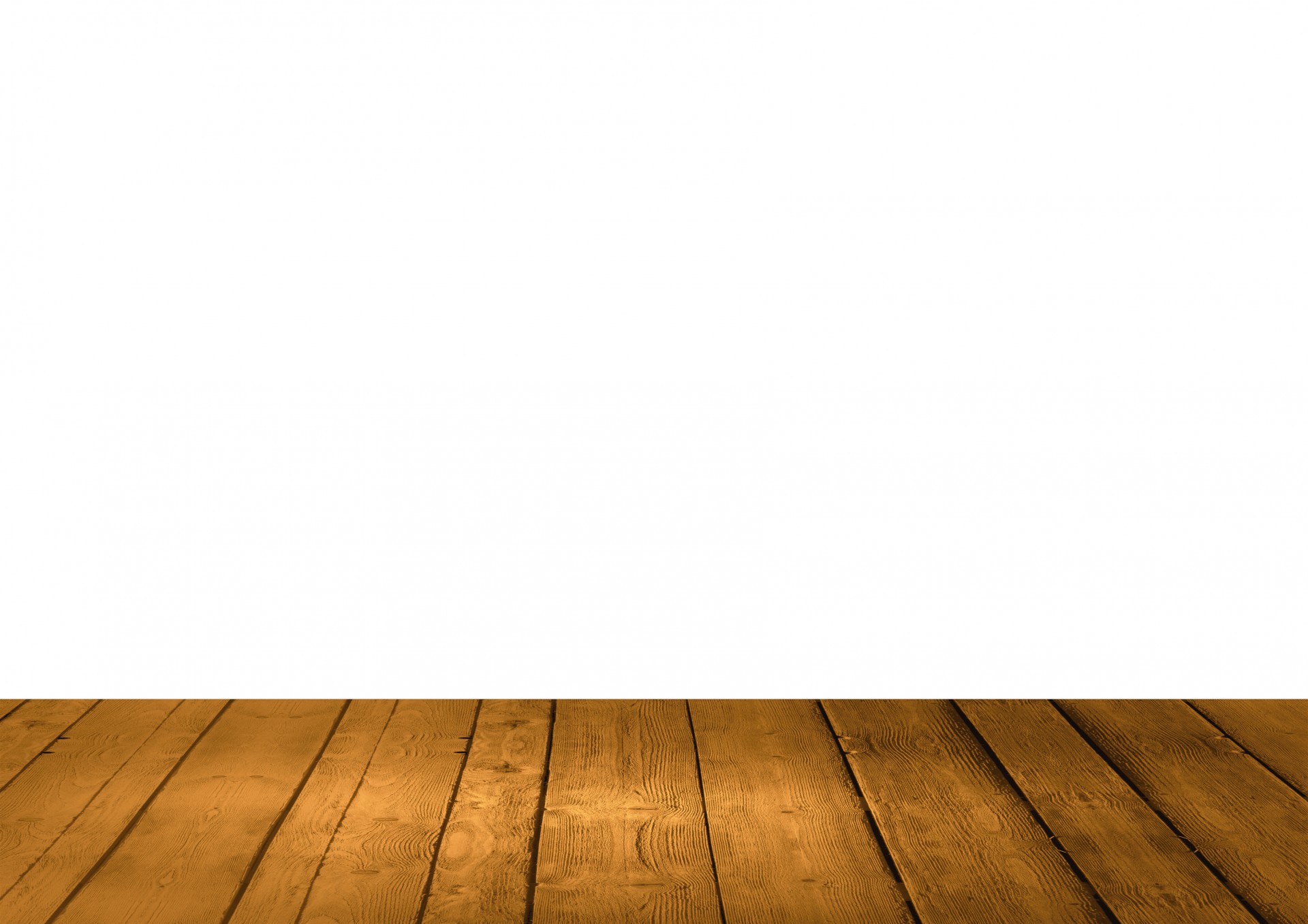 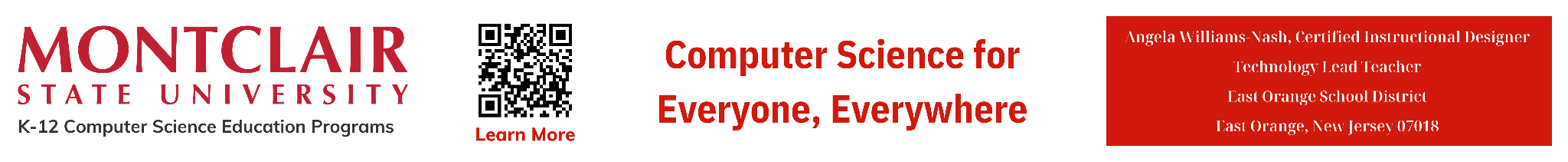 ‹#›
AP
Programming
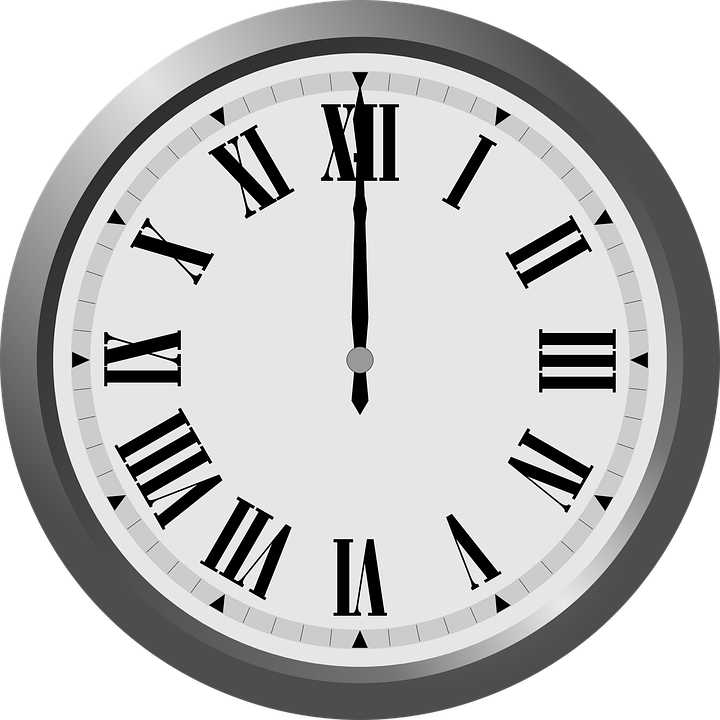 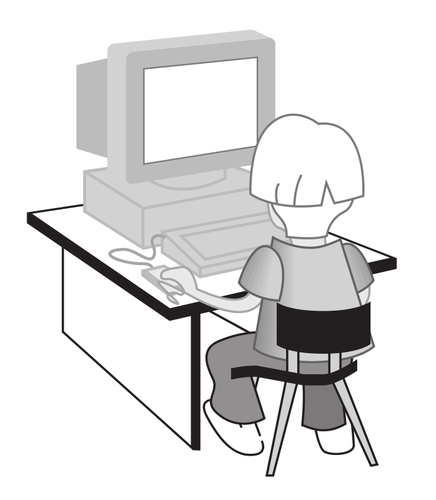 Let’s look at the way people communicate with computers!
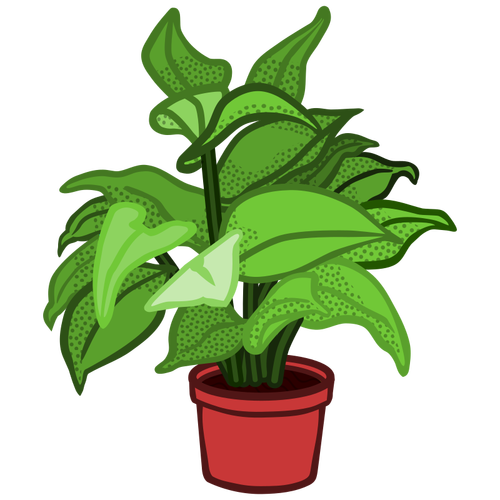 8.1.5
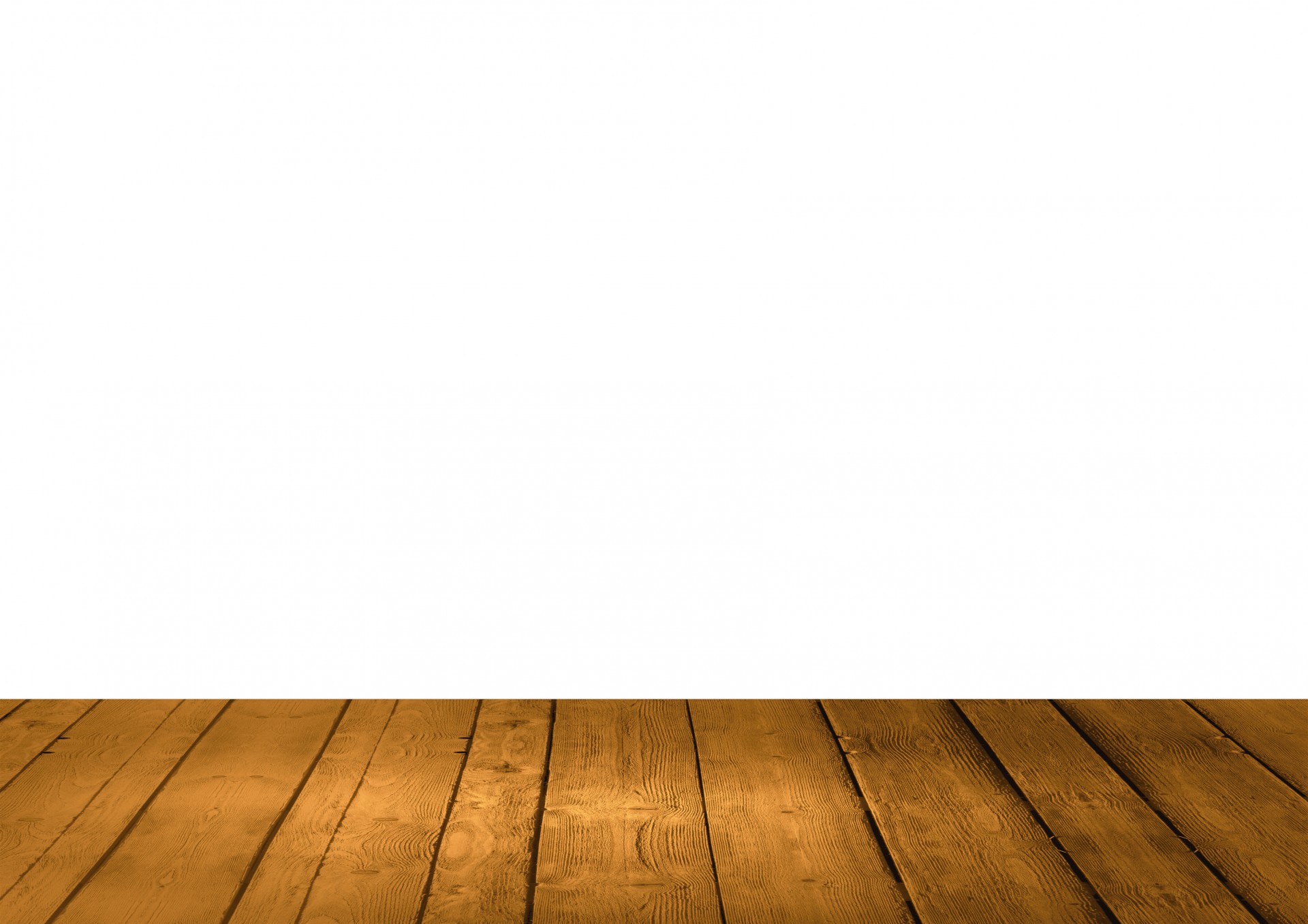 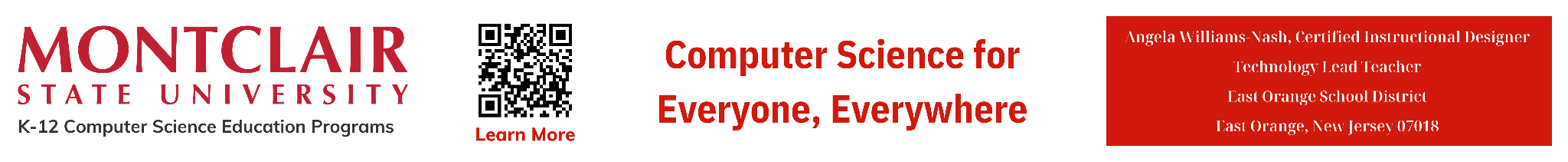 ‹#›
[Speaker Notes: Have students come up with a third option. For example a triangle for Yes and a circle for No.]
AP
Programming
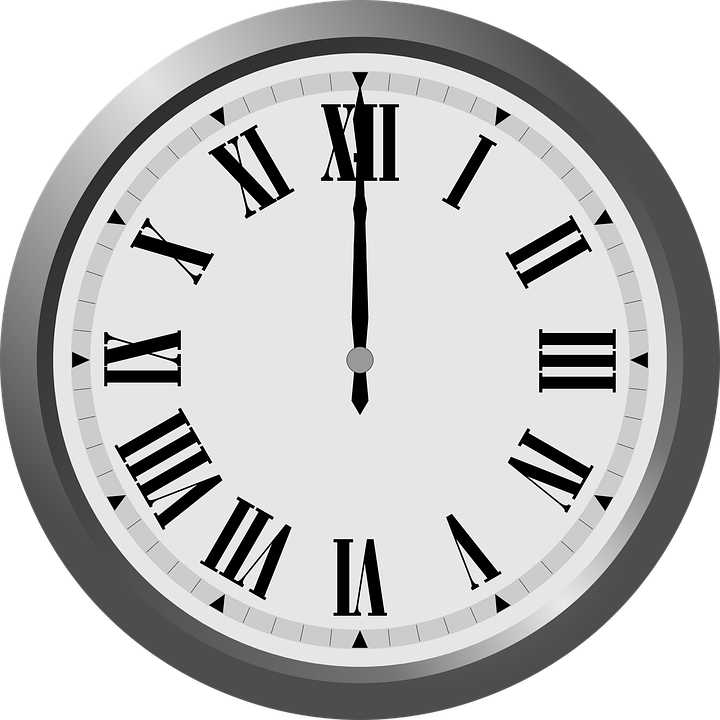 Programs store and manipulate data by using numbers or other symbols to represent information. Let’s go through a few examples.
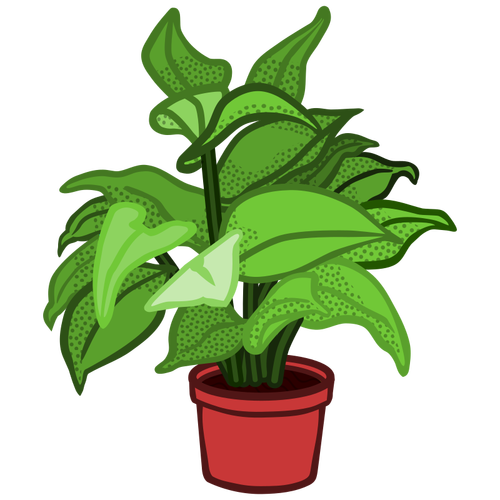 8.1.5
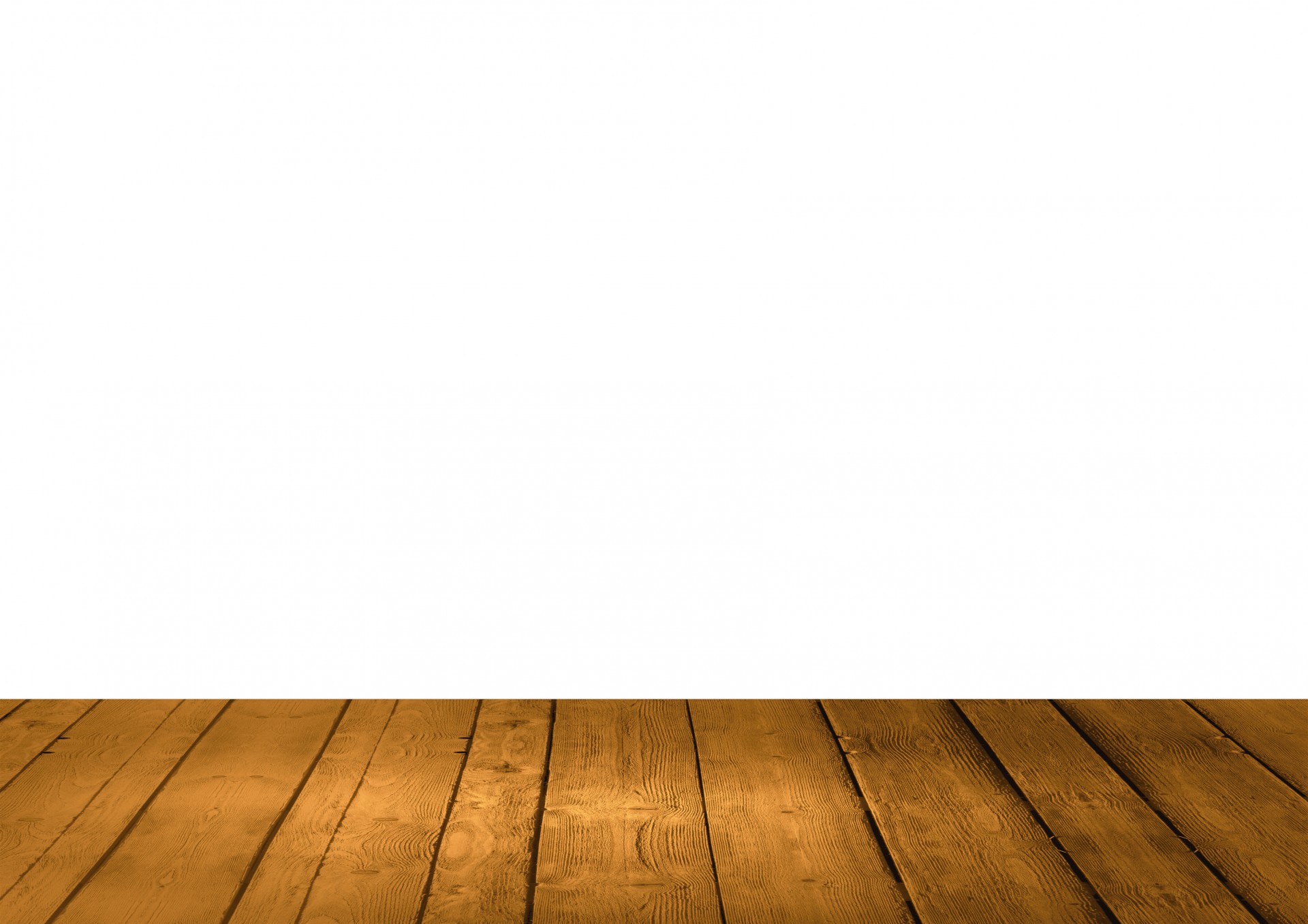 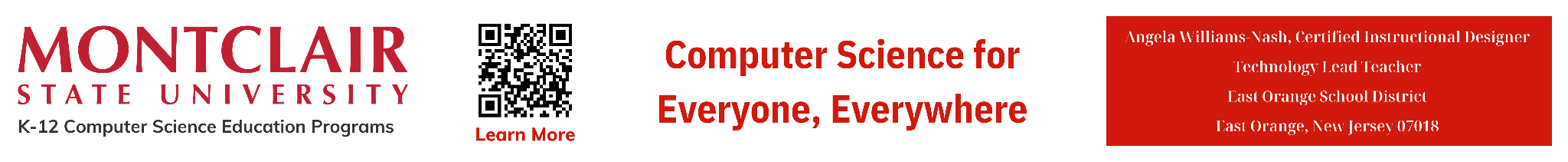 ‹#›
[Speaker Notes: From the completed list discuss how we usually complete task the same way every time. Have students write the steps for one of their tasks. Have several students share with class.]
AP
Programming
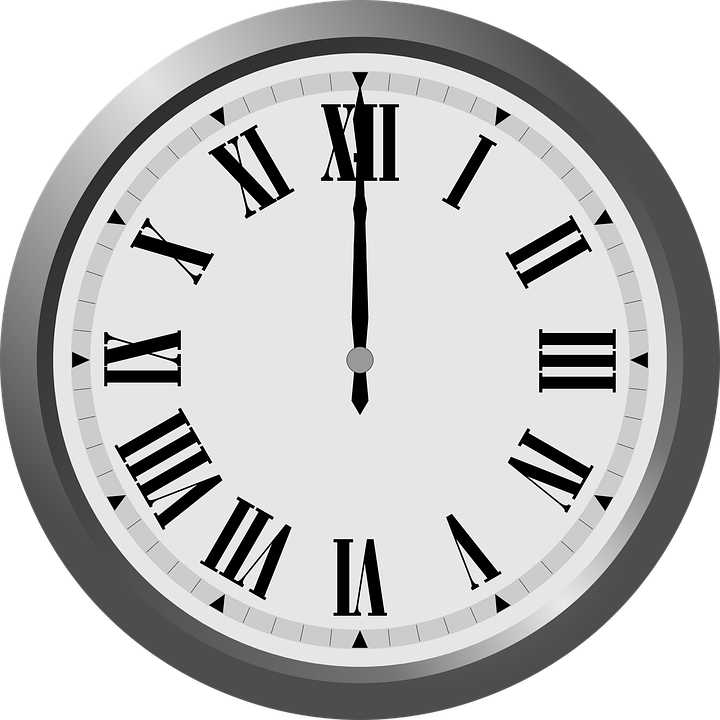 Human-Computer Communication
ASCII (American Standard Code for Information Interchange) is the most common character encoding format for text data in computers and on the internet.
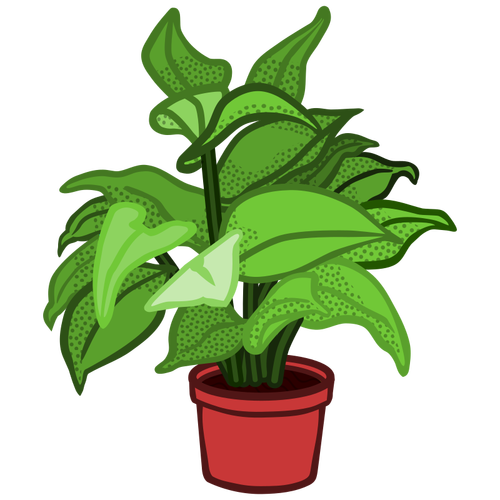 8.1.5
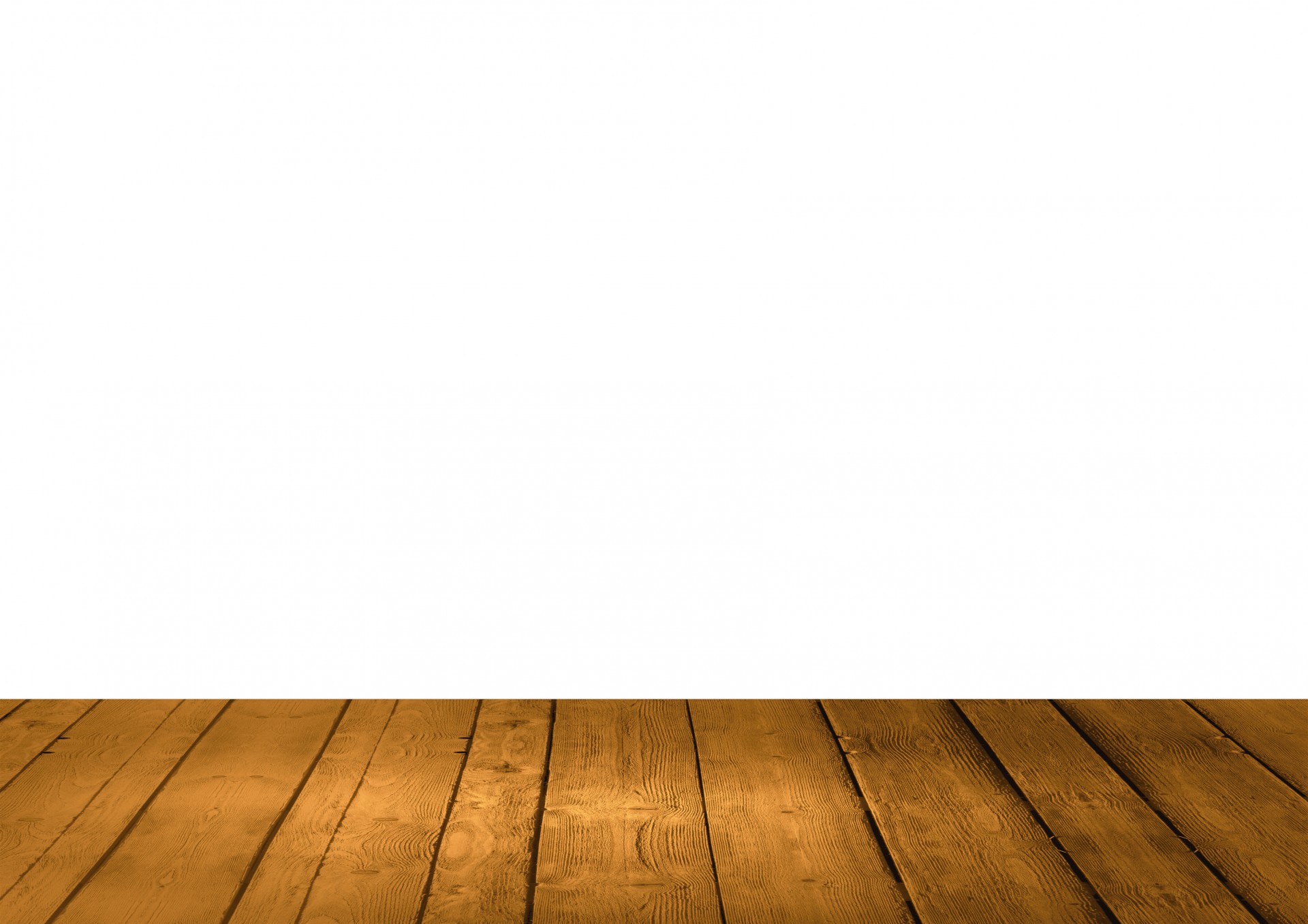 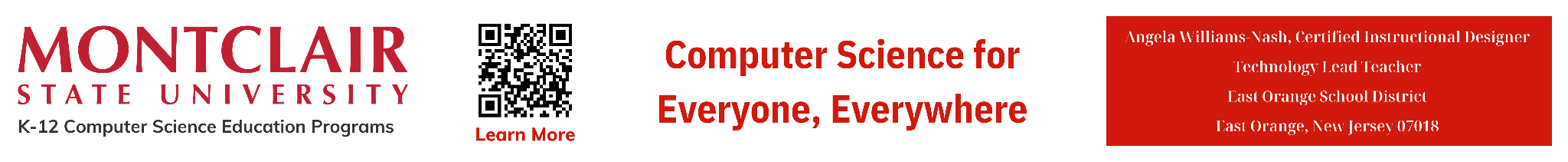 ‹#›
[Speaker Notes: Have students come up with a third option. For example a triangle for Yes and a circle for No.]
AP
Programming
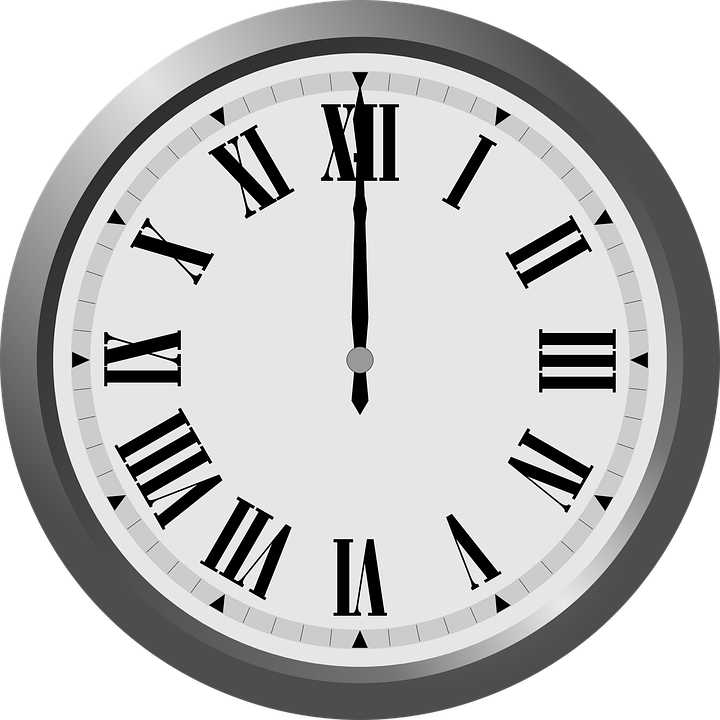 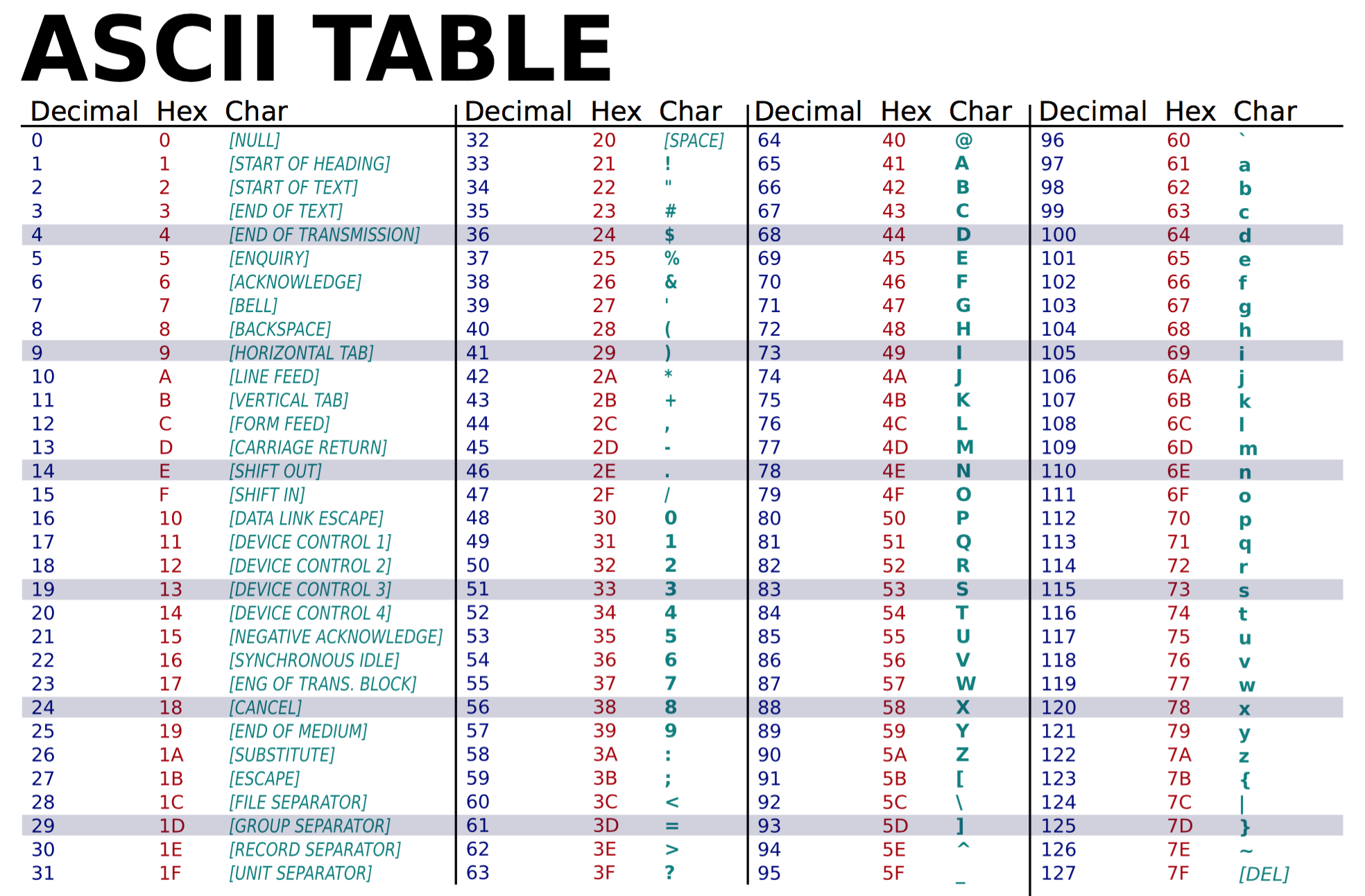 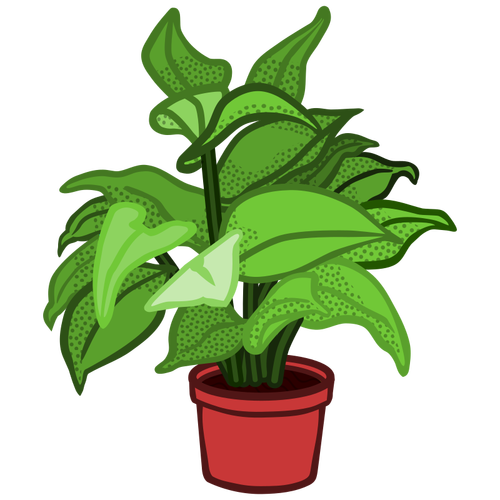 8.1.5
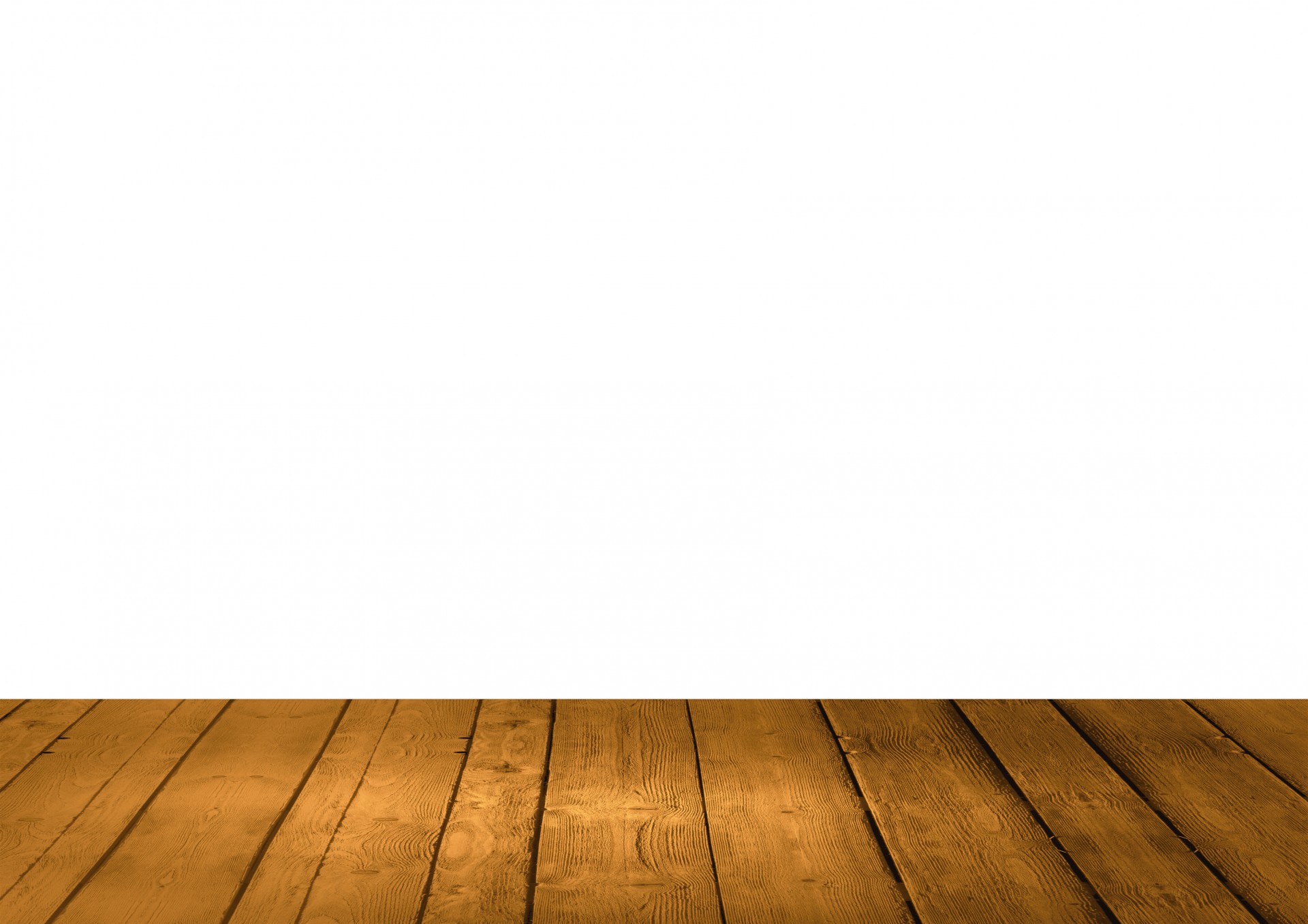 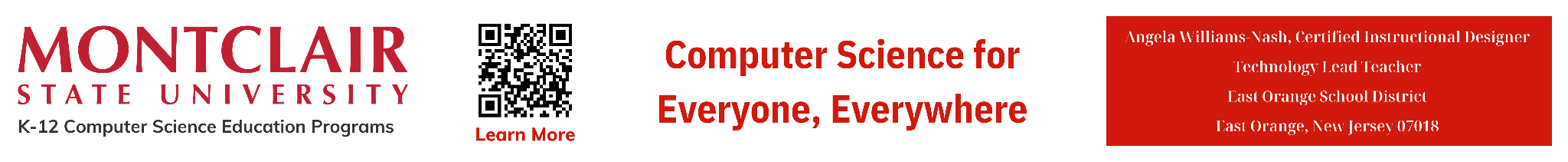 ‹#›
[Speaker Notes: Have students come up with a third option. For example a triangle for Yes and a circle for No.]
AP
Programming
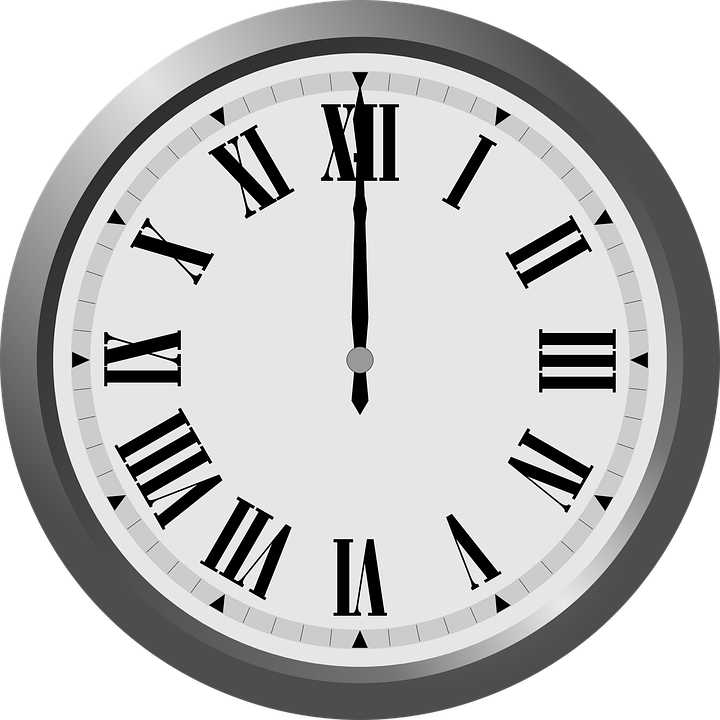 Human-Computer Communication
Binary code is one type of coding that uses only 0 and 1 to represent letters, numbers, and symbols. It is called binary code because it’s made of only two symbols. The “bi” in binary means two!
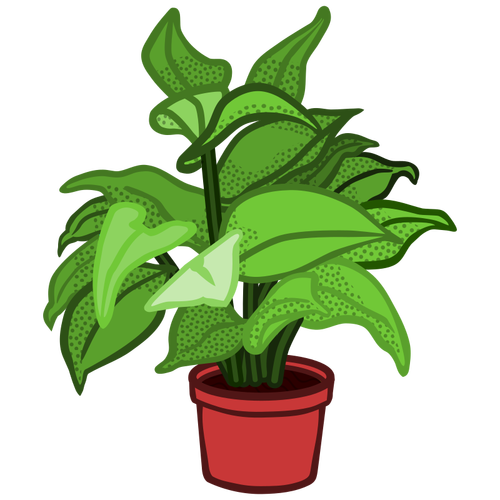 8.1.5
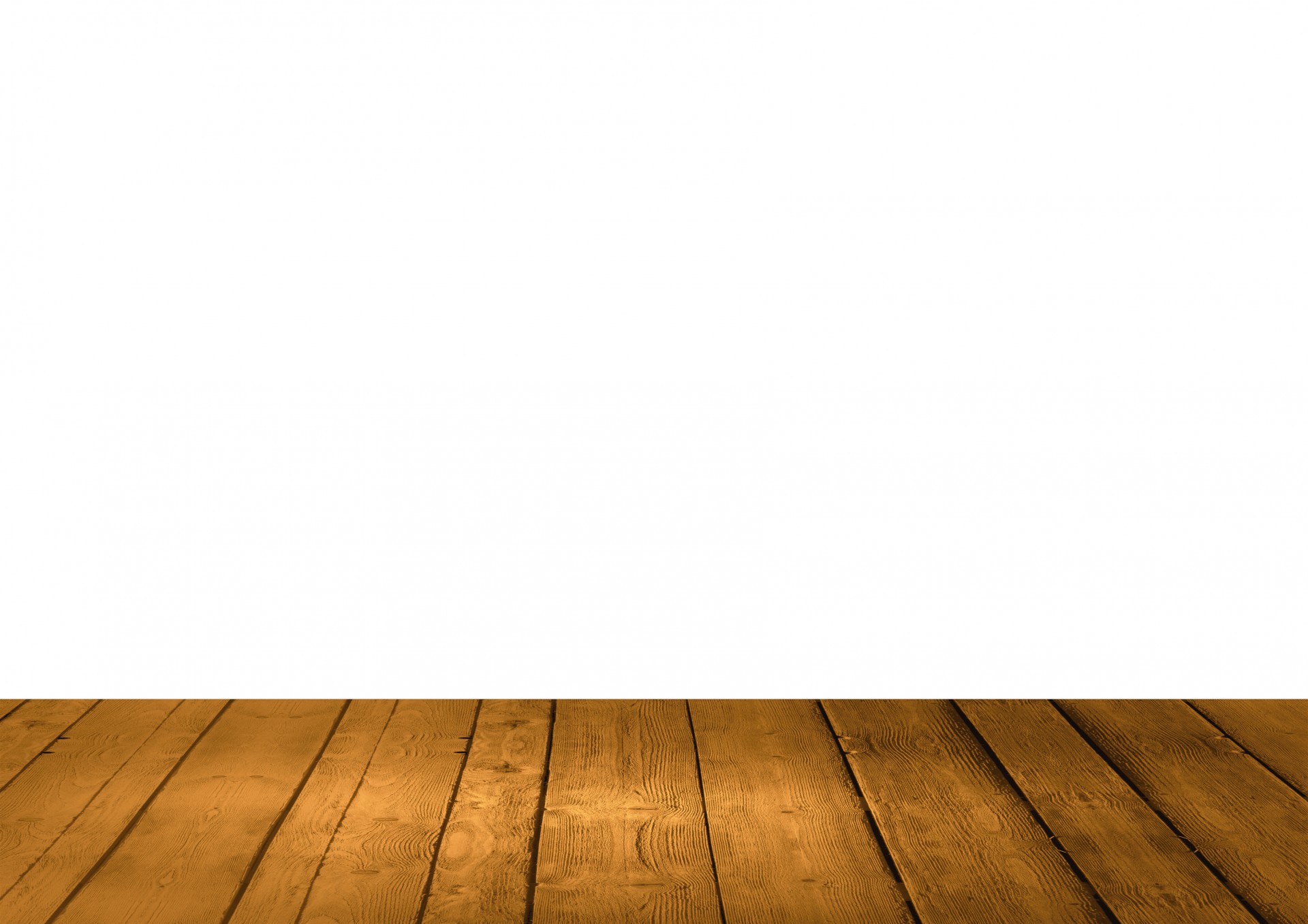 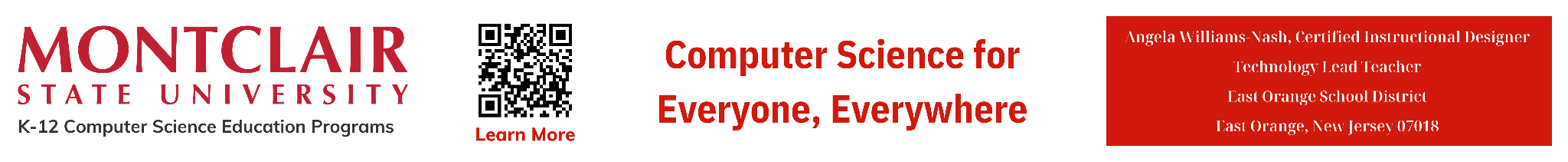 ‹#›
[Speaker Notes: Have students come up with a third option. For example a triangle for Yes and a circle for No.]
AP
Programming
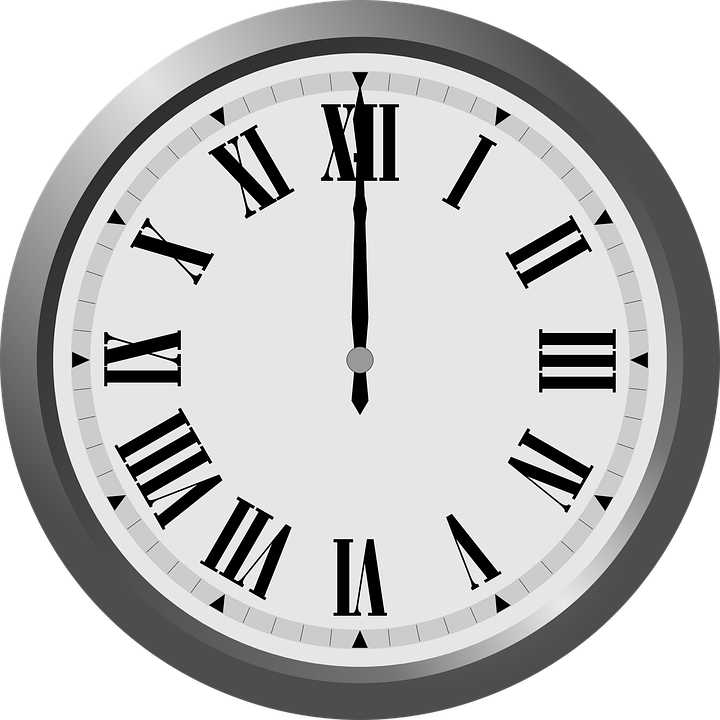 Human-Computer Communication
The hardware of computers has only two electrical states, on or off. These can be represented by
0 or zero (off), or 
1 or one (on).
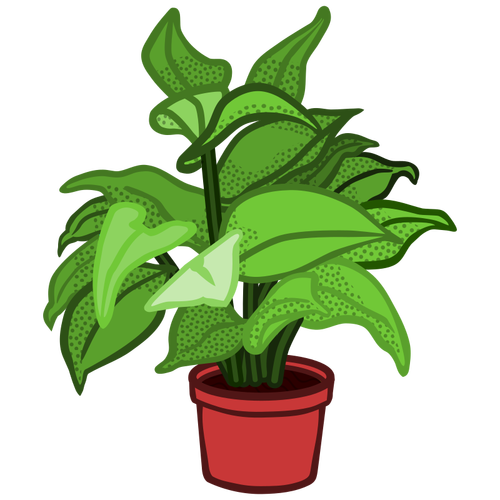 8.1.5
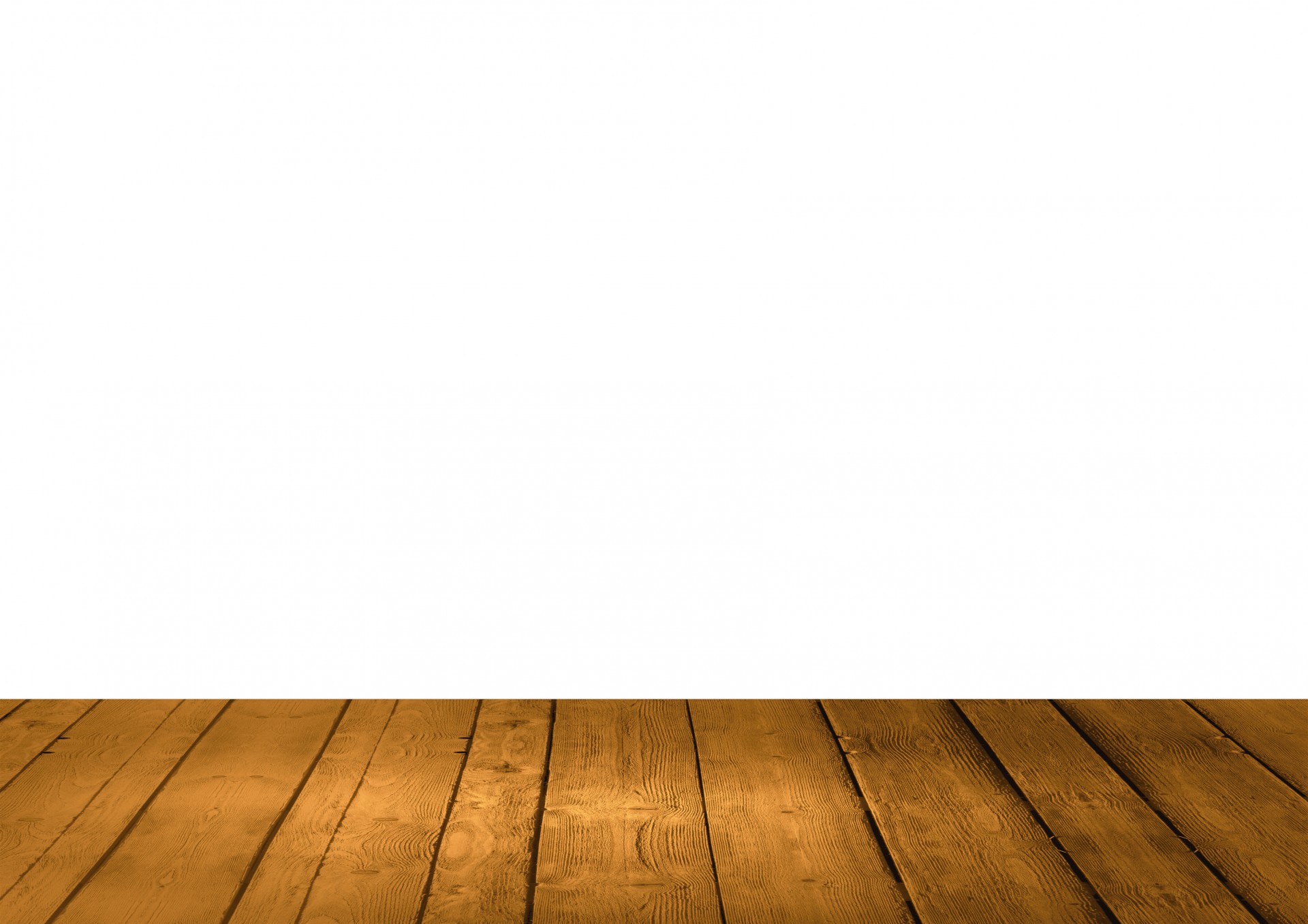 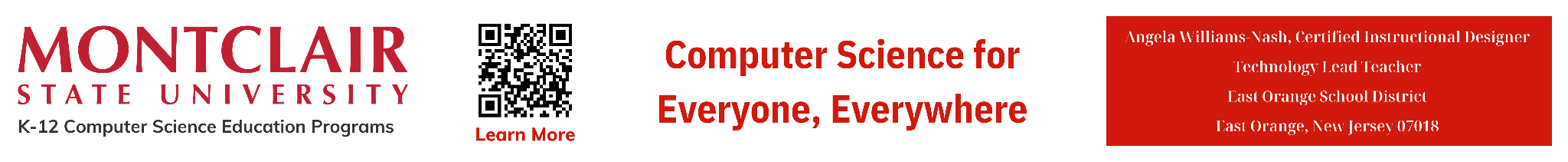 ‹#›
[Speaker Notes: Have students come up with a third option. For example a triangle for Yes and a circle for No.]
AP
Programming
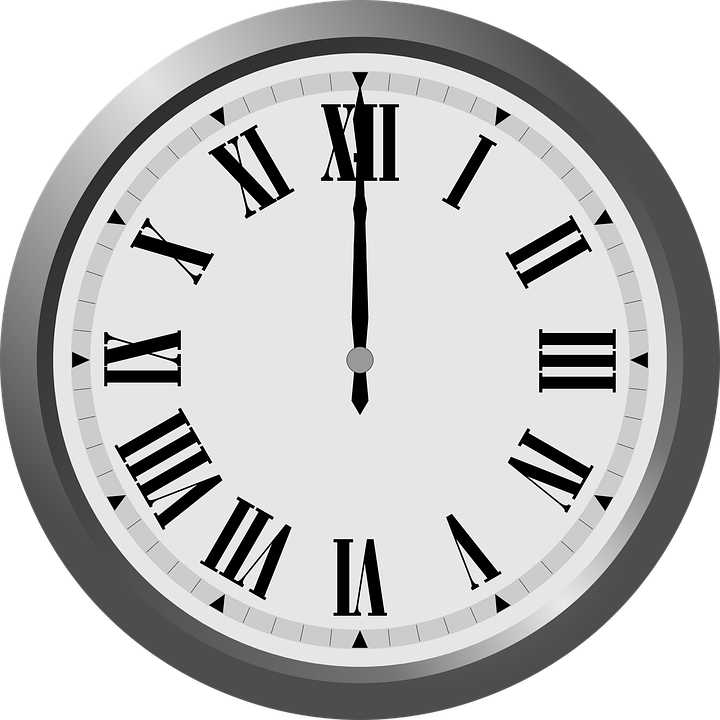 Human-Computer Communication
Letters, numbers, and symbols are translated to eight-character binary numbers (0 and 1) as you work with them through the software on your computer.
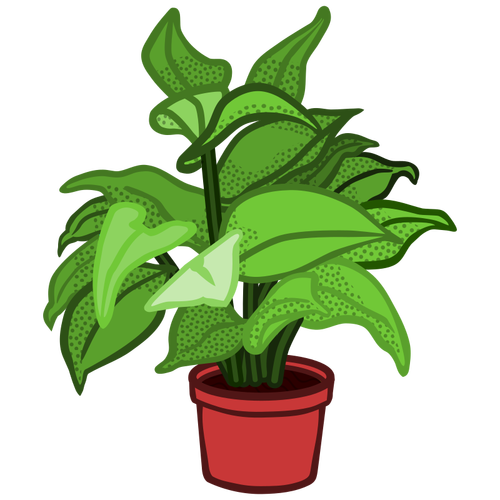 8.1.5
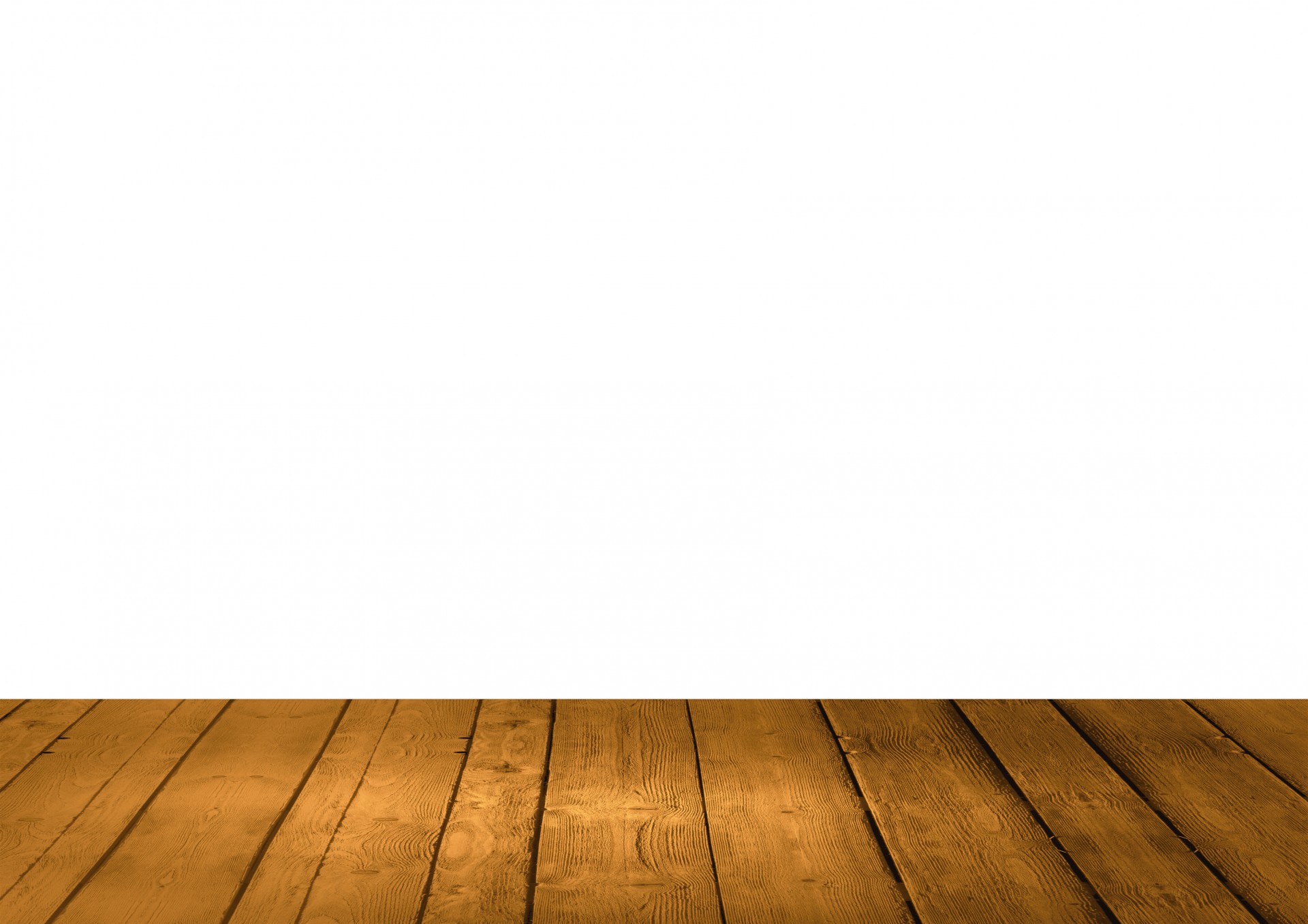 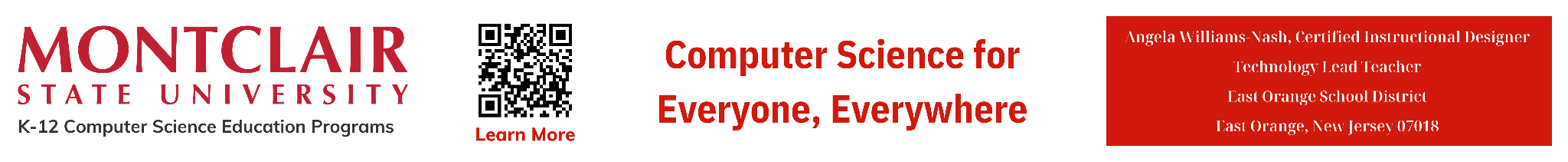 ‹#›
[Speaker Notes: Have students come up with a third option. For example a triangle for Yes and a circle for No.]
AP
Programming
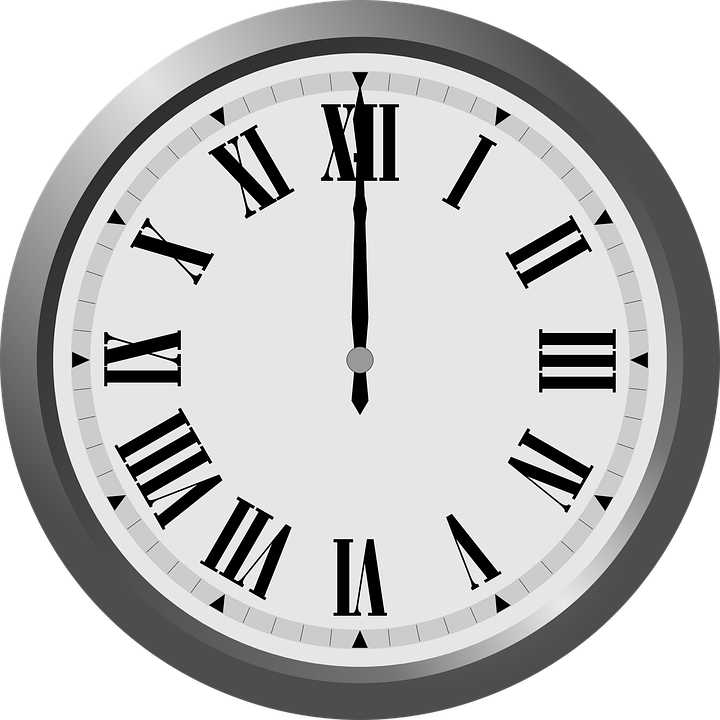 Human-Computer Communication
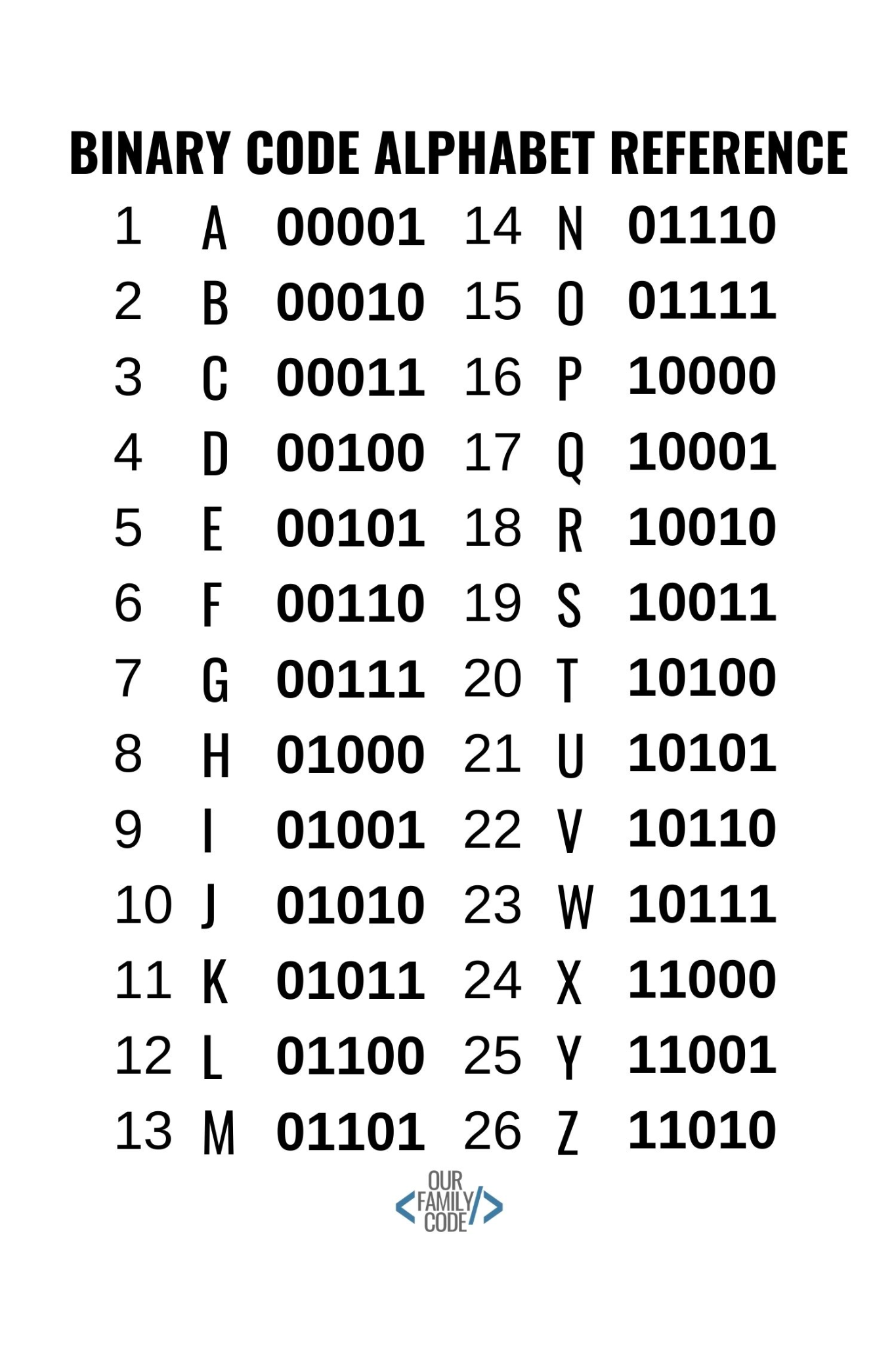 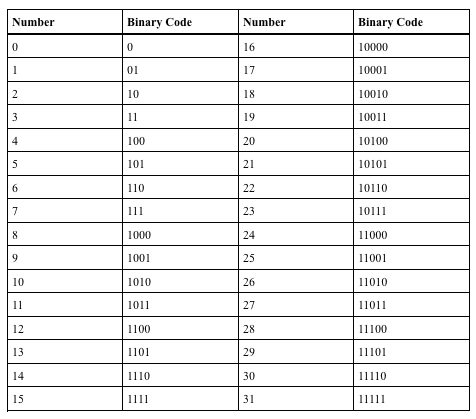 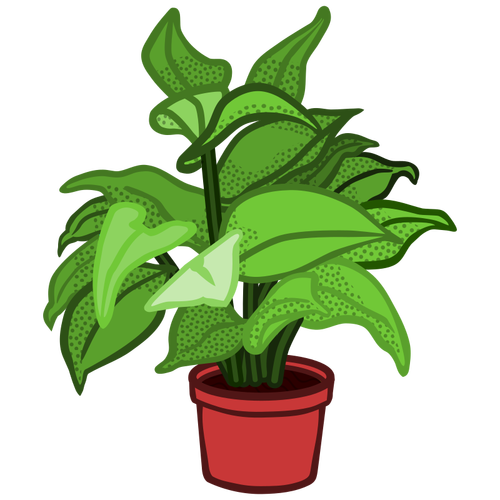 8.1.5
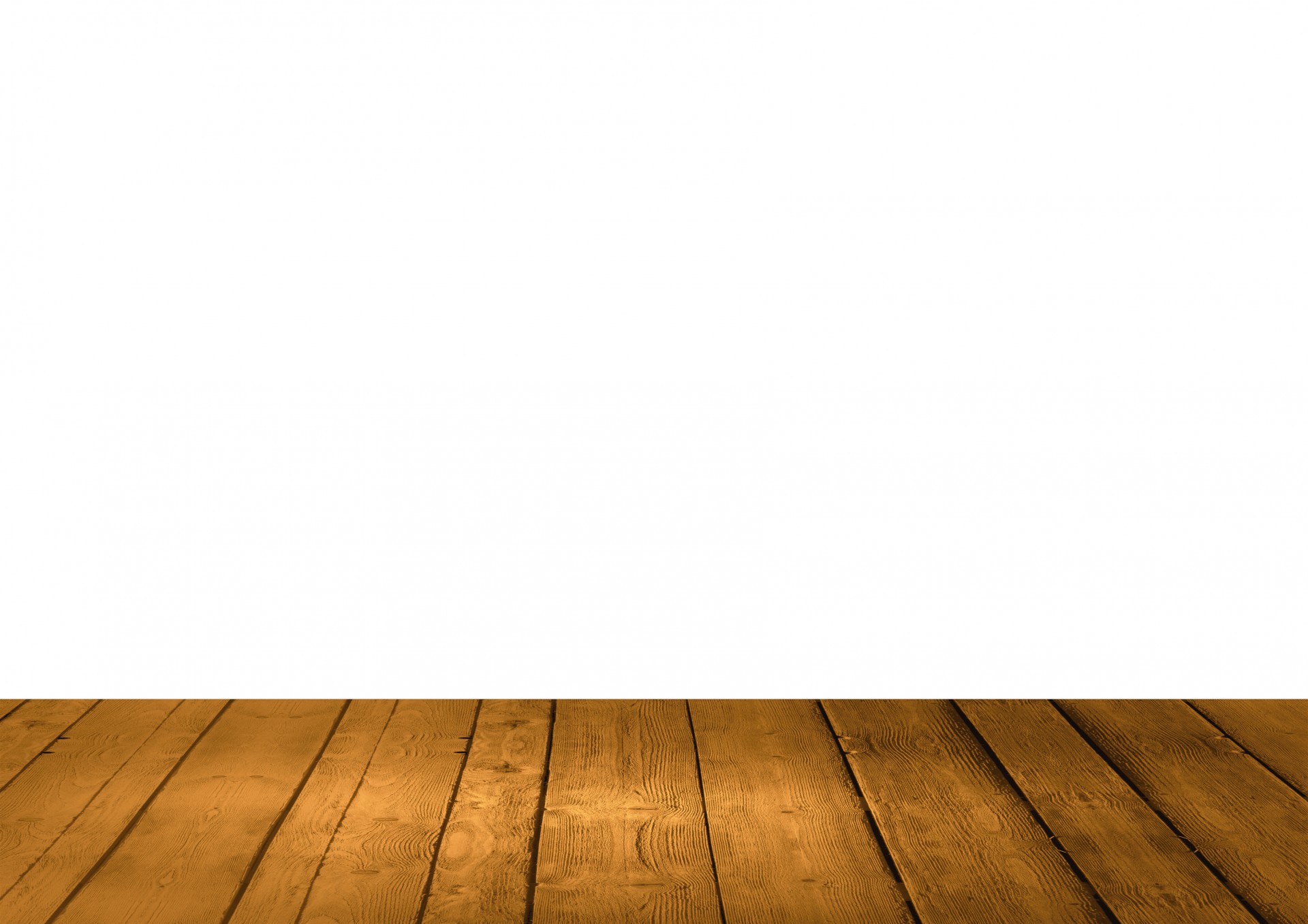 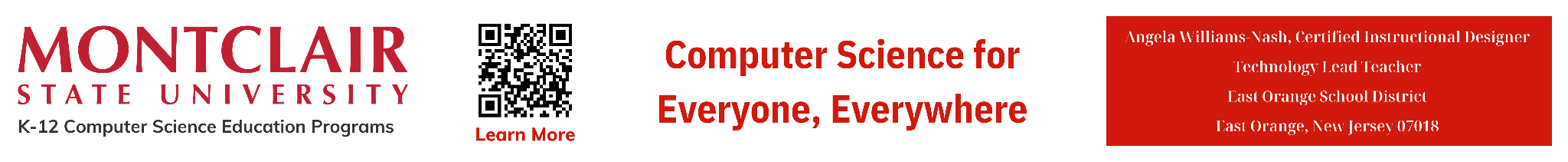 ‹#›
[Speaker Notes: Have students come up with a third option. For example a triangle for Yes and a circle for No.]
AP
Programming
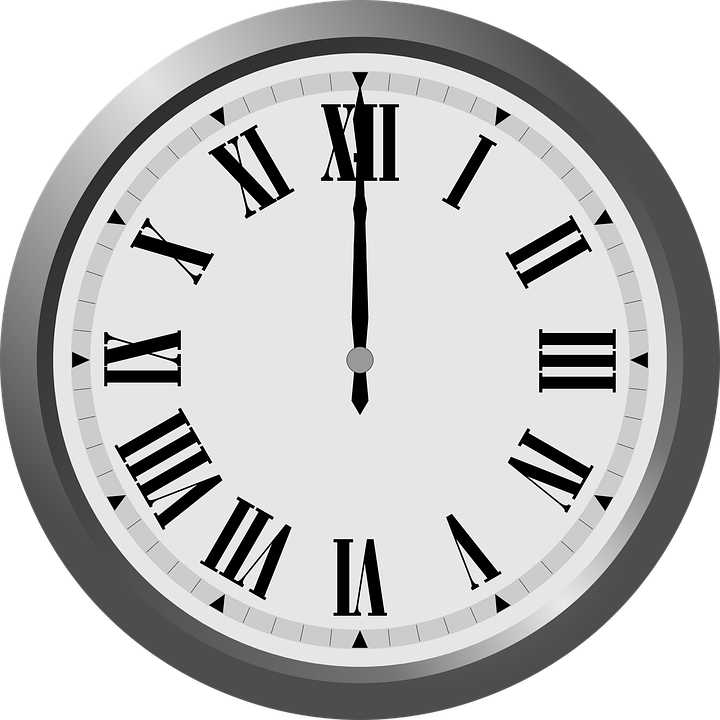 Human-Computer Communication
Unicode provides a unique number. This means that text can be shared and displayed across different systems without loss of information or character corruption.
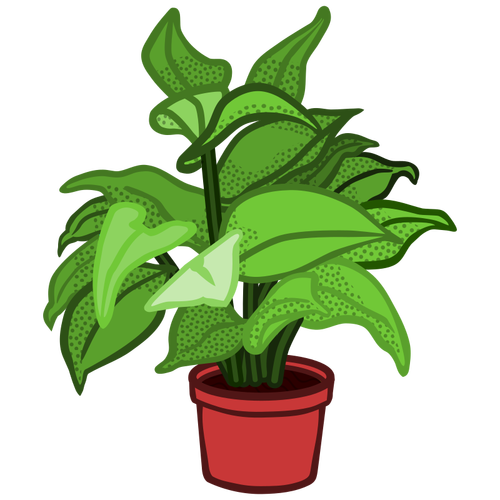 8.1.5
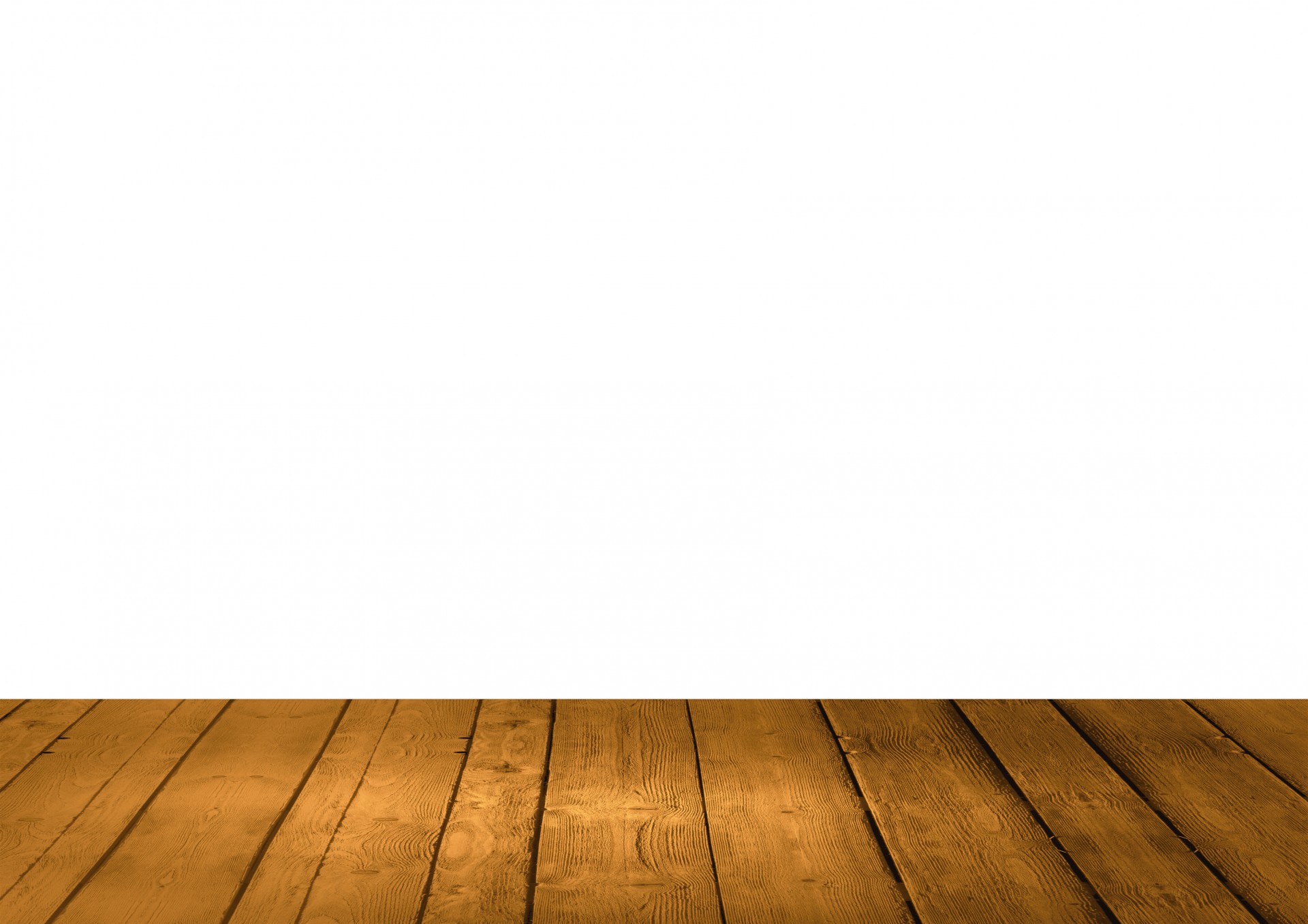 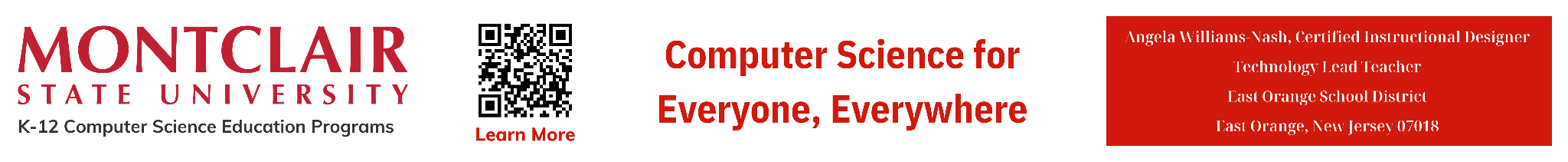 ‹#›
[Speaker Notes: Have students come up with a third option. For example a triangle for Yes and a circle for No.]
AP
Programming
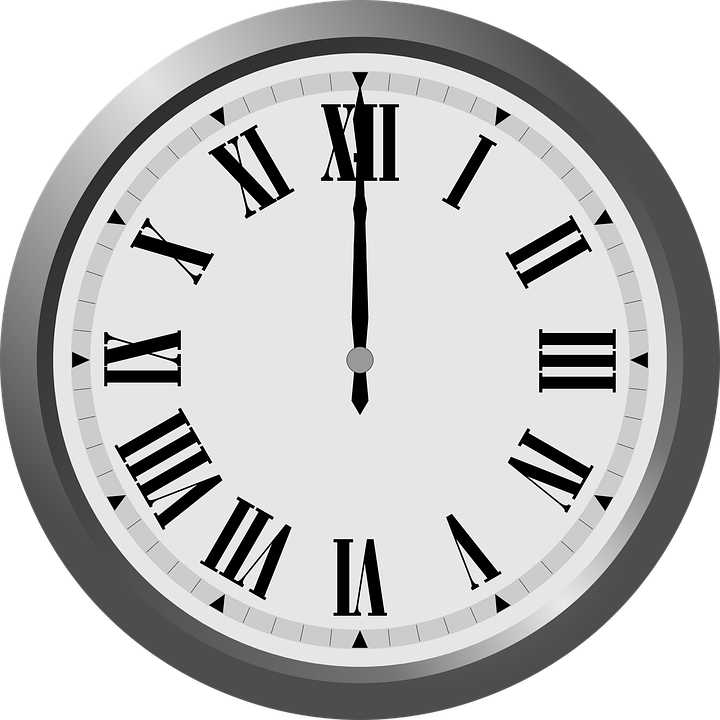 Human-Computer Communication
Unicode assigns each character a unique code point. Look at the example below:
"A" is U+0041
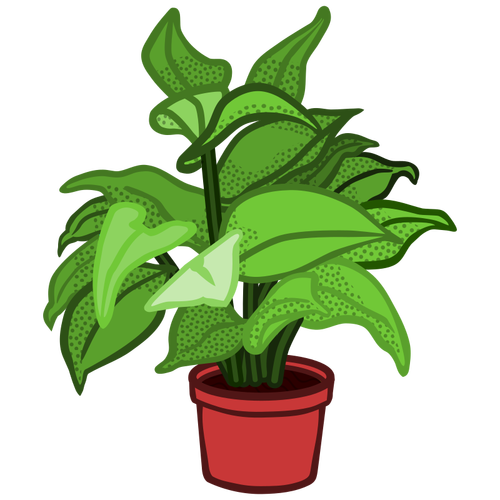 8.1.5
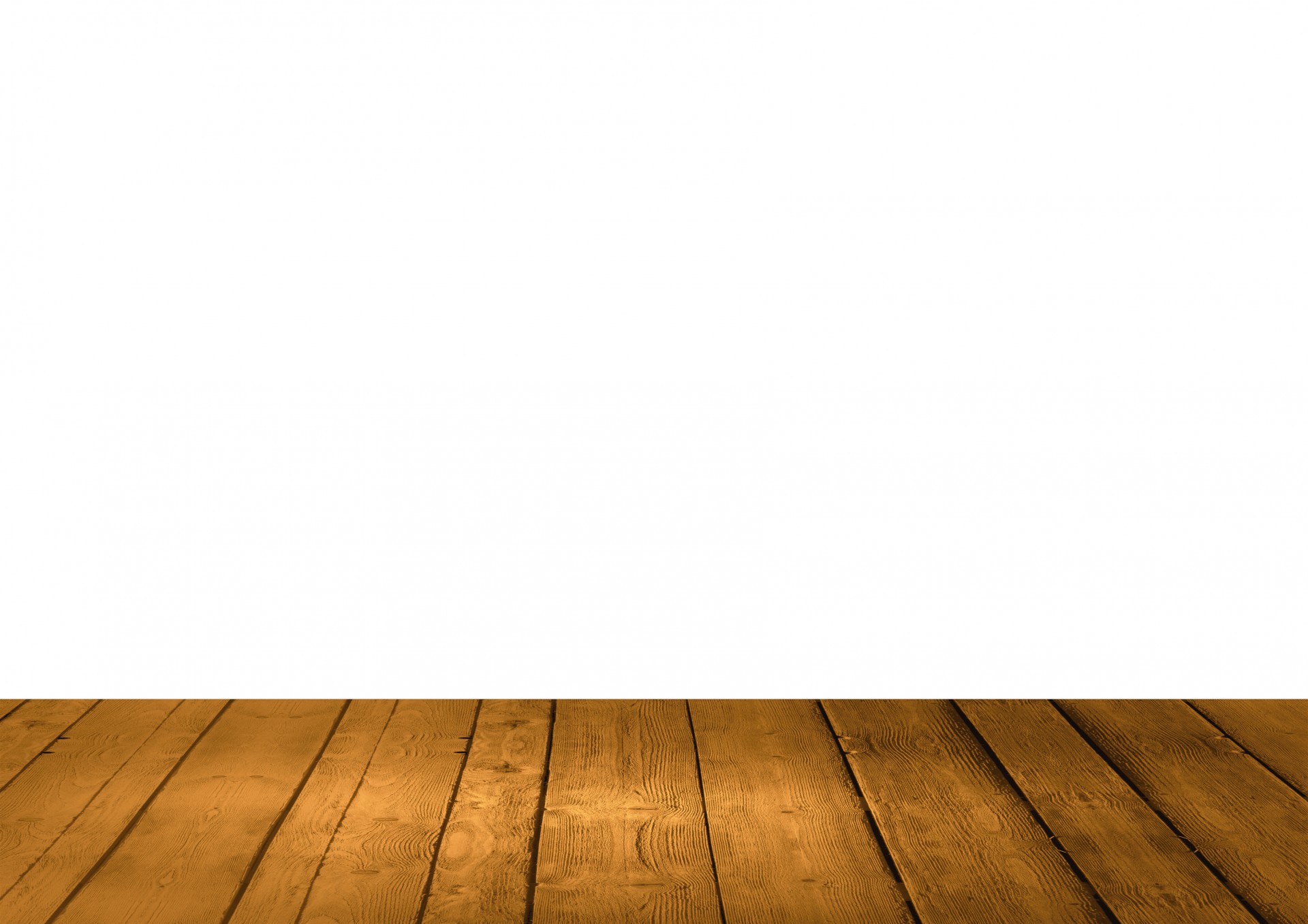 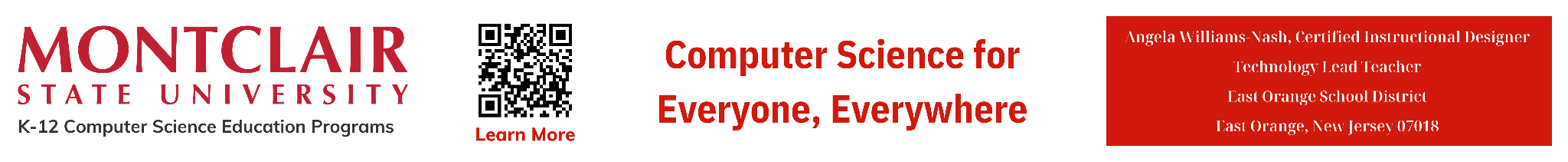 ‹#›
[Speaker Notes: Have students come up with a third option. For example a triangle for Yes and a circle for No.]
AP
Programming
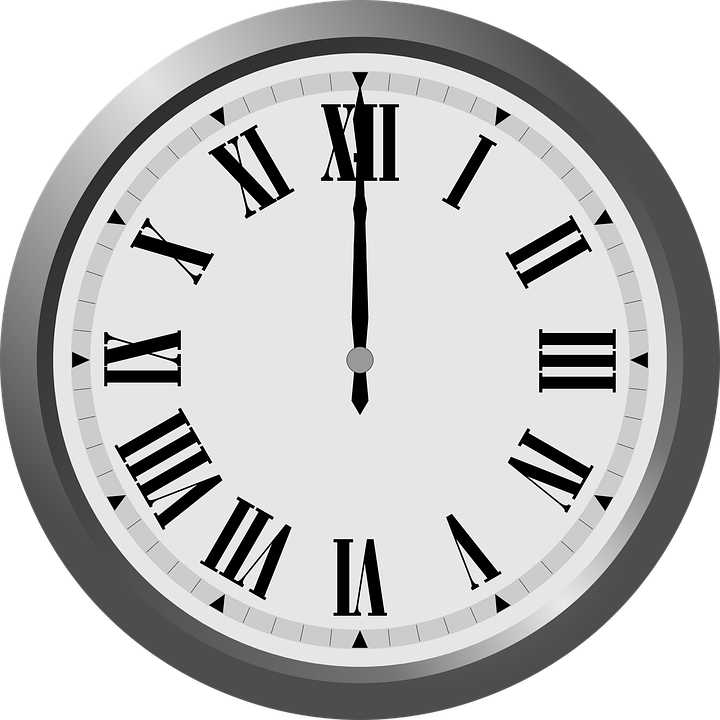 Human-Computer Communication
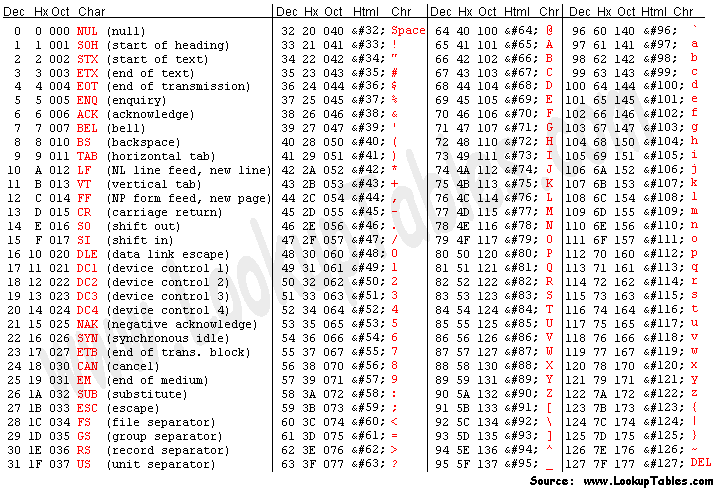 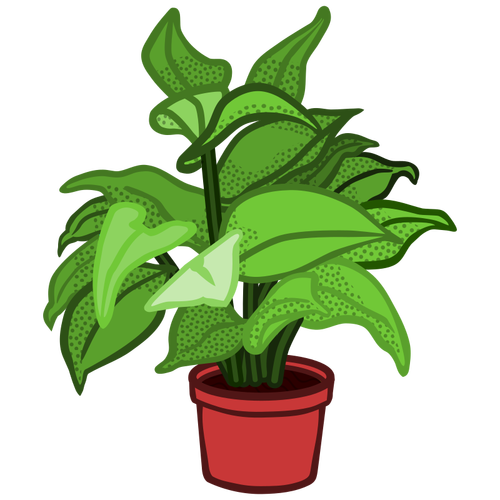 8.1.5
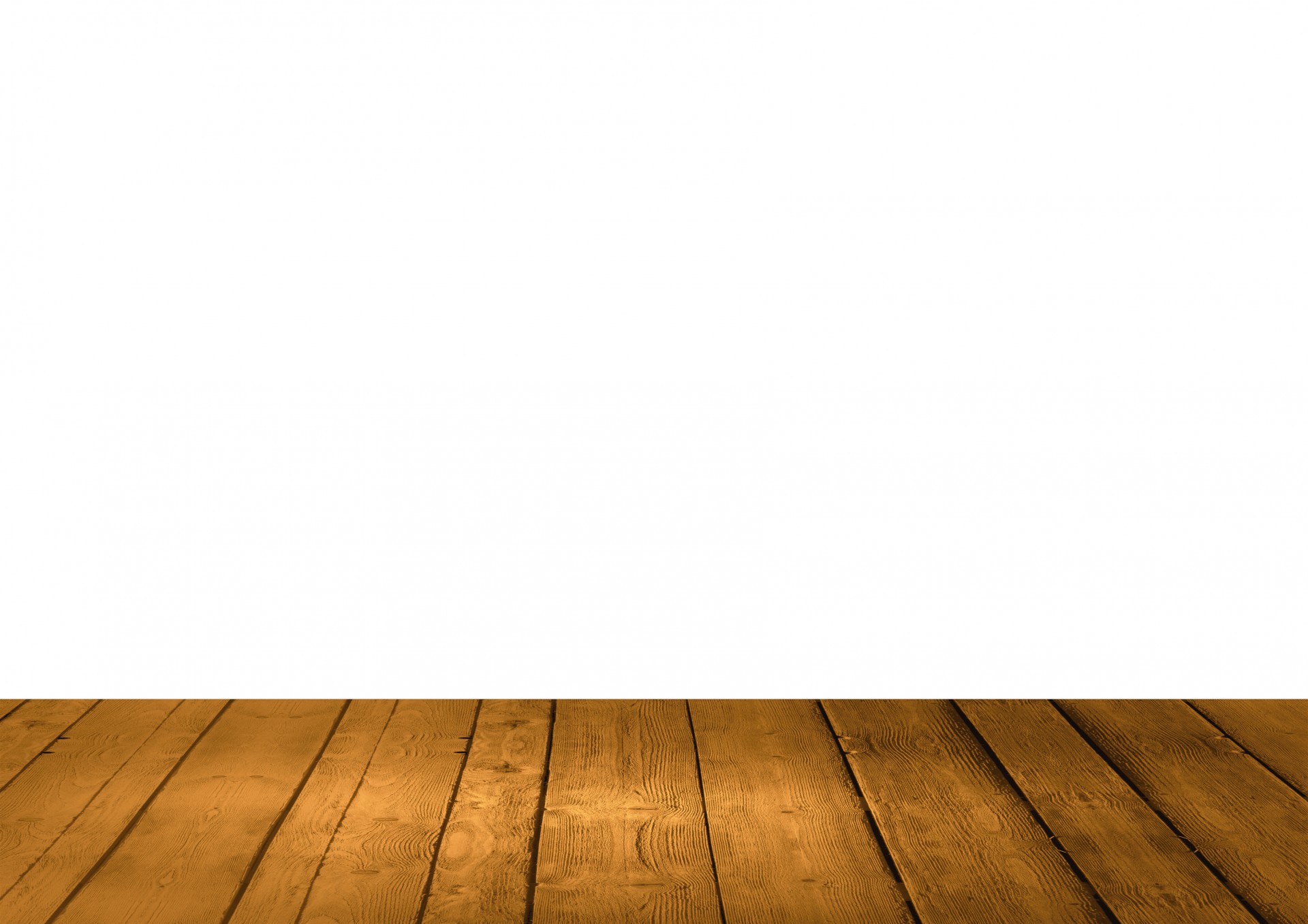 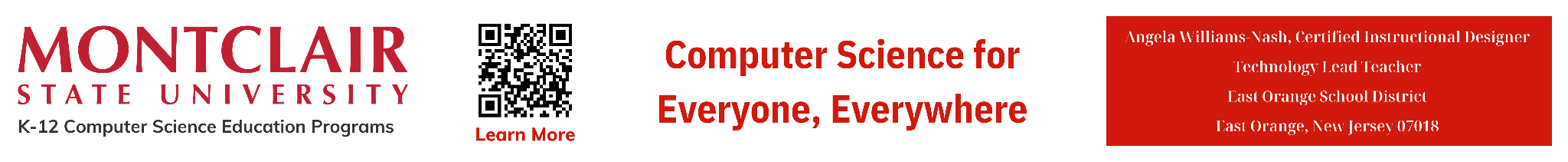 ‹#›
[Speaker Notes: Have students come up with a third option. For example a triangle for Yes and a circle for No.]
AP
Programming
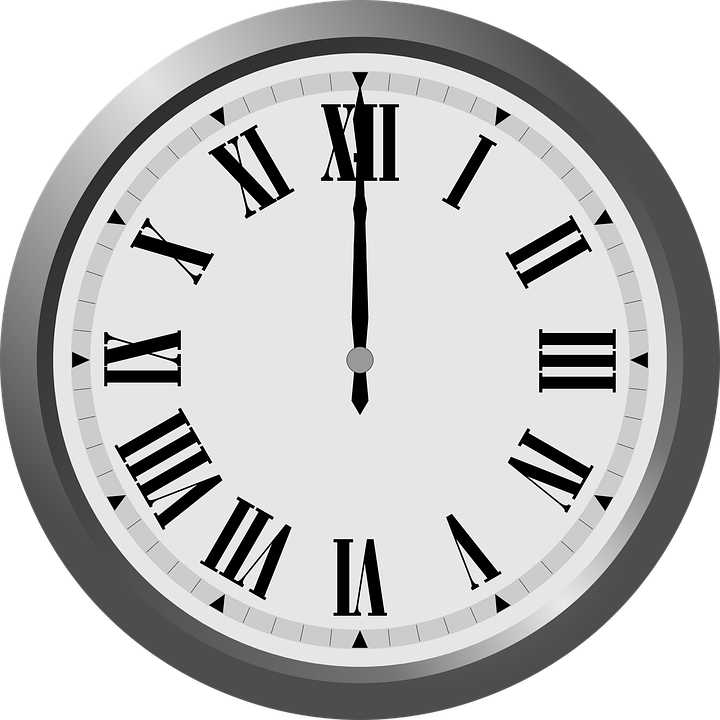 Human-Computer Communication
Unicode supports over a million code points, which can represent characters from various scripts, symbols, emoji, and more.
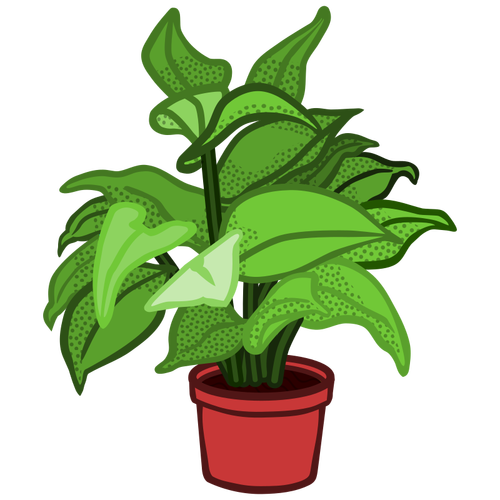 8.1.5
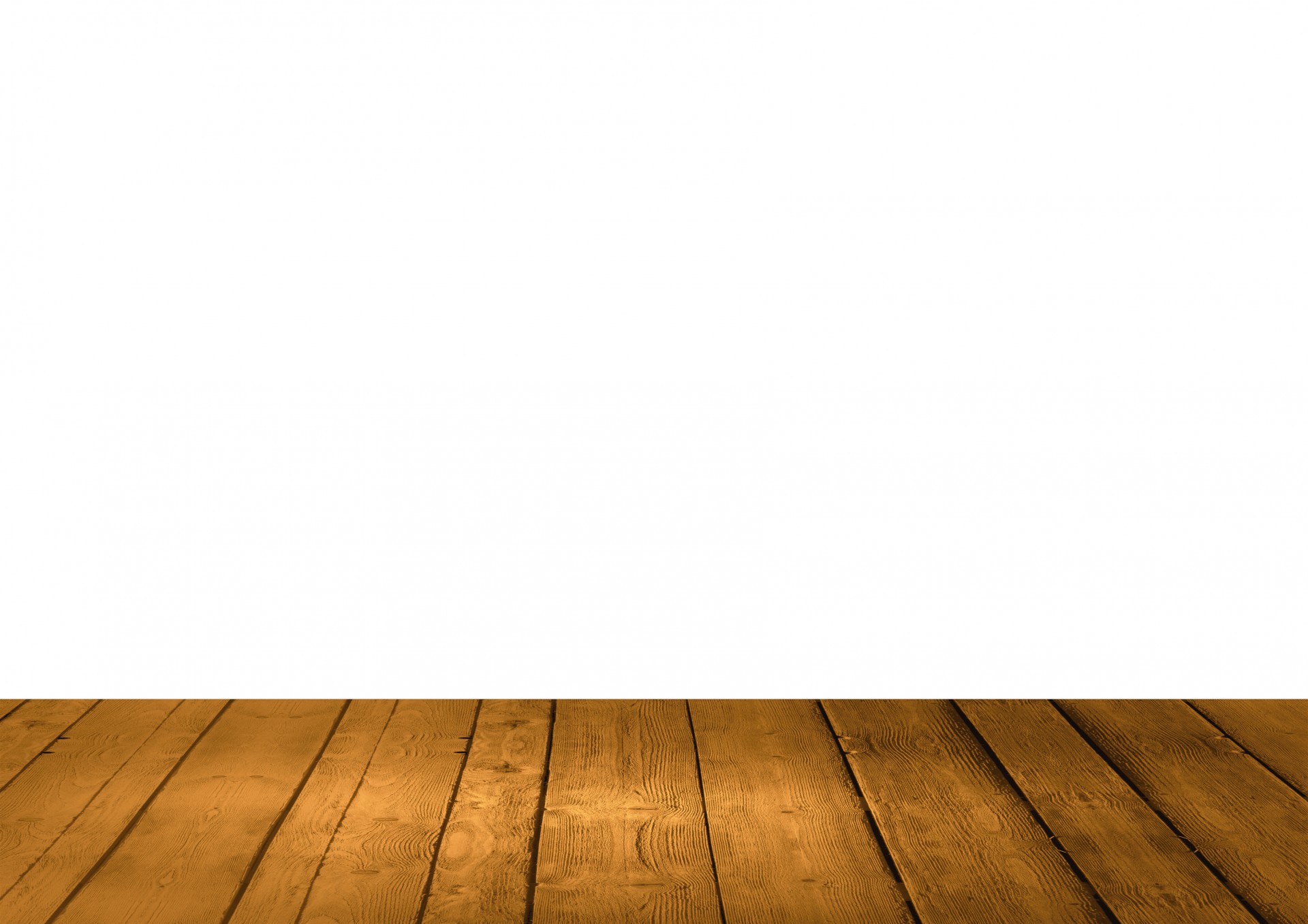 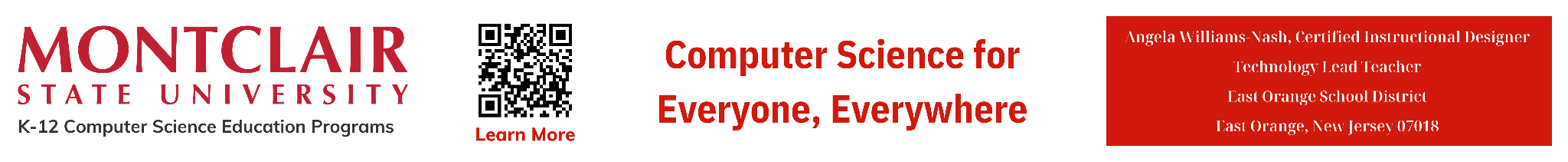 ‹#›
[Speaker Notes: Have students come up with a third option. For example a triangle for Yes and a circle for No.]
AP
Programming
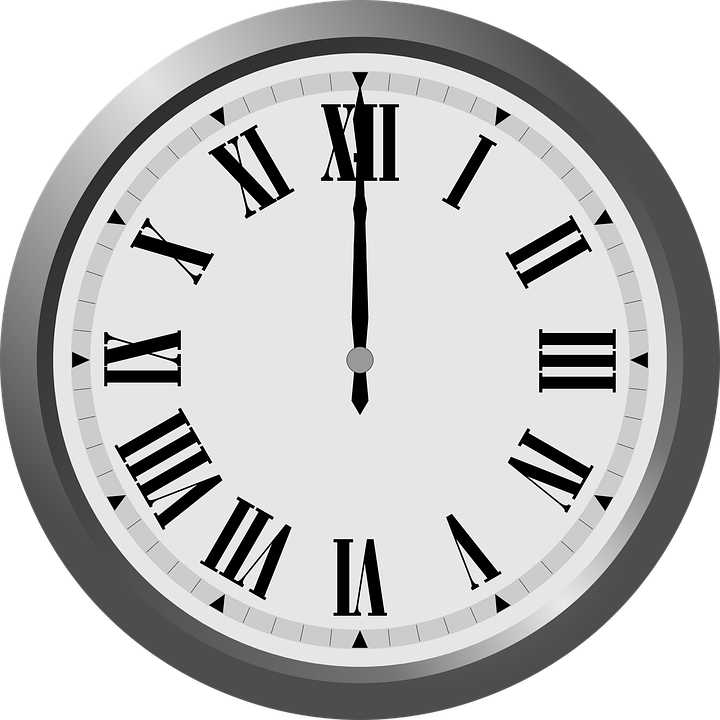 Human-Computer Communication
One of the key advantages of Unicode is its universality and inclusivity, allowing for the representation of text in numerous languages and scripts, including those that are not traditionally supported by older encoding standards like ASCII.
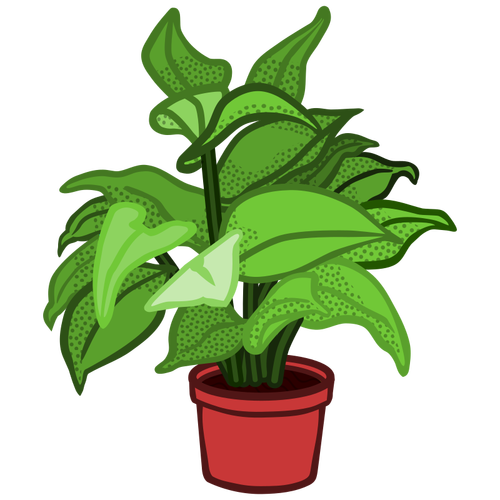 8.1.5
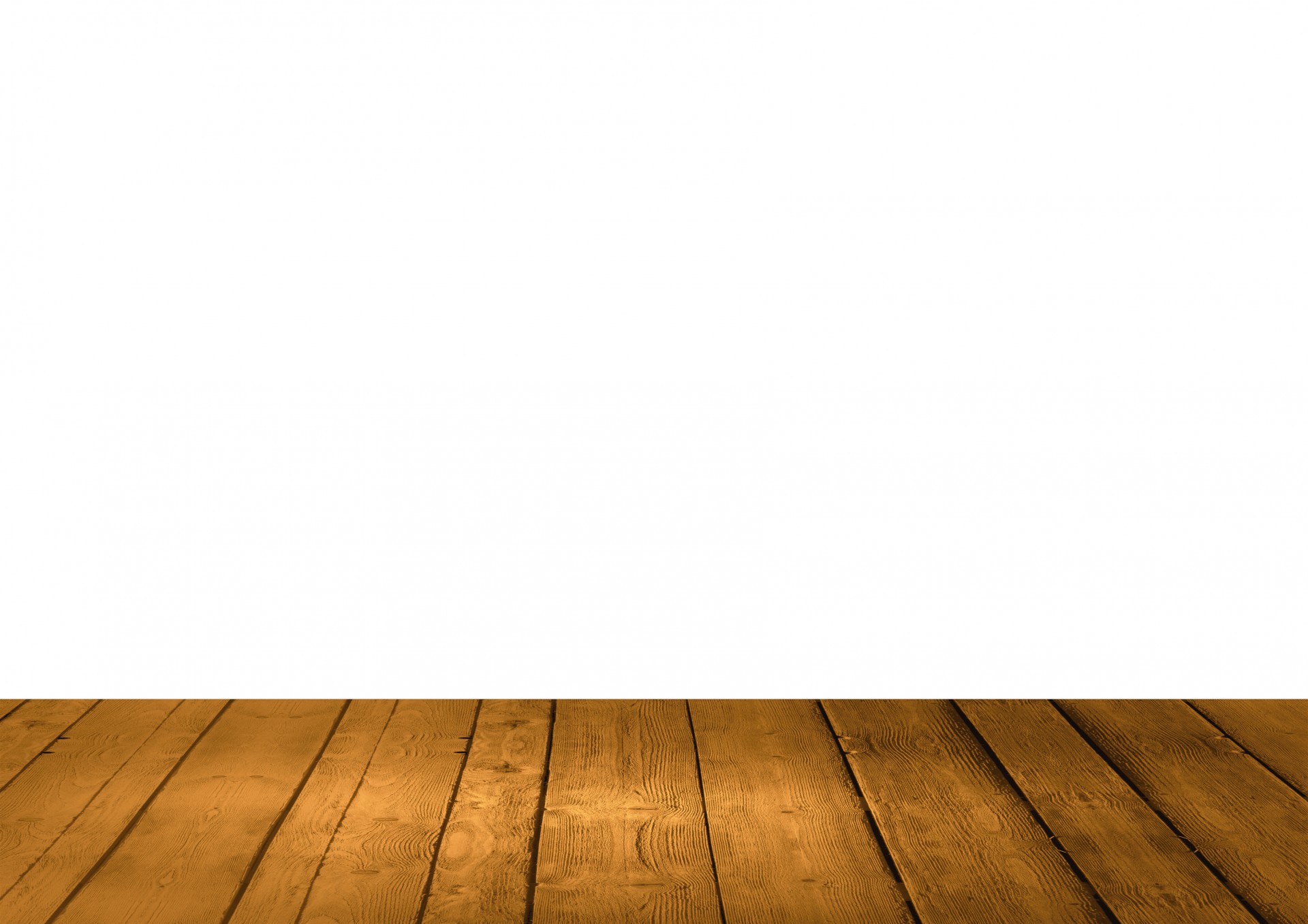 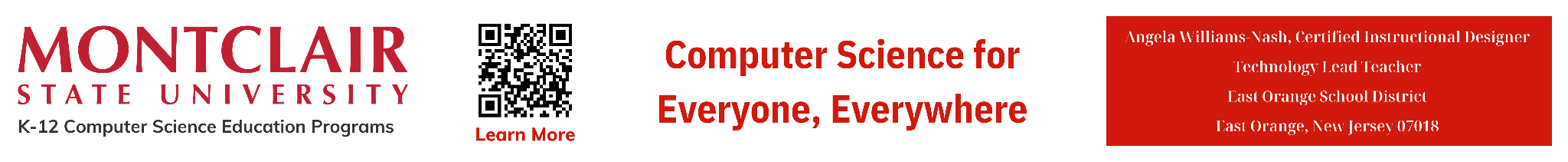 ‹#›
[Speaker Notes: Have students come up with a third option. For example a triangle for Yes and a circle for No.]
AP
Programming
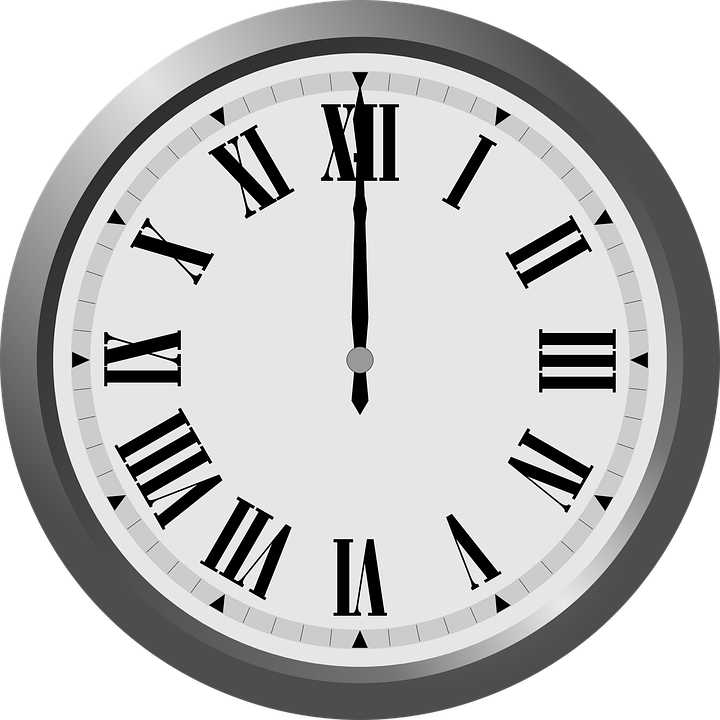 Human-Computer Communication
This makes Unicode very important for multilingual computing, internationalization, and globalization of software and content.
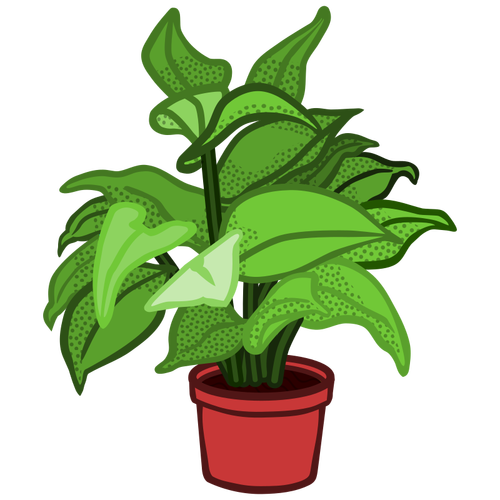 8.1.5
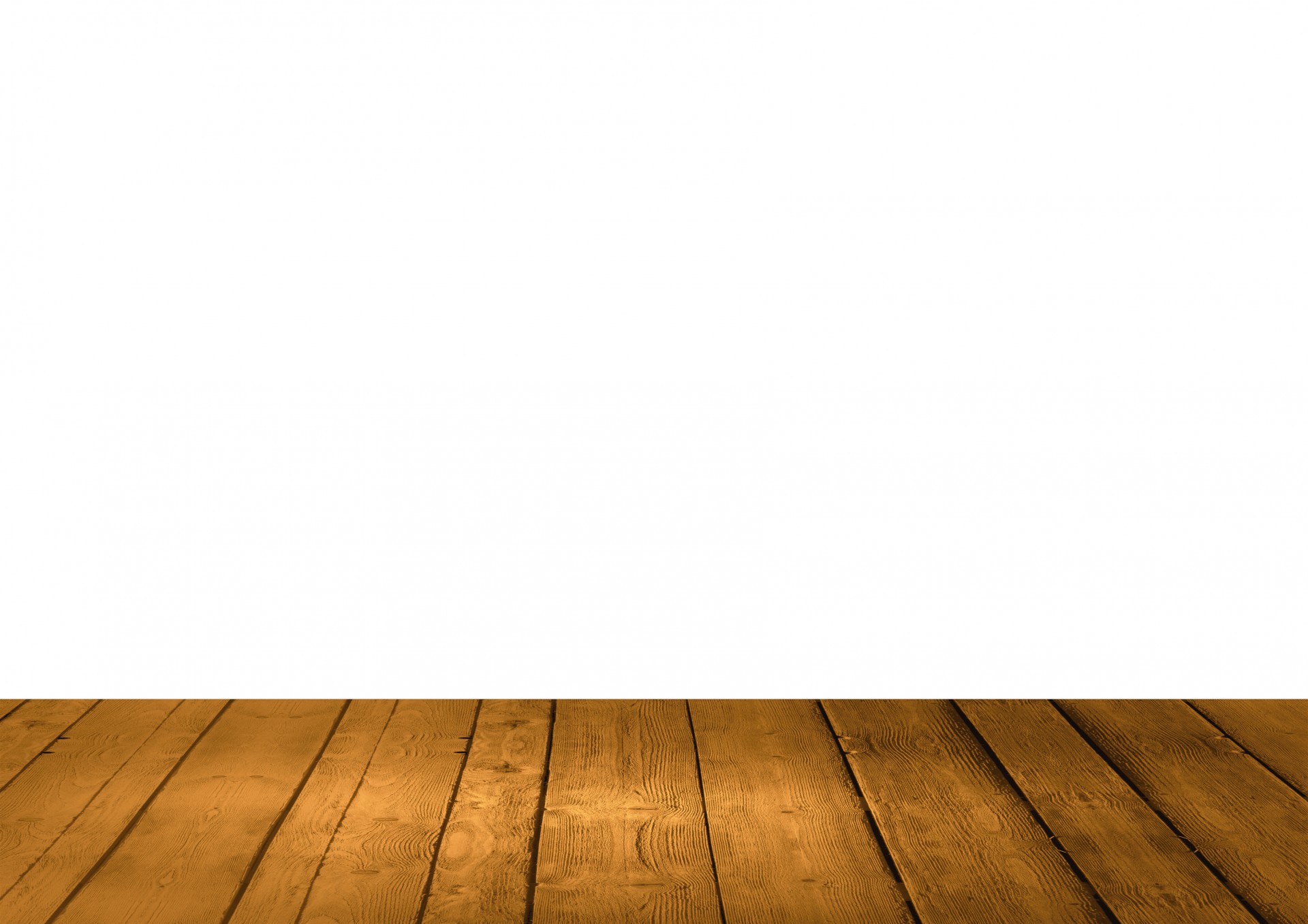 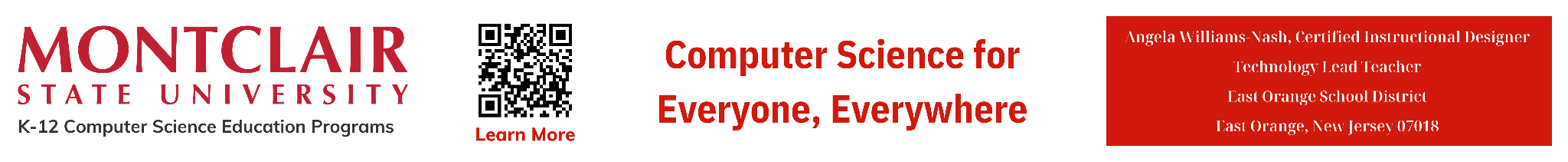 ‹#›
[Speaker Notes: Have students come up with a third option. For example a triangle for Yes and a circle for No.]
AP
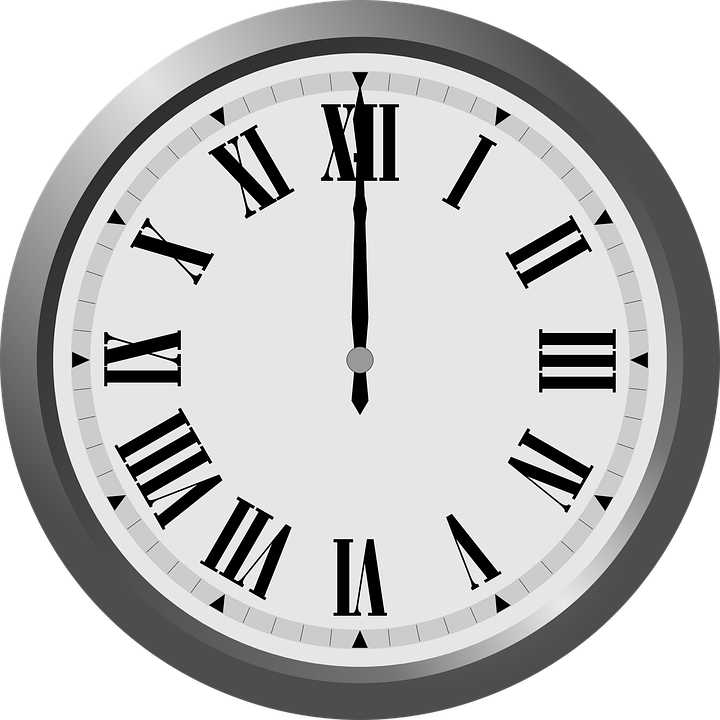 ComputerProgramming
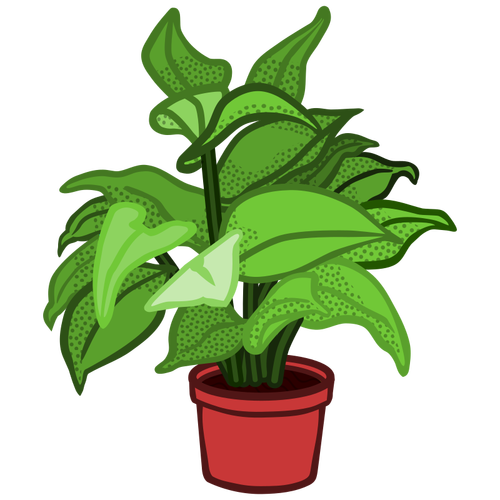 8.1.5
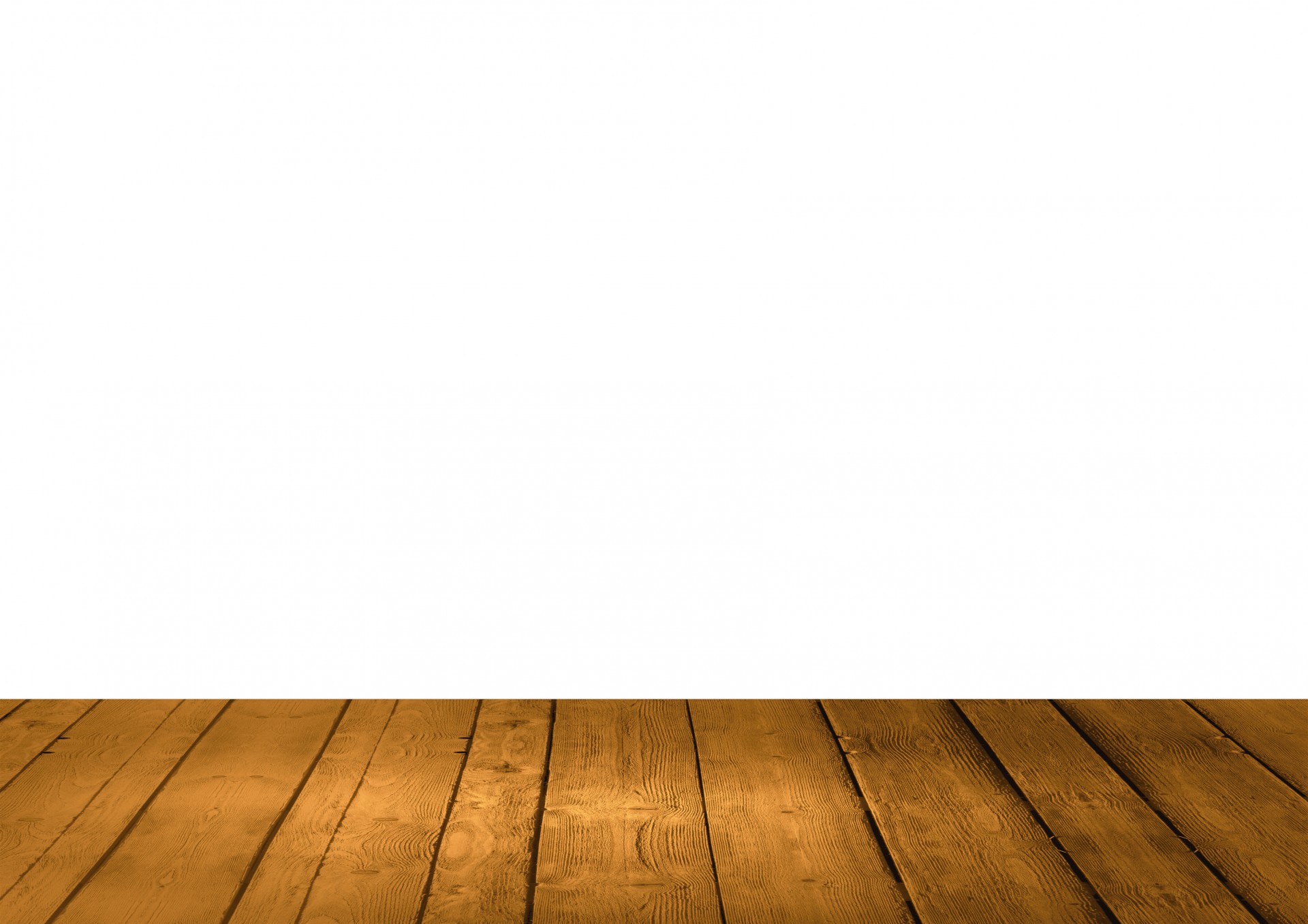 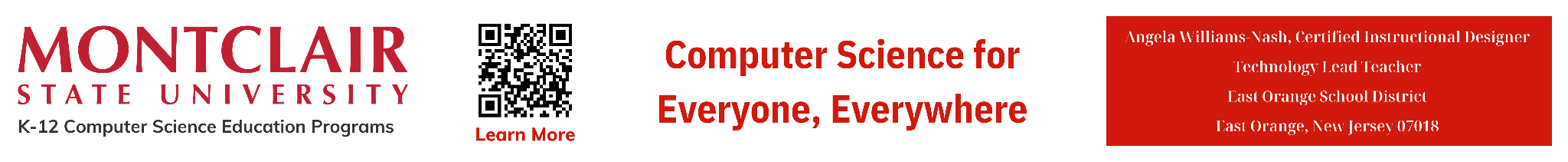 ‹#›
AP
Computer Programming
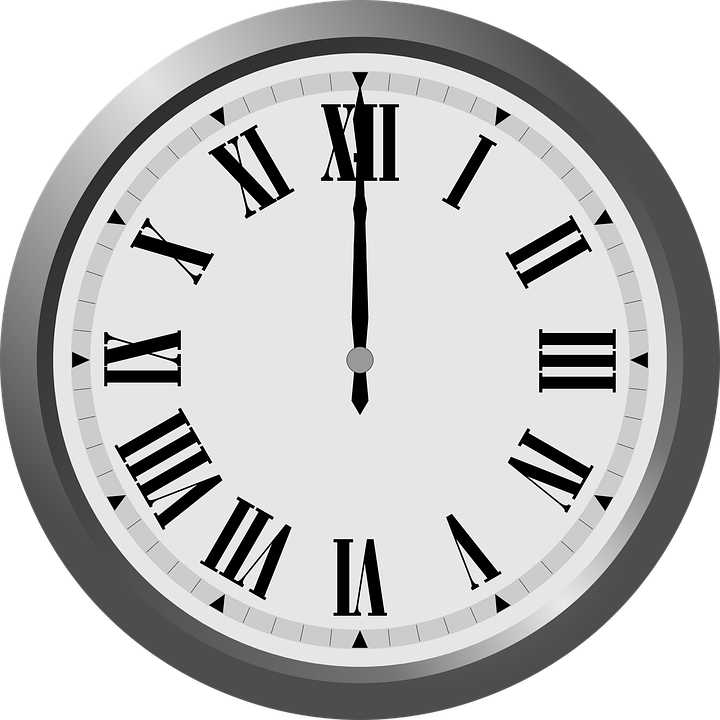 What is Computer Programming?
Imagine you have a big box of colorful building blocks. Each block is like a little instruction for the computer to follow. When you put these blocks together in a certain order, they tell the computer what to do, just like when you follow the steps to build a tower with your blocks.
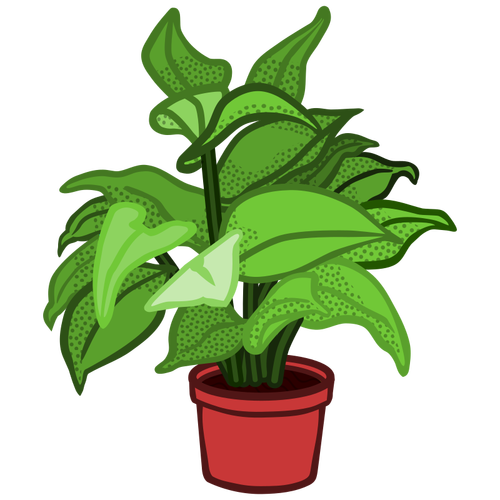 8.1.5
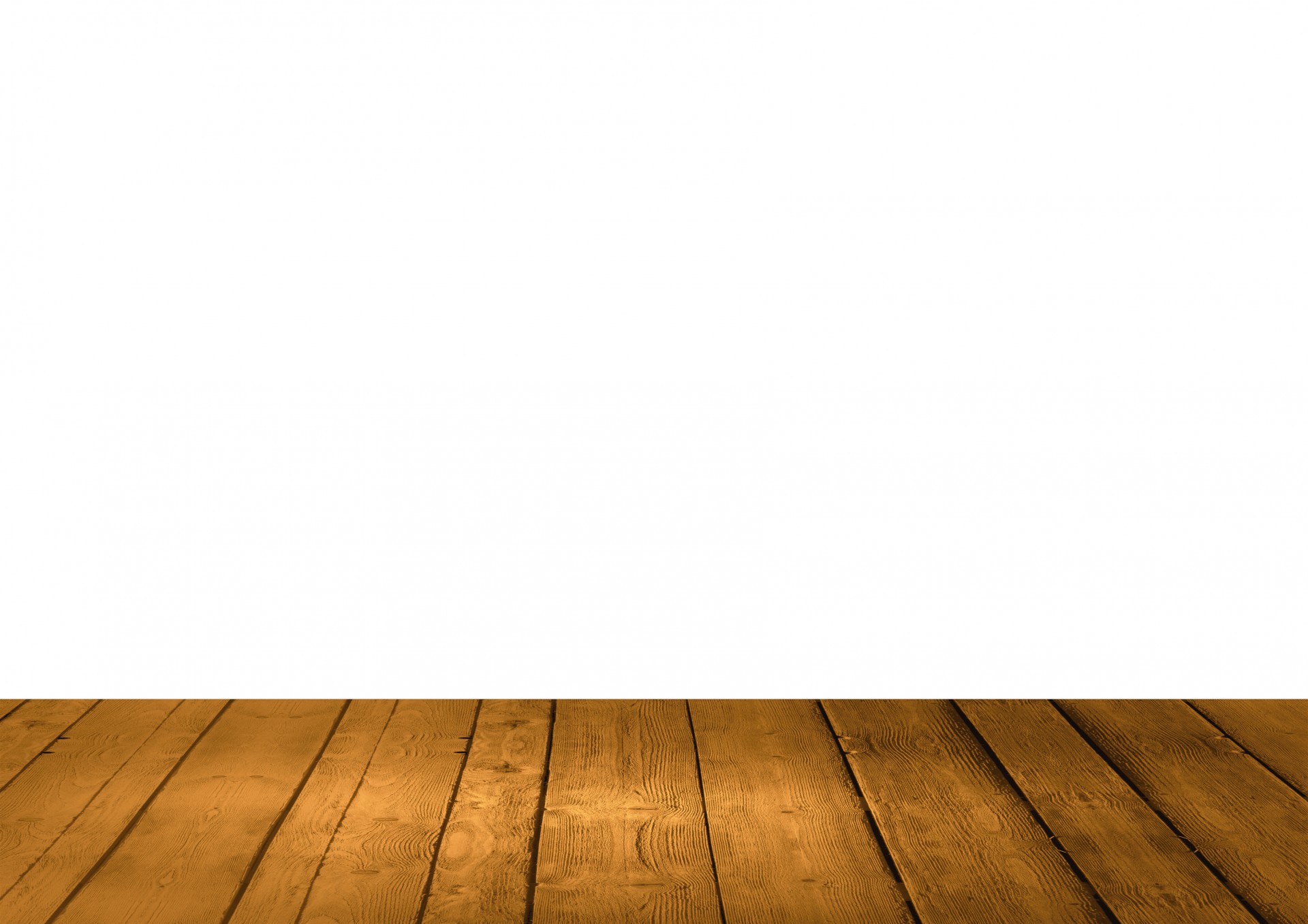 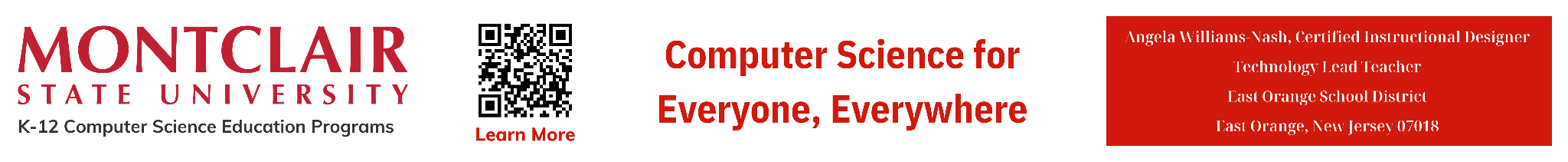 ‹#›
[Speaker Notes: Have students come up with a third option. For example a triangle for Yes and a circle for No.]
AP
Computer Programming
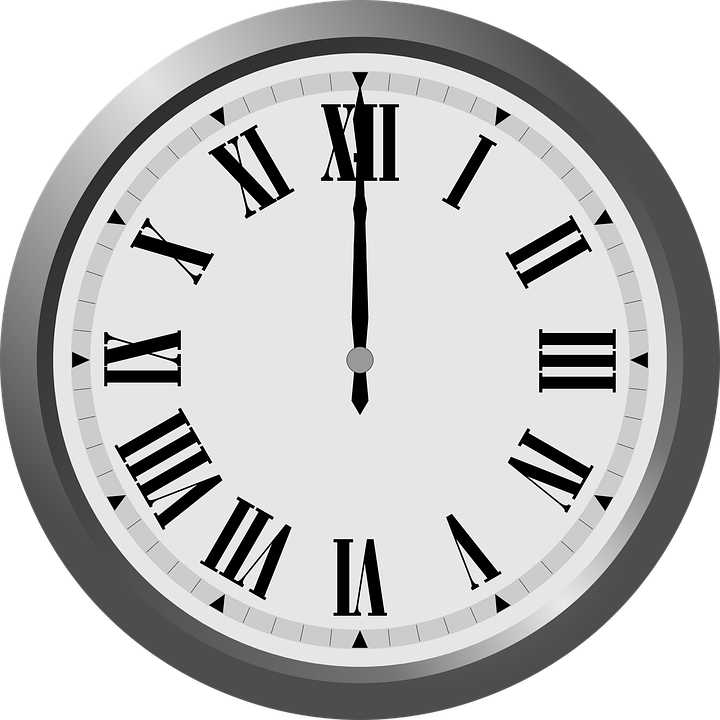 What is Computer Programming?
Now, these blocks are special because they're made for the computer. They tell it how to do things like play a game, draw a picture, or even talk to other computers far away. When you press a button on the computer or a tablet, it follows the instructions from these blocks to do what you want, like open a game or show a video.
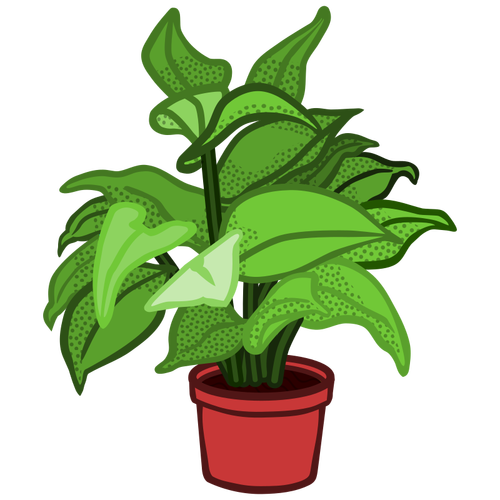 8.1.5
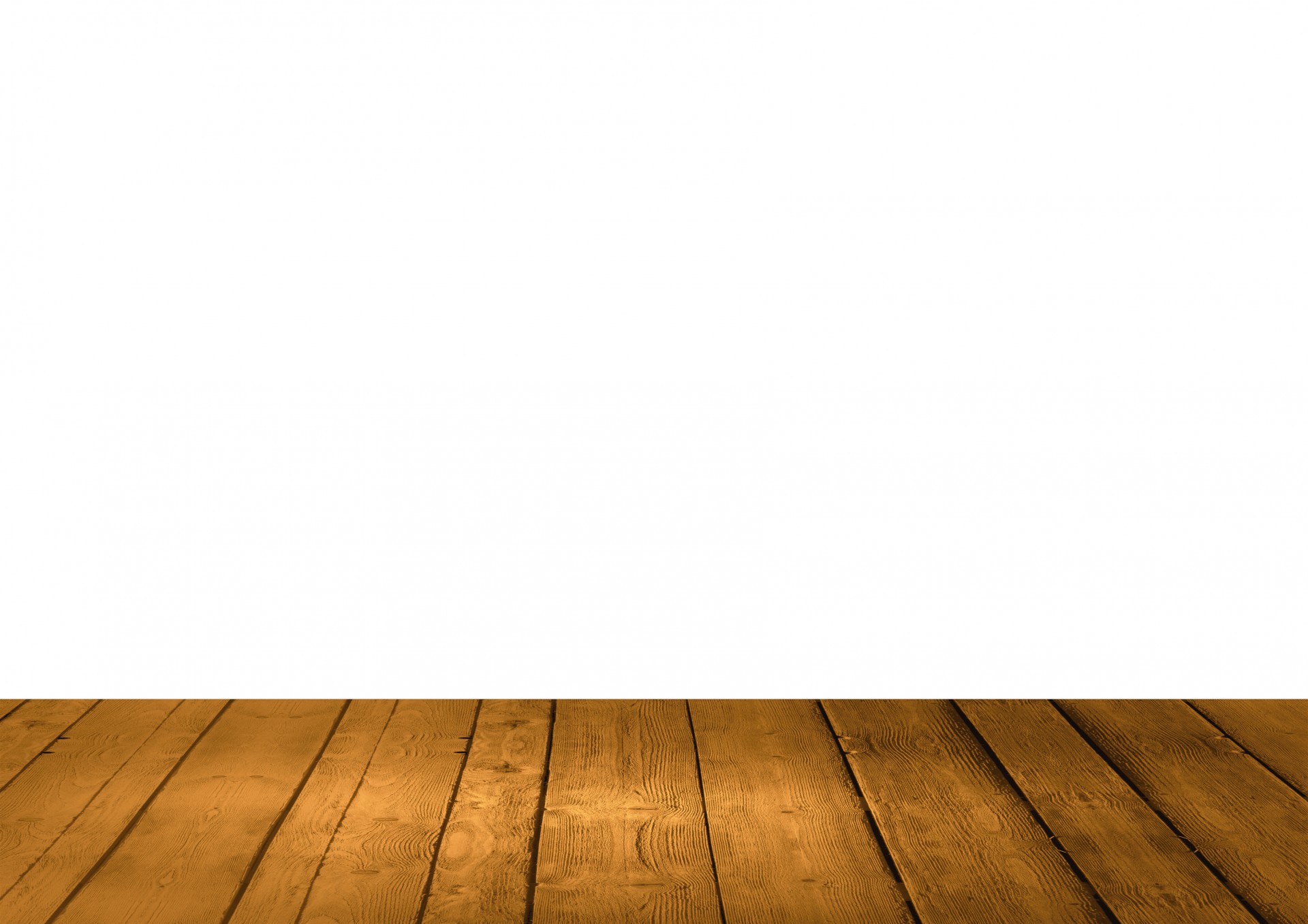 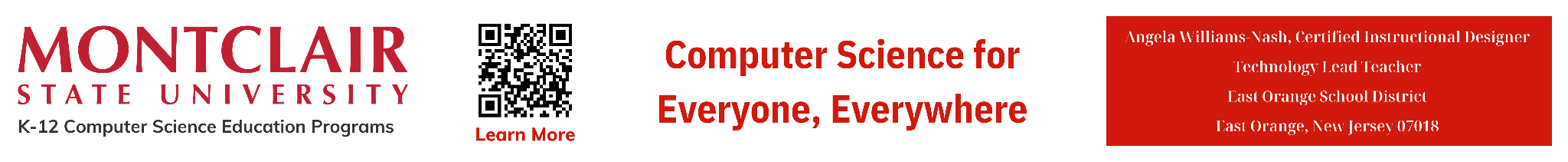 ‹#›
[Speaker Notes: Have students come up with a third option. For example a triangle for Yes and a circle for No.]
AP
Computer Programming
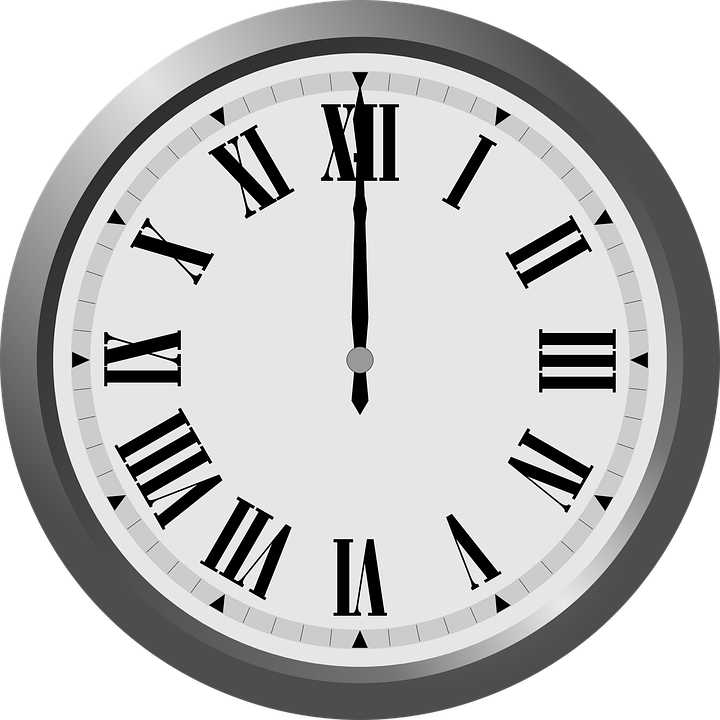 What is Computer Programming?
So, computer programs are like sets of instructions that tell the computer what to do, just like you use instructions to build something with your building blocks!
// Function to collect numbers from the user
function collectNumbers() {
    let numbers = [];
    for (let i = 1; i <= 4; i++) {
        let input = prompt("Enter number " + i + ":");
        let number = parseFloat(input);
        if (!isNaN(number)) {
            numbers.push(number);
        } else {
            alert("Invalid input. Please enter a valid number.");
            return null;
        }
    }
    return numbers;
}

// Function to calculate sum of numbers
function calculateSum(numbers) {
    let sum = 0;
    for (let number of numbers) {
        sum += number;
    }
    return sum;
}

// Function to calculate average of numbers
function calculateAverage(numbers) {
    let sum = calculateSum(numbers);
    return sum / numbers.length;
}

// Main function
function main() {
    let numbers = collectNumbers();
    if (numbers !== null) {
        let sum = calculateSum(numbers);
        let average = calculateAverage(numbers);
        alert("Sum: " + sum + "\nAverage: " + average);
    }
}

// Call the main function
main();
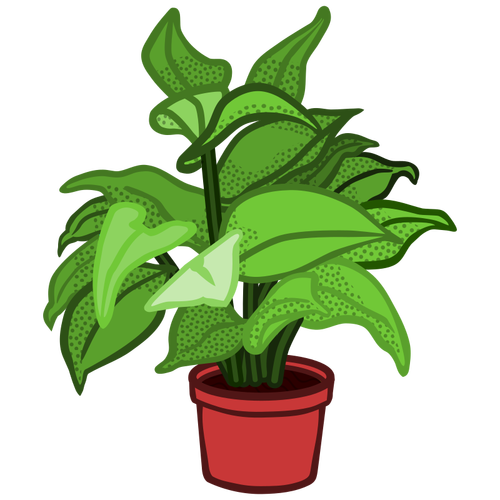 8.1.5
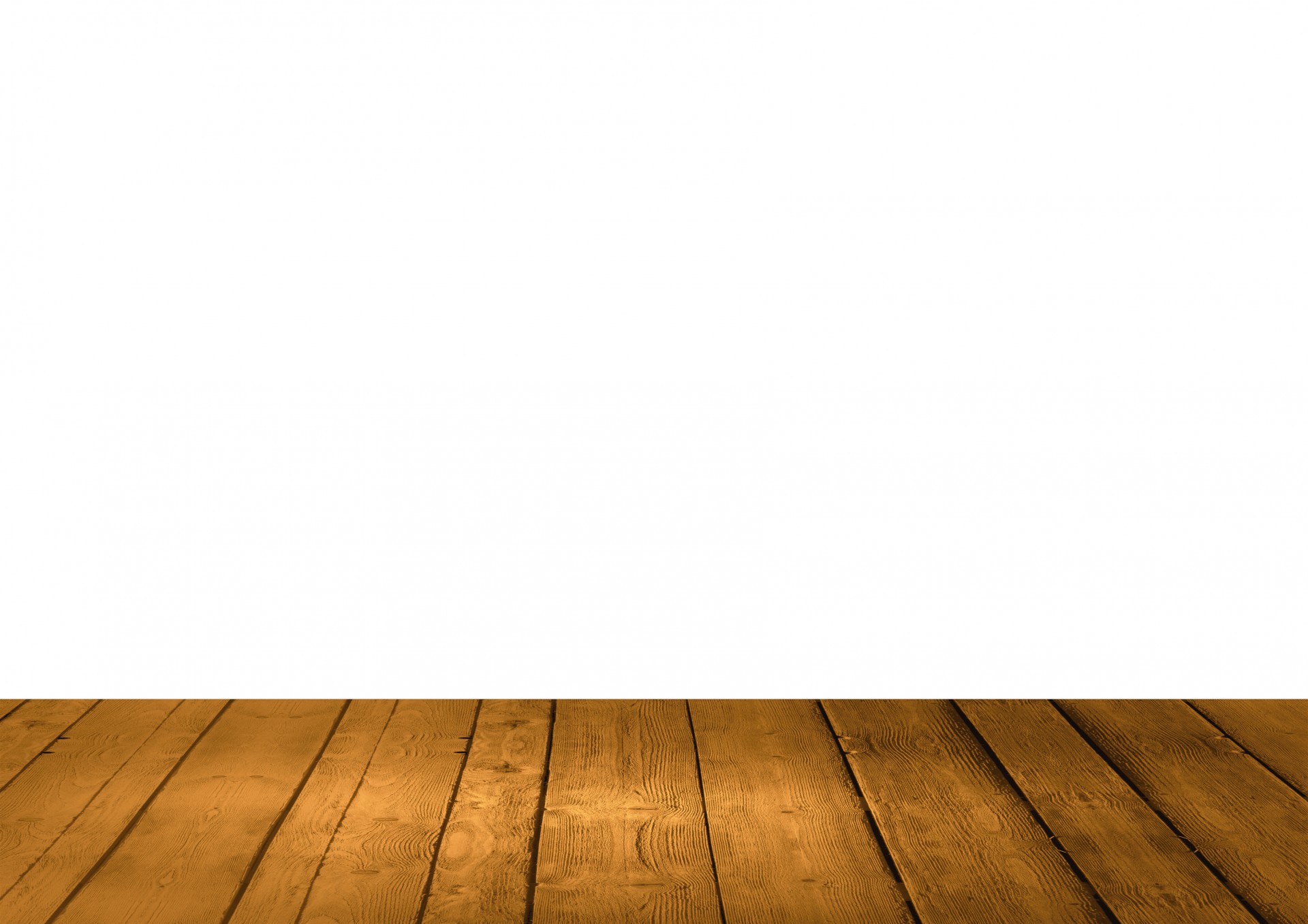 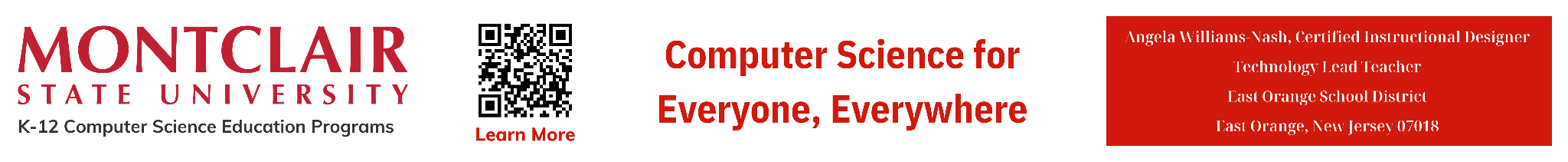 ‹#›
[Speaker Notes: Have students come up with a third option. For example a triangle for Yes and a circle for No.]
AP
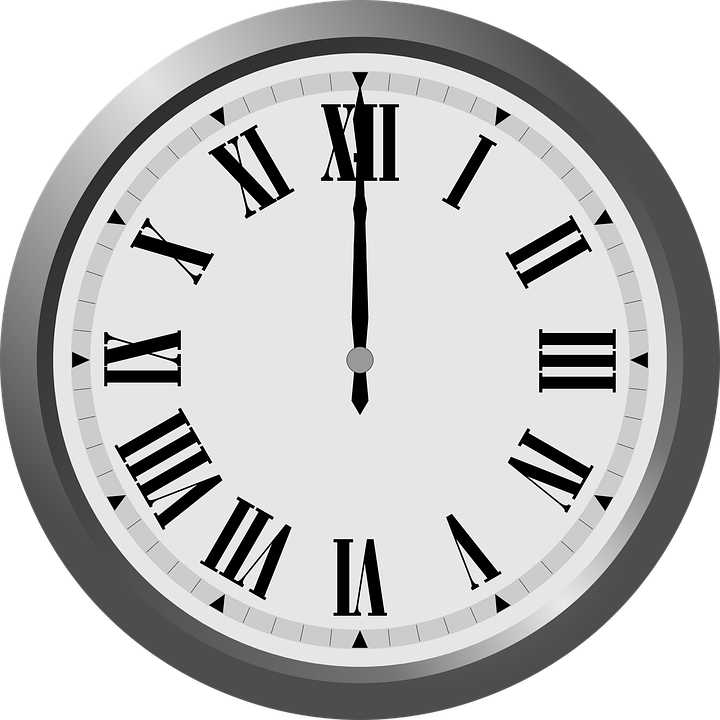 Works Cited
OpenAI. 2024. ChatGPT (2023) Algorithms & Programming. Retrieved from https://www.openai.com/
What is Braille?
What is Sign Language?
What is ASCII?
What is Binary Code?
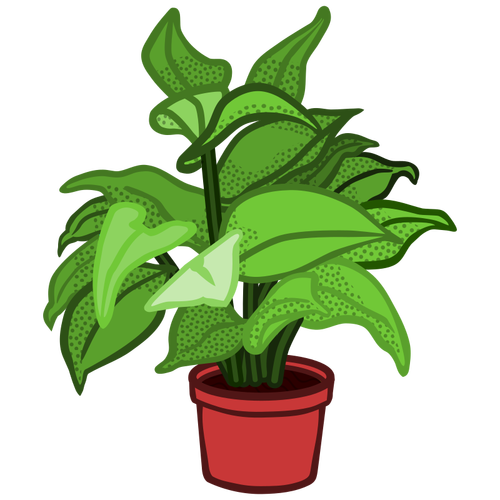 8.1.5
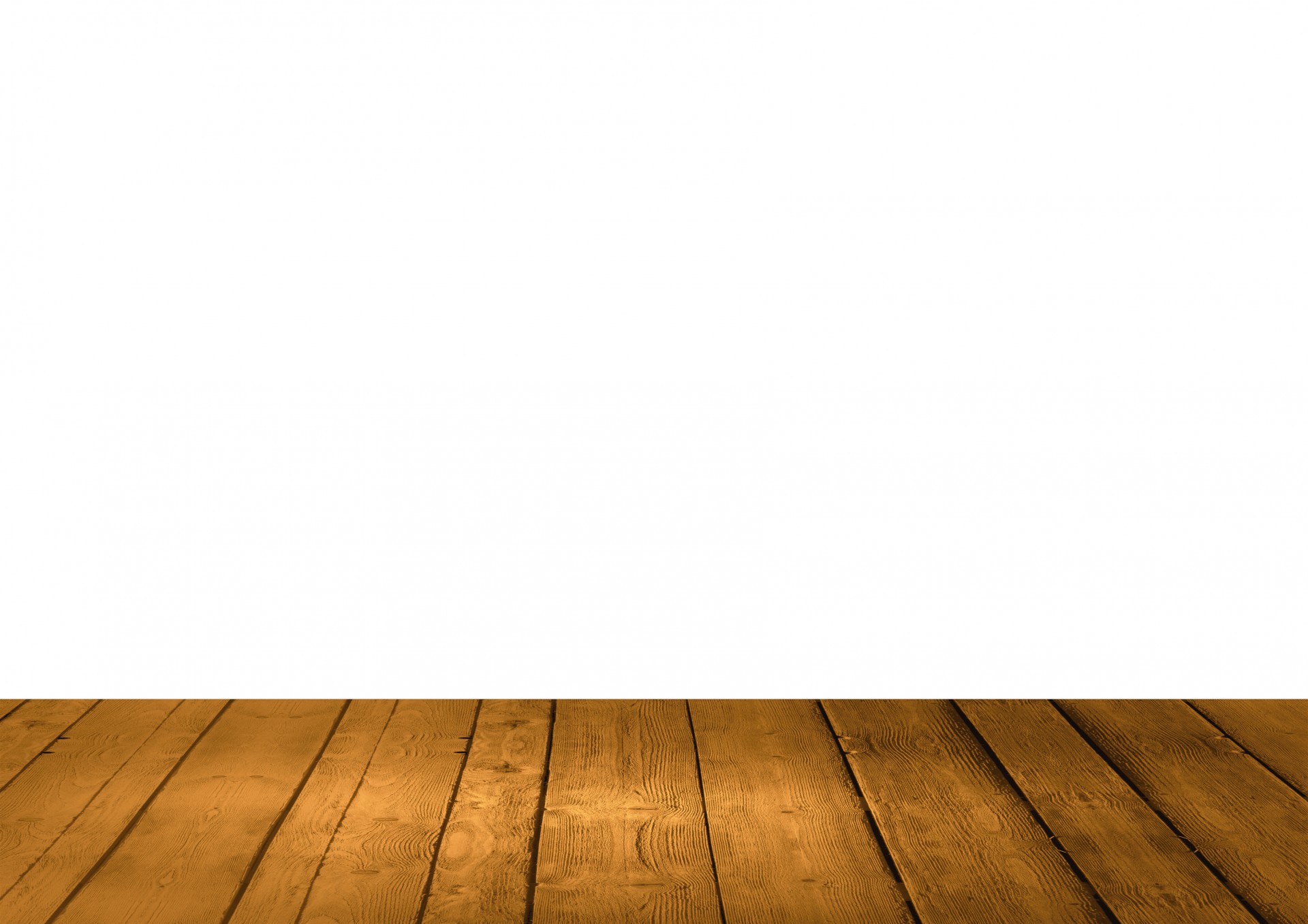 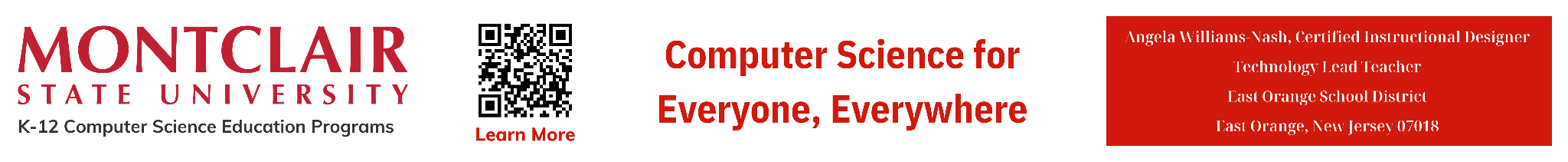 ‹#›